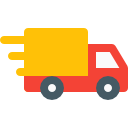 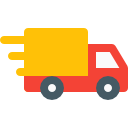 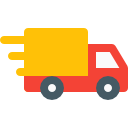 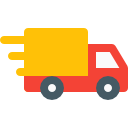 XXXX
XXXX
XXXX
XXXX
XXXX
XXXX
XXXX
XXXX
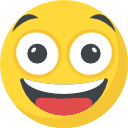 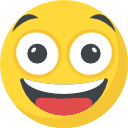 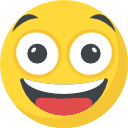 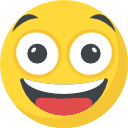 On MEP en 1 clic, c’est facile, rapide et safe
On MEP en 1 clic, c’est facile, rapide et safe
On MEP en 1 clic, c’est facile, rapide et safe
On MEP en 1 clic, c’est facile, rapide et safe
On en a toujours pour 3 plombes, c’est fatiguant et risqué
On en a toujours pour 3 plombes, c’est fatiguant et risqué
On en a toujours pour 3 plombes, c’est fatiguant et risqué
On en a toujours pour 3 plombes, c’est fatiguant et risqué
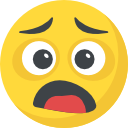 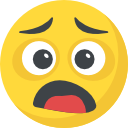 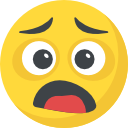 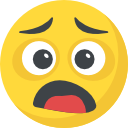 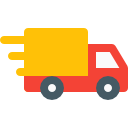 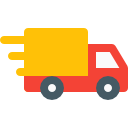 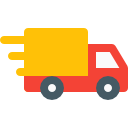 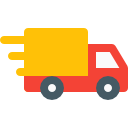 XXXX
XXXX
XXXX
XXXX
XXXX
XXXX
XXXX
XXXX
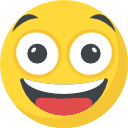 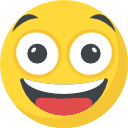 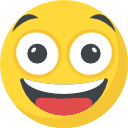 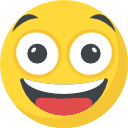 On MEP en 1 clic, c’est facile, rapide et safe
On MEP en 1 clic, c’est facile, rapide et safe
On MEP en 1 clic, c’est facile, rapide et safe
On MEP en 1 clic, c’est facile, rapide et safe
On en a toujours pour 3 plombes, c’est fatiguant et risqué
On en a toujours pour 3 plombes, c’est fatiguant et risqué
On en a toujours pour 3 plombes, c’est fatiguant et risqué
On en a toujours pour 3 plombes, c’est fatiguant et risqué
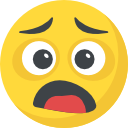 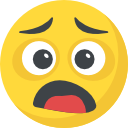 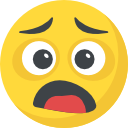 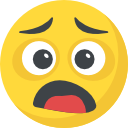 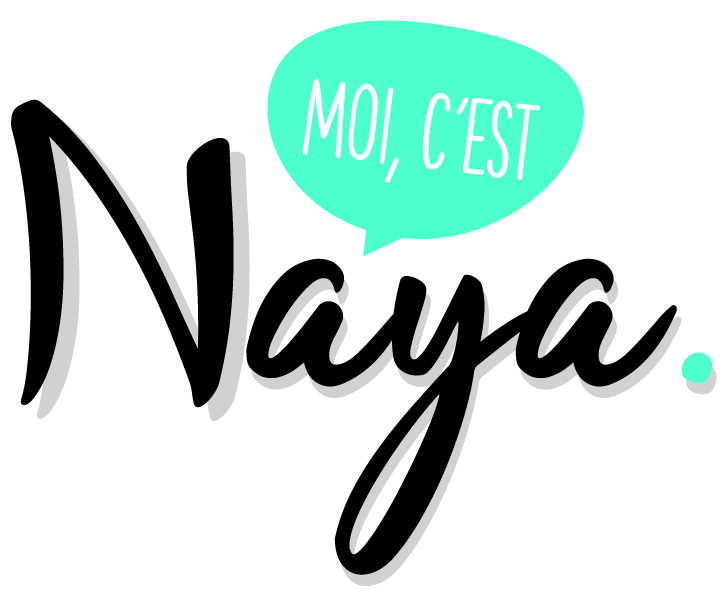 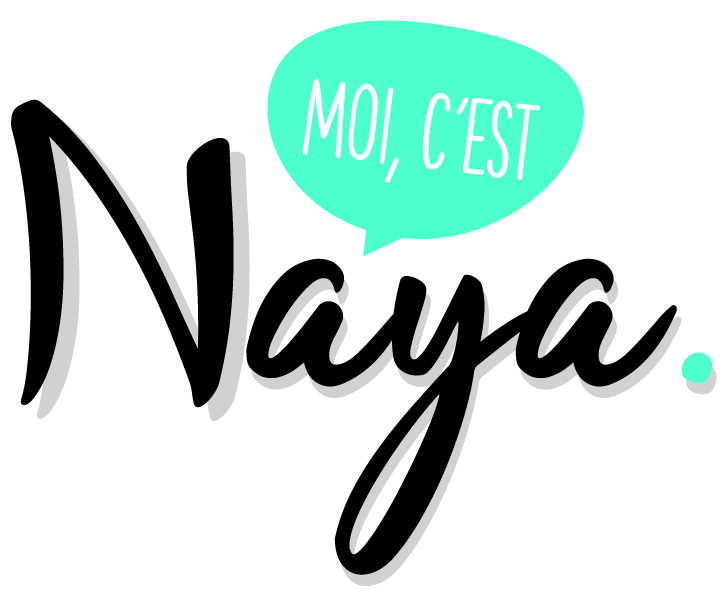 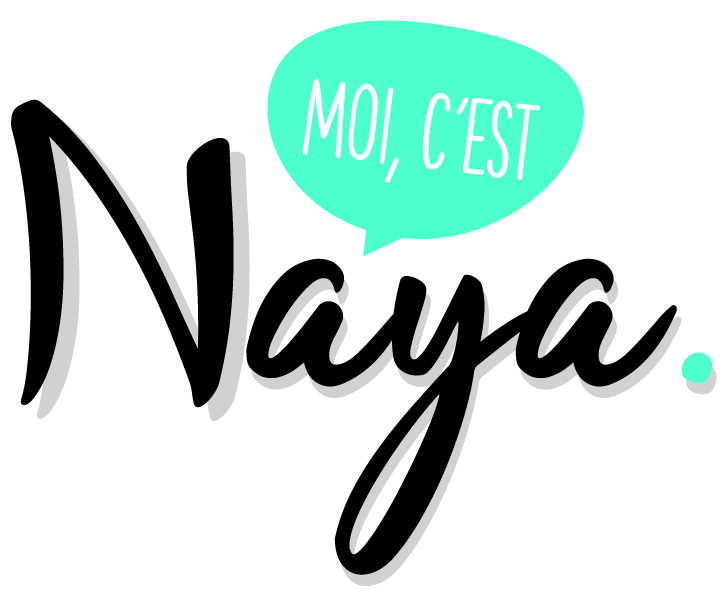 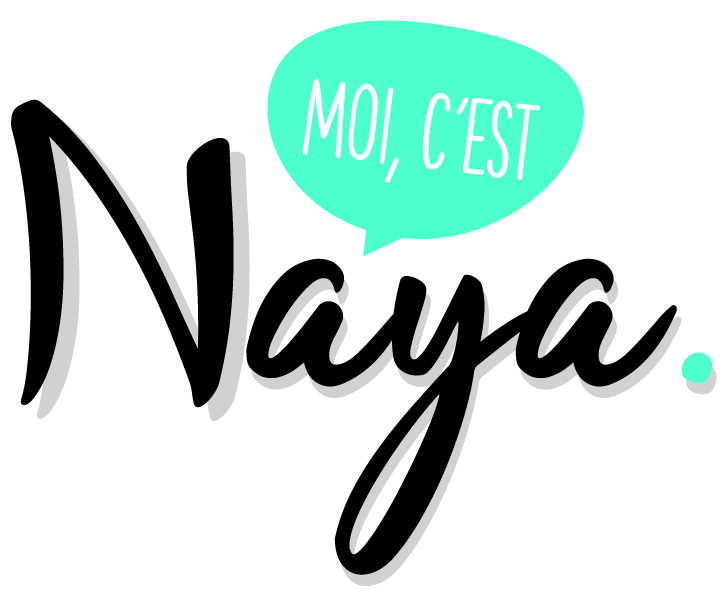 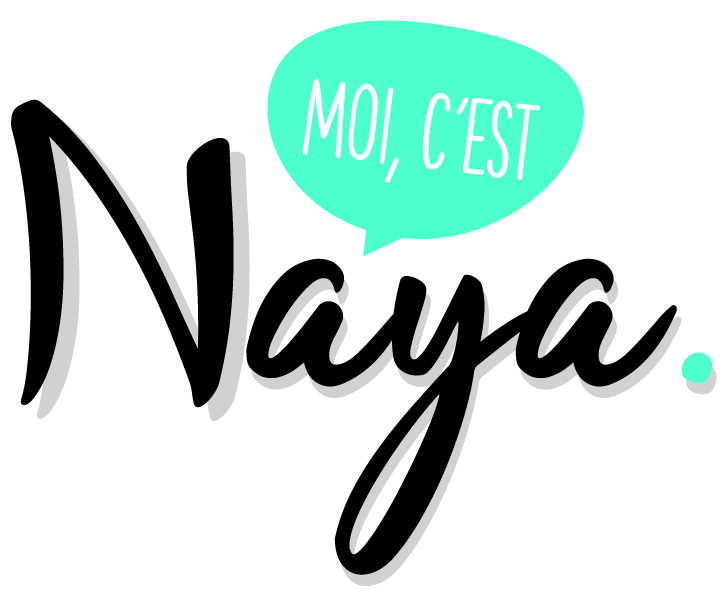 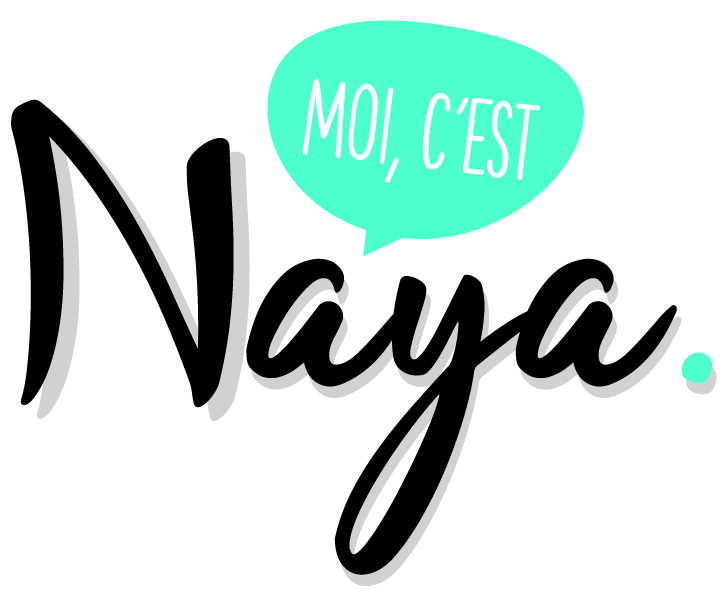 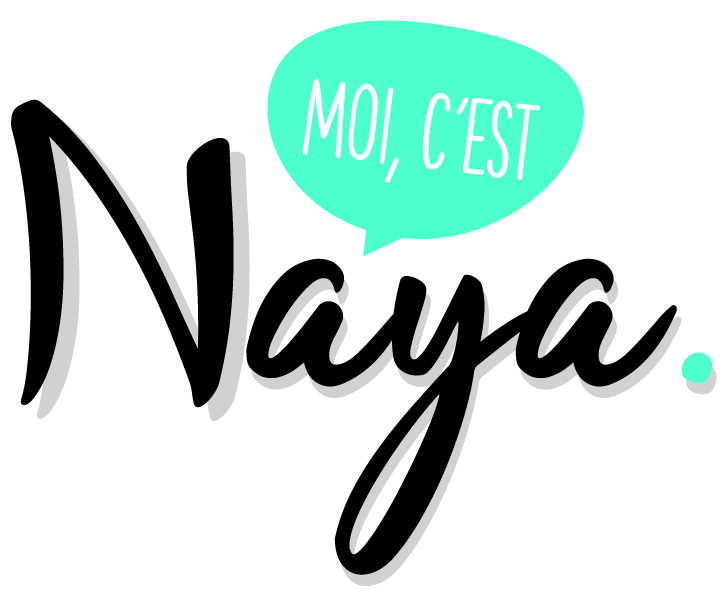 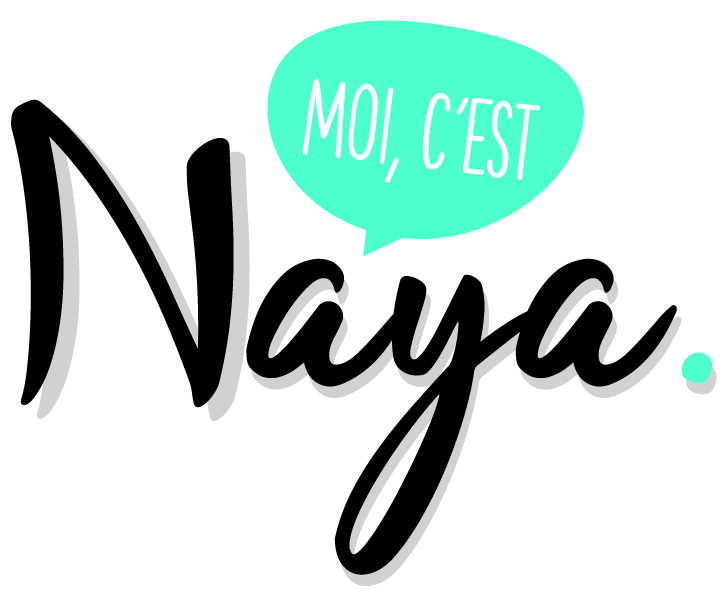 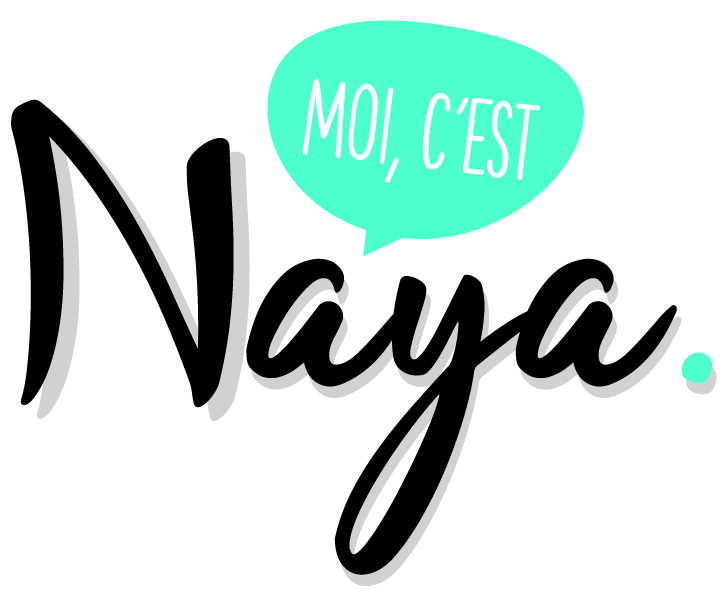 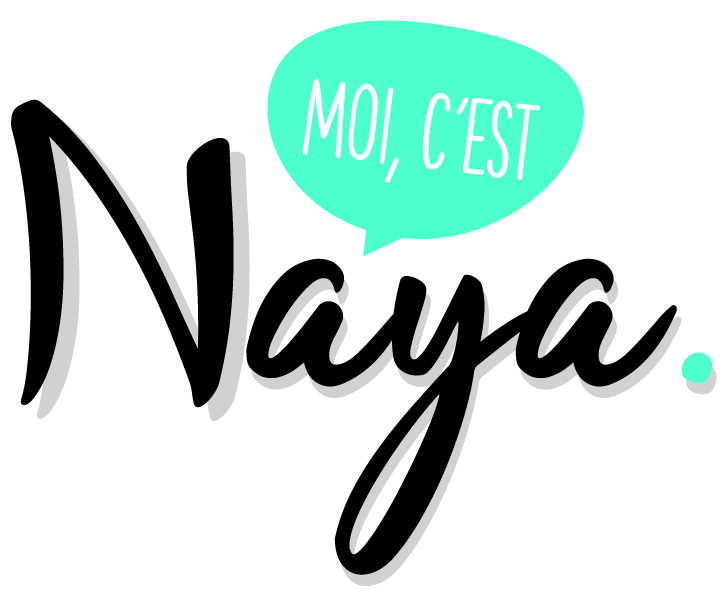 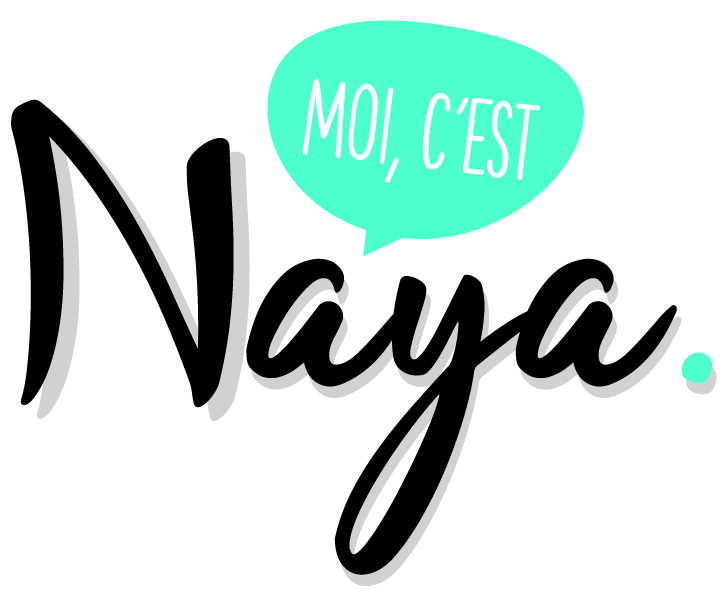 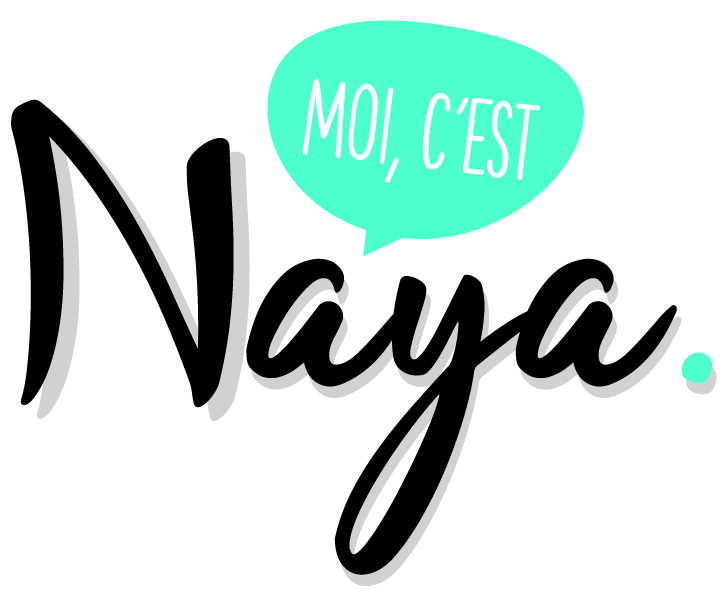 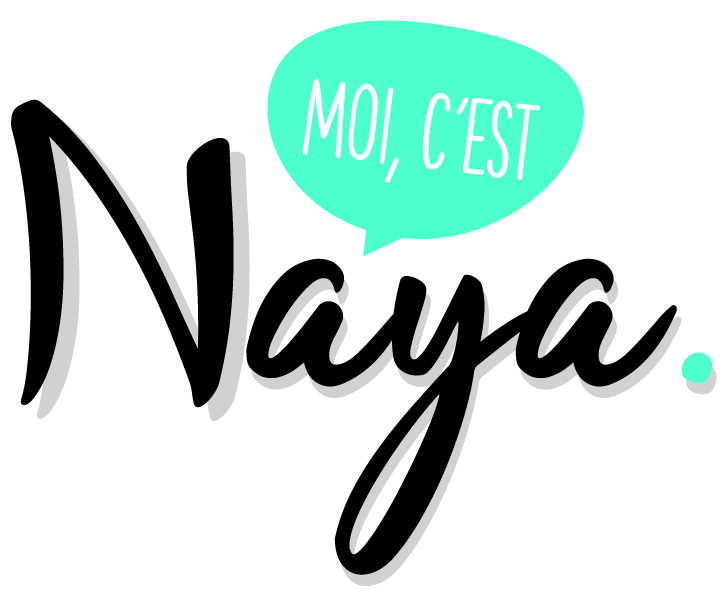 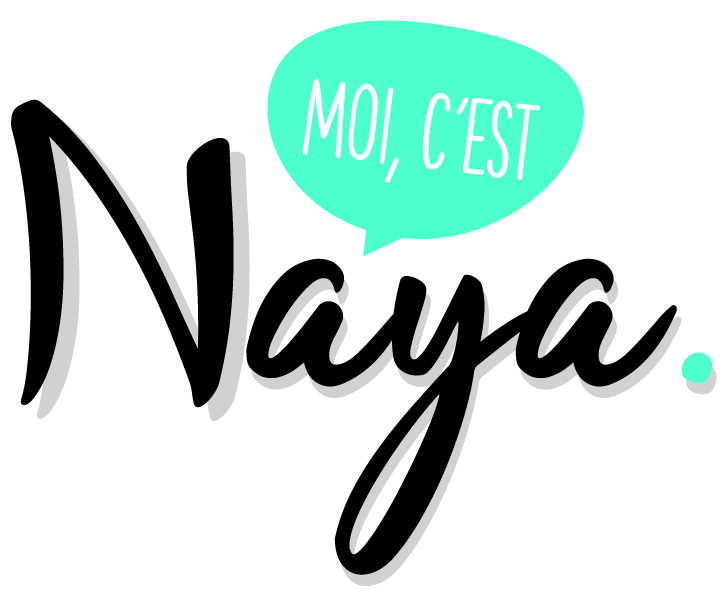 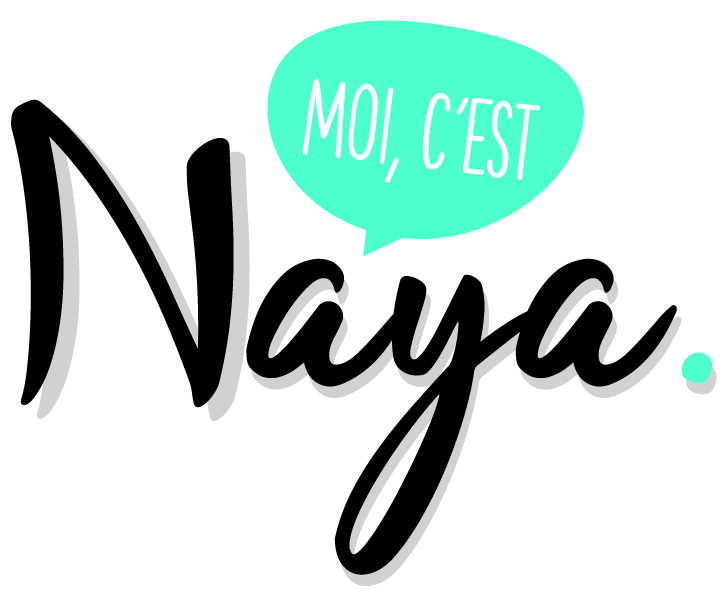 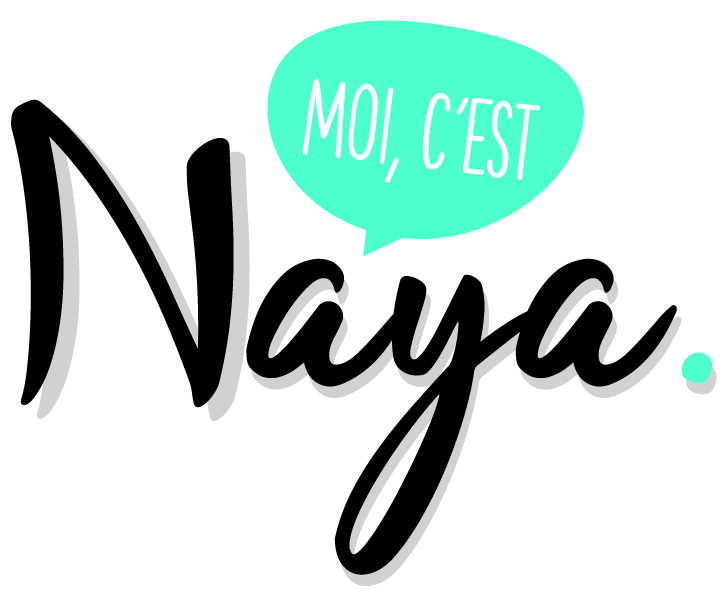 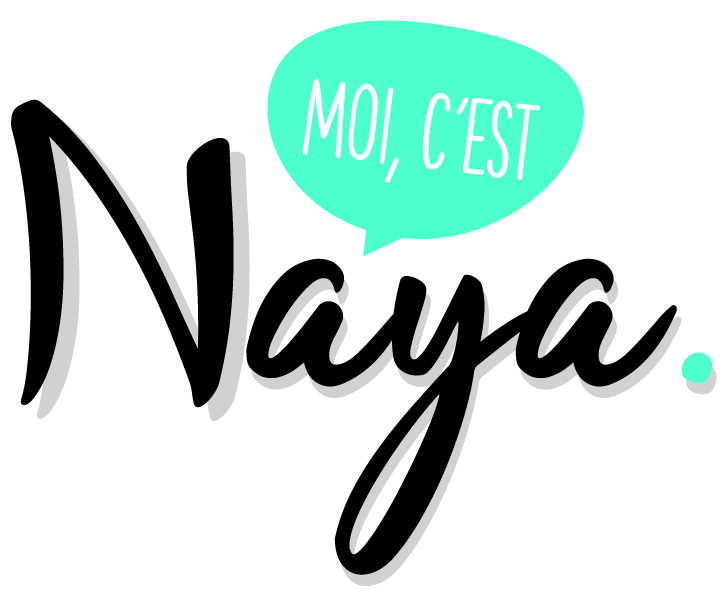 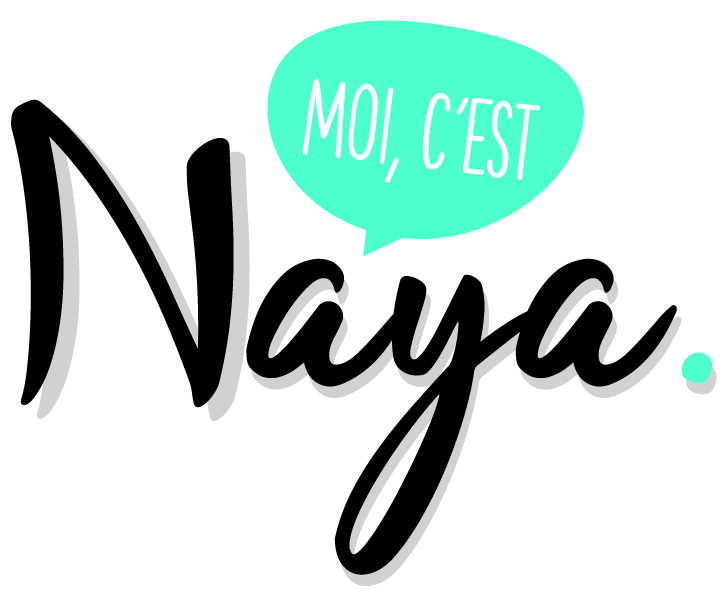 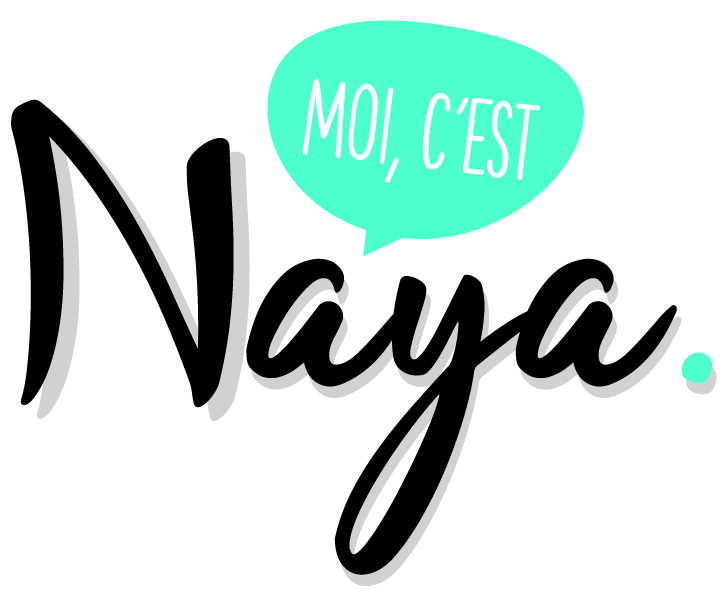 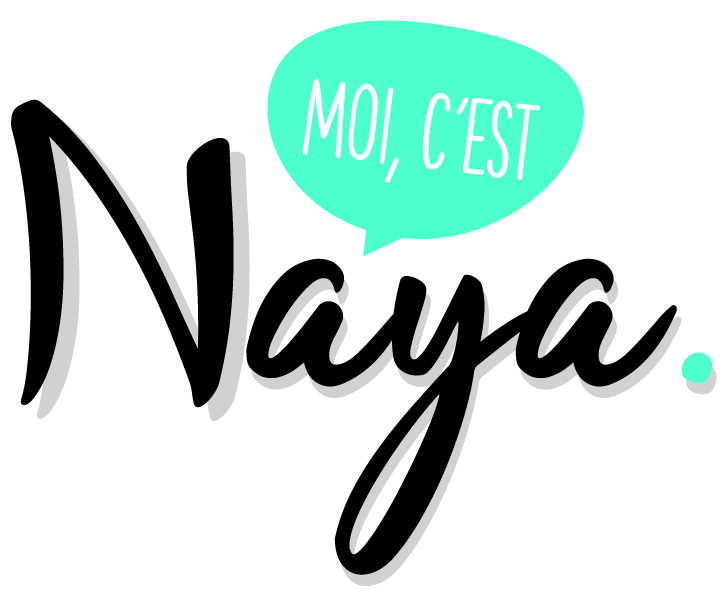 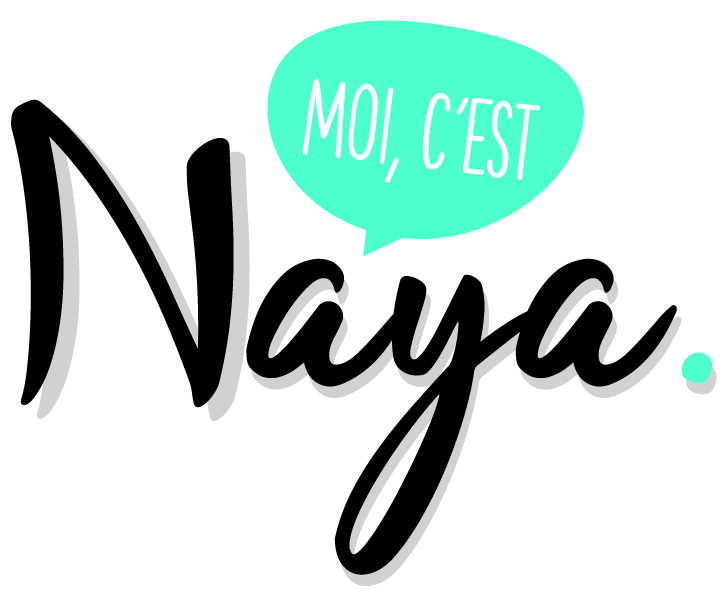 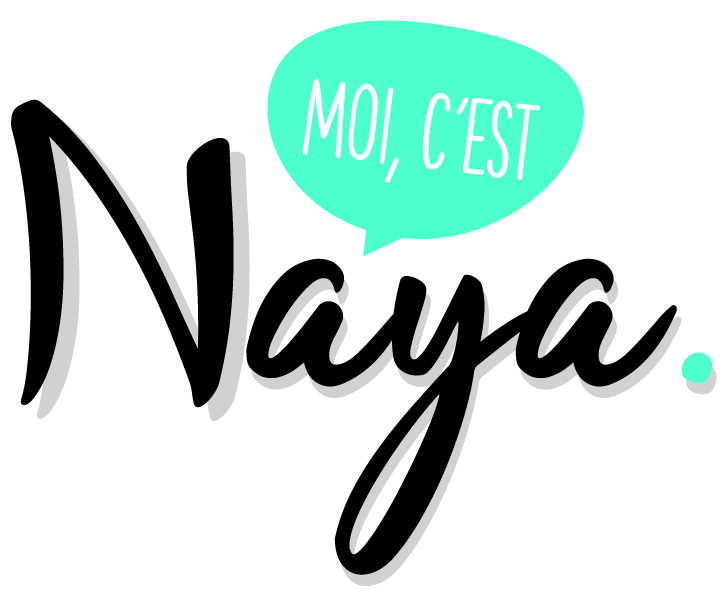 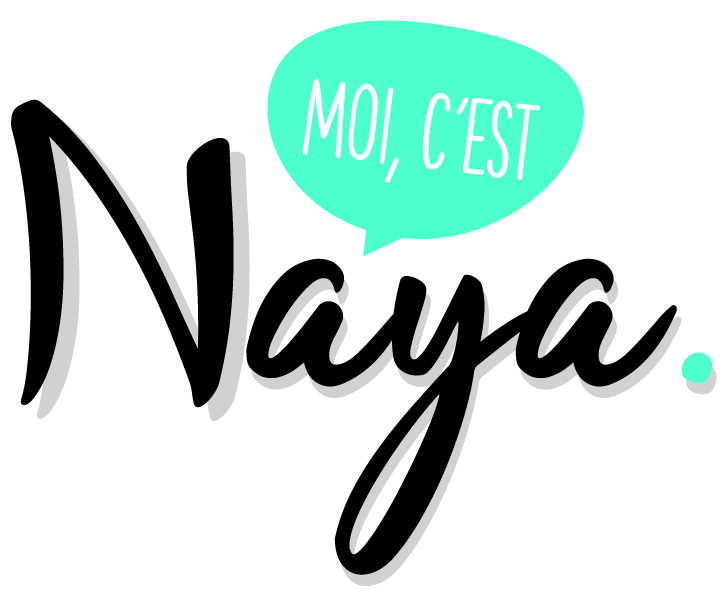 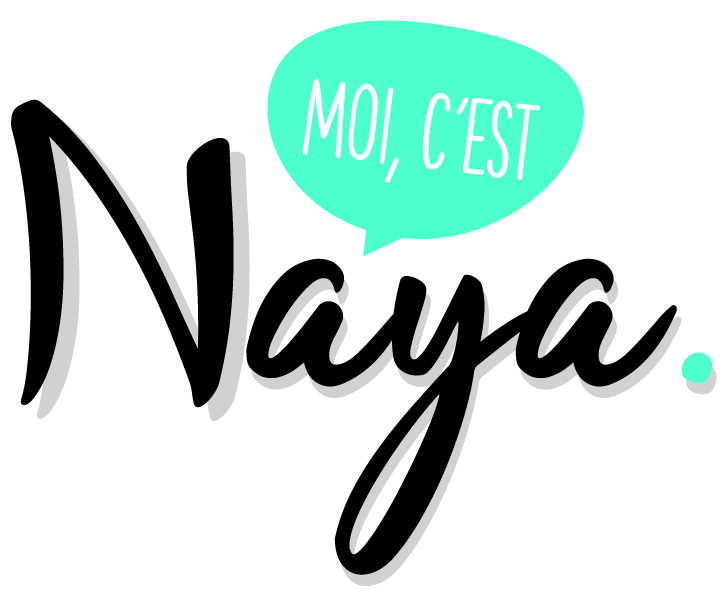 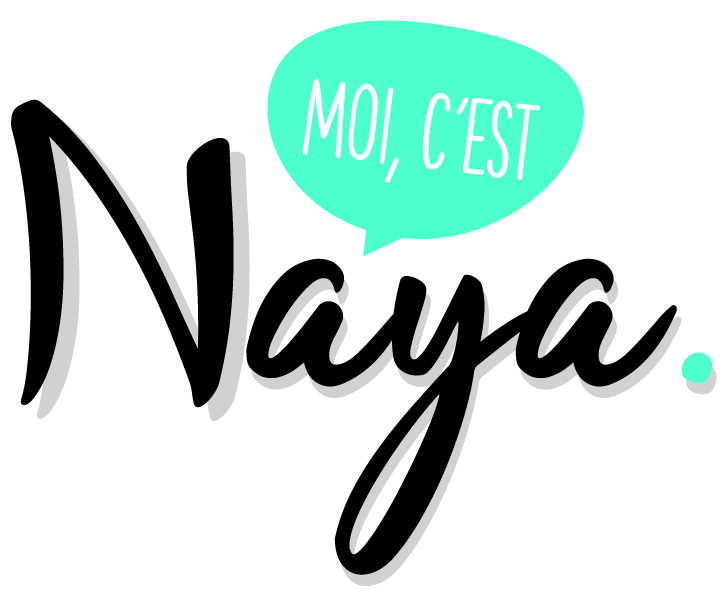 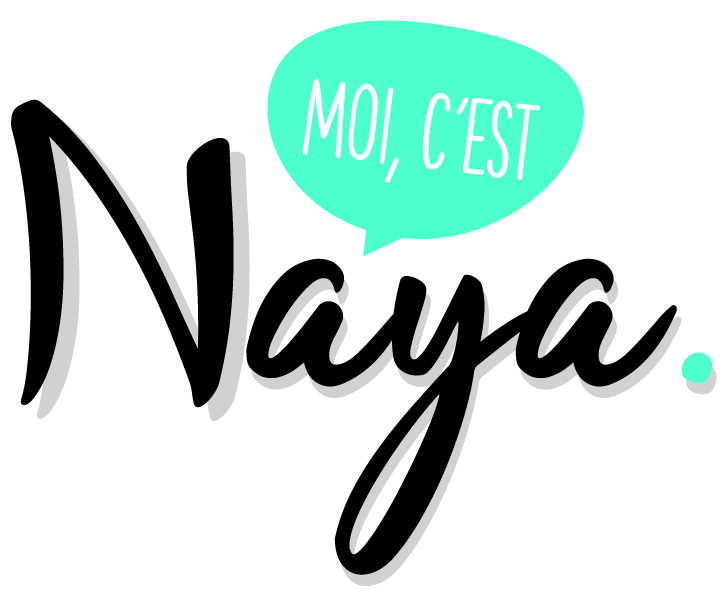 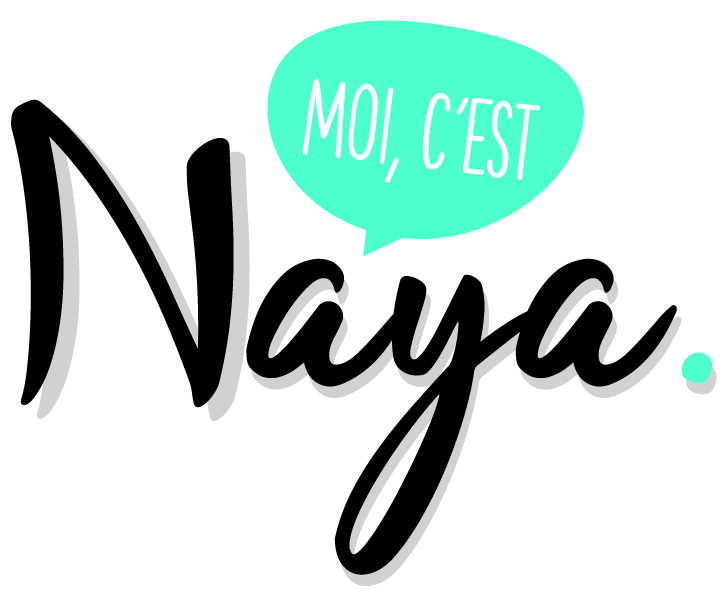 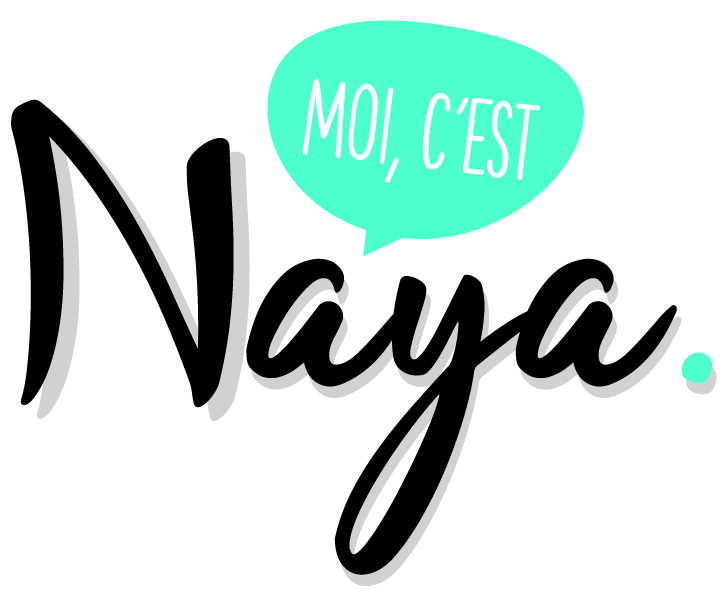 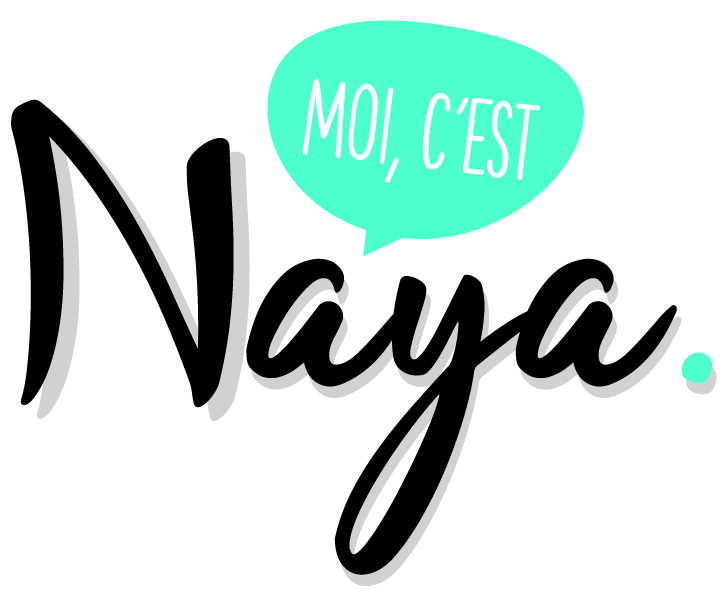 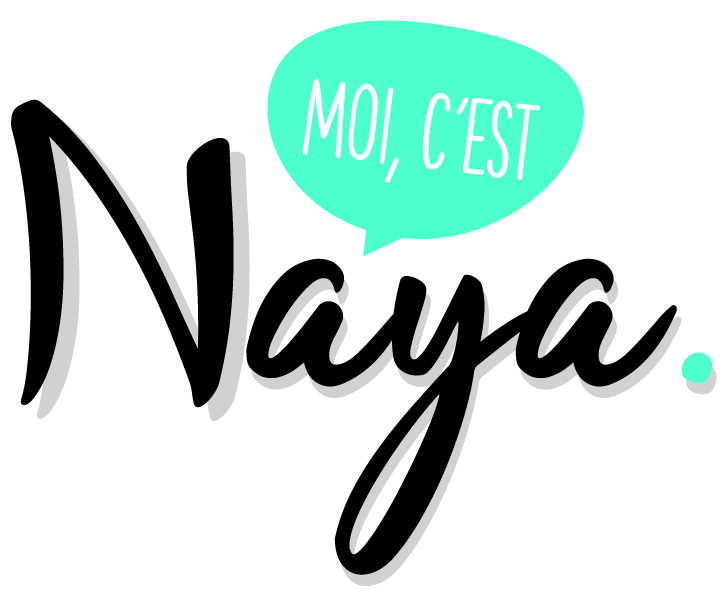 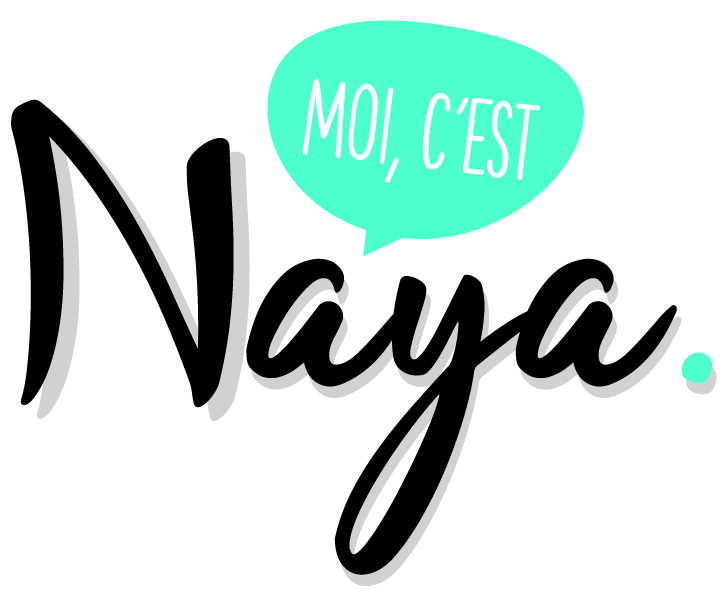 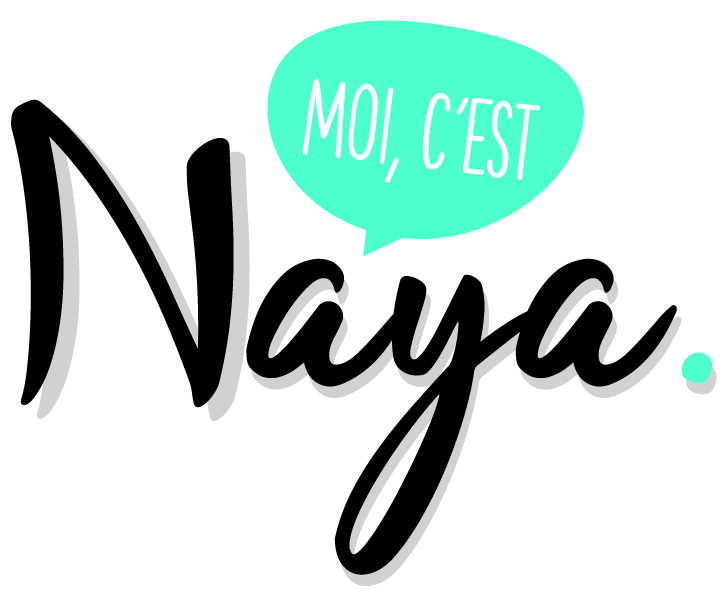 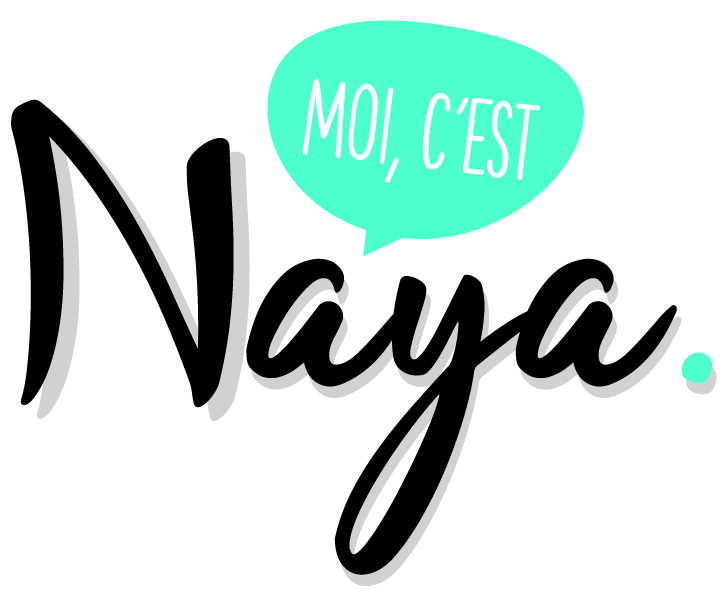 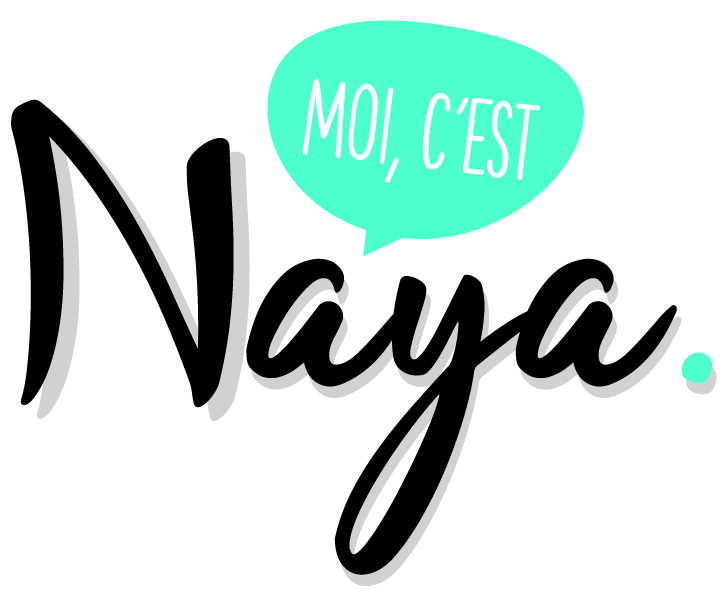 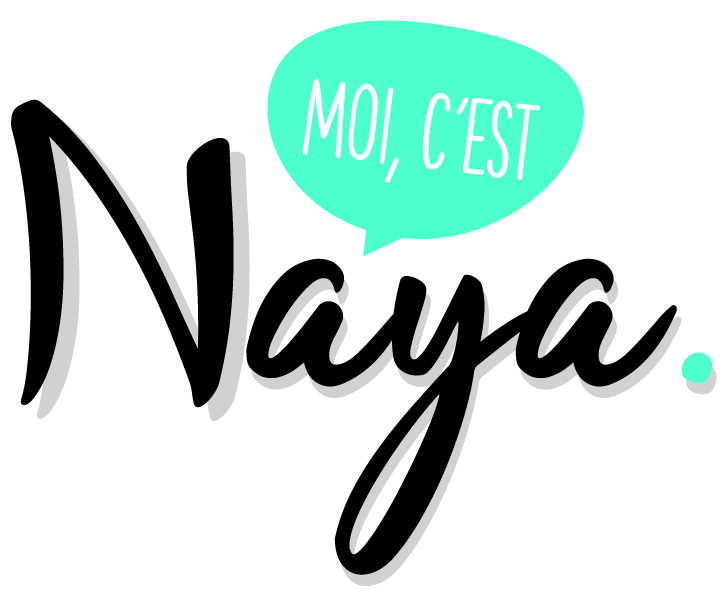 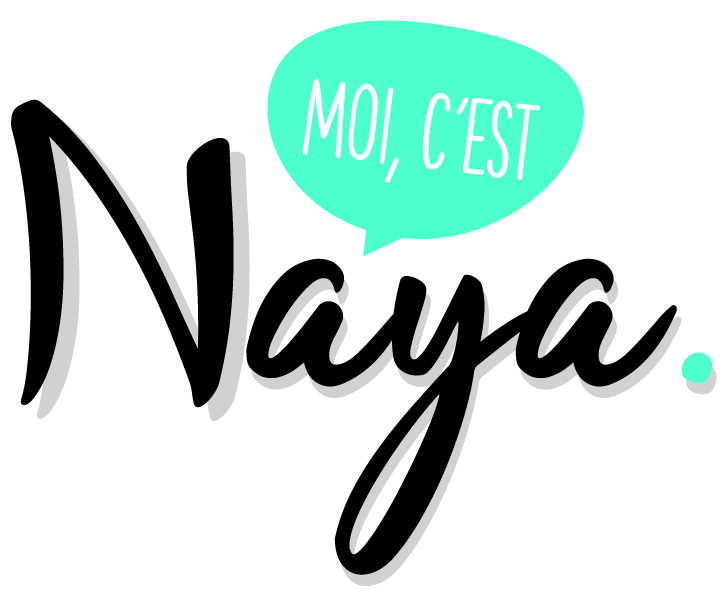 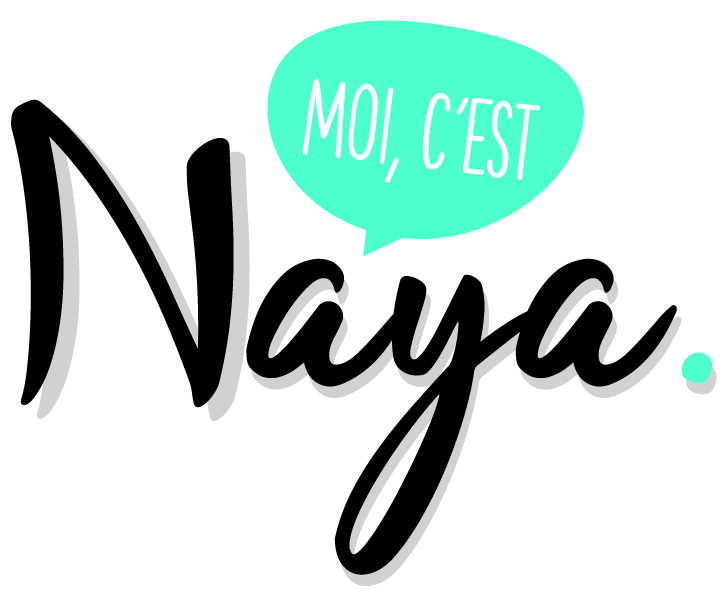 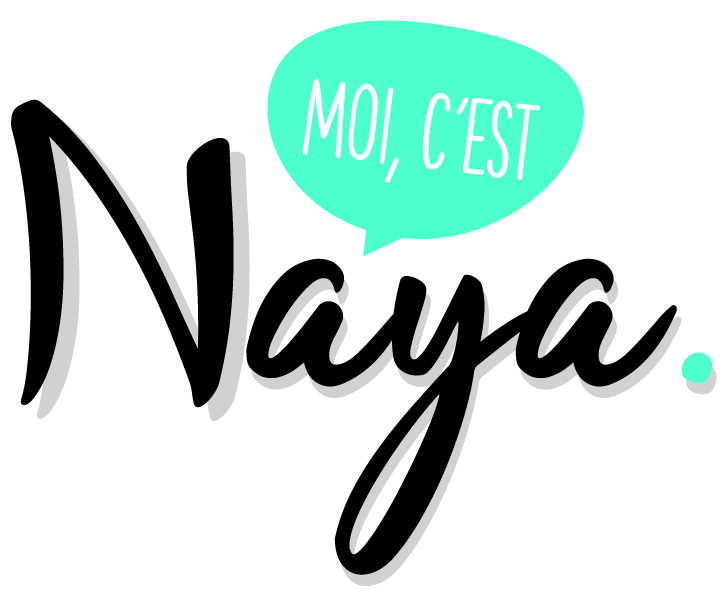 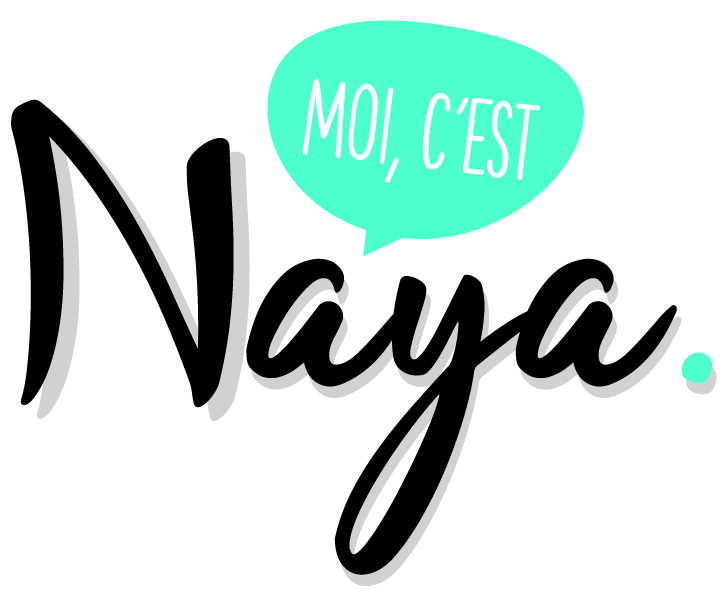 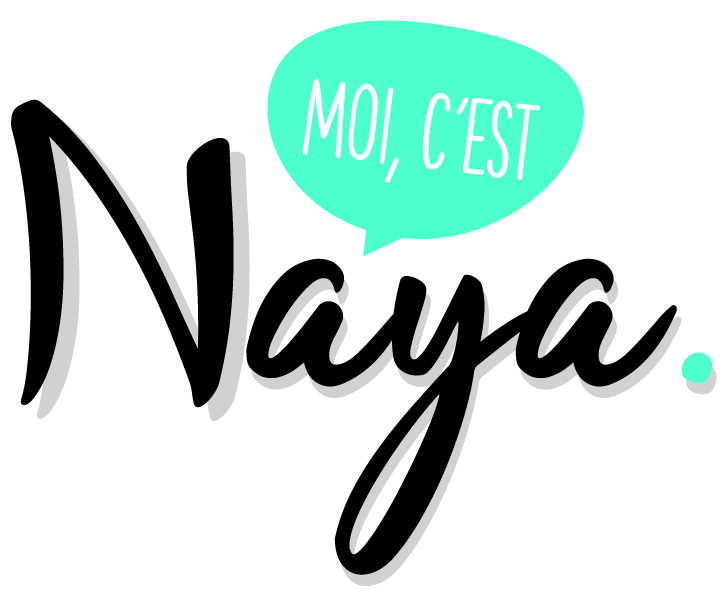 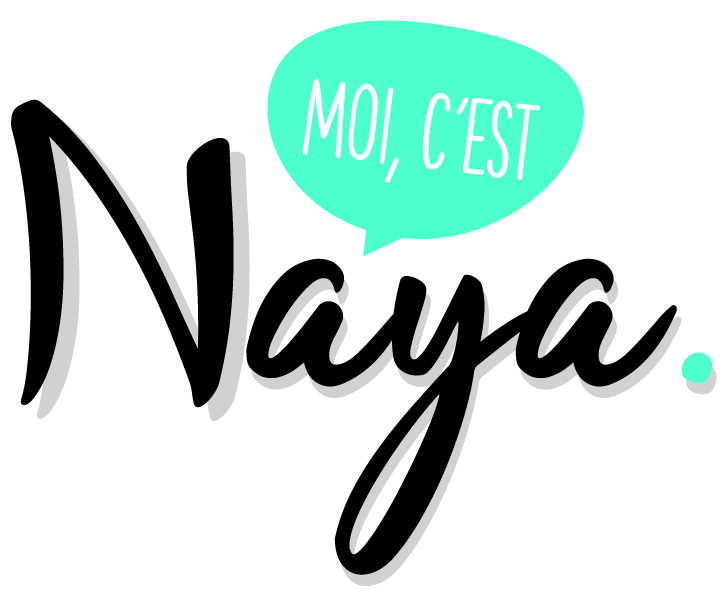 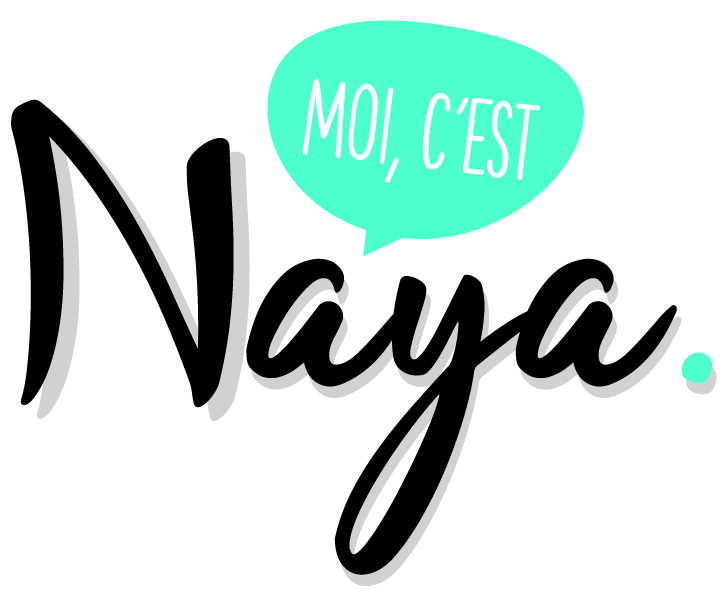 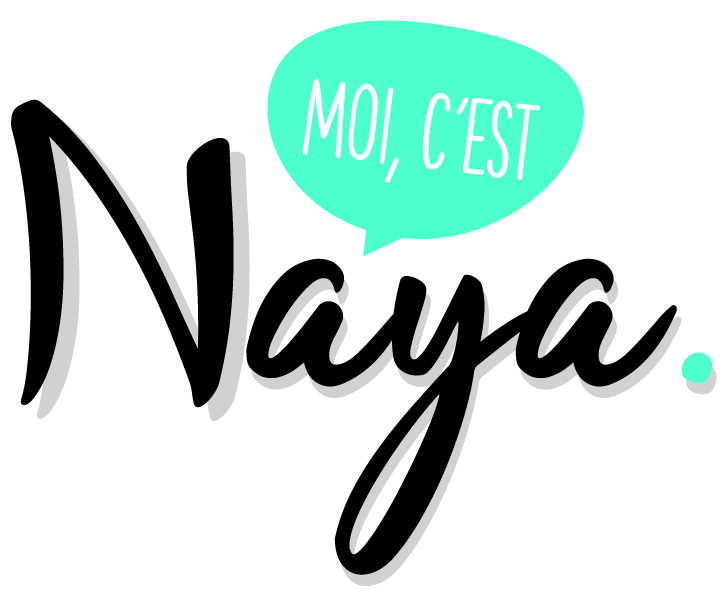 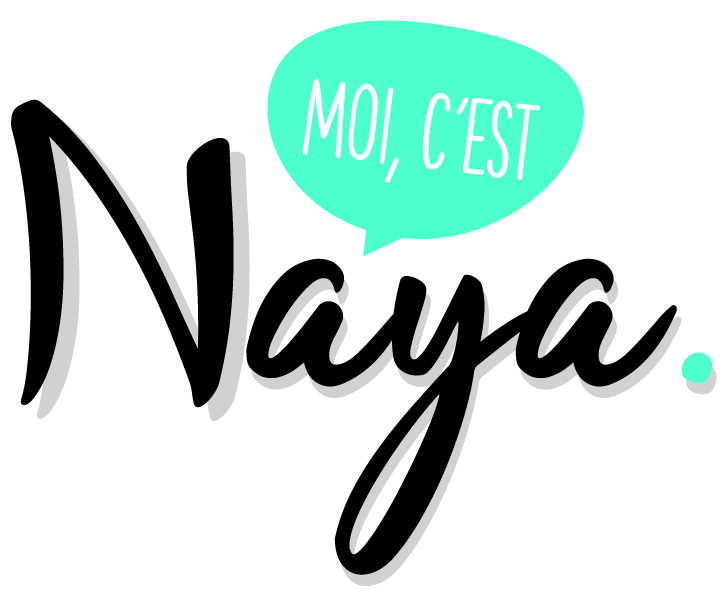 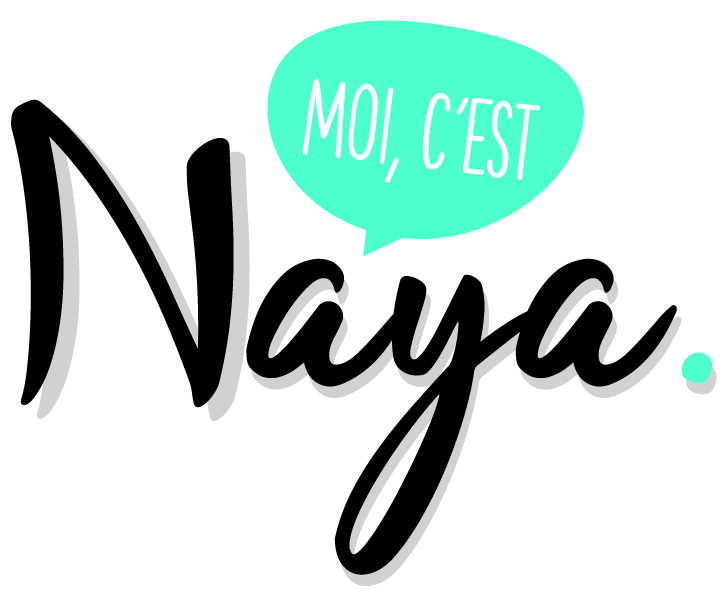 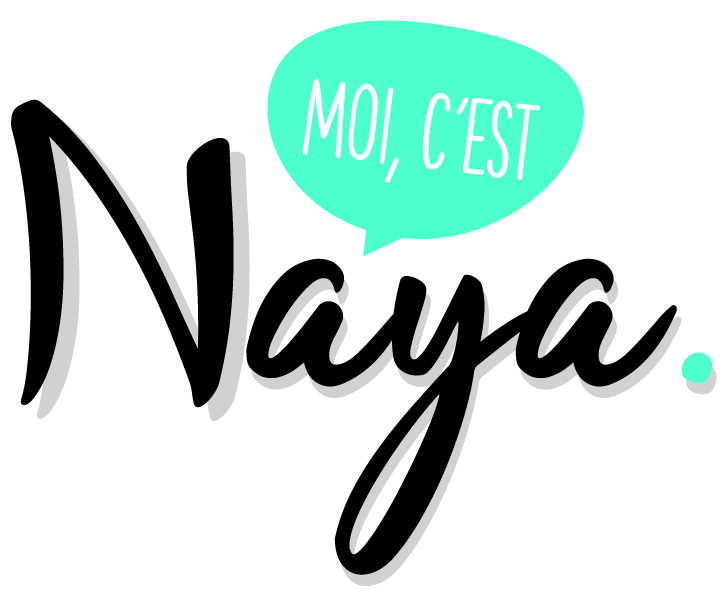 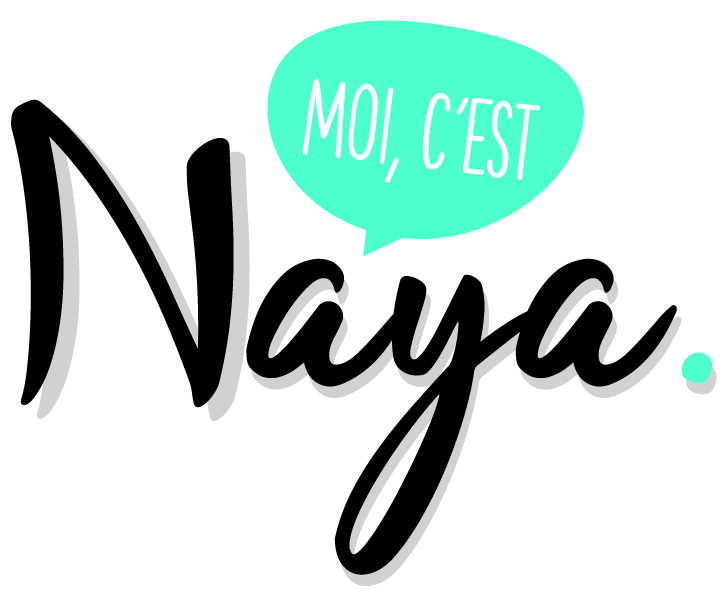 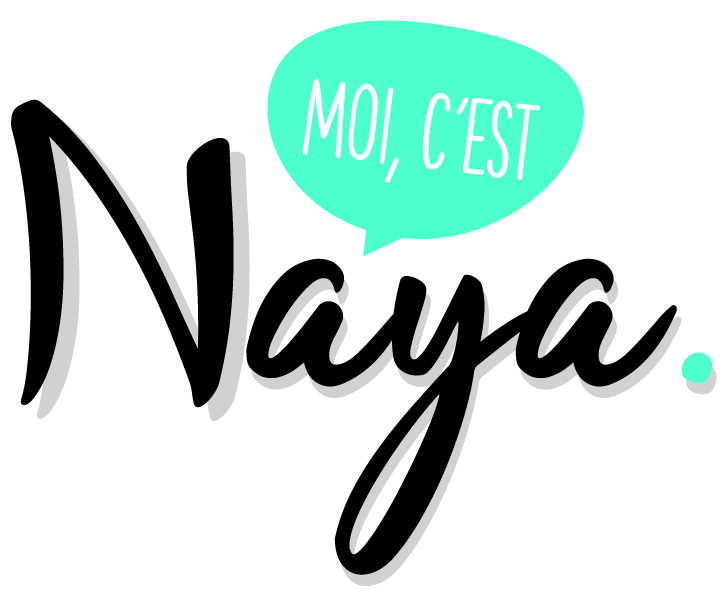 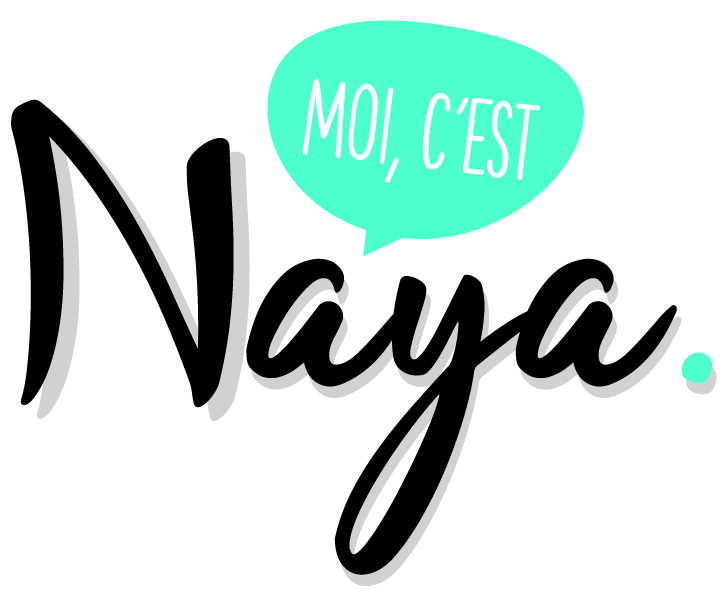 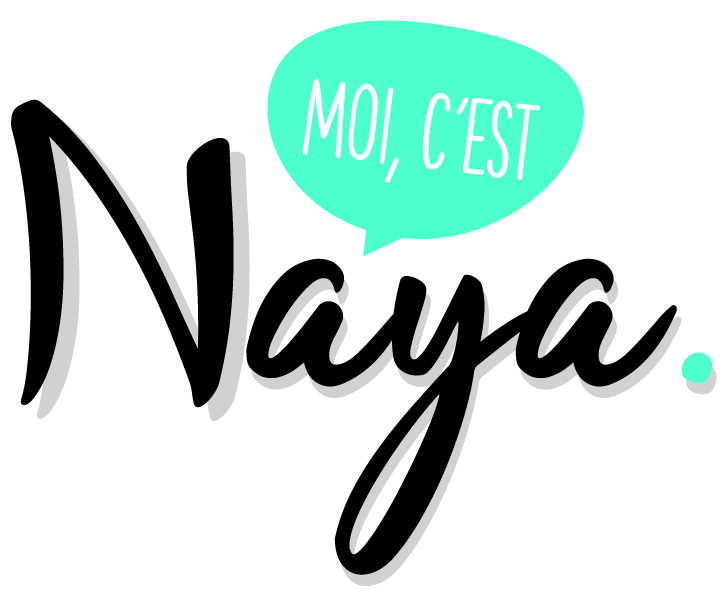 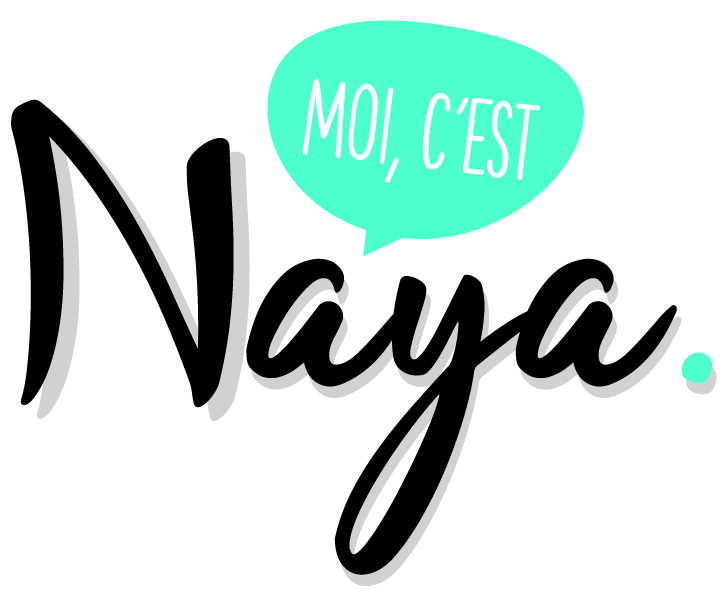 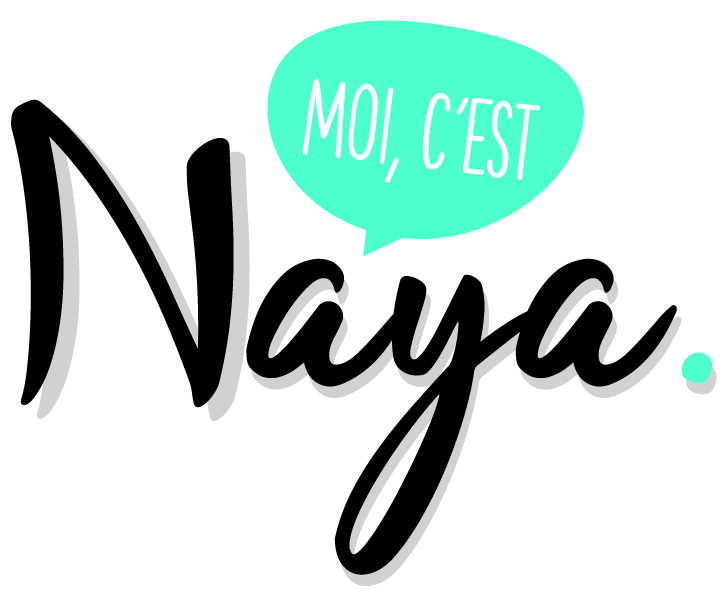 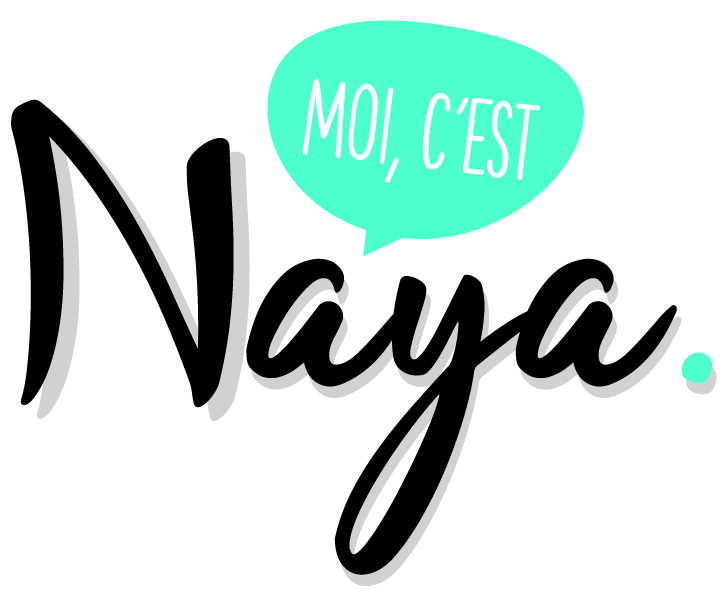 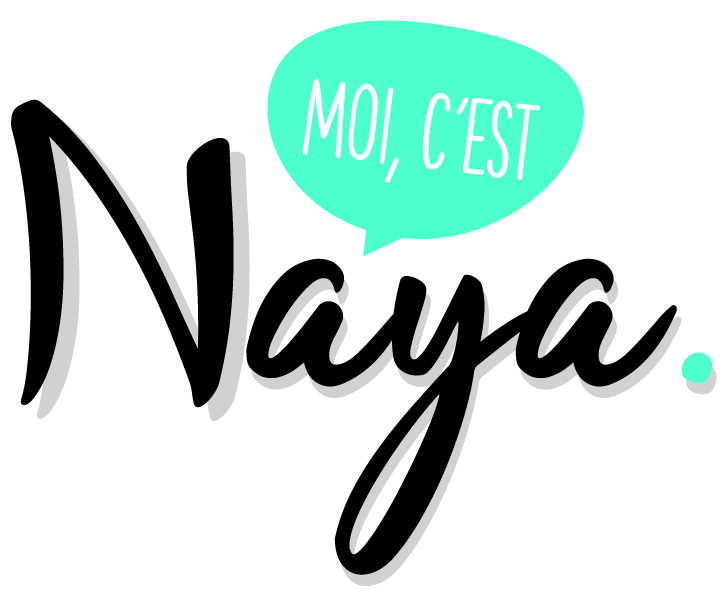 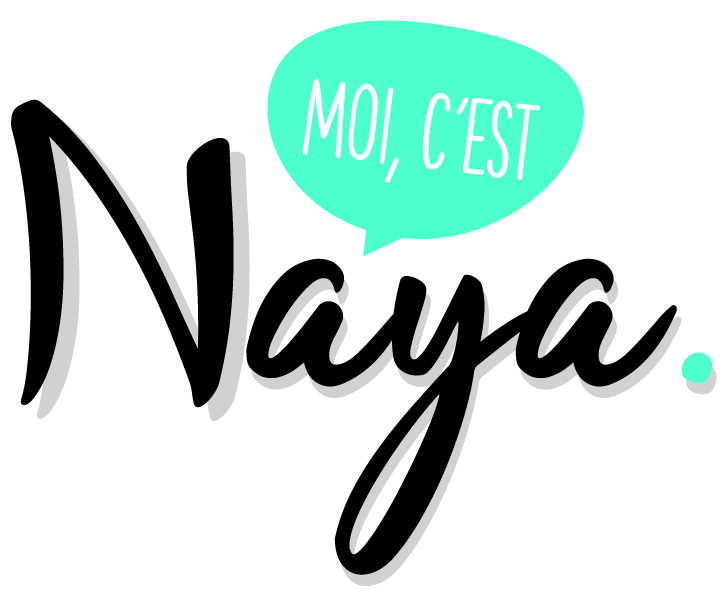 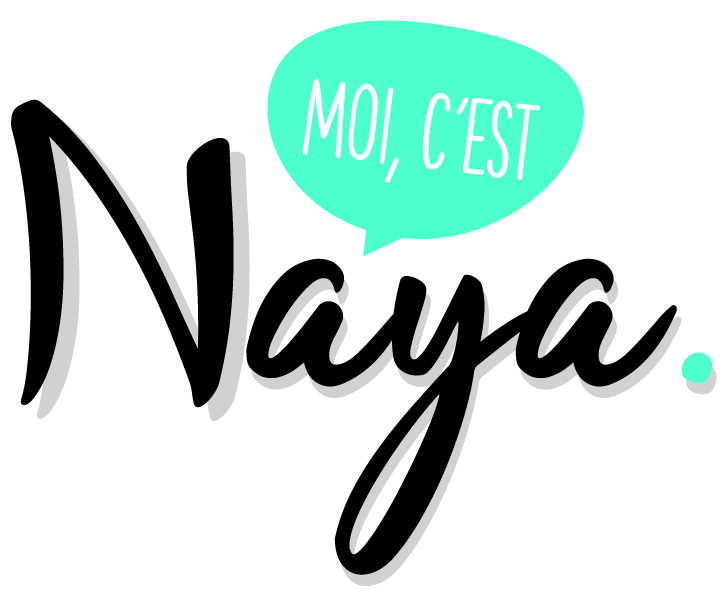 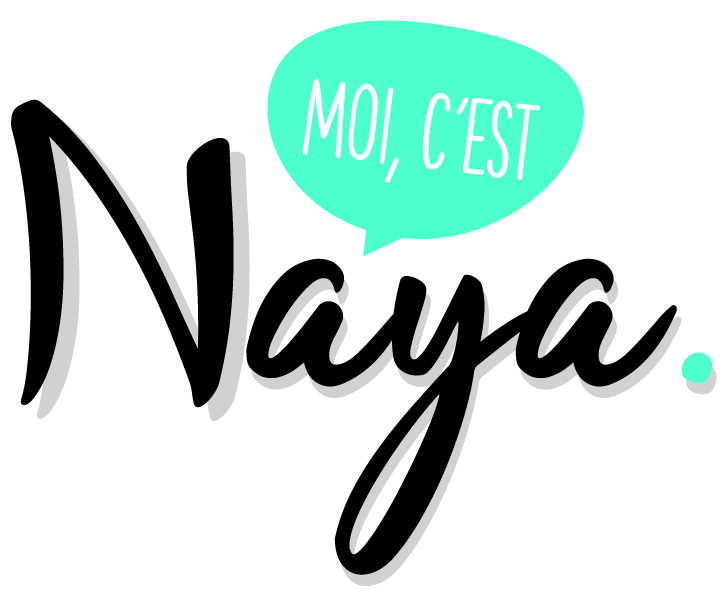 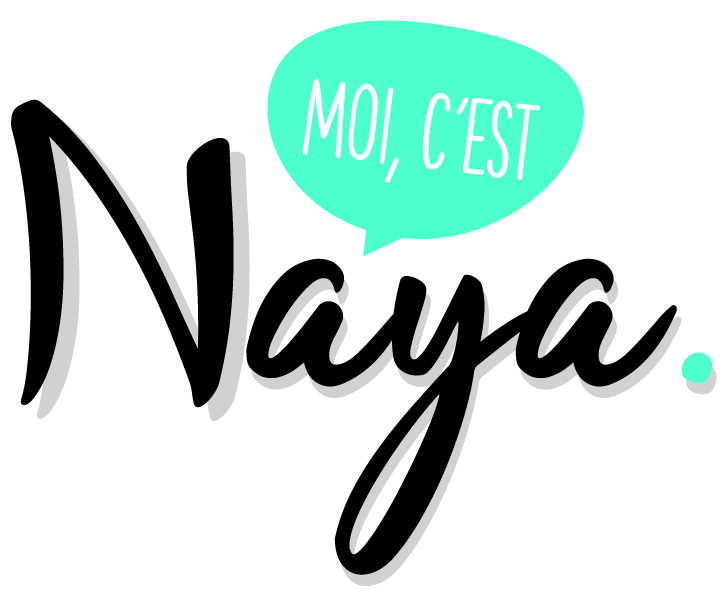 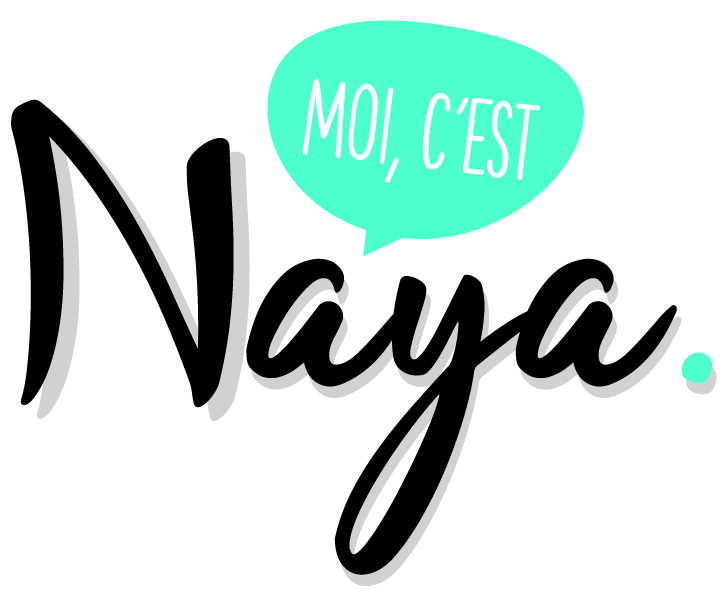 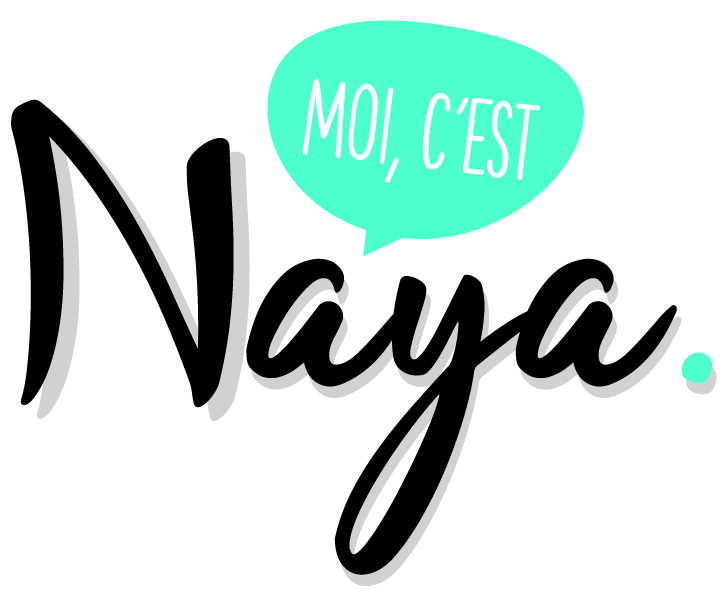 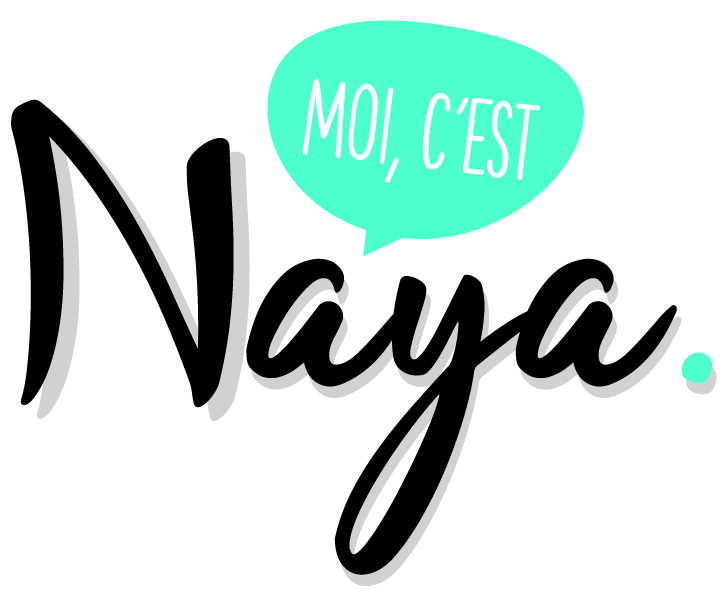 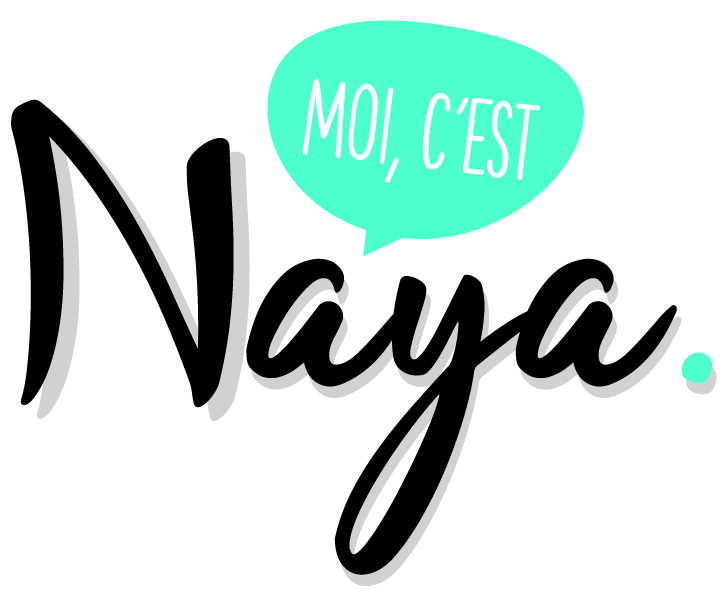 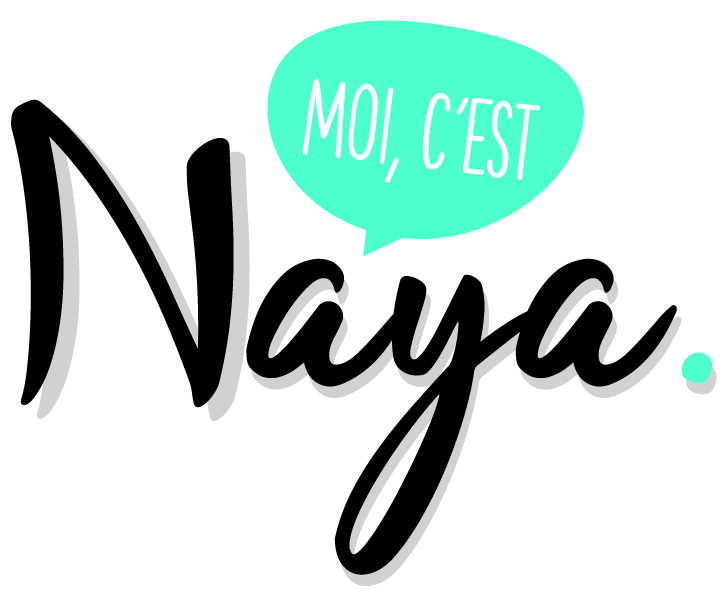 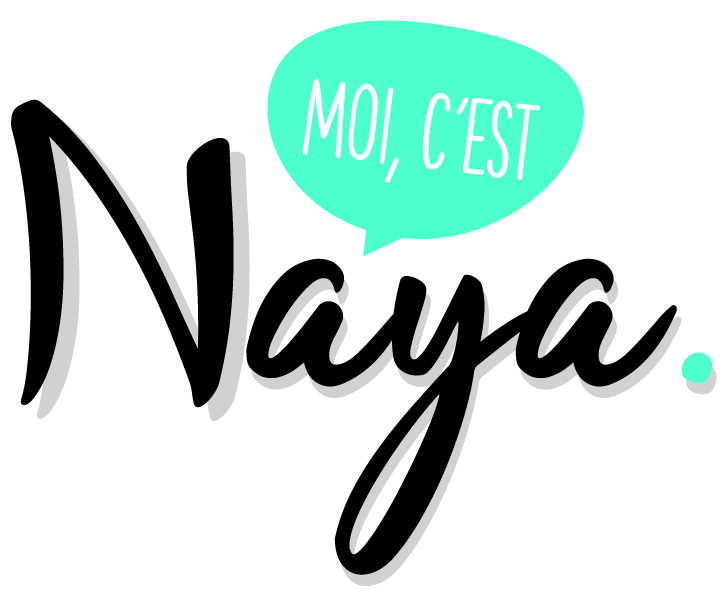 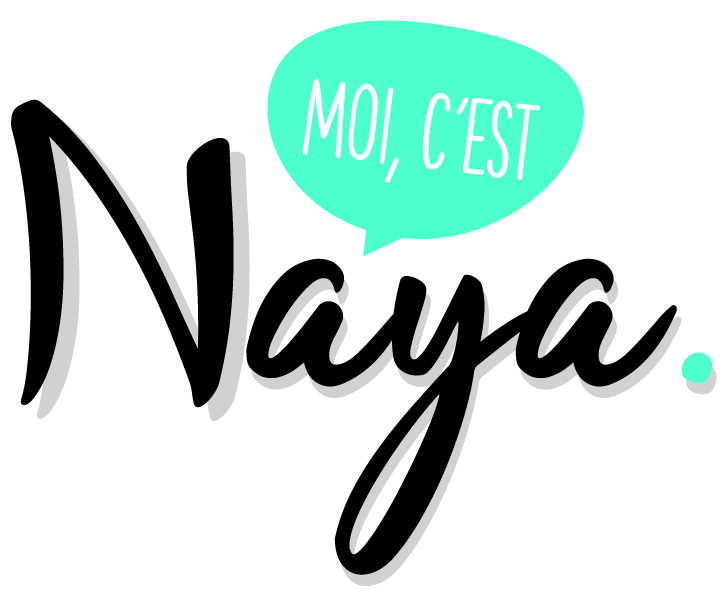 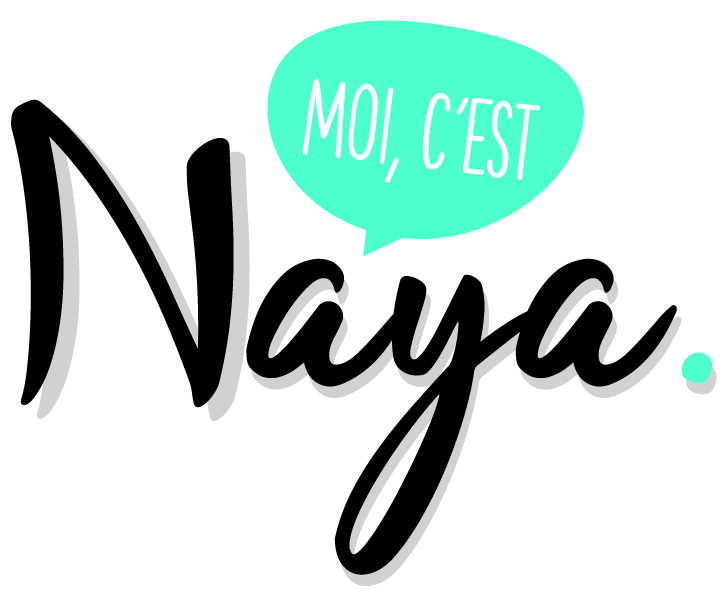 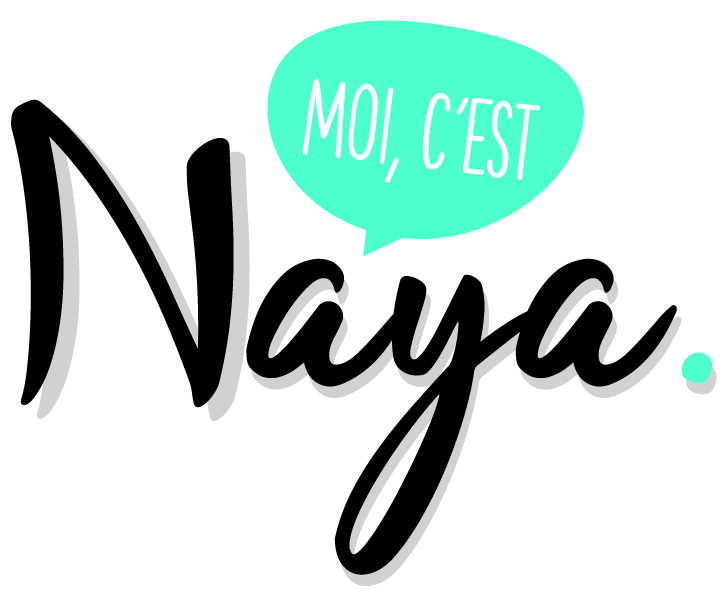 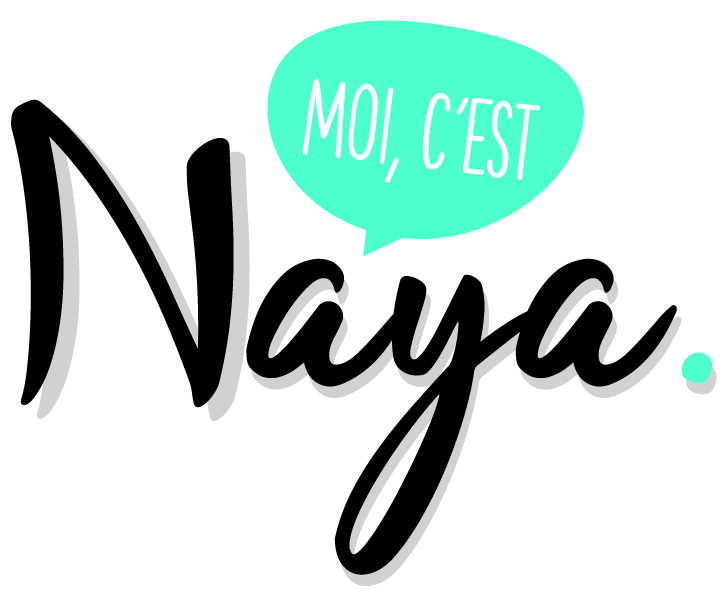 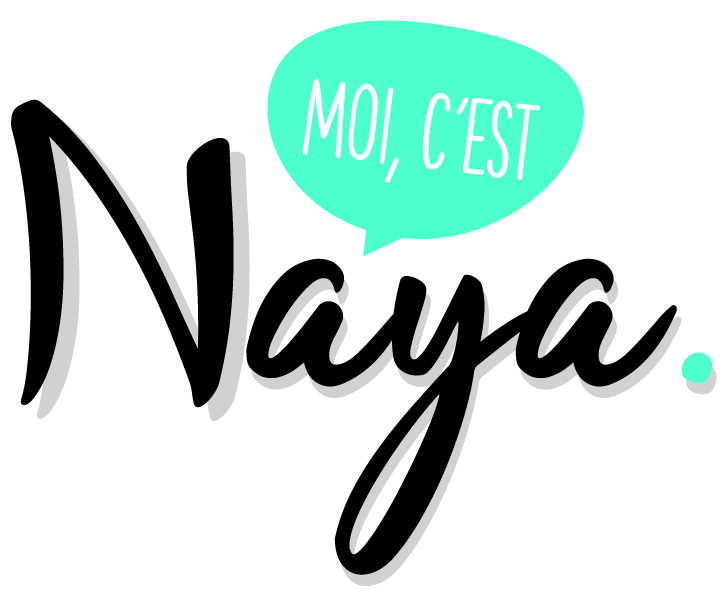 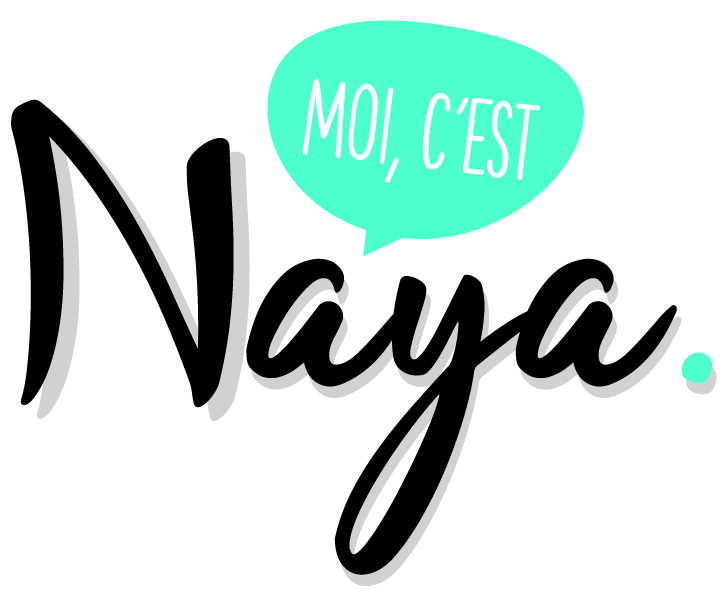 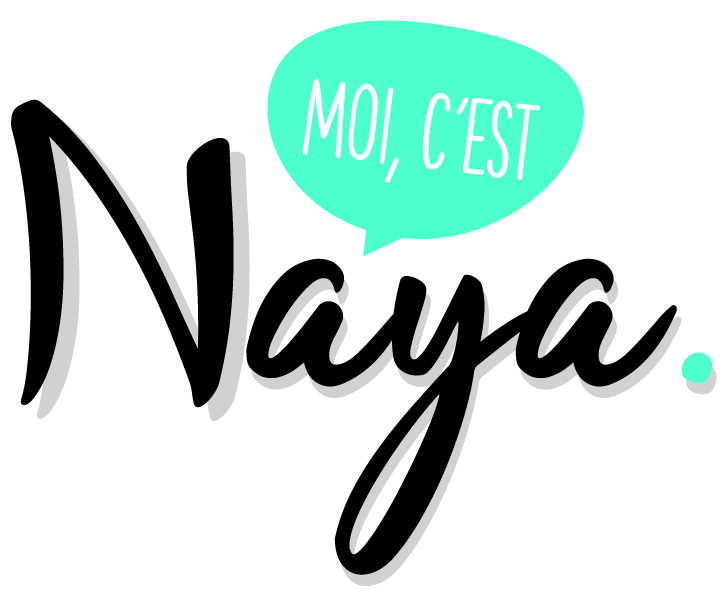 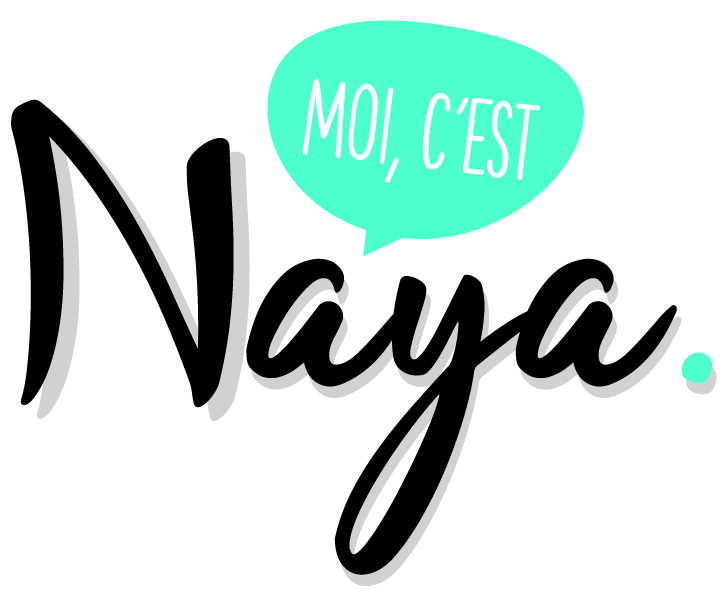 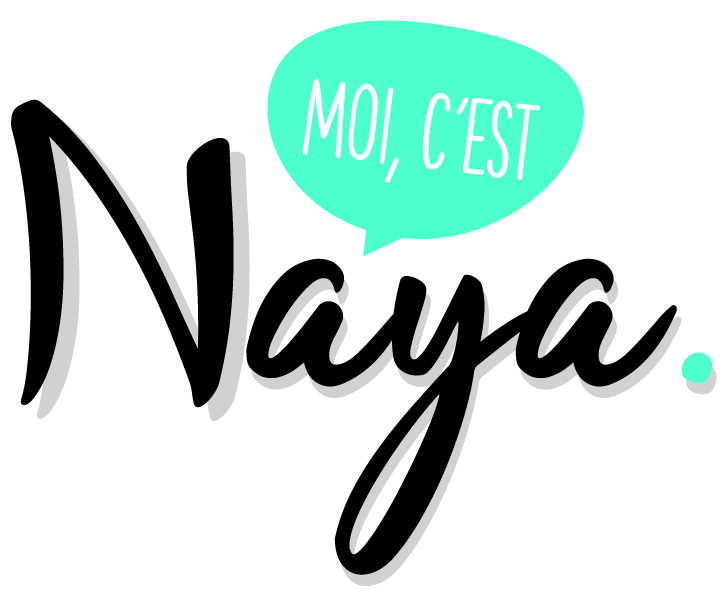 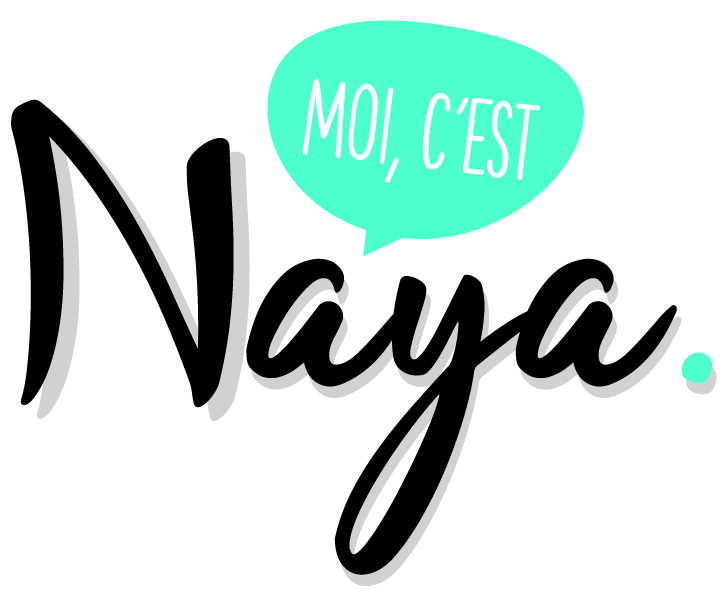 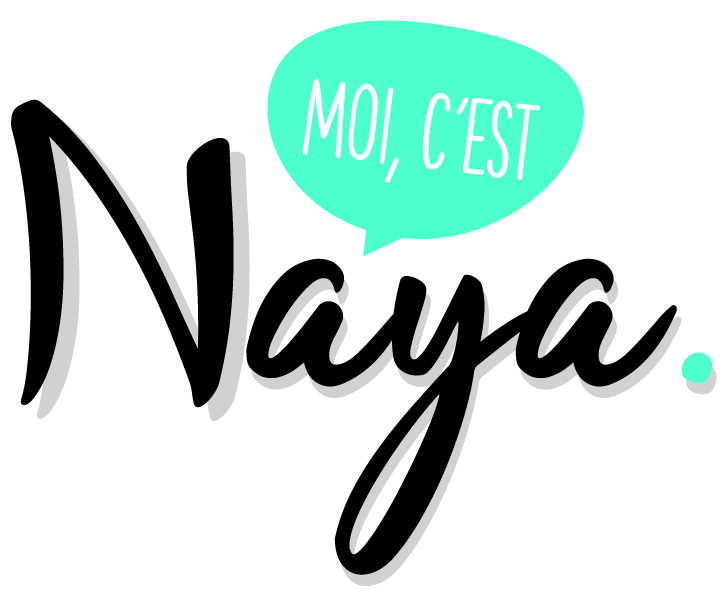 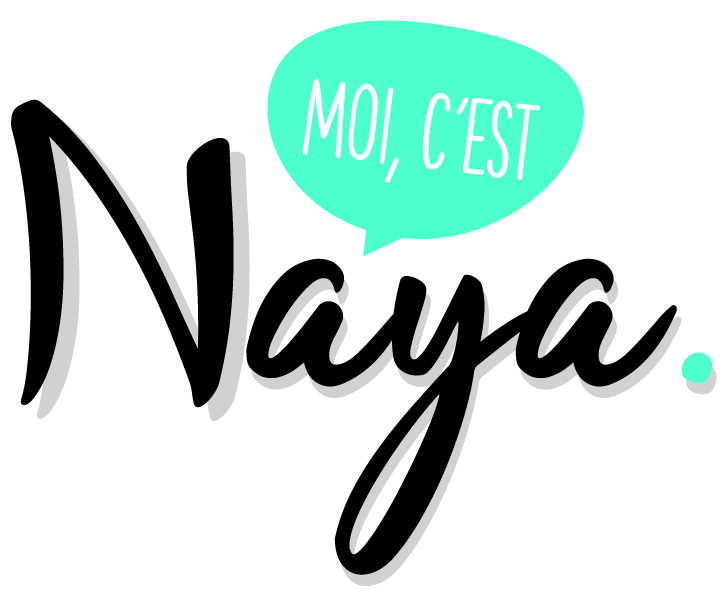 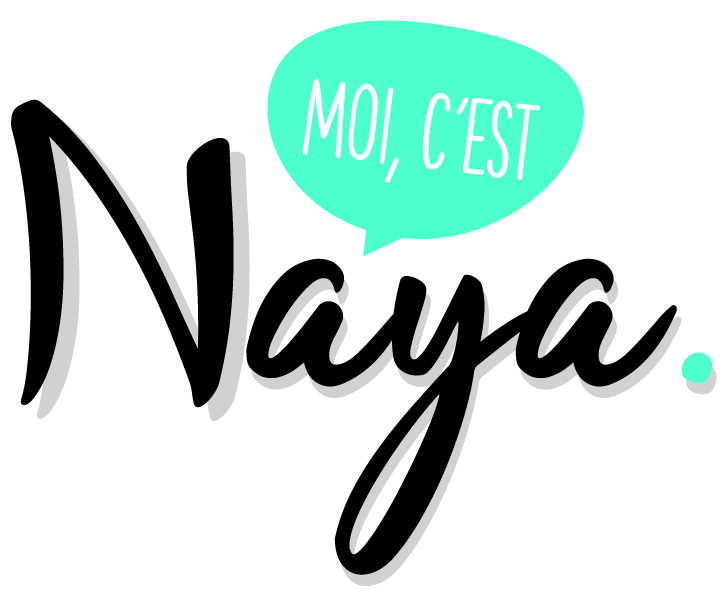 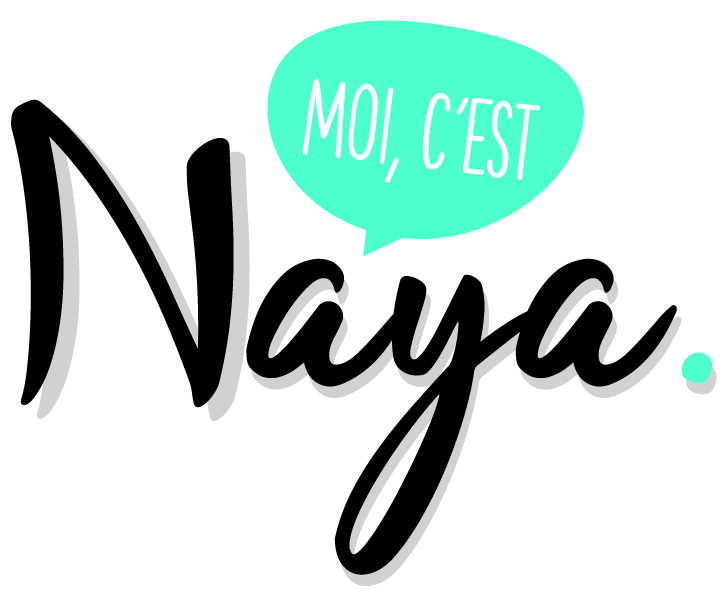 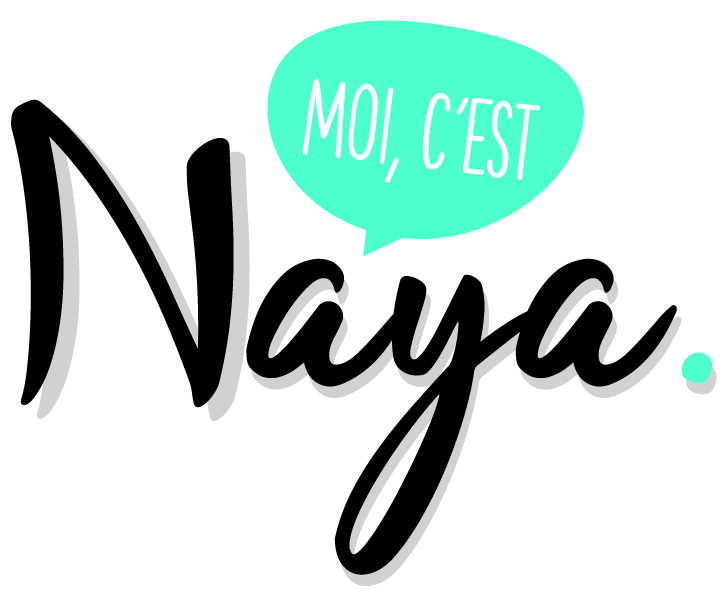 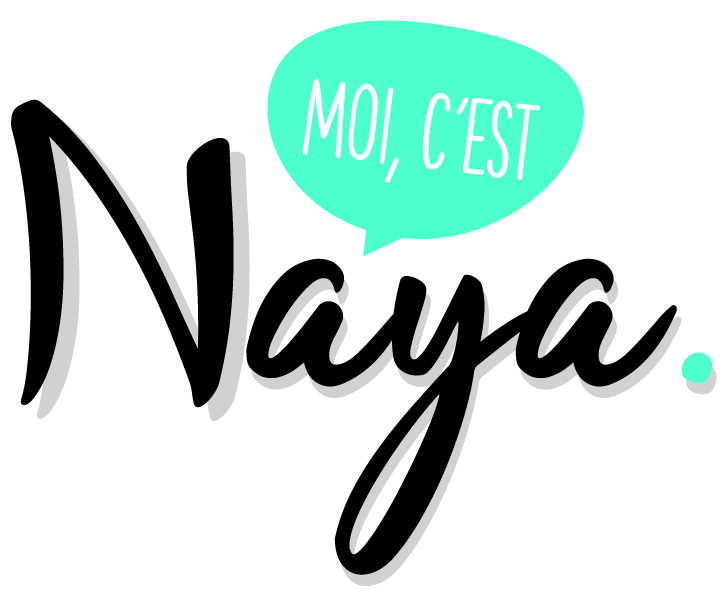 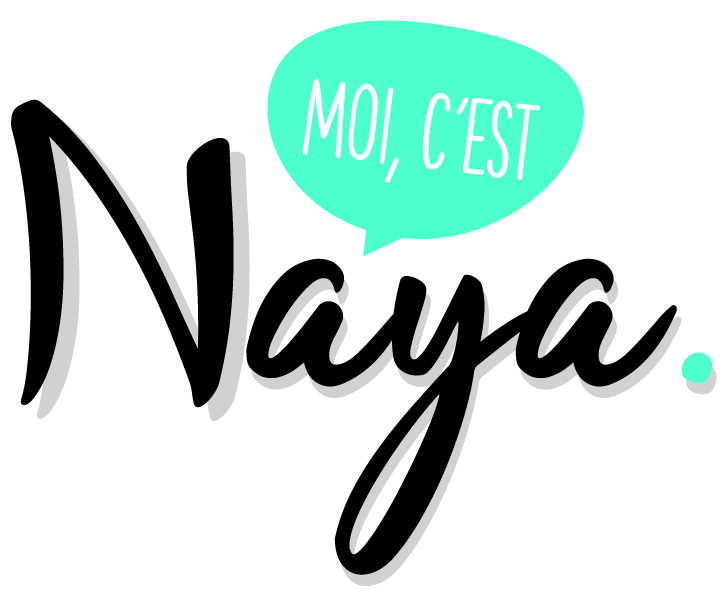 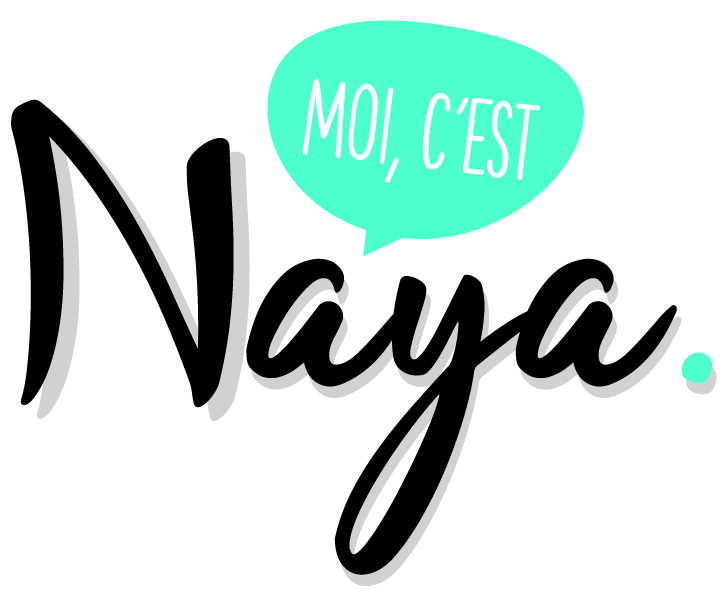 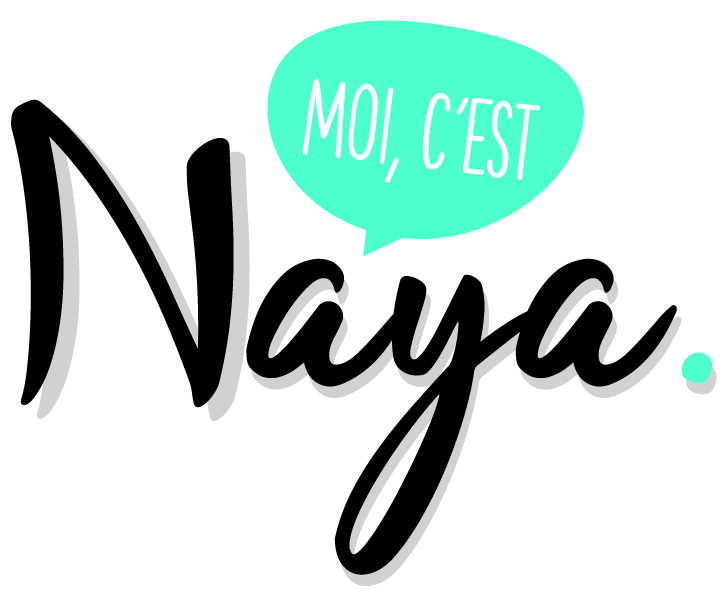 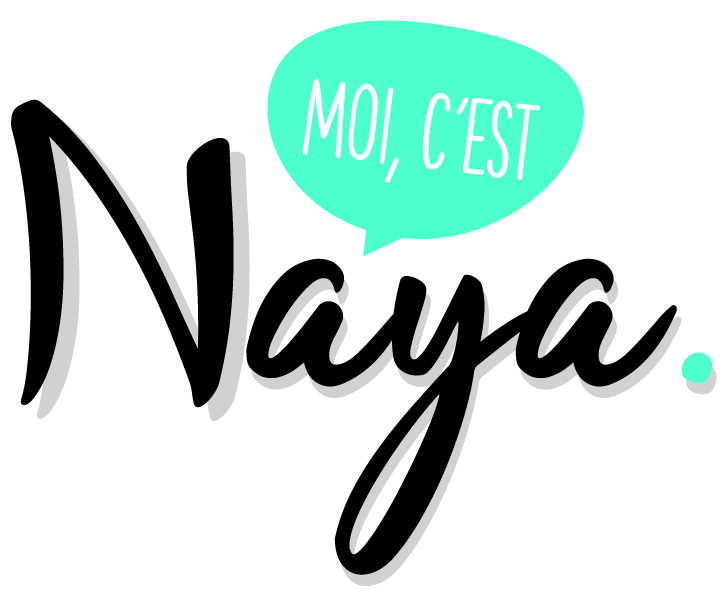 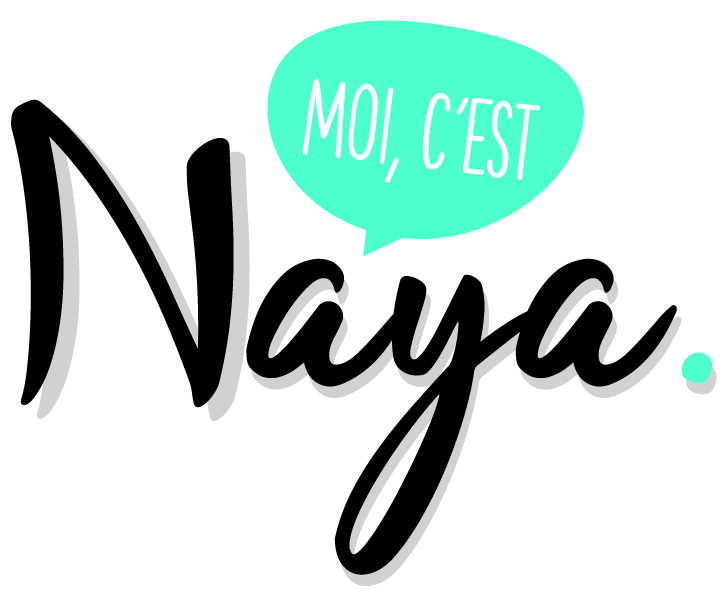 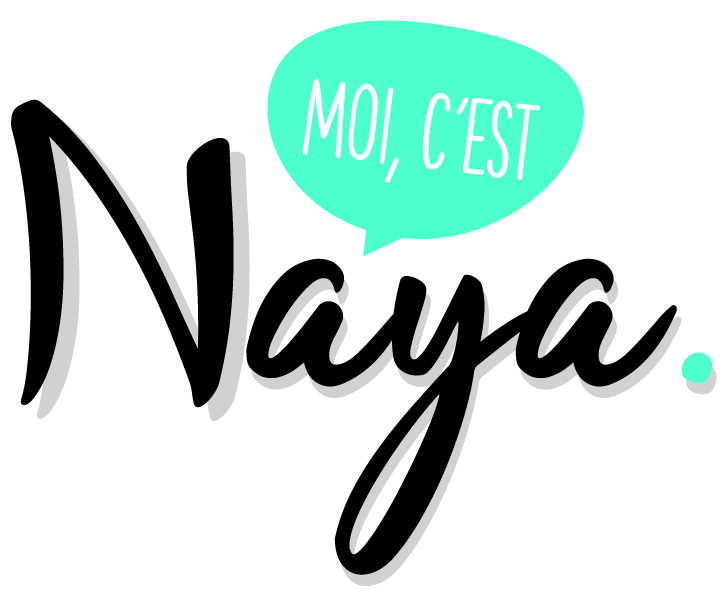 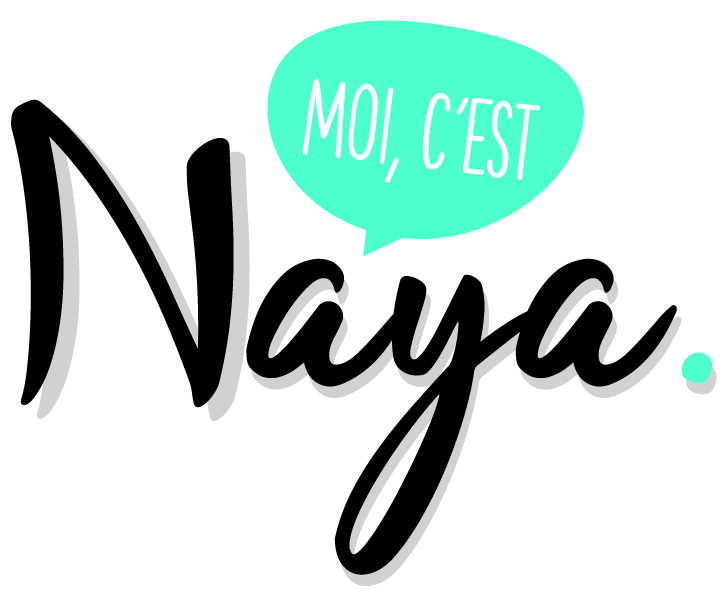 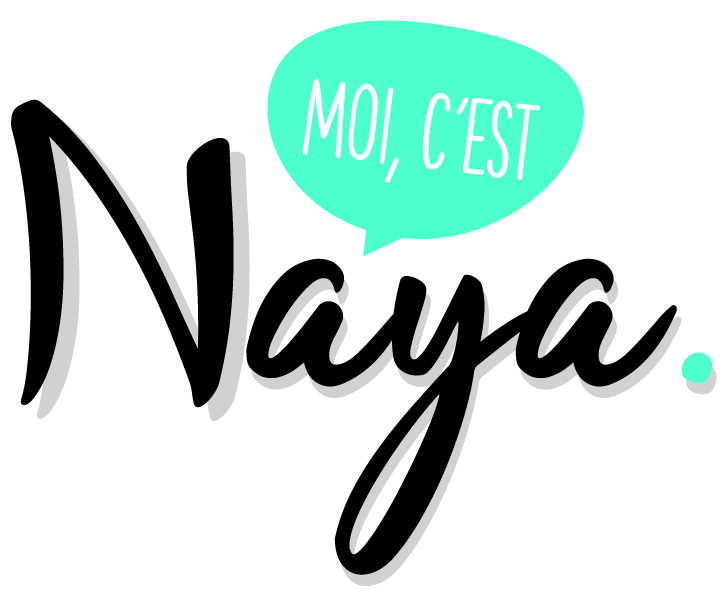 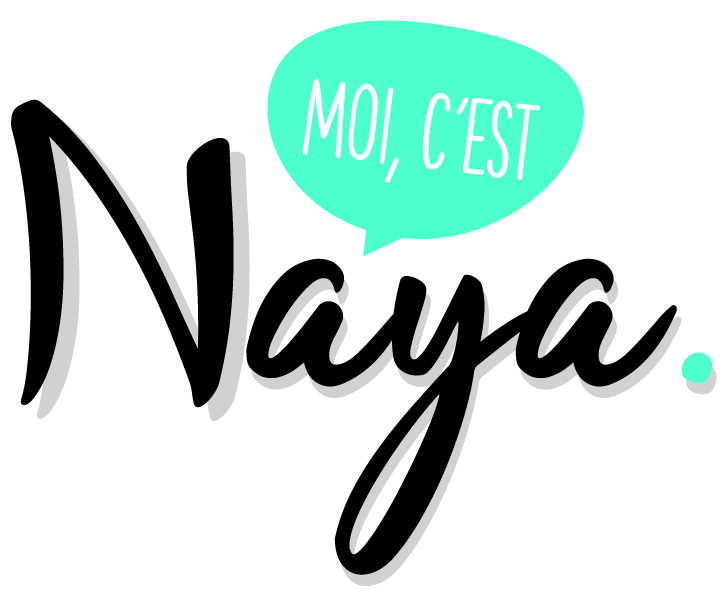 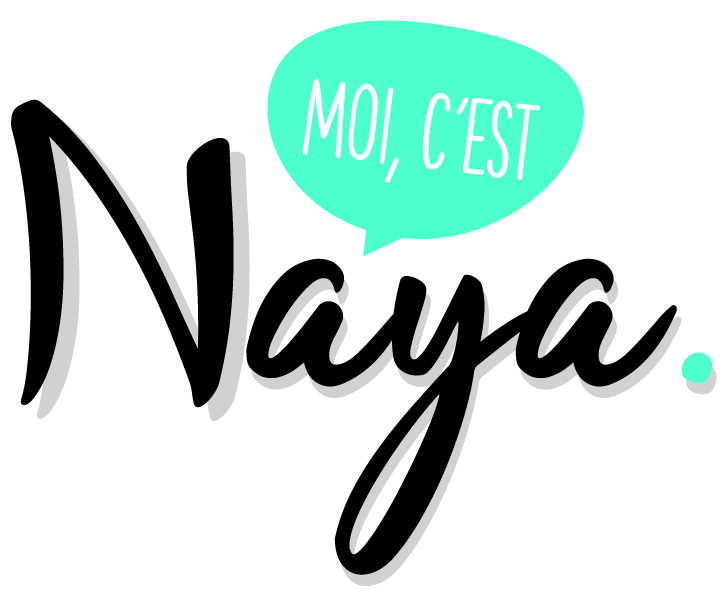 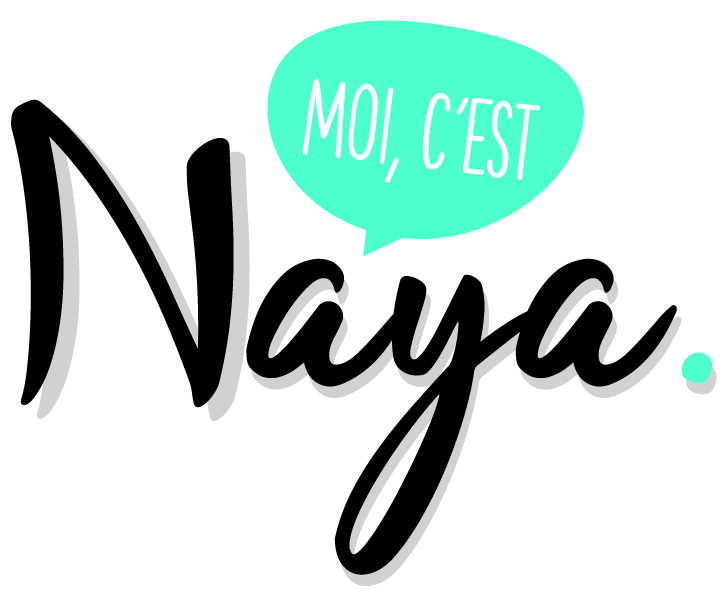 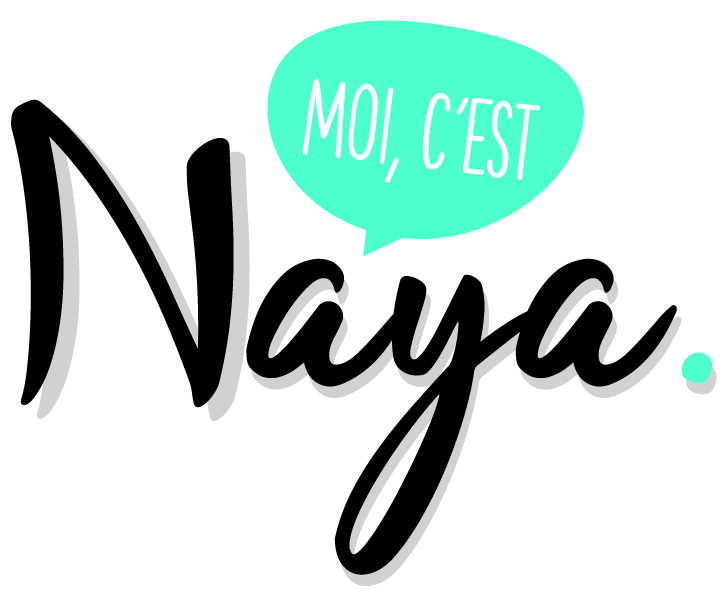 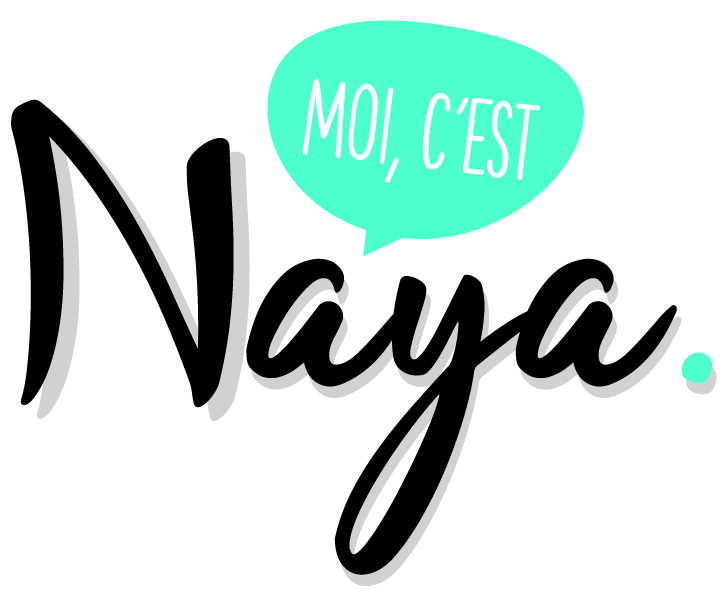 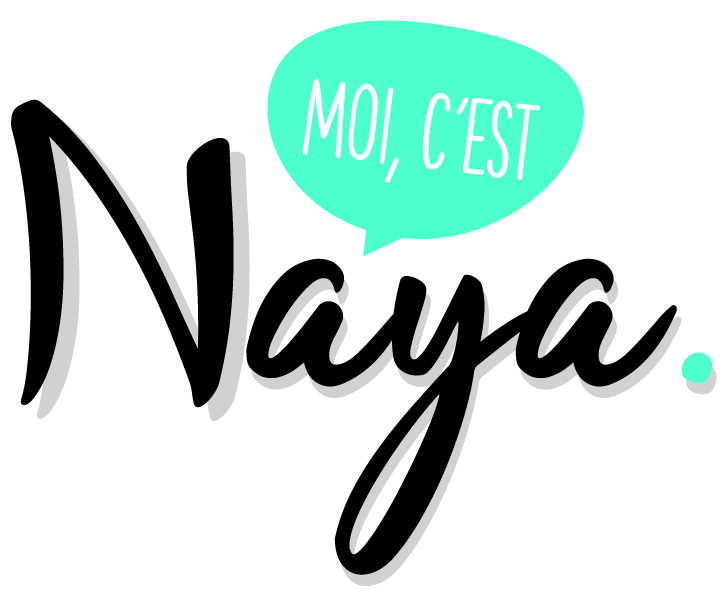 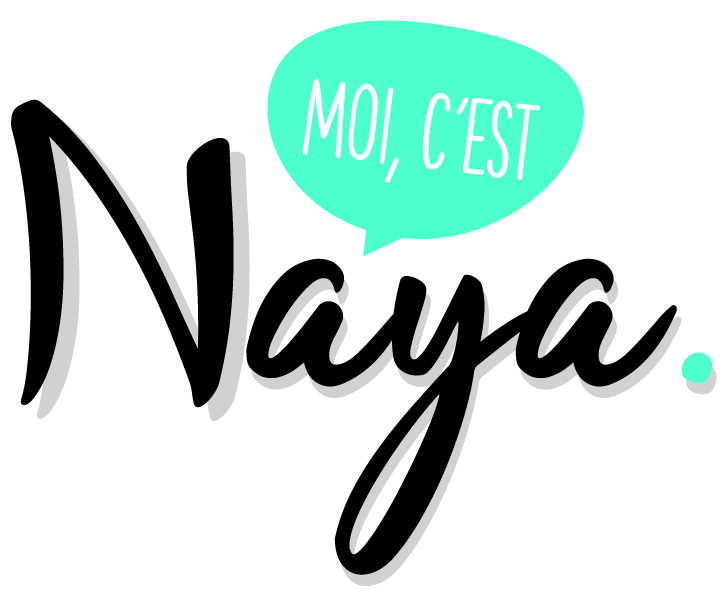 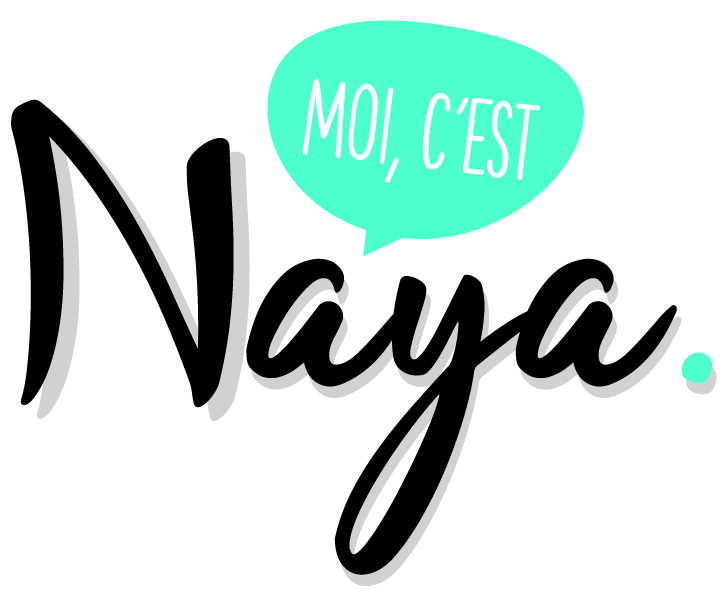 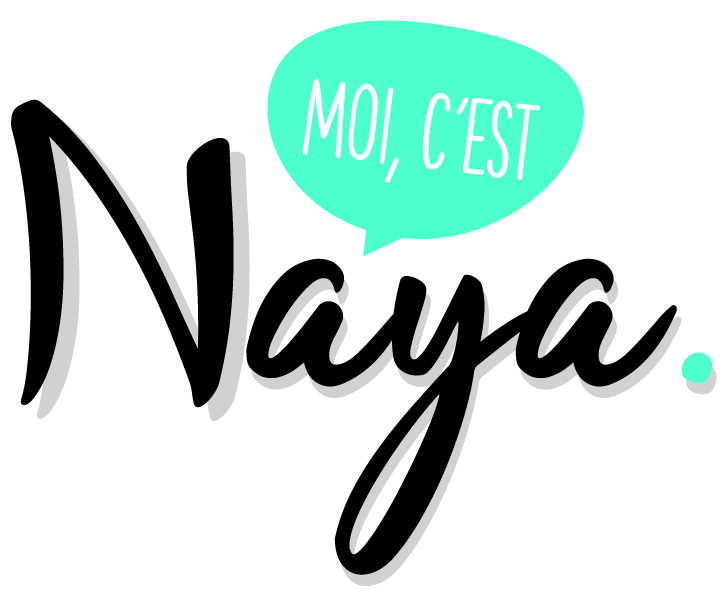 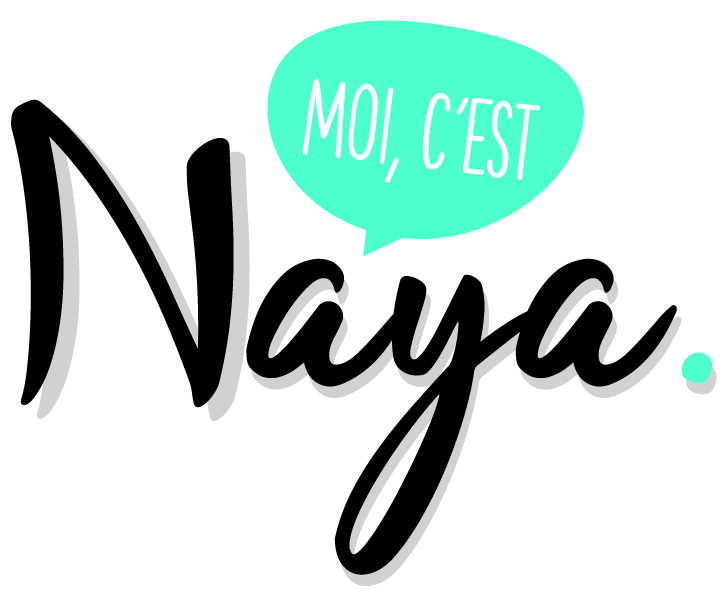 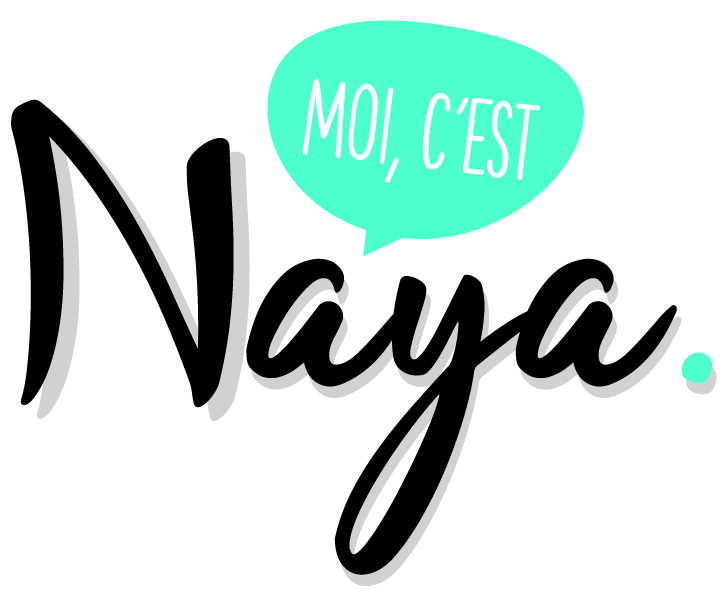 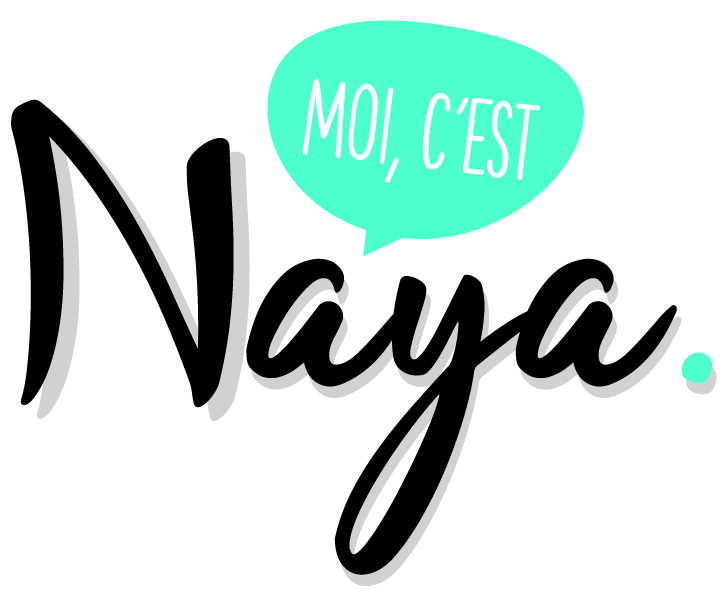 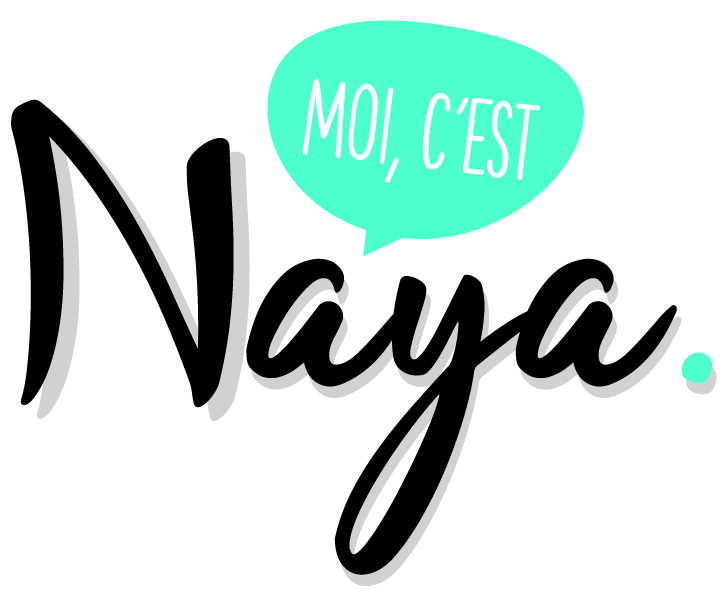 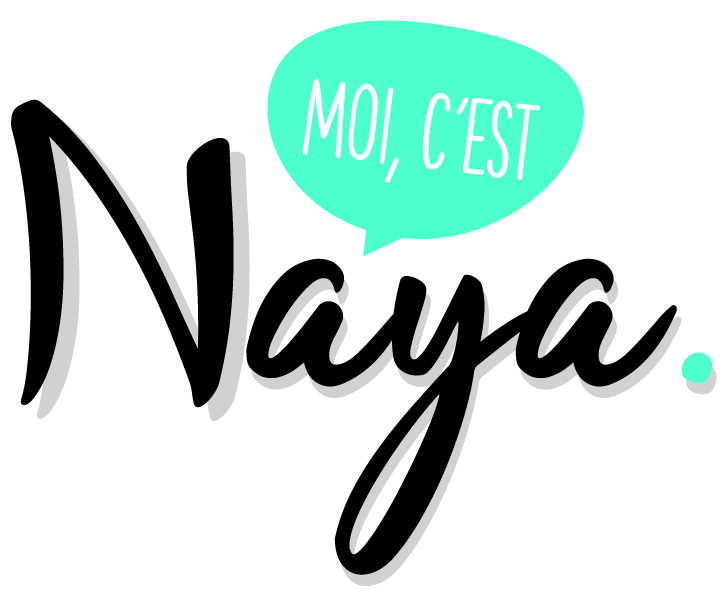 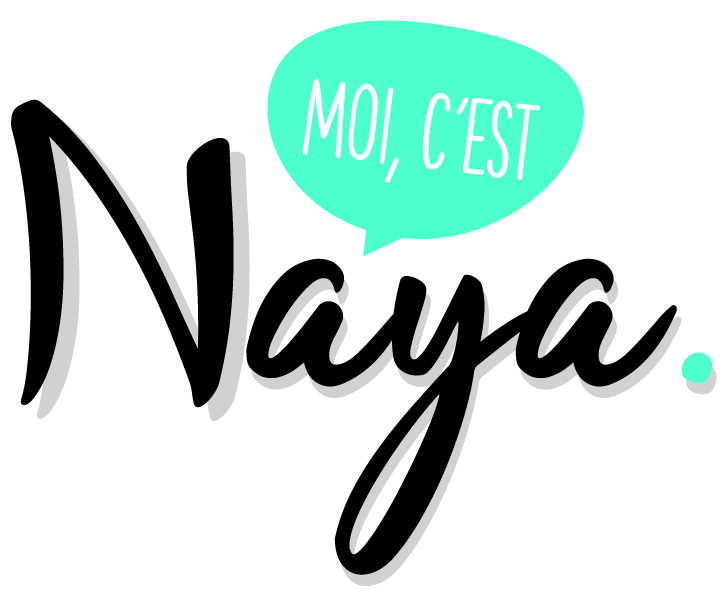 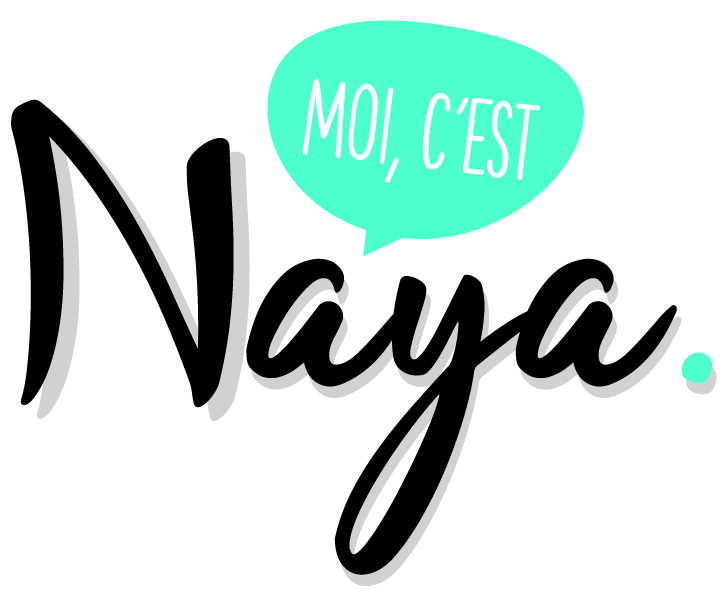 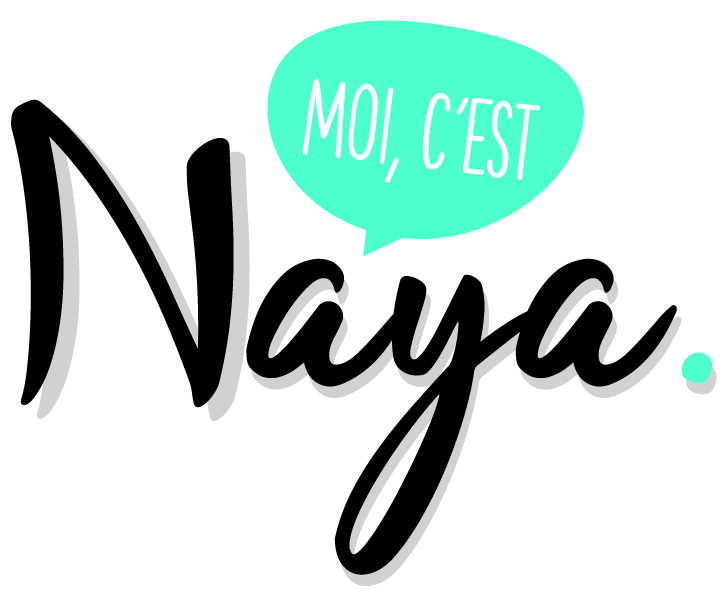 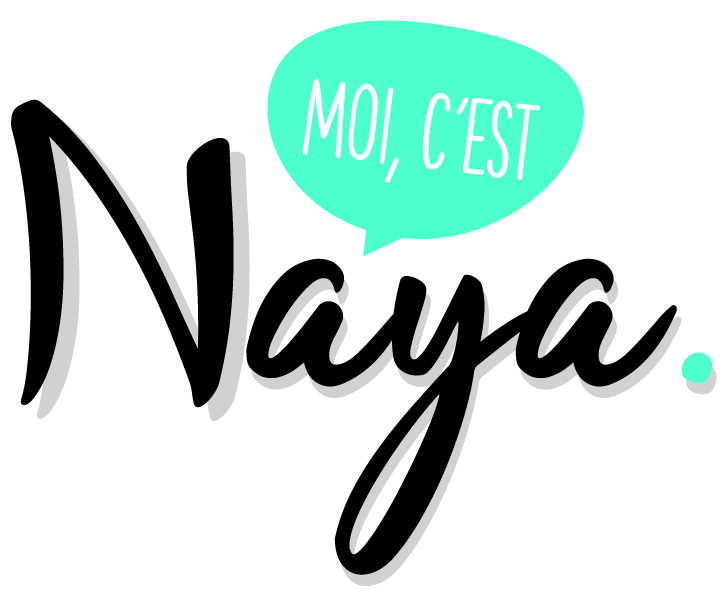 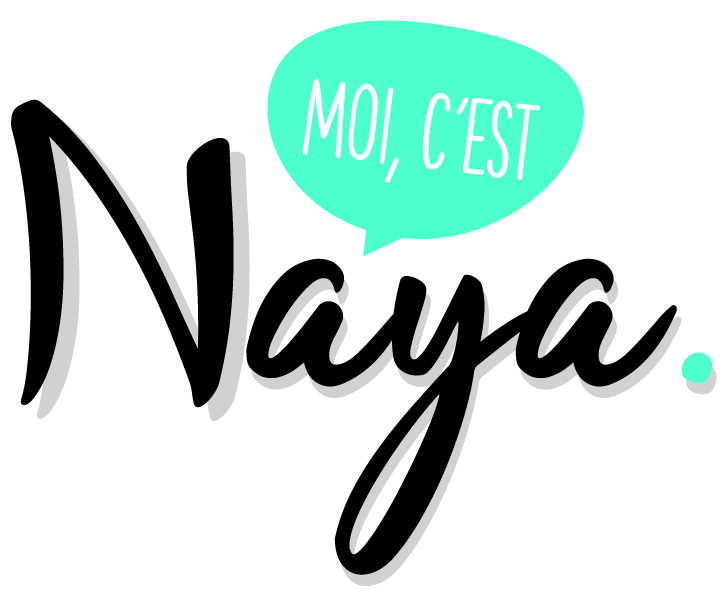 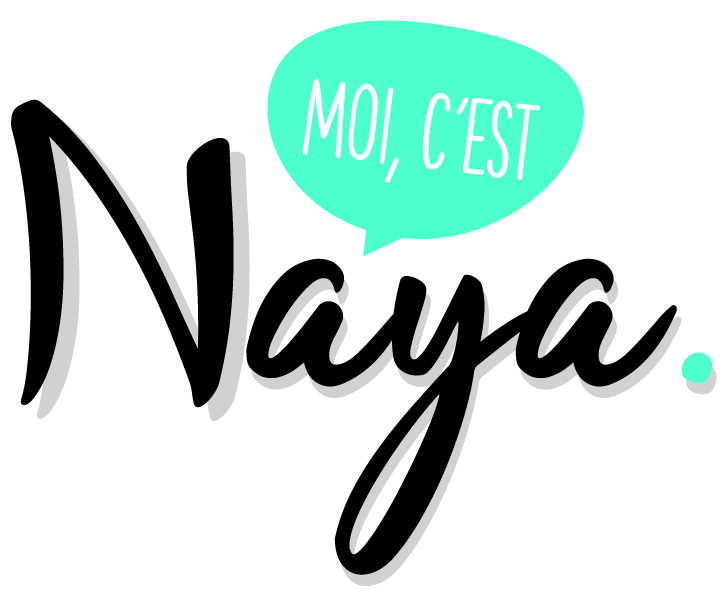 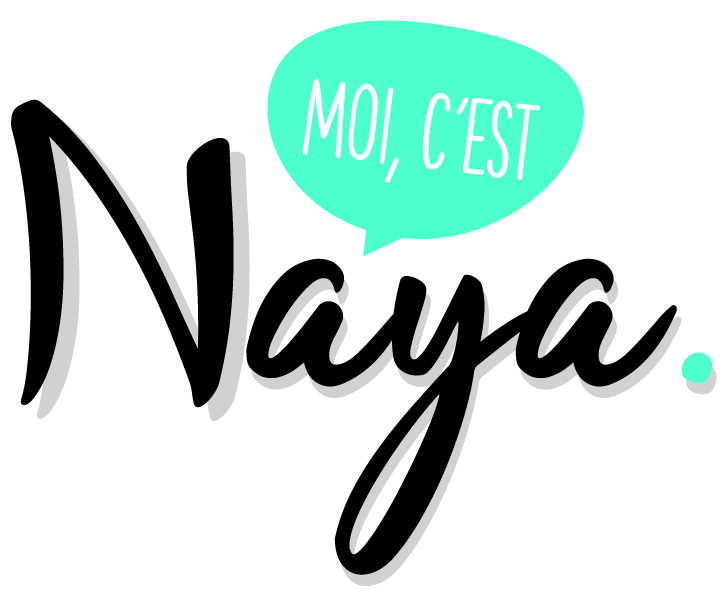 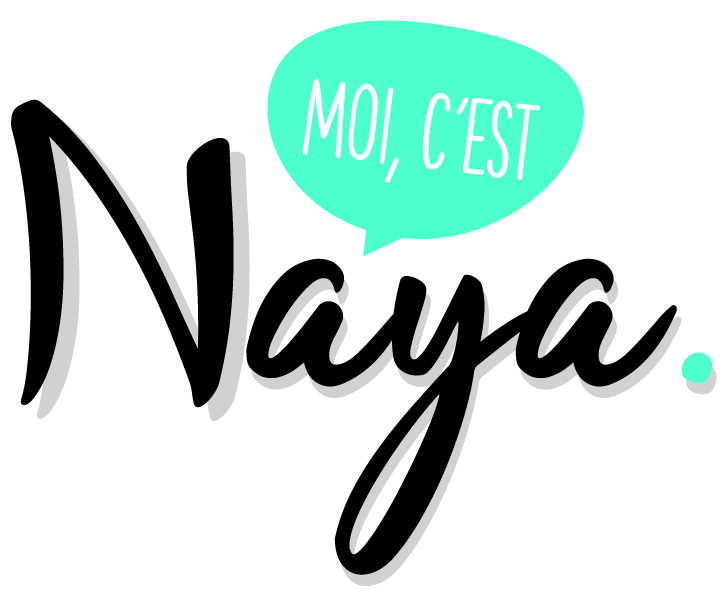 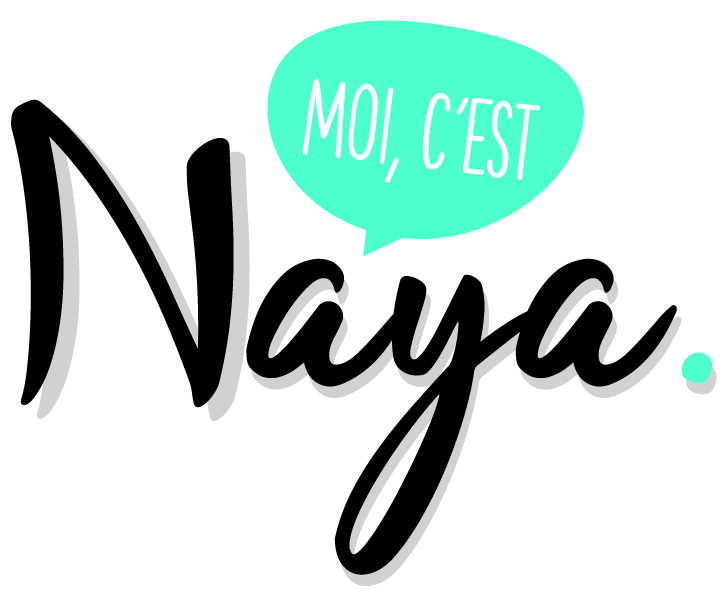 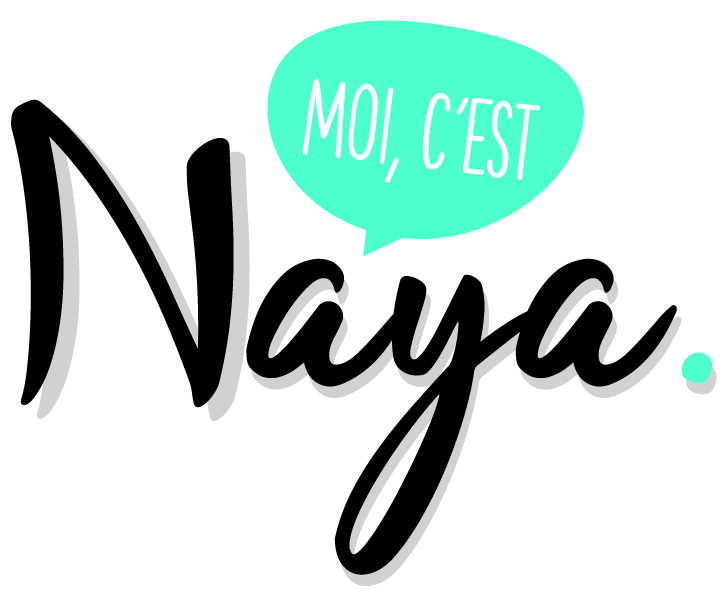 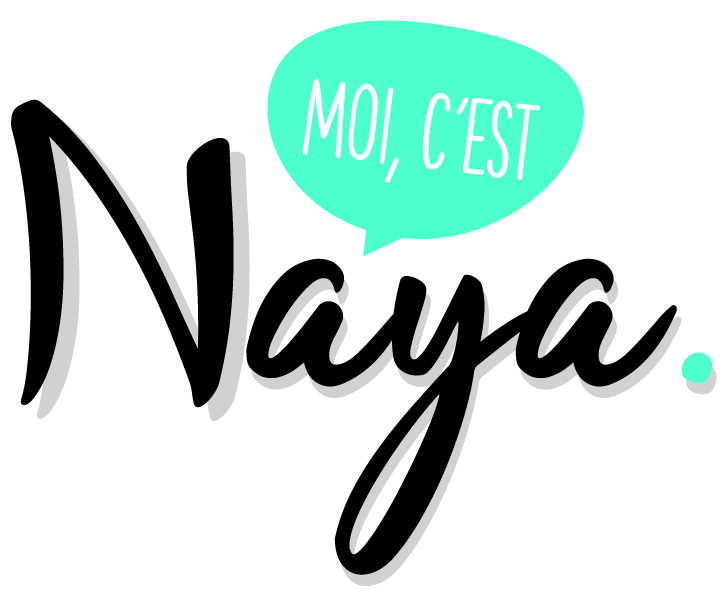 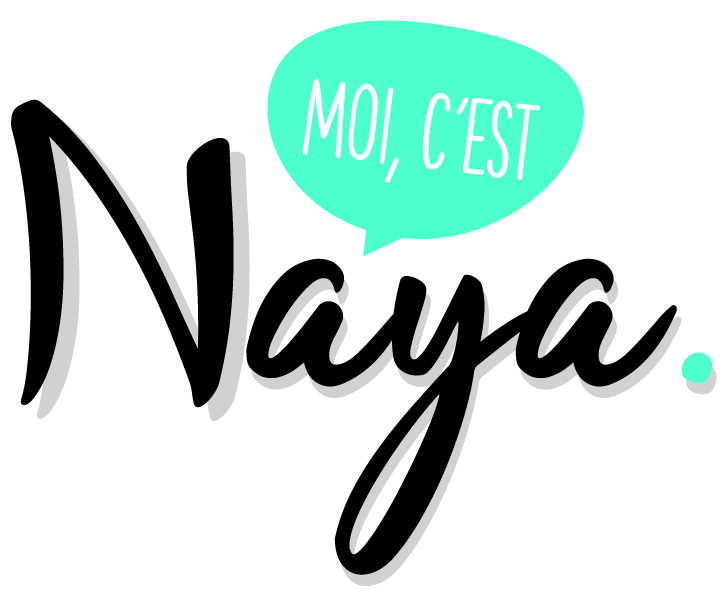 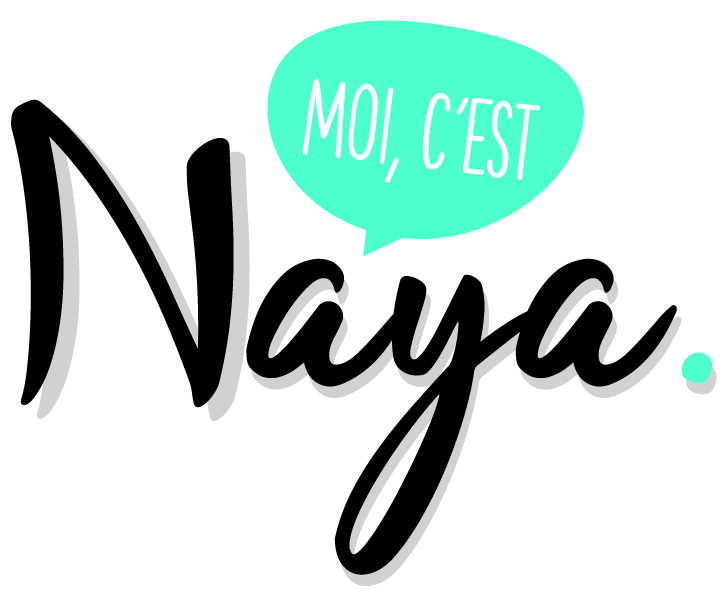 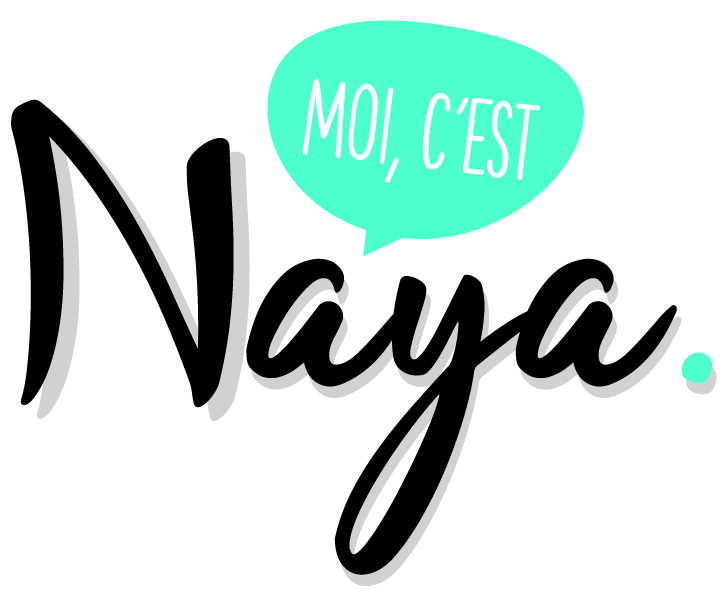 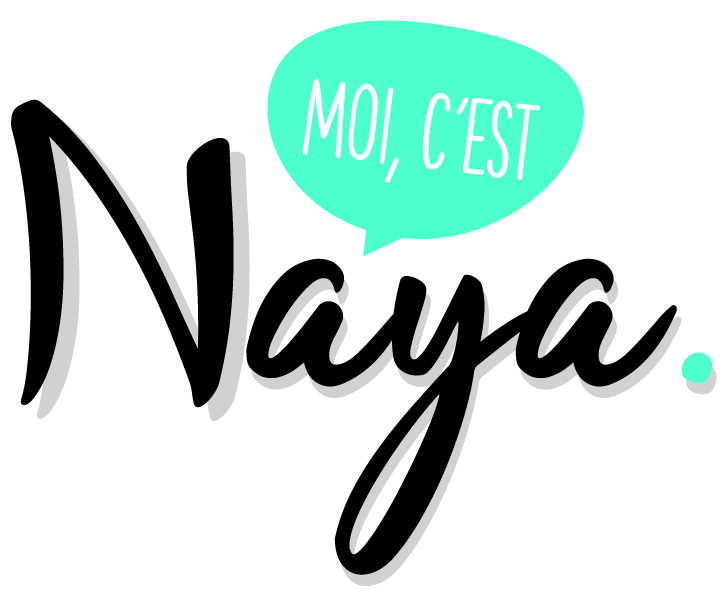 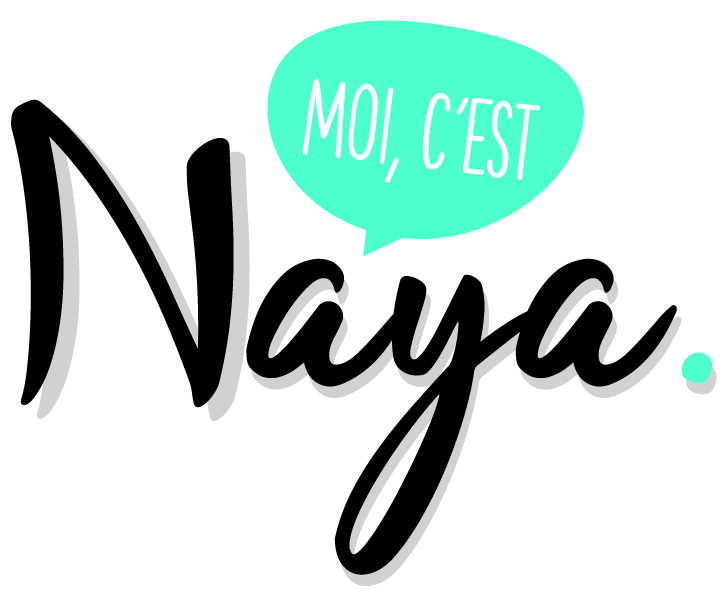 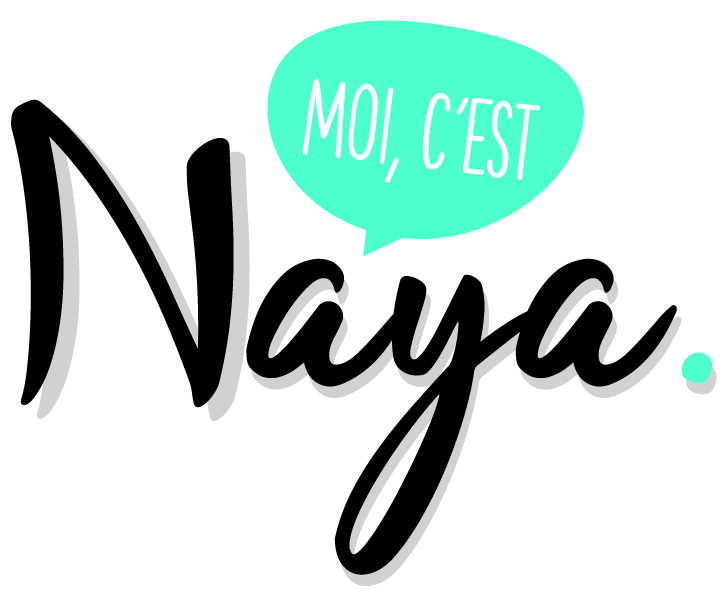 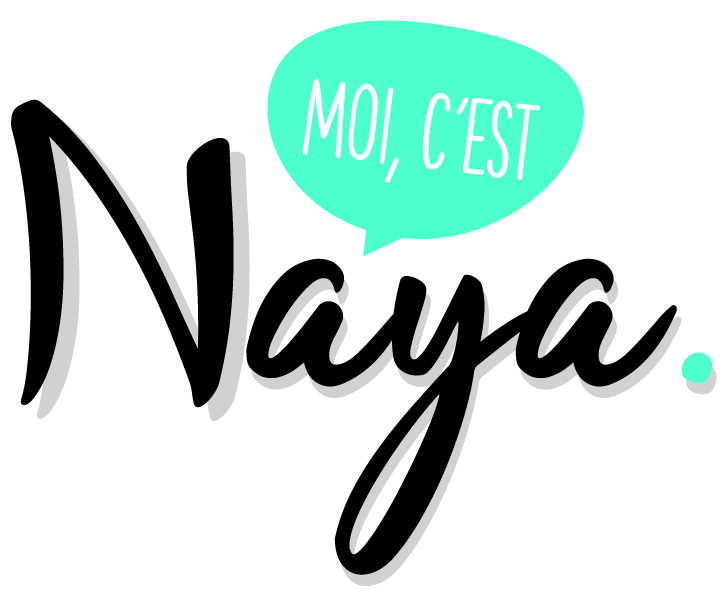 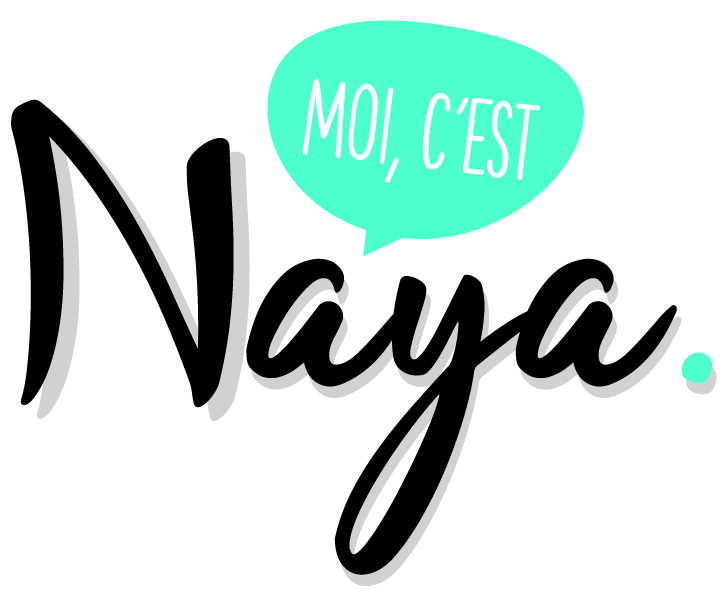 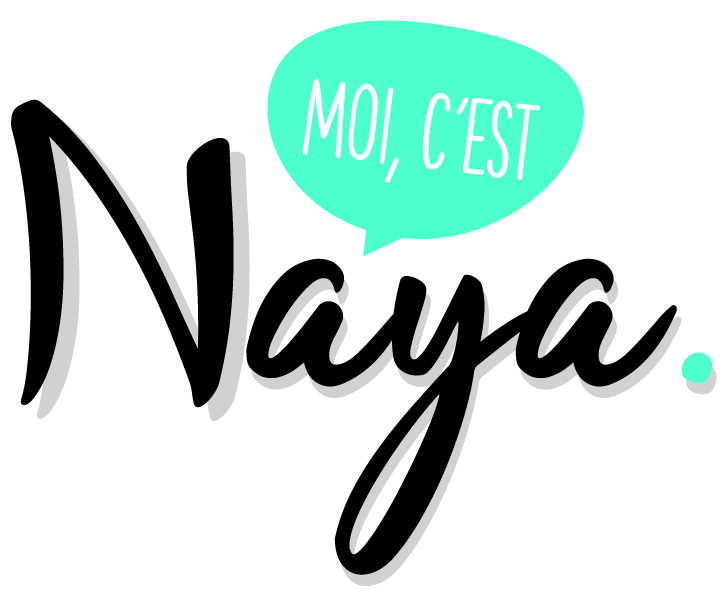 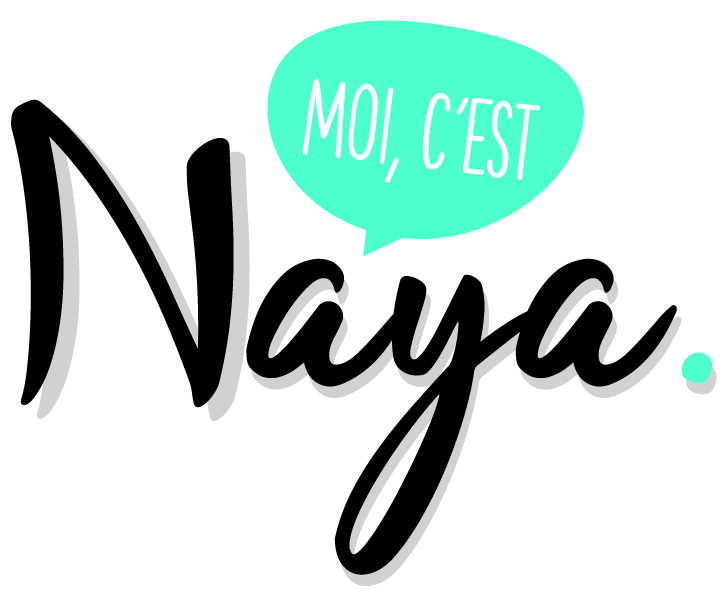 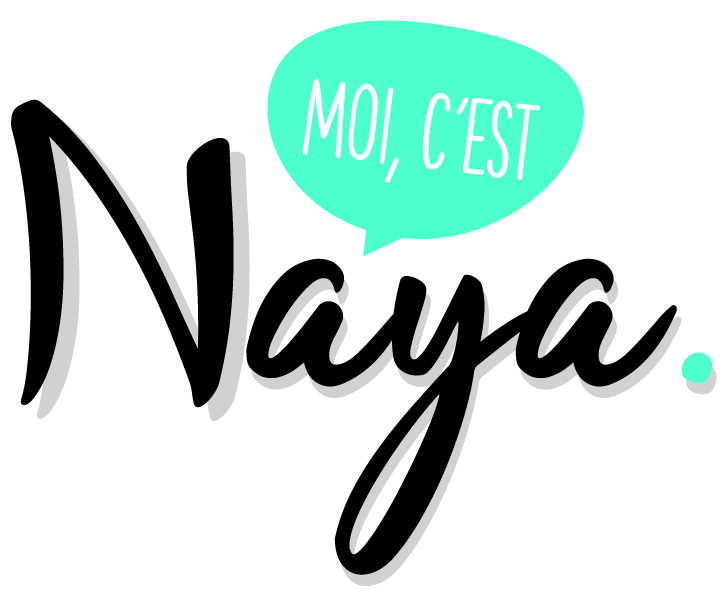 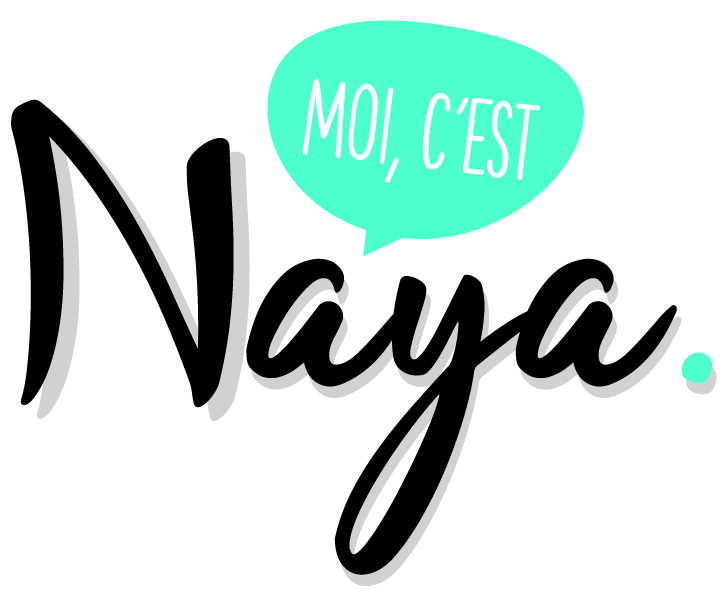 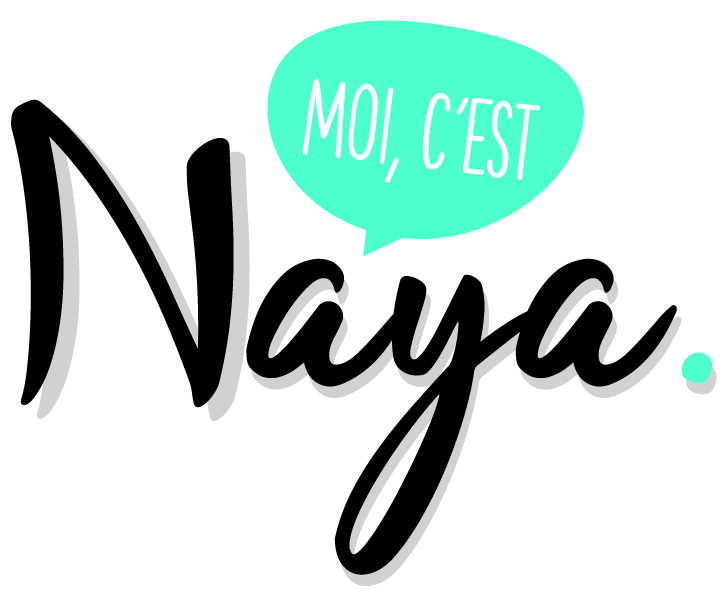 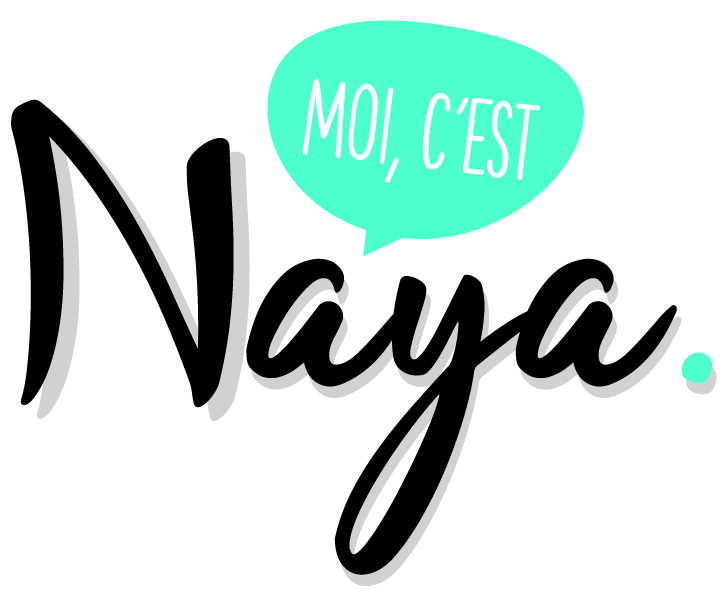 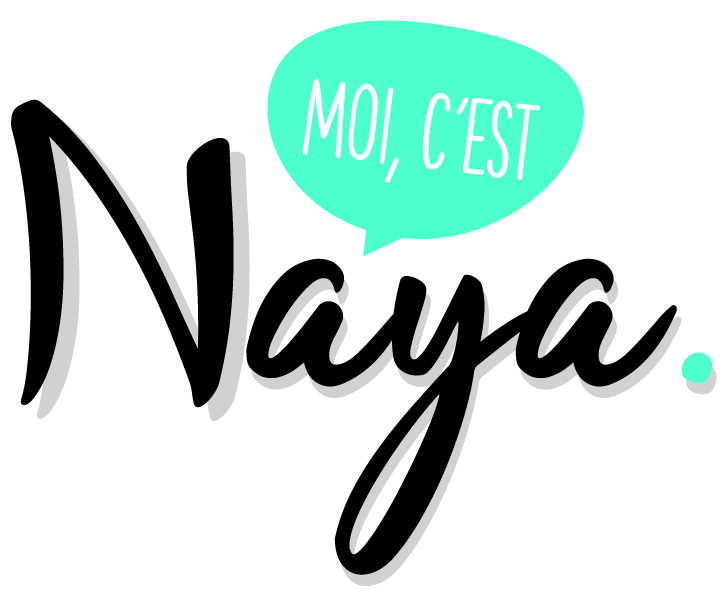 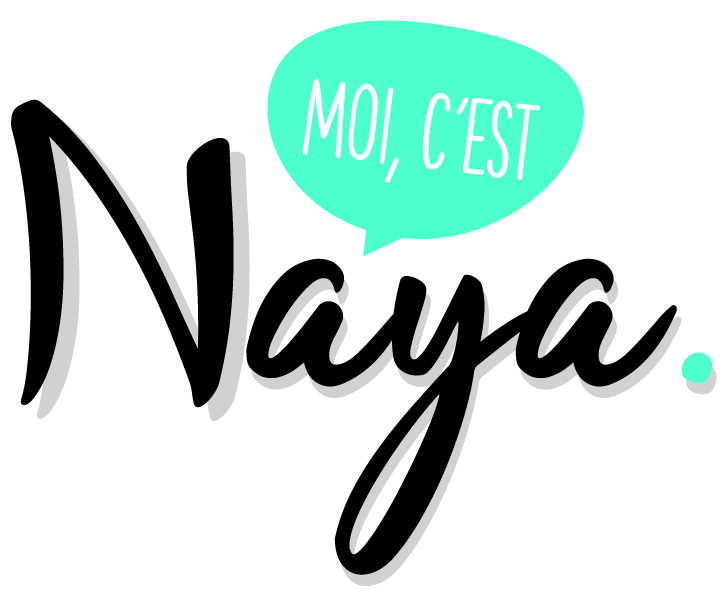 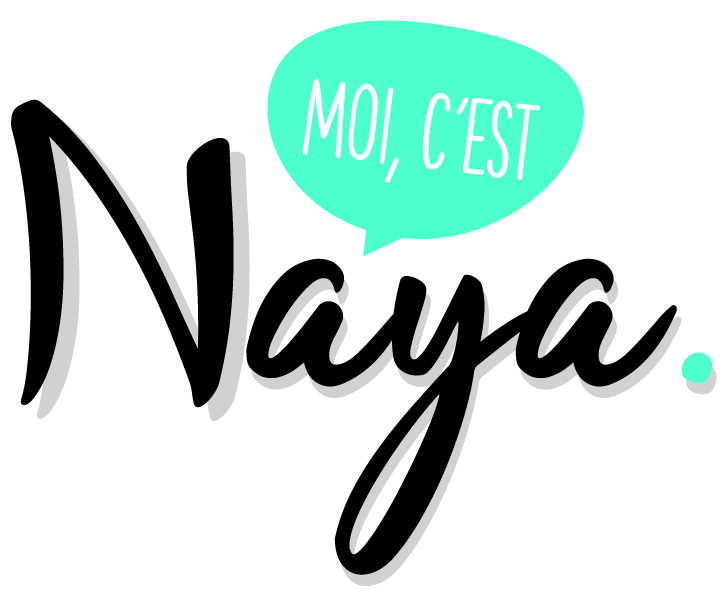 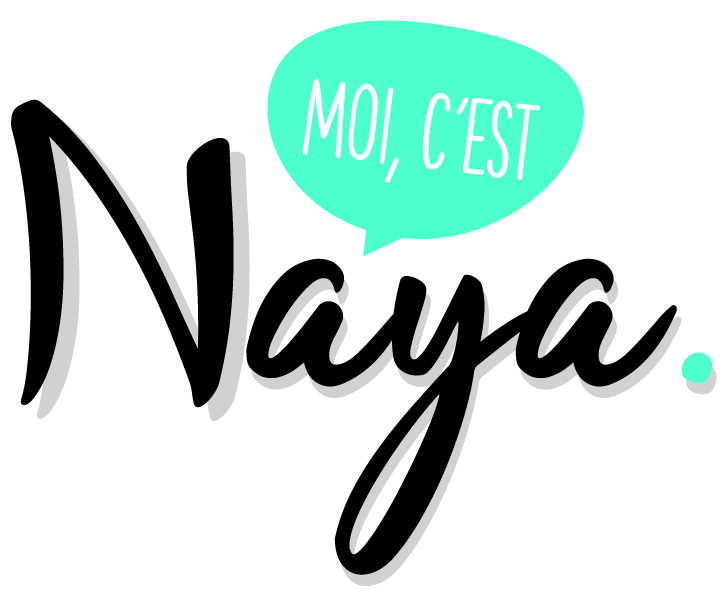 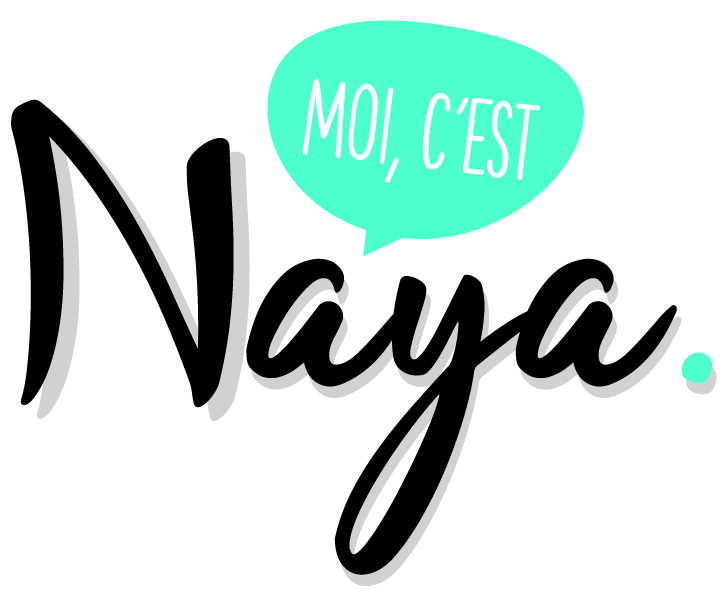 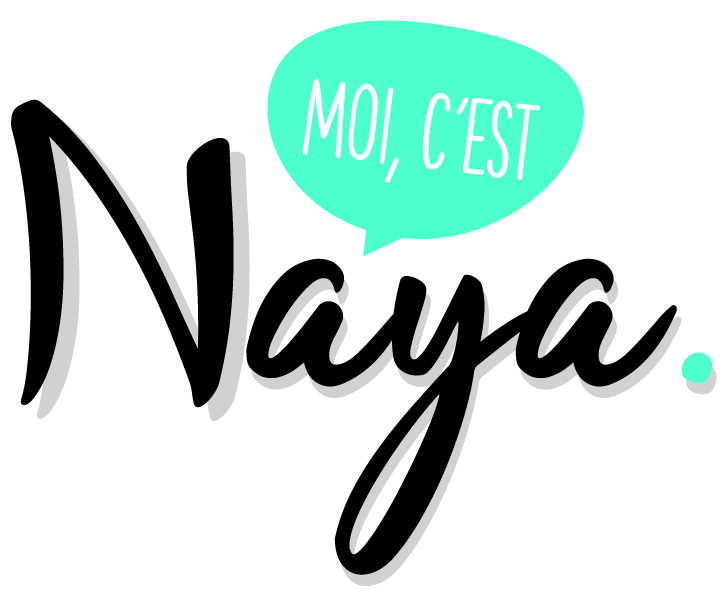 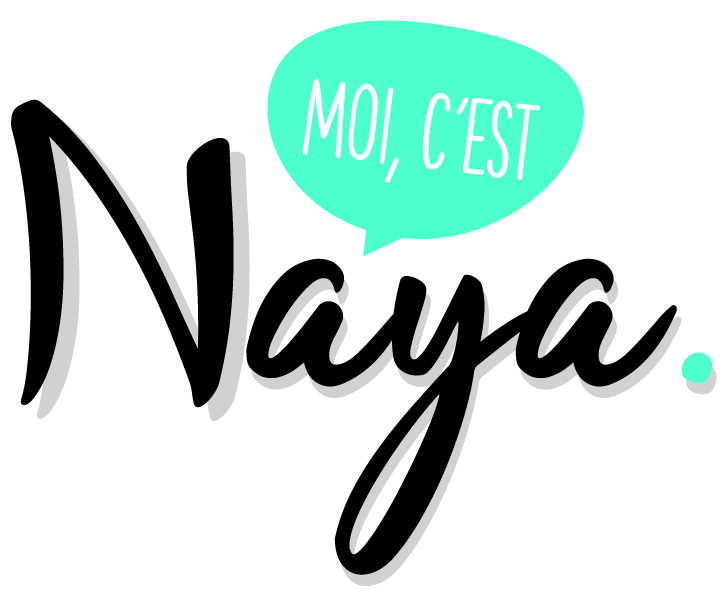 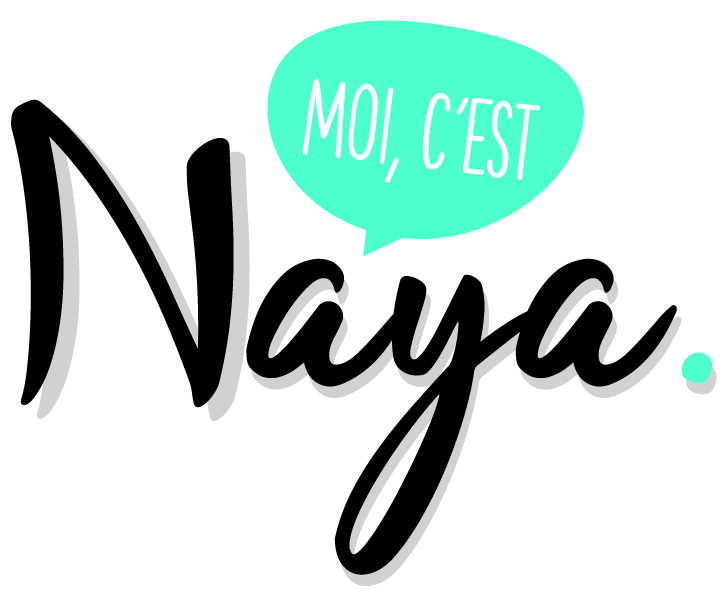 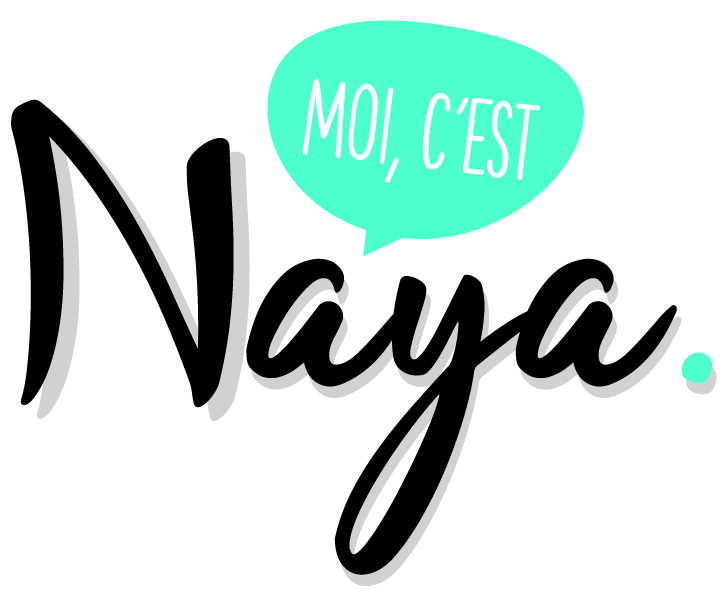 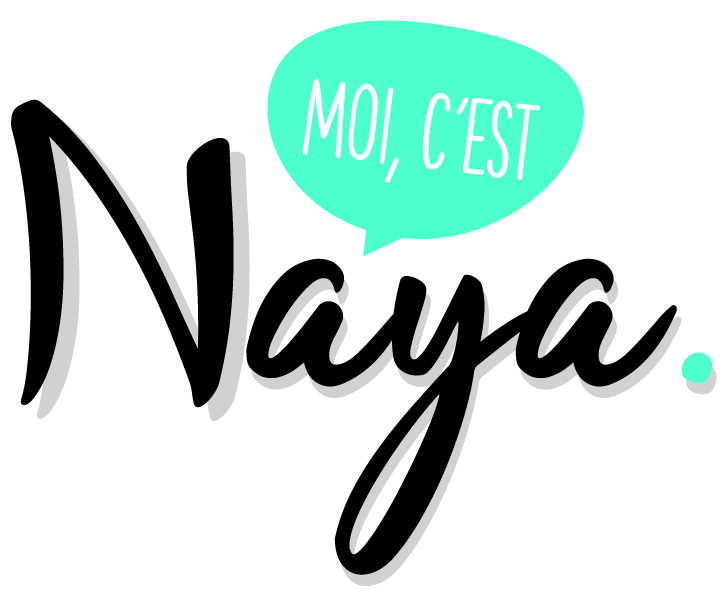 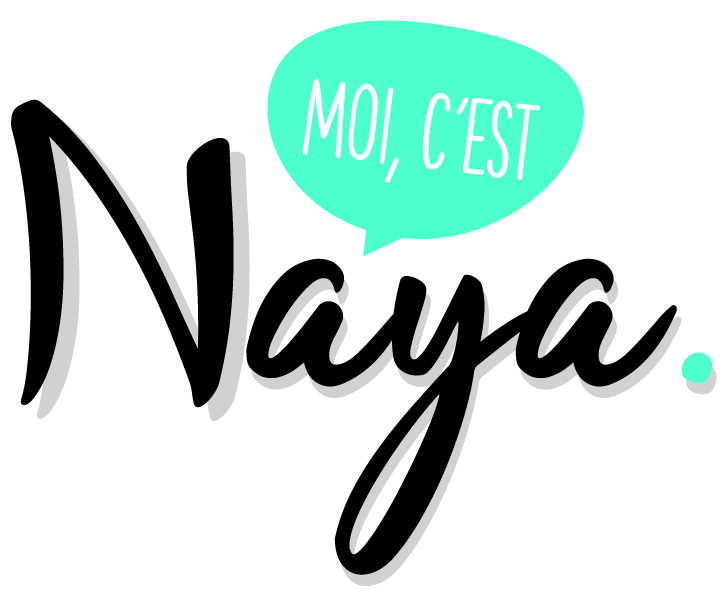 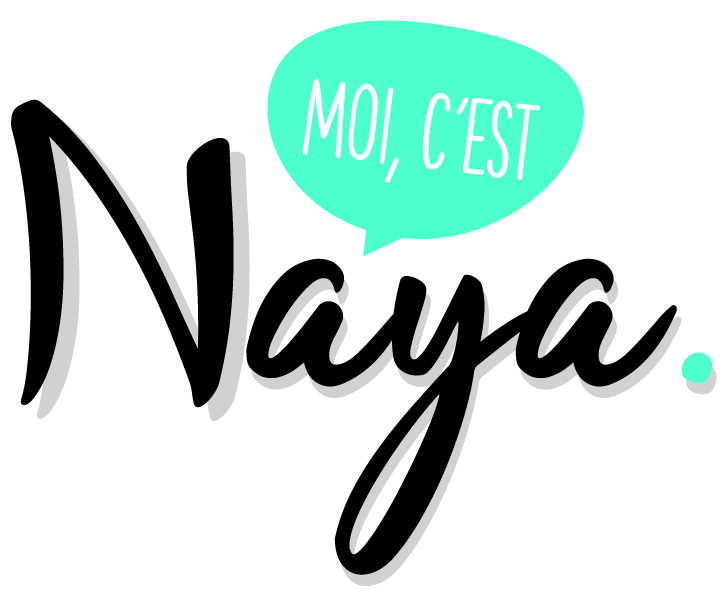 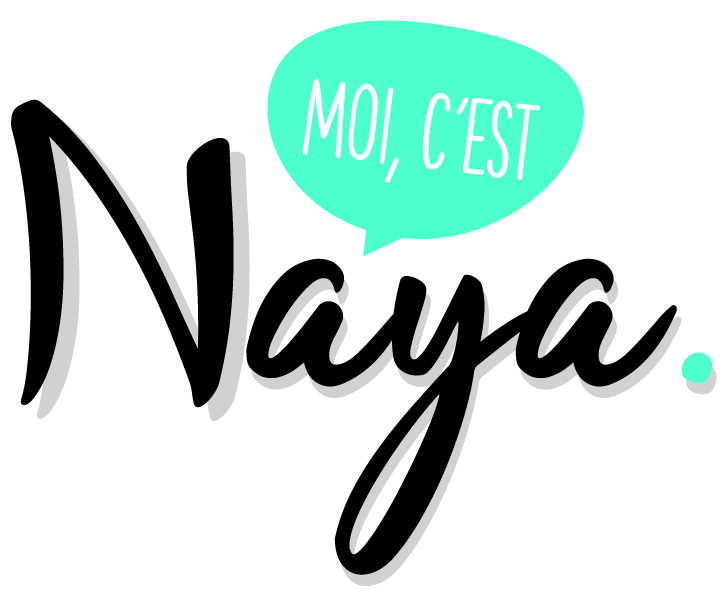 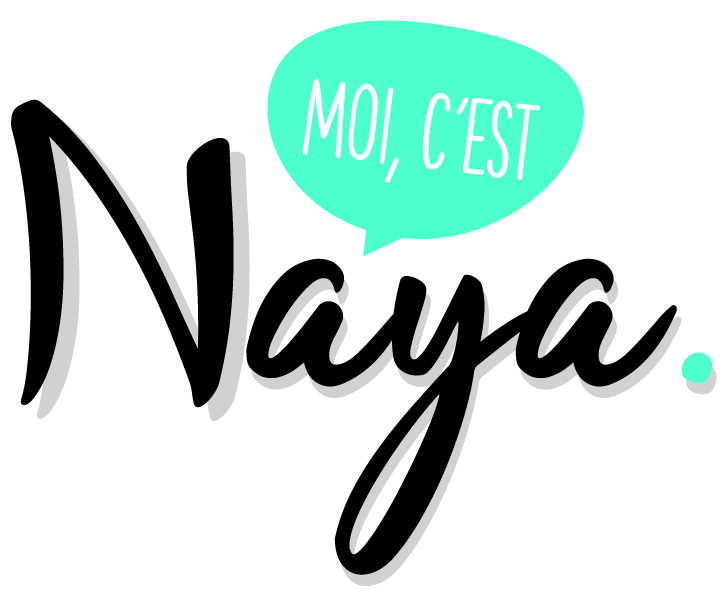 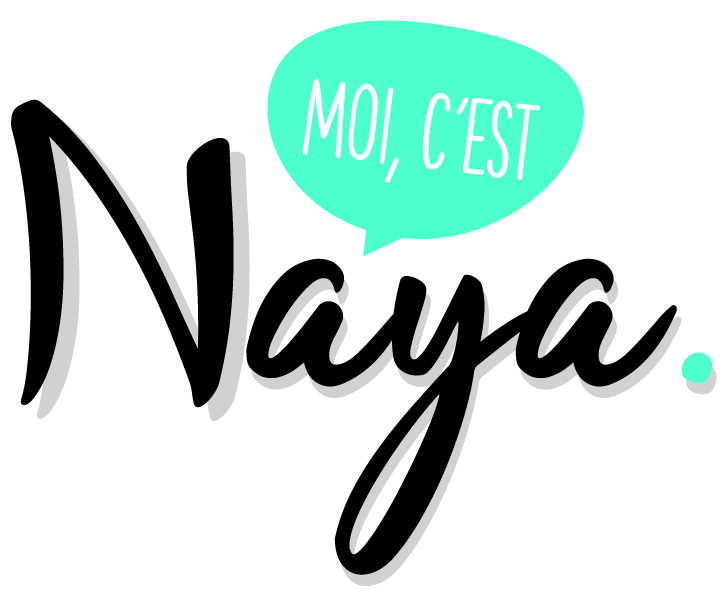 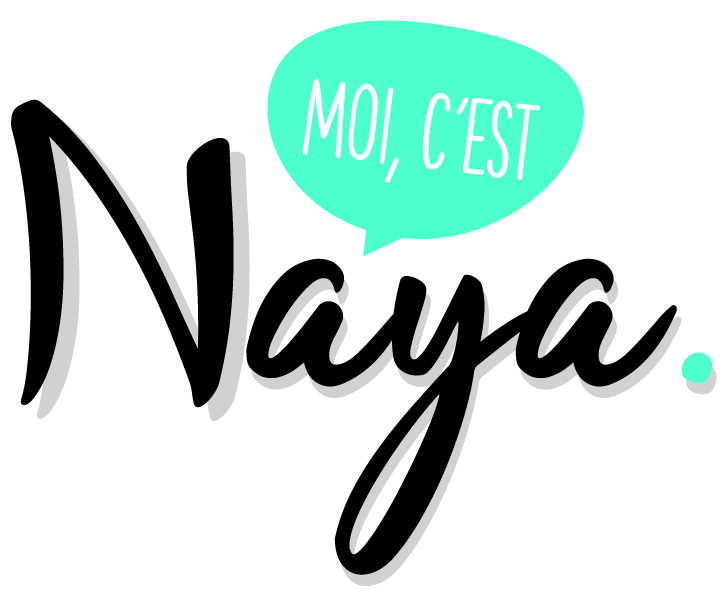 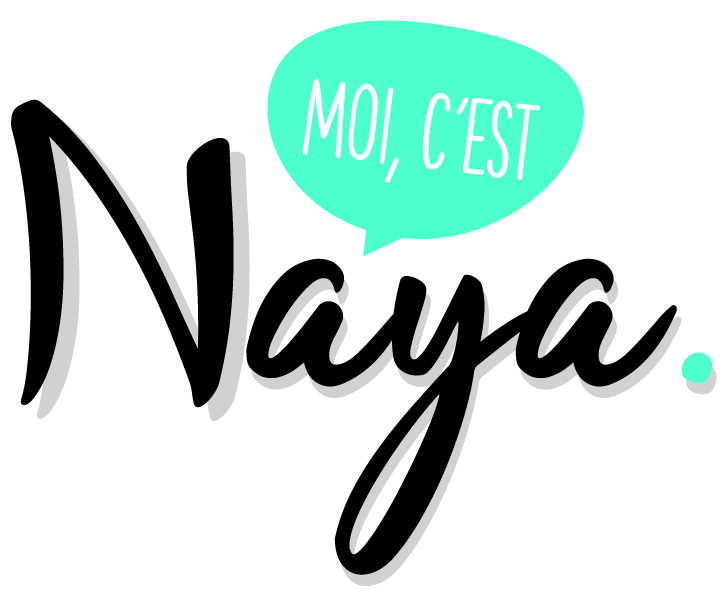 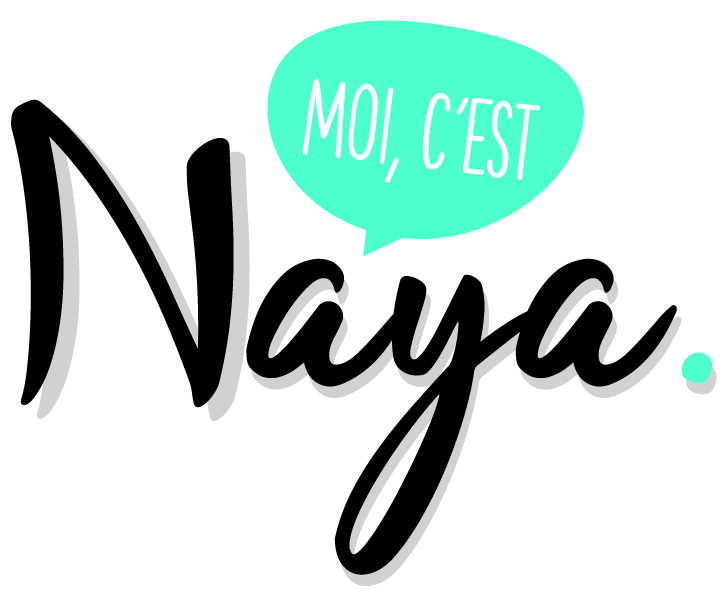 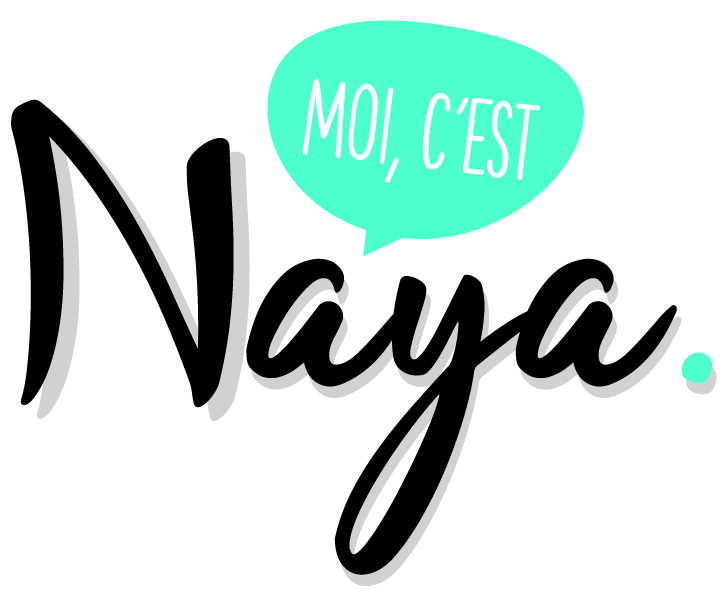 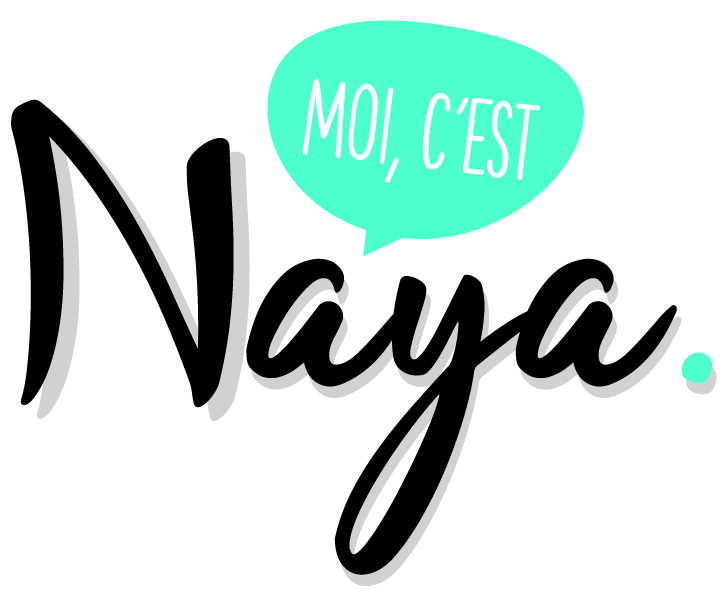 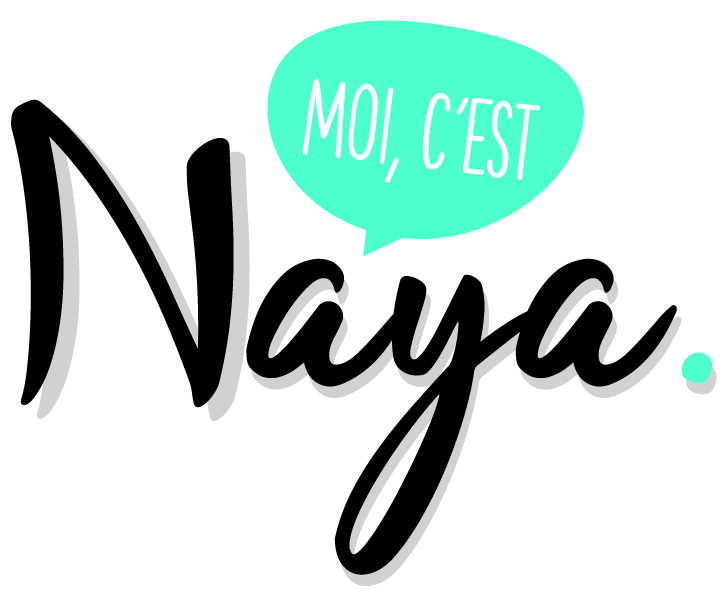 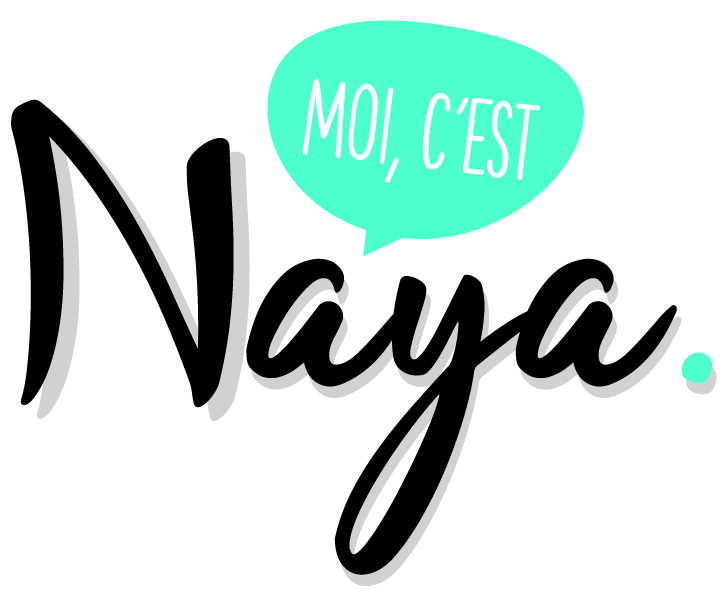 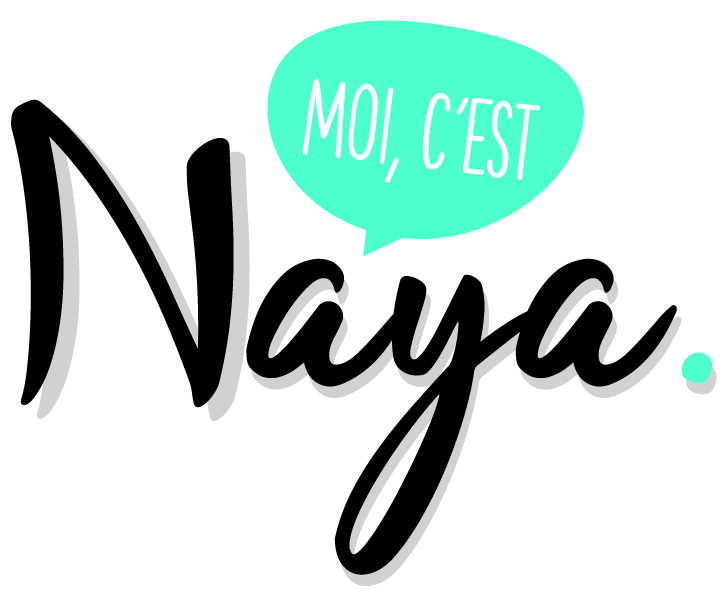 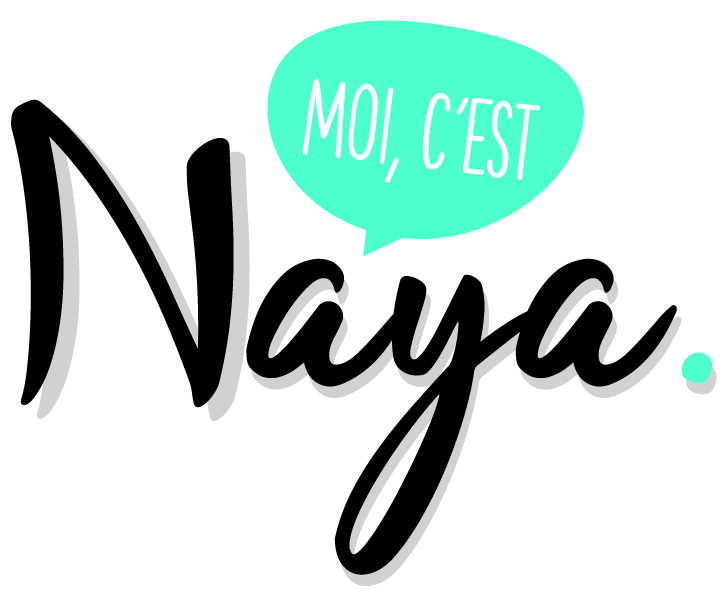 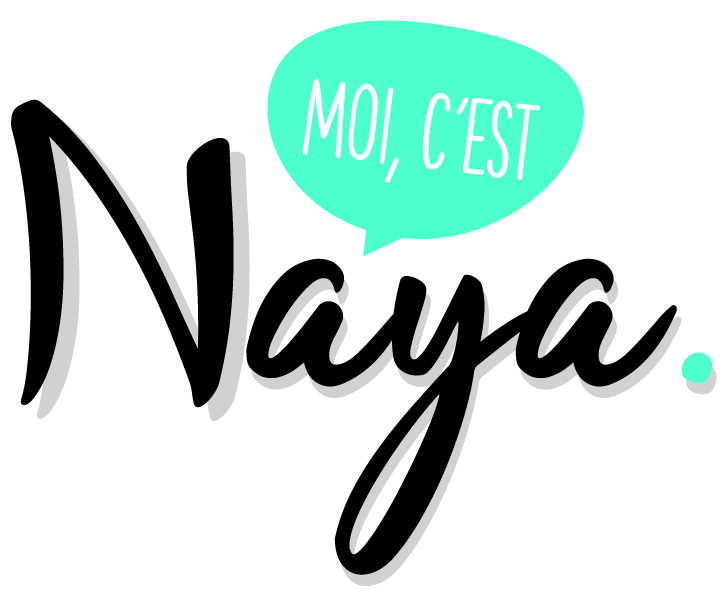 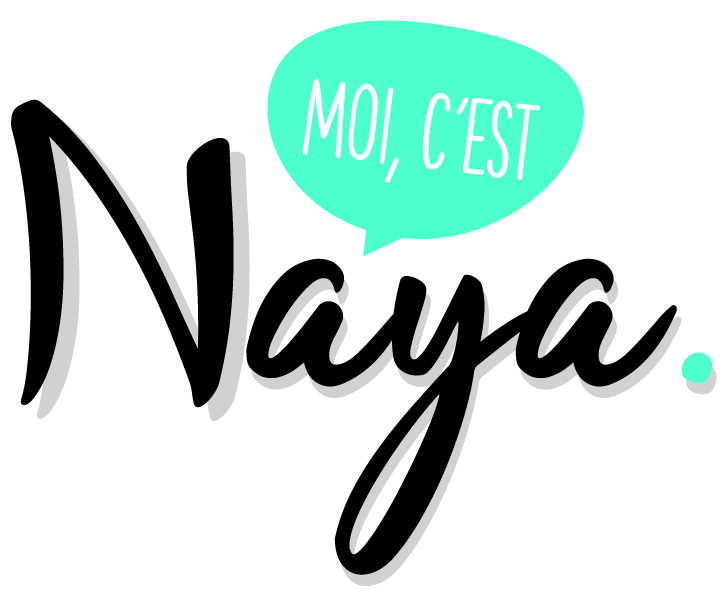 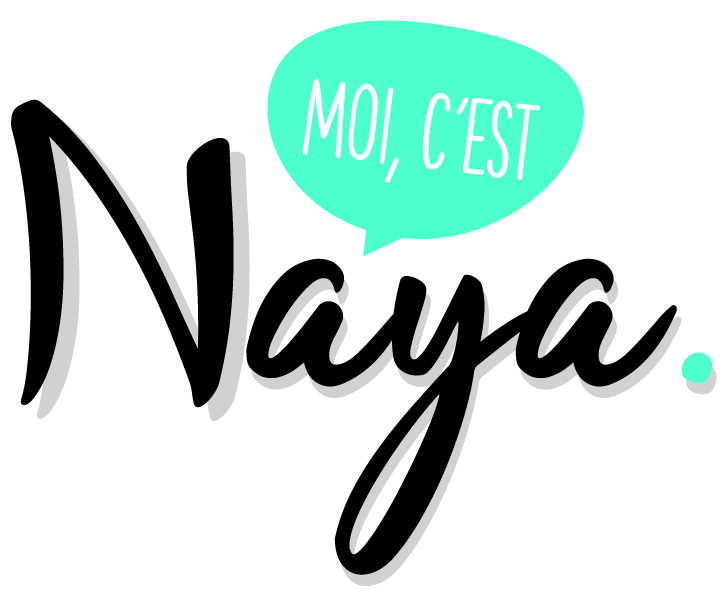 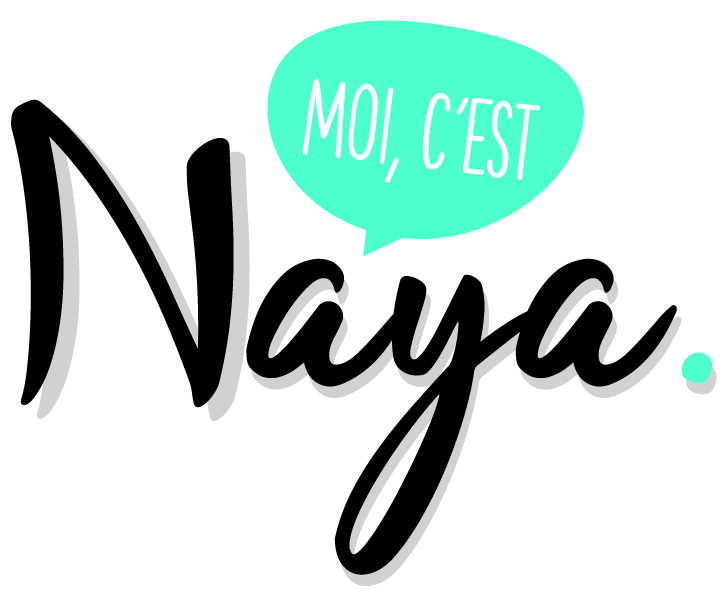 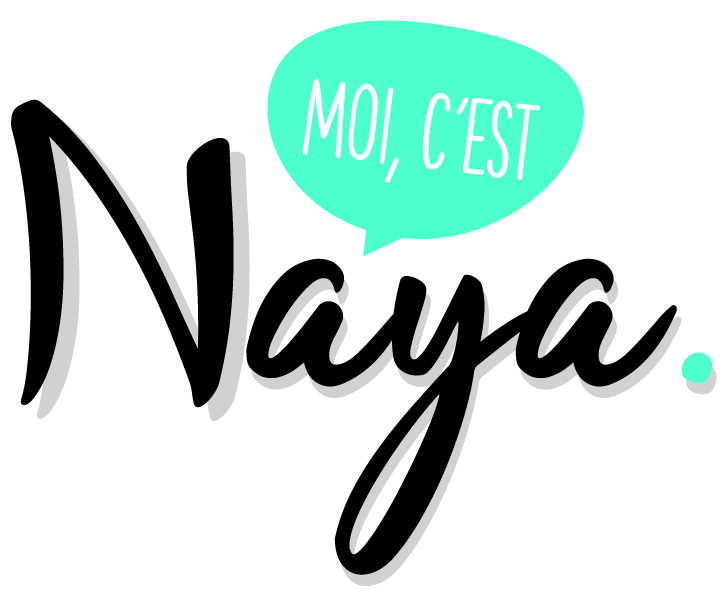 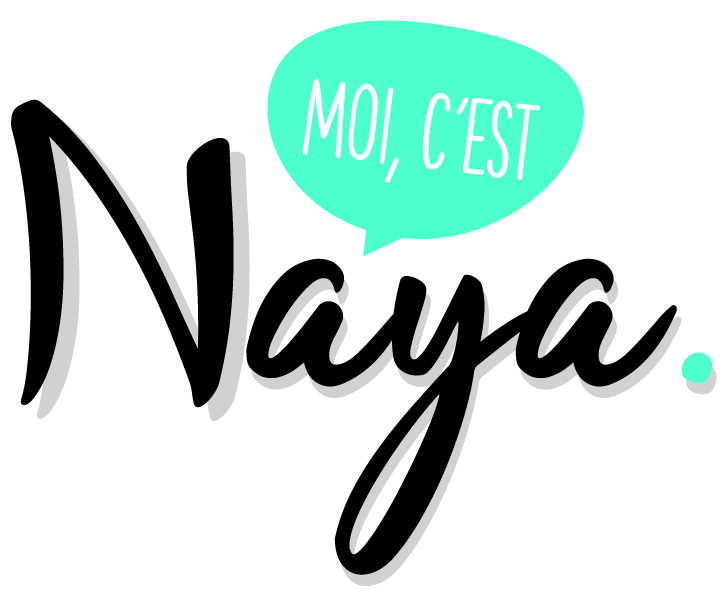 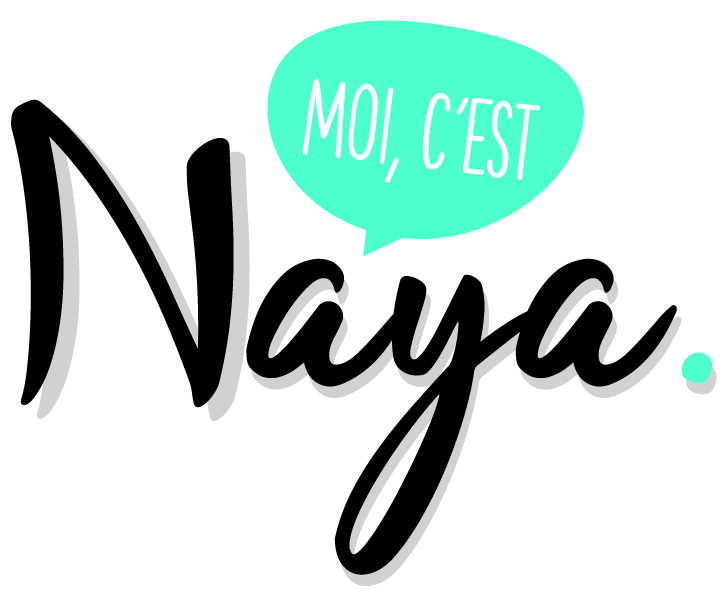 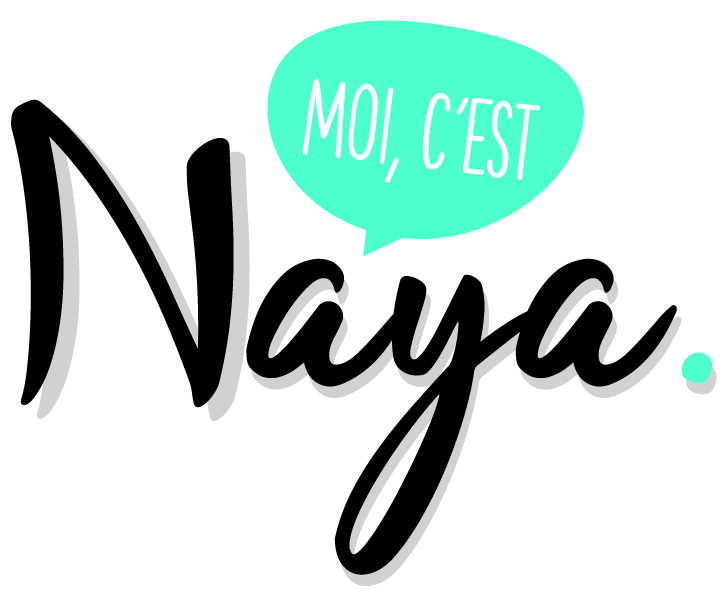 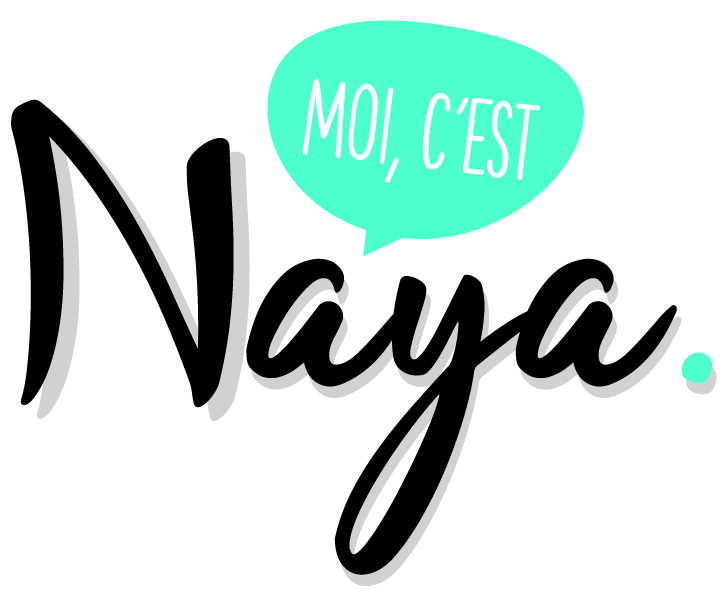 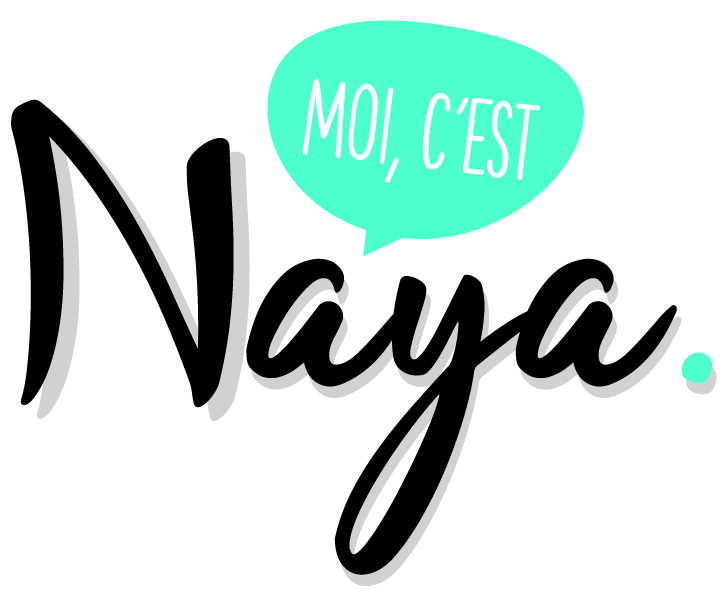 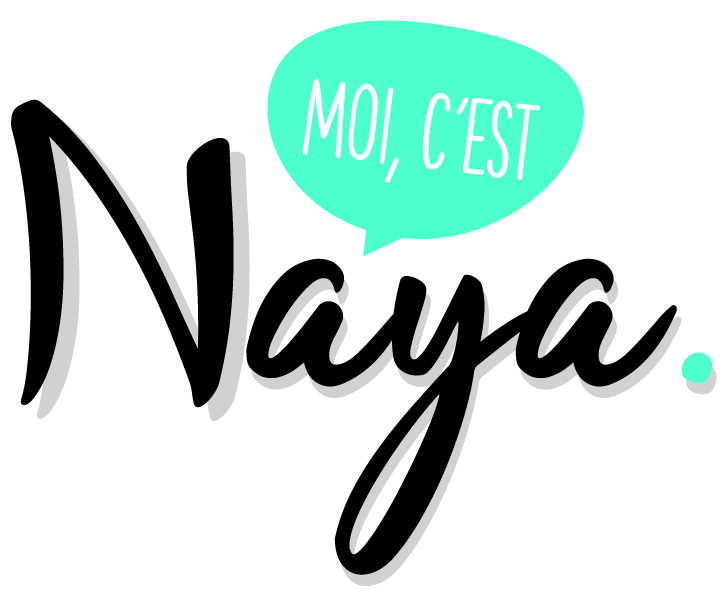 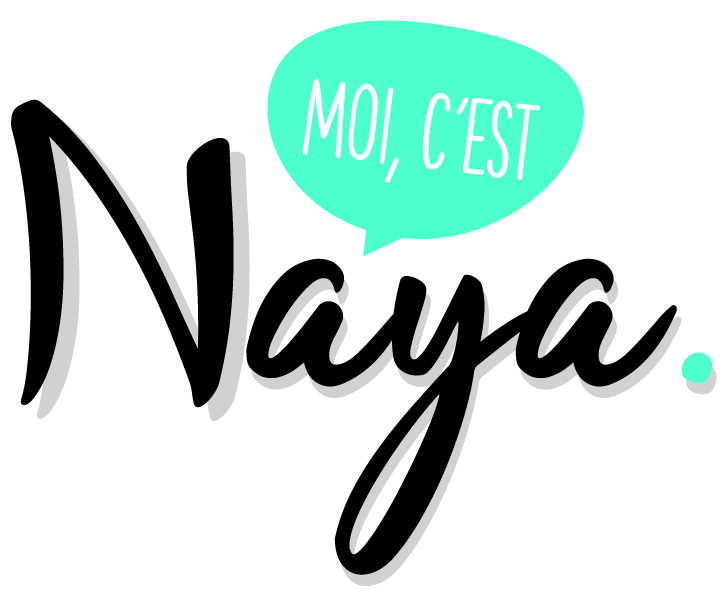 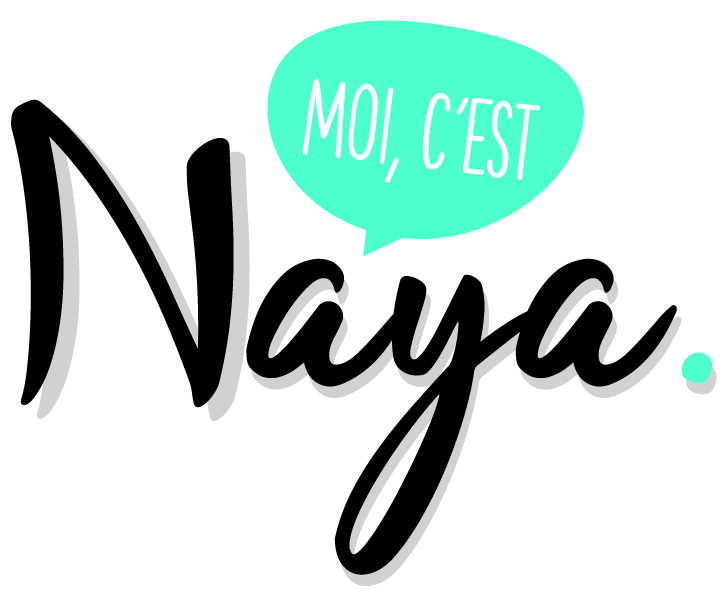 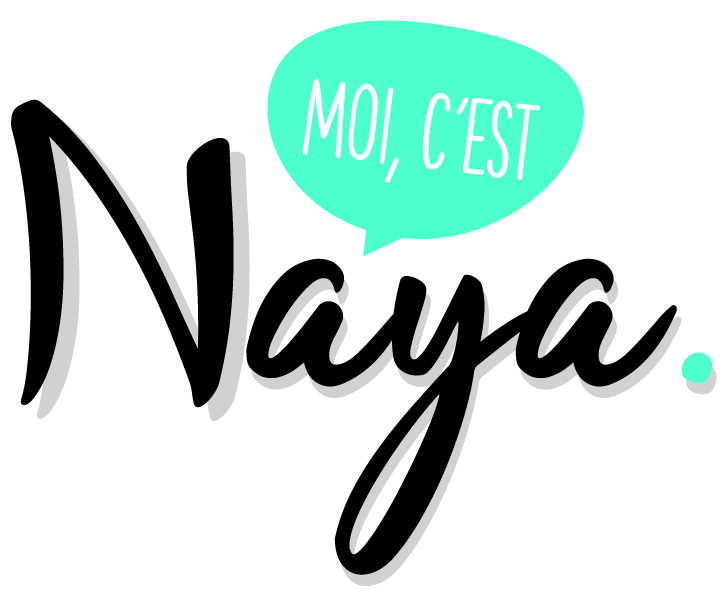 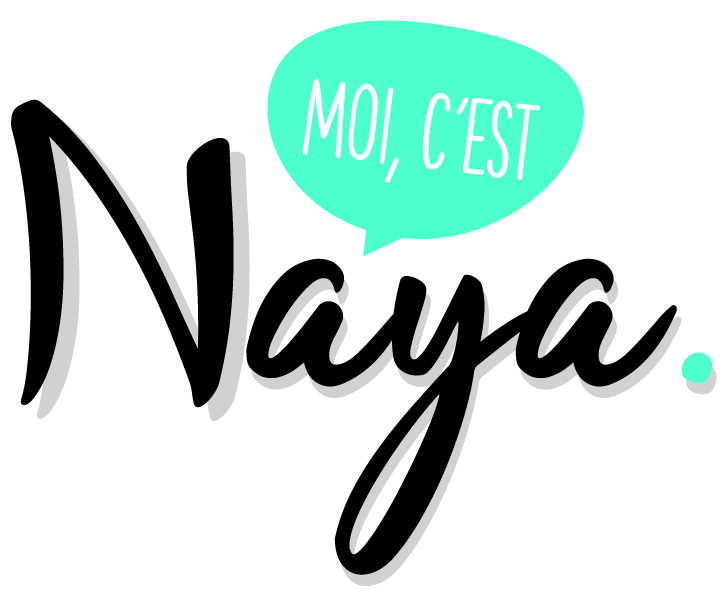 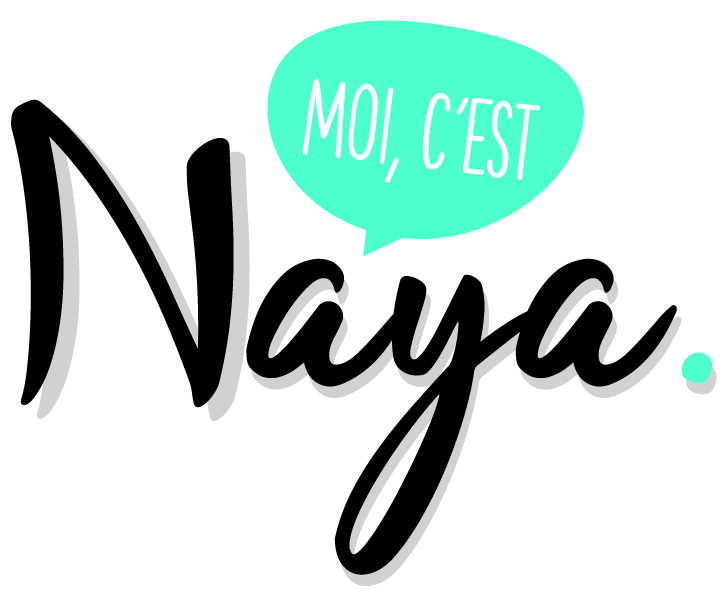 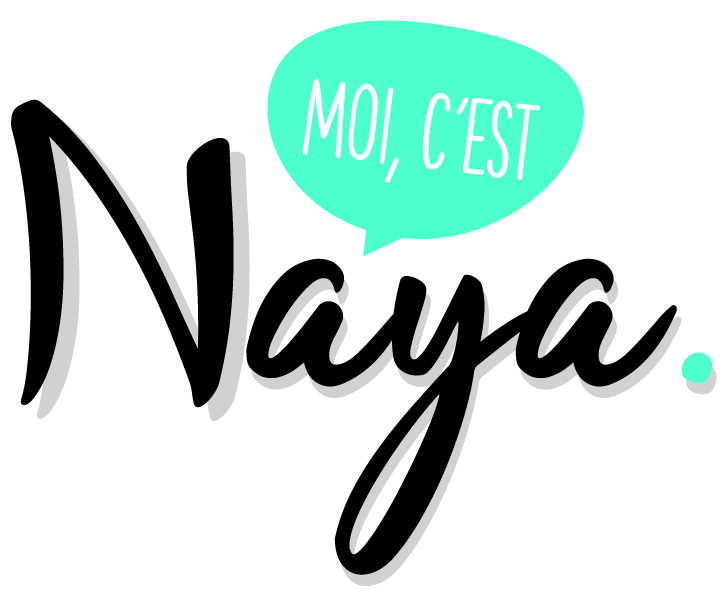 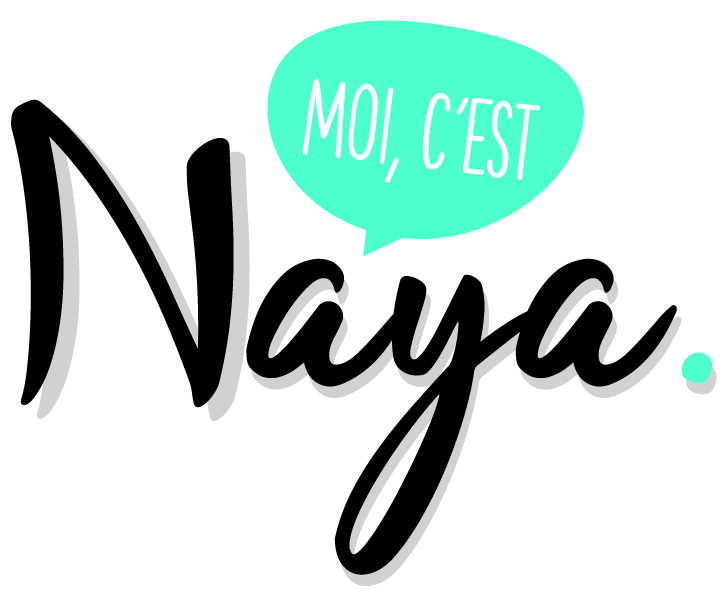 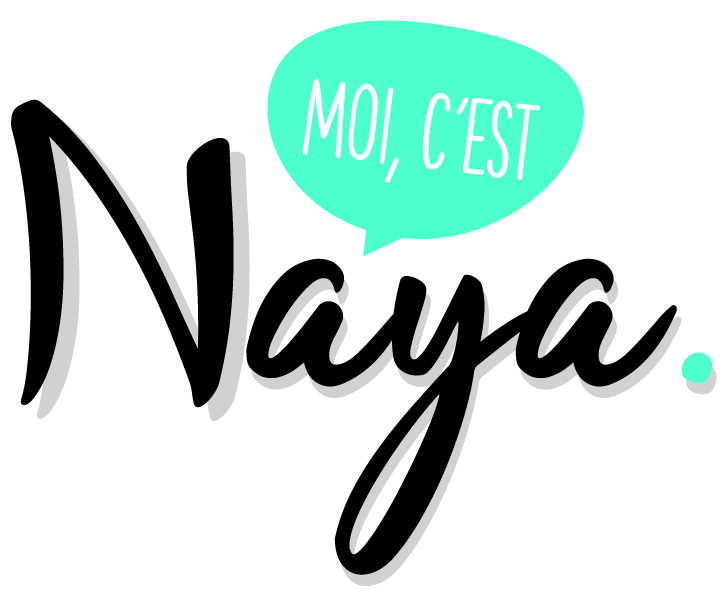 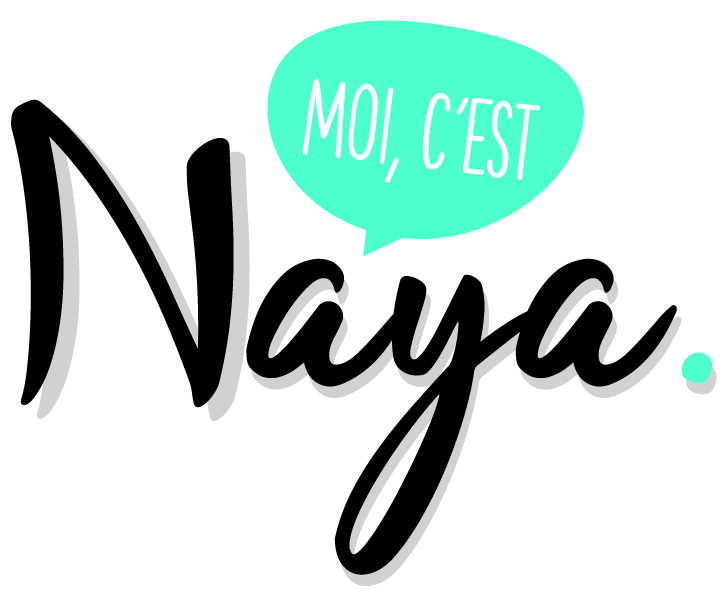 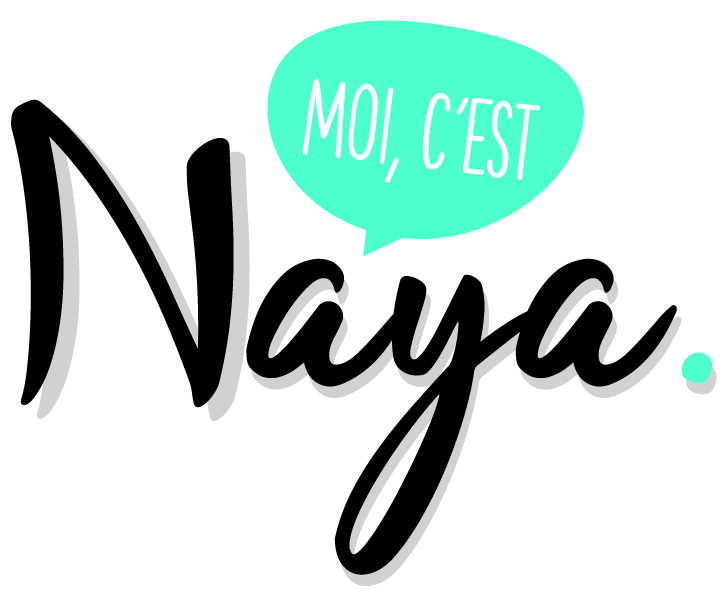 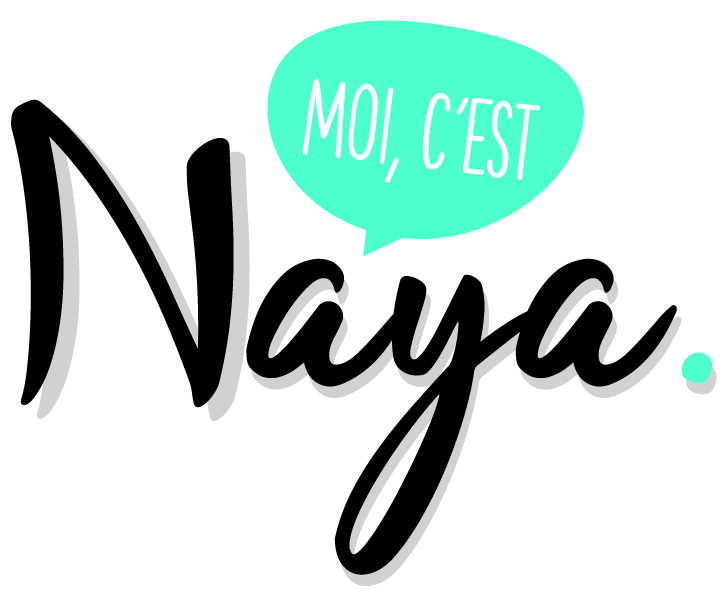 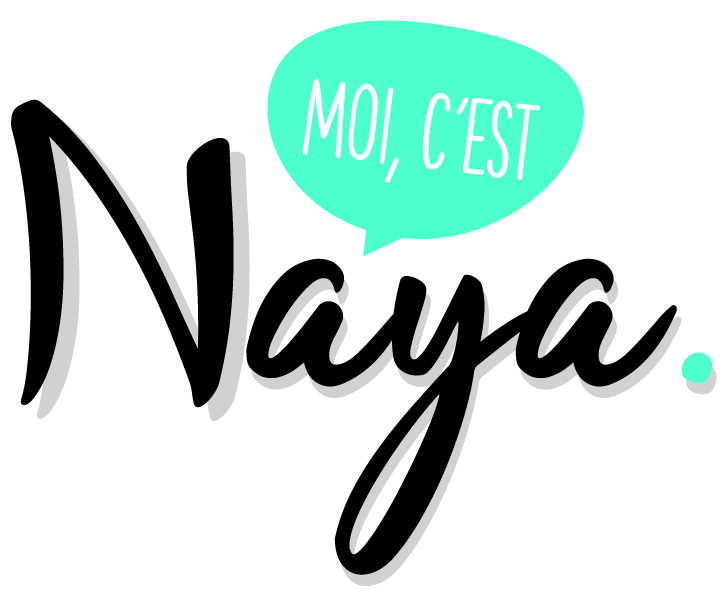 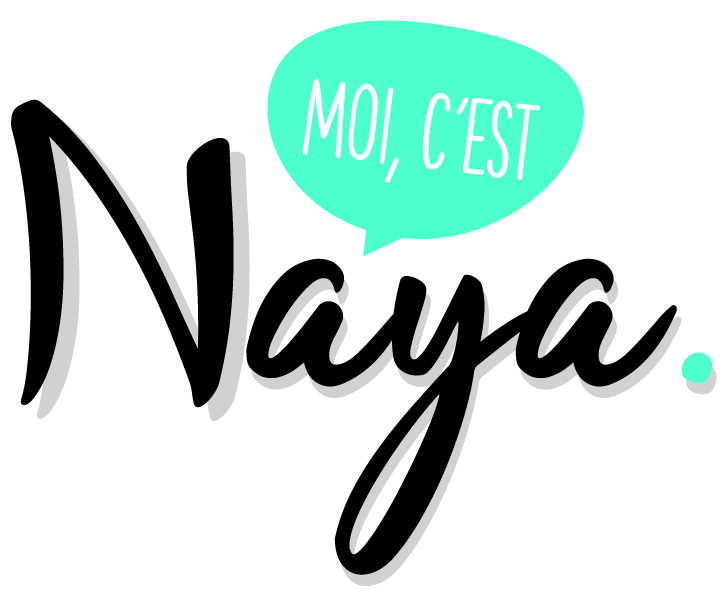 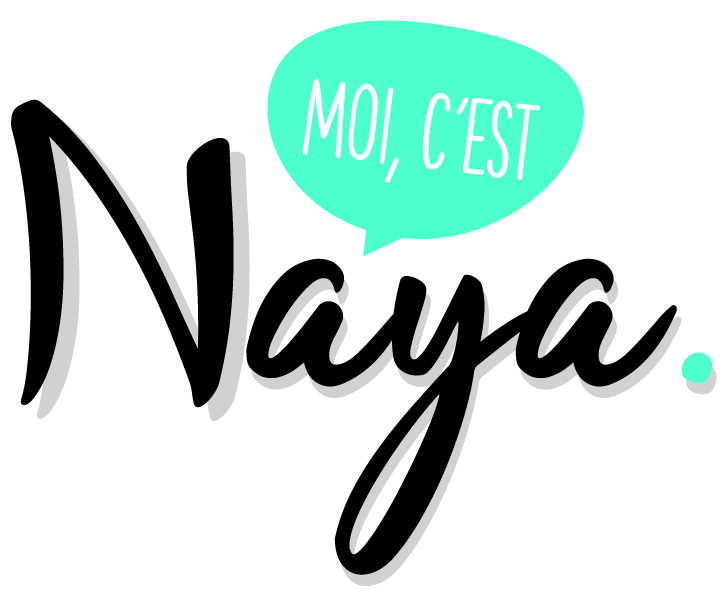 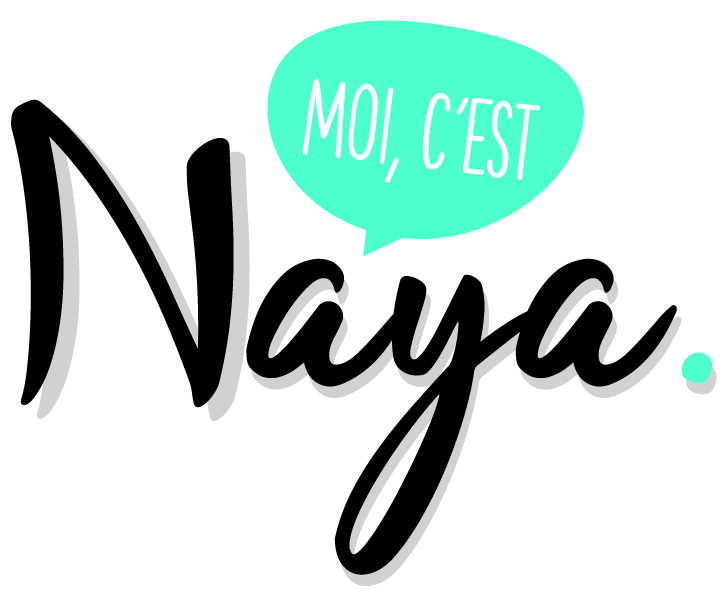 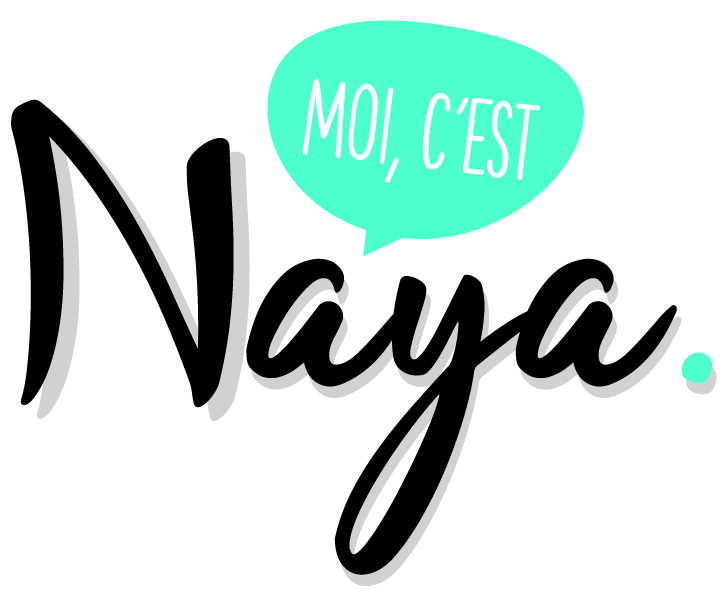 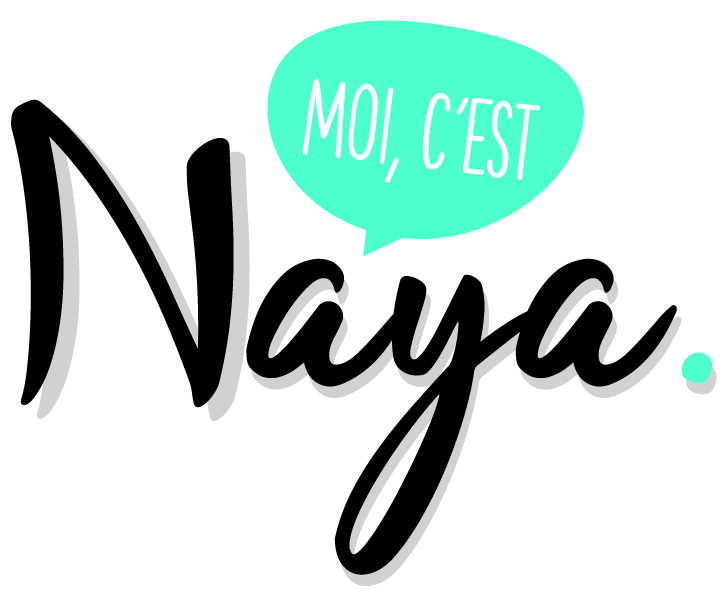 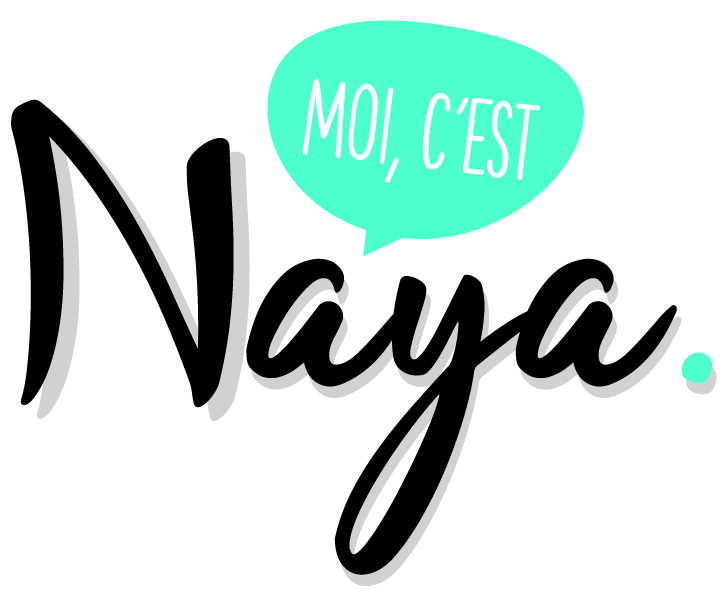 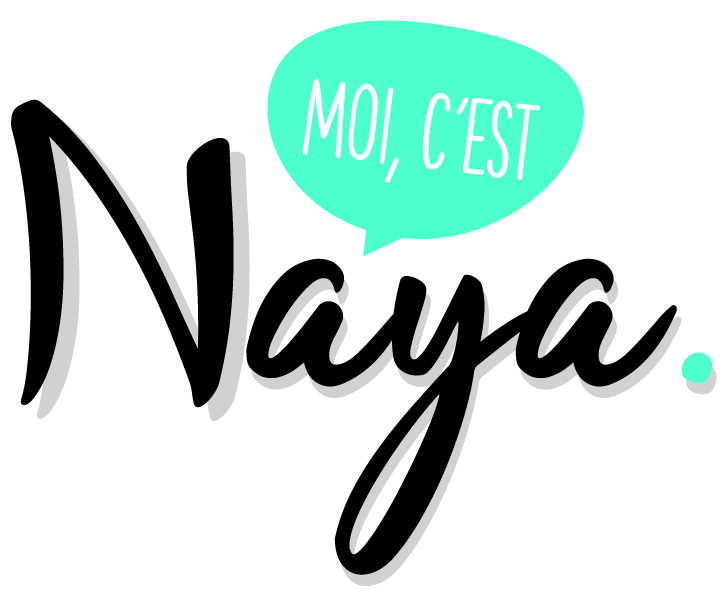 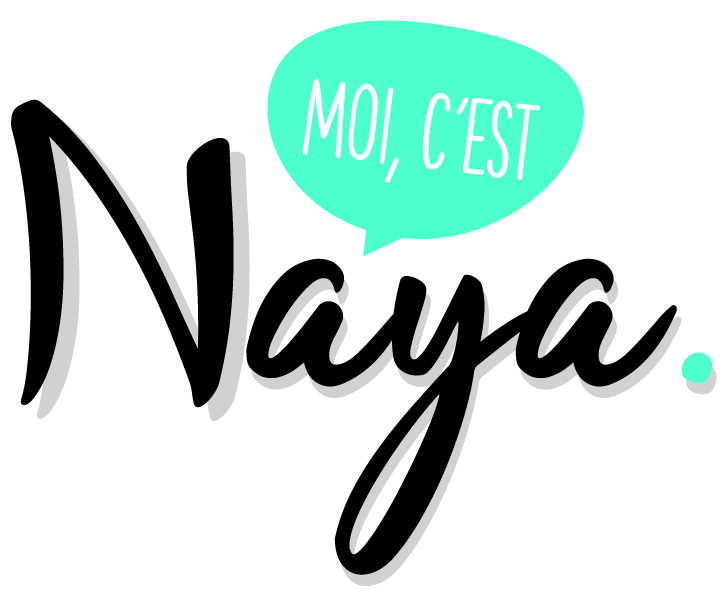 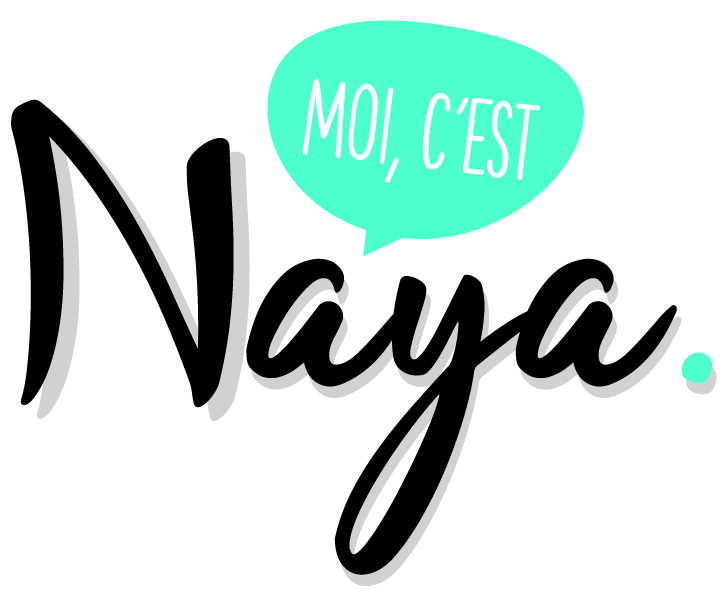 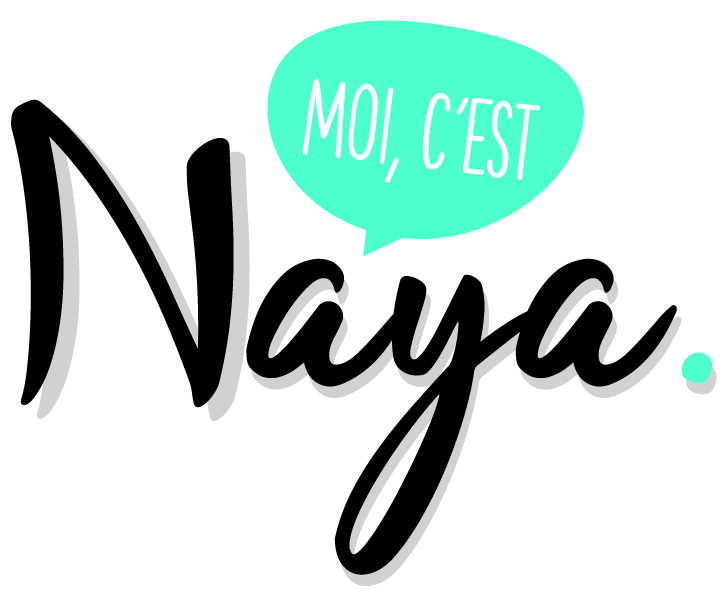 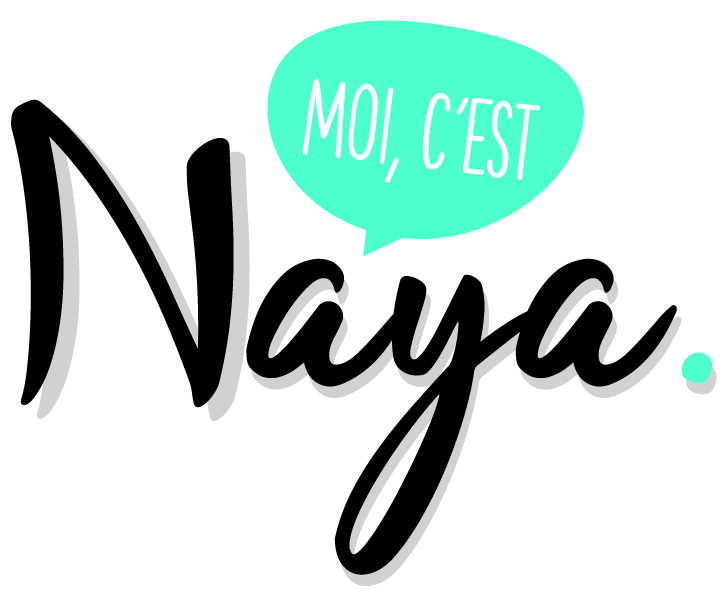 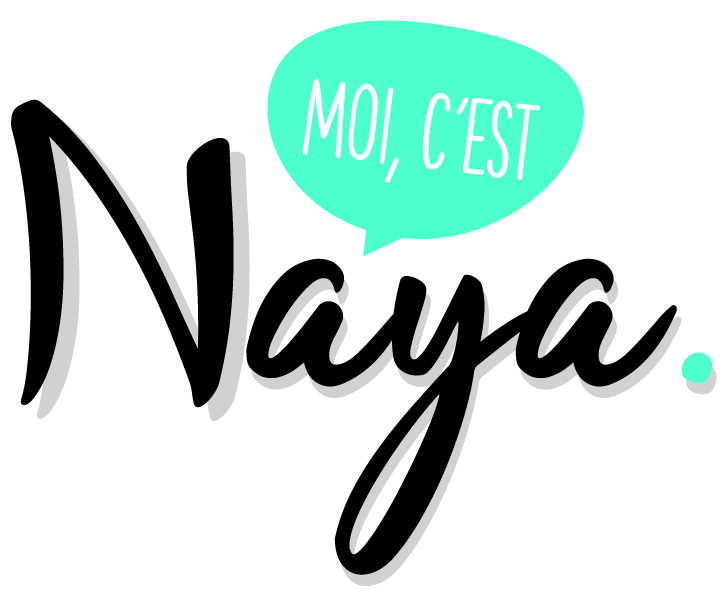 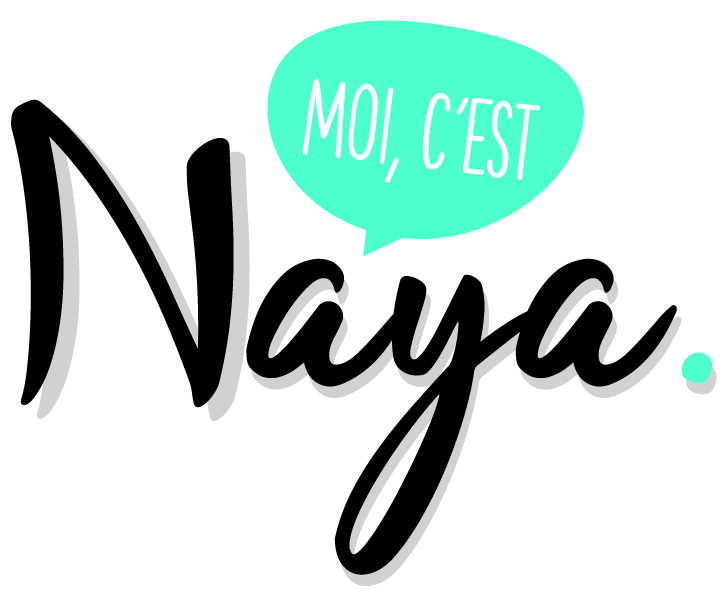 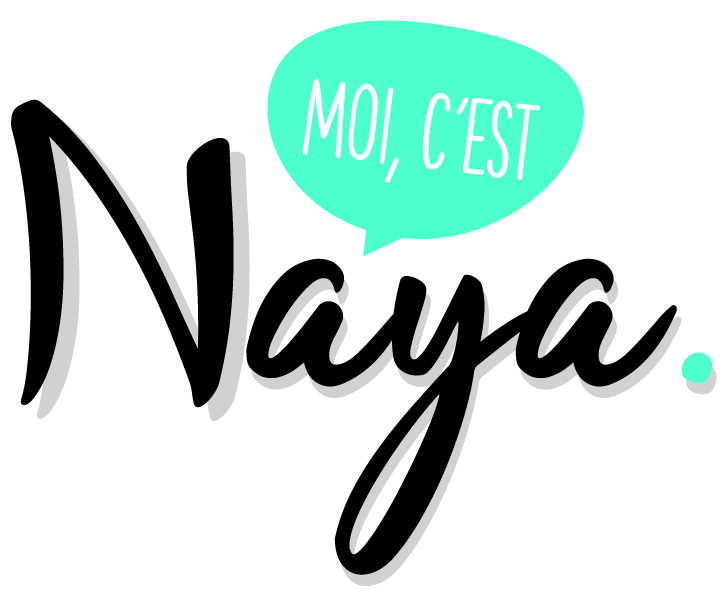 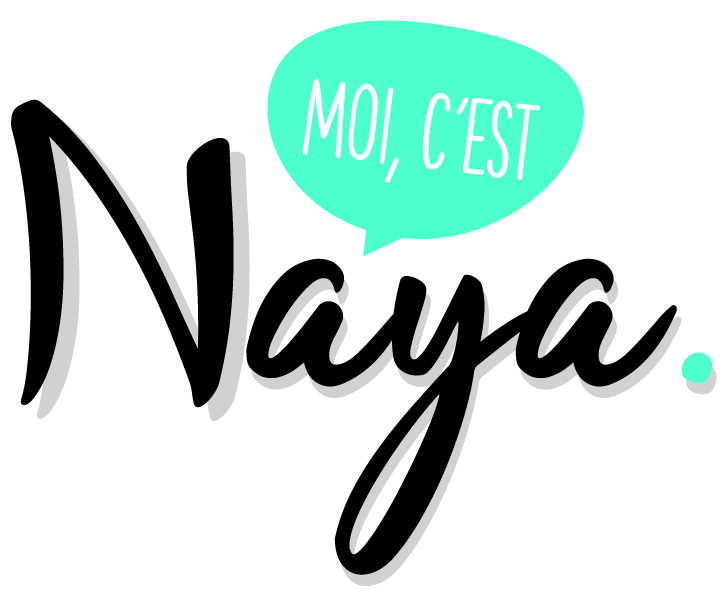 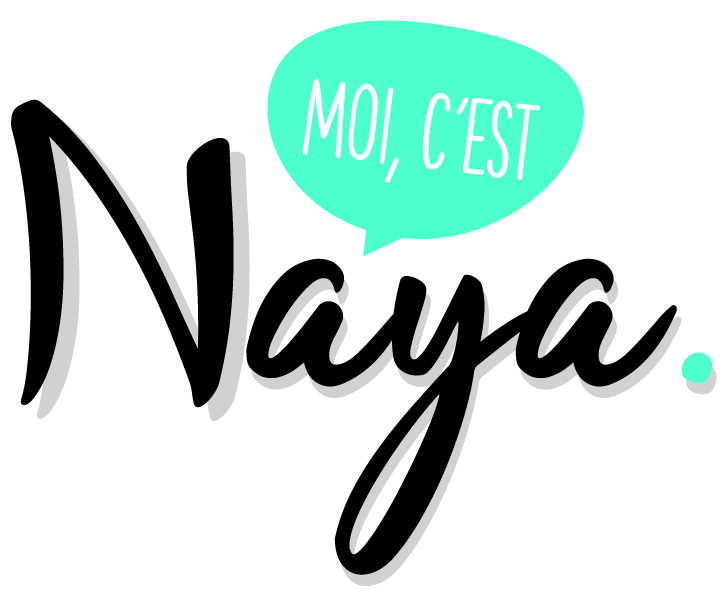 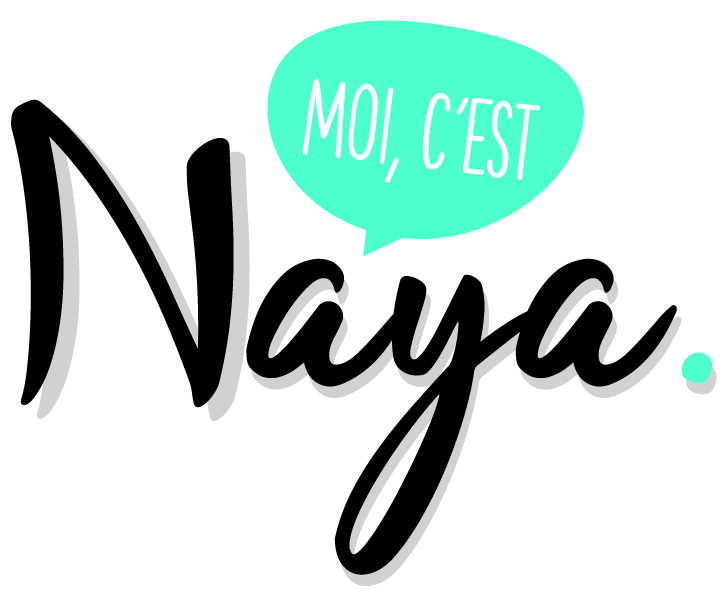 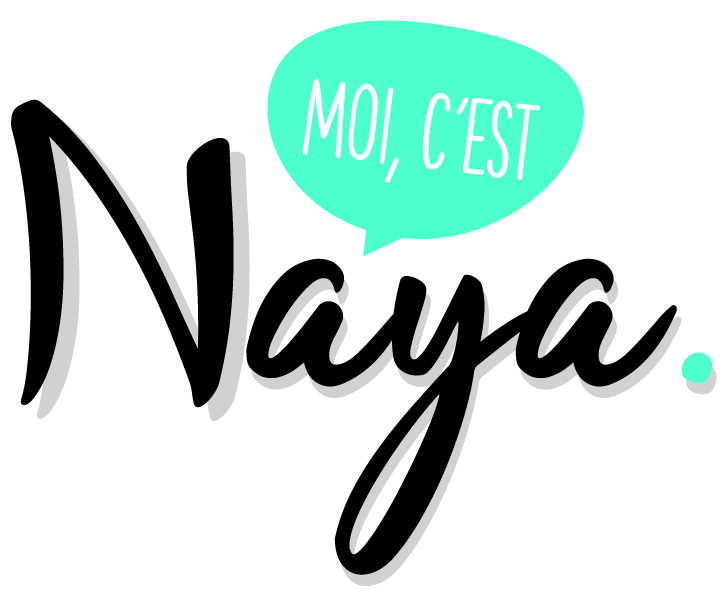 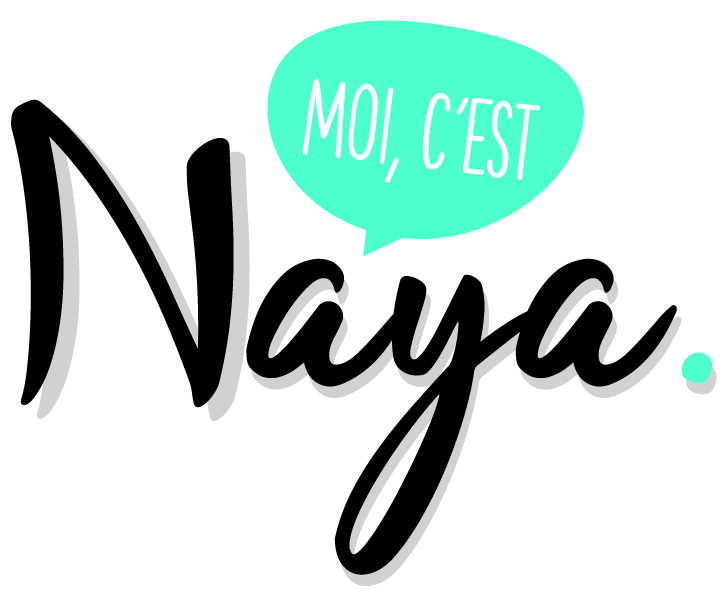 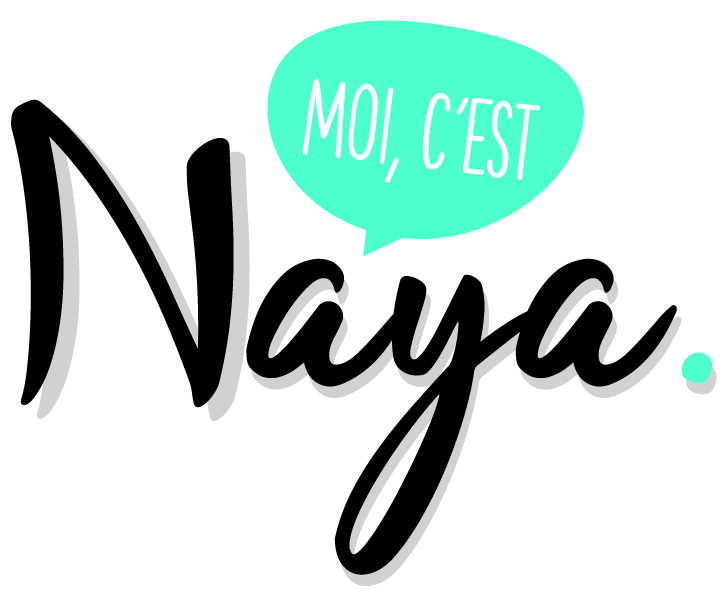 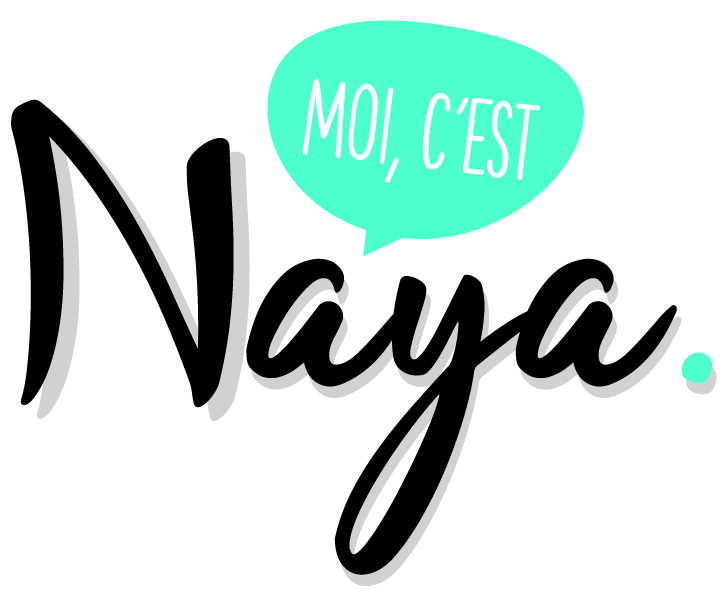 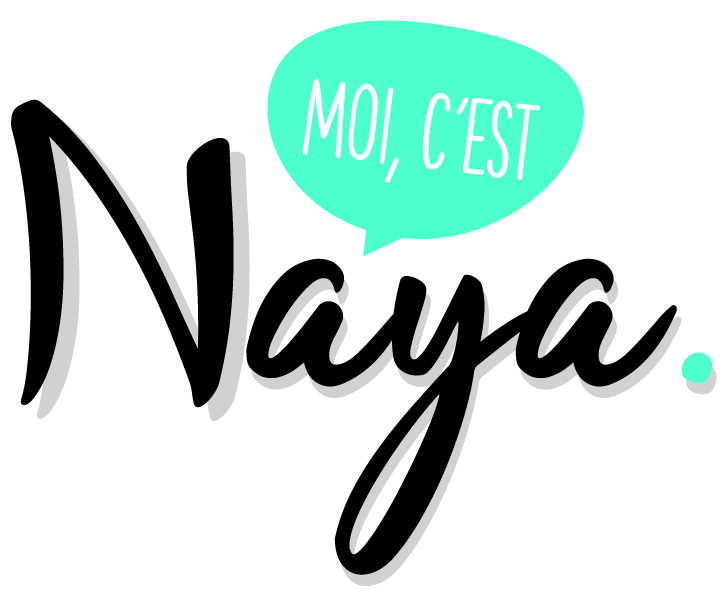 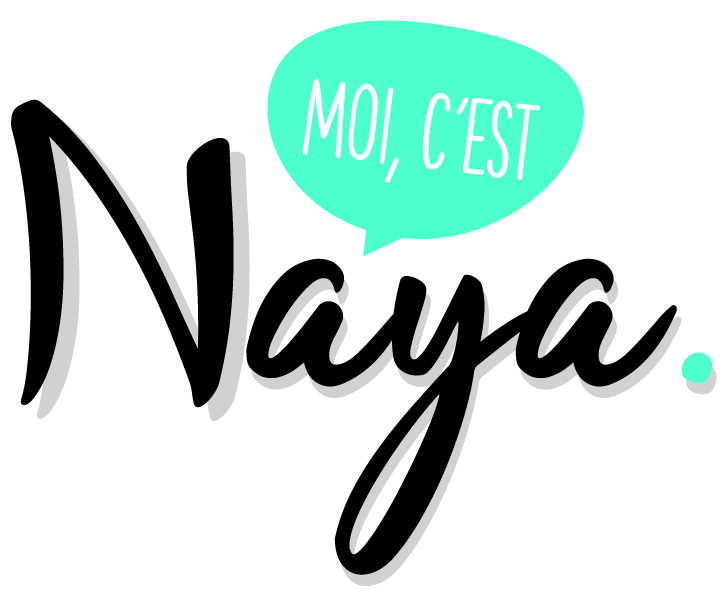 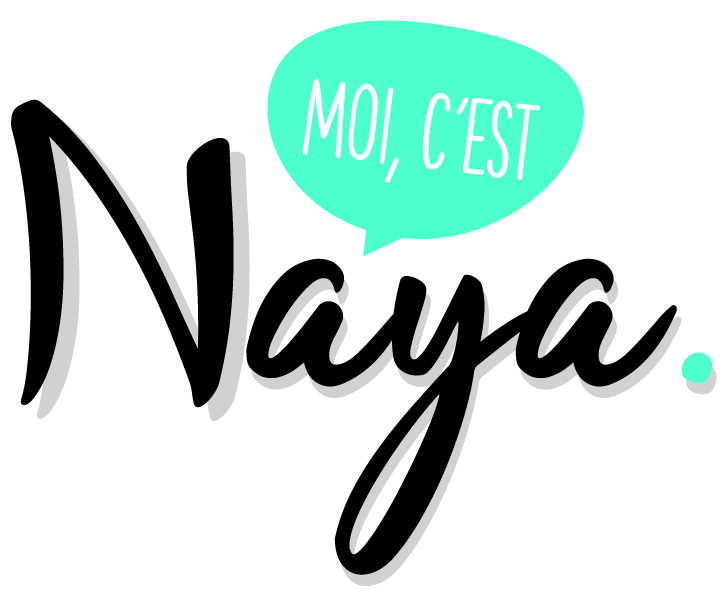 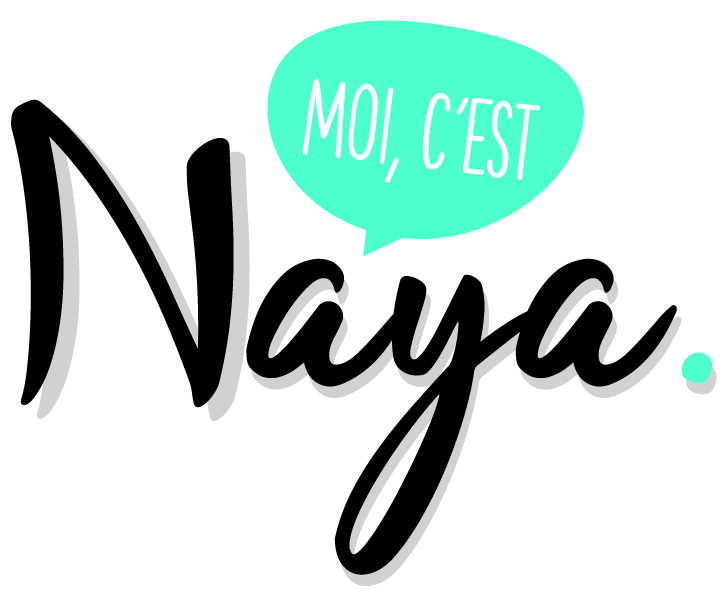 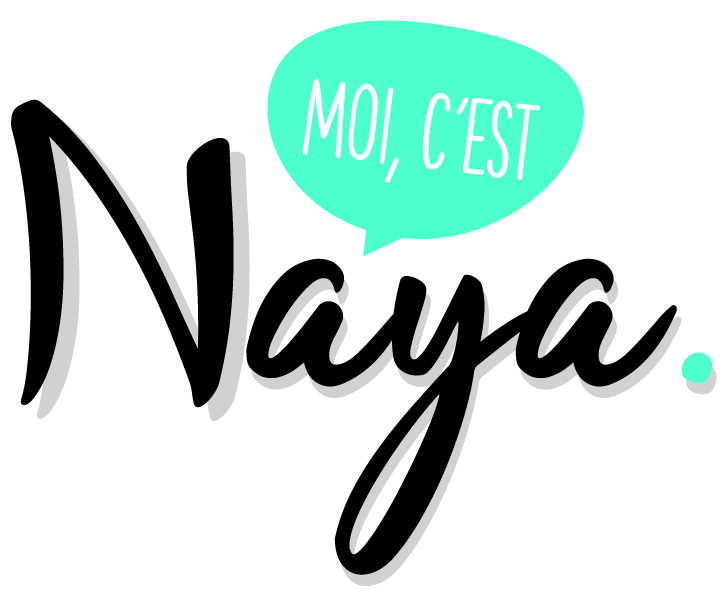 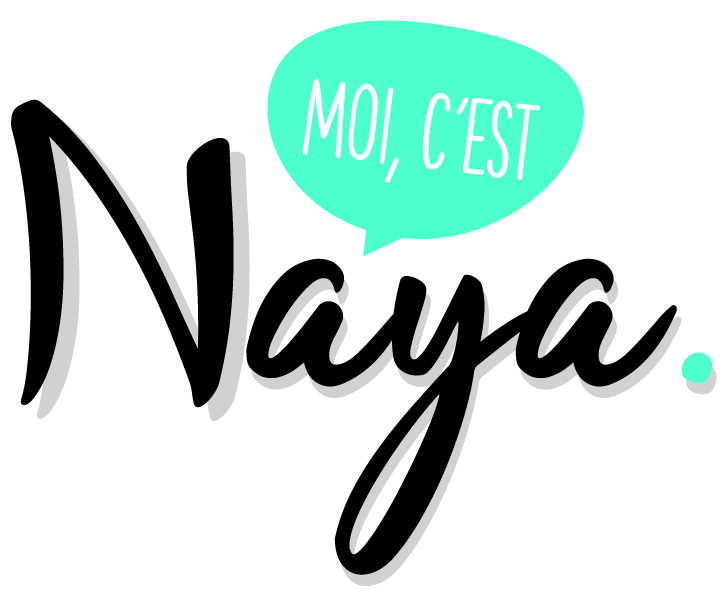 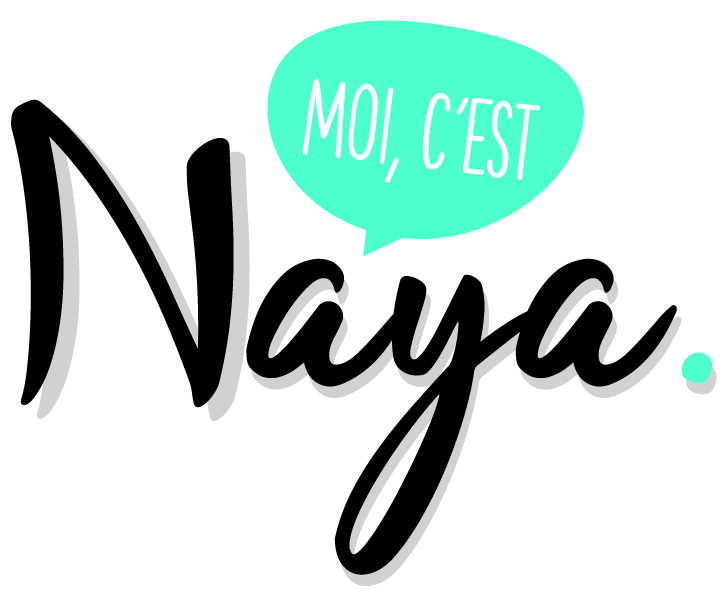 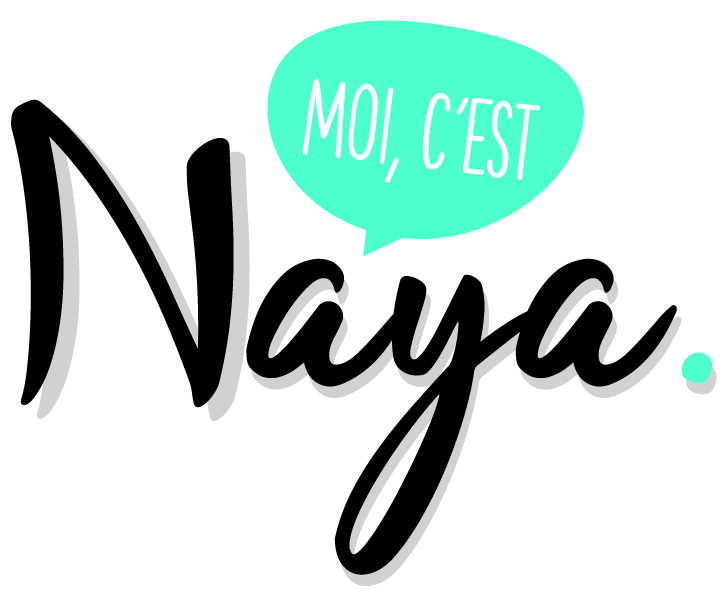 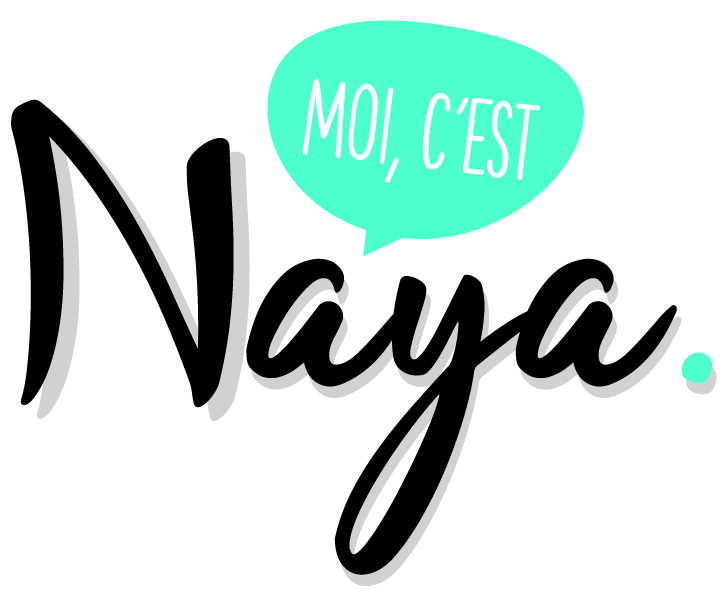 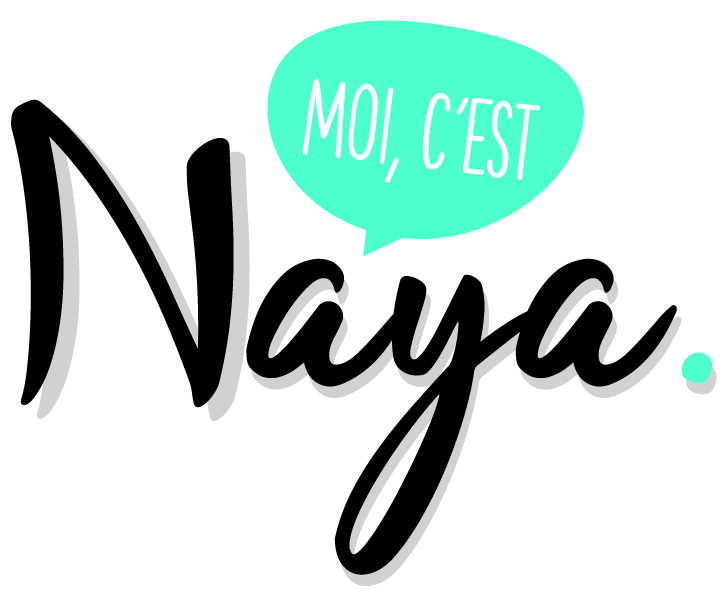 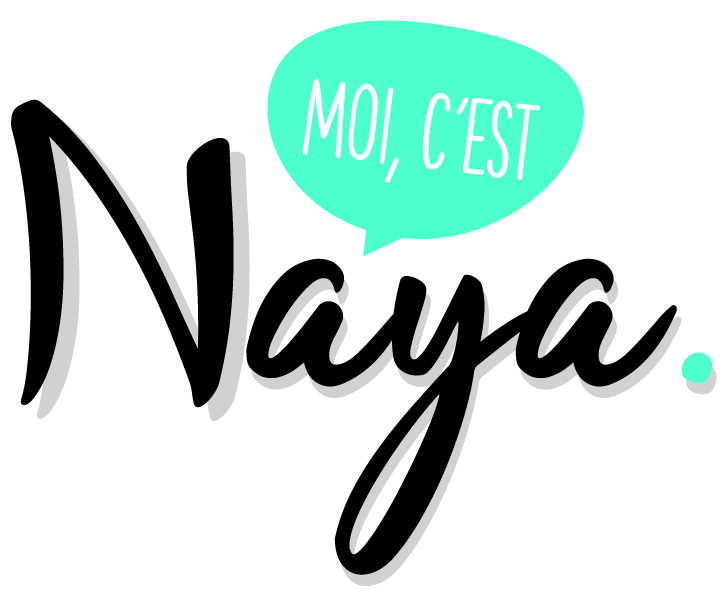 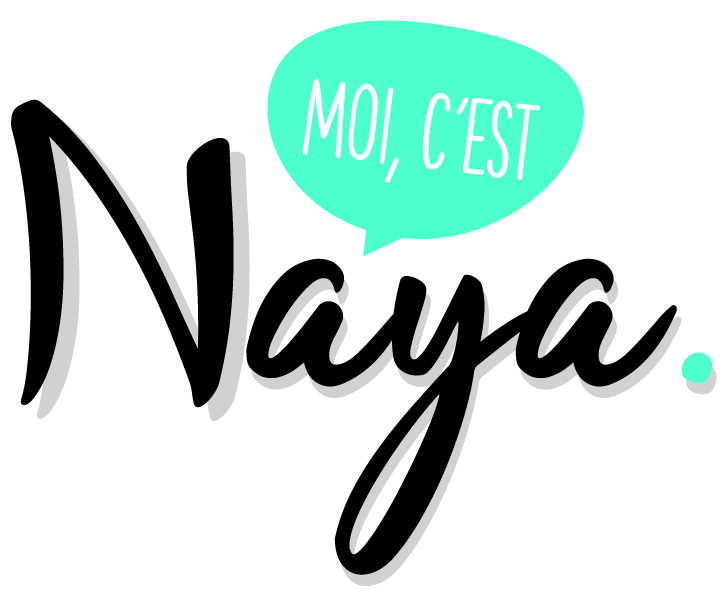 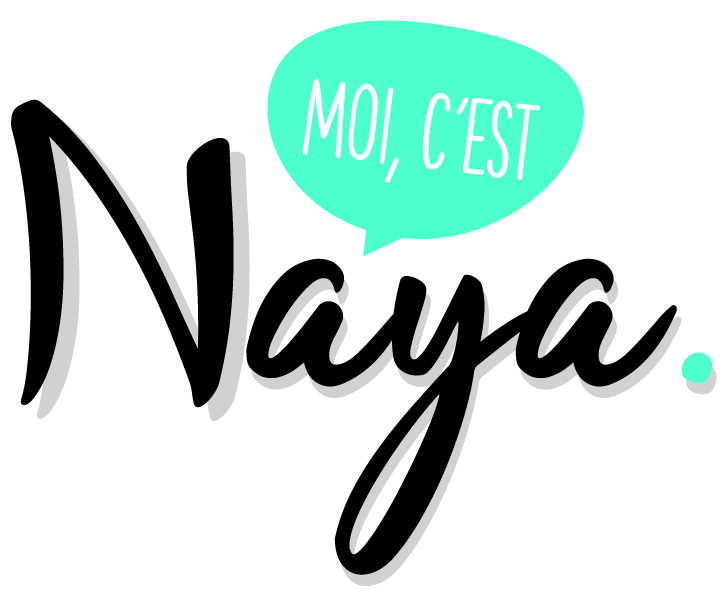 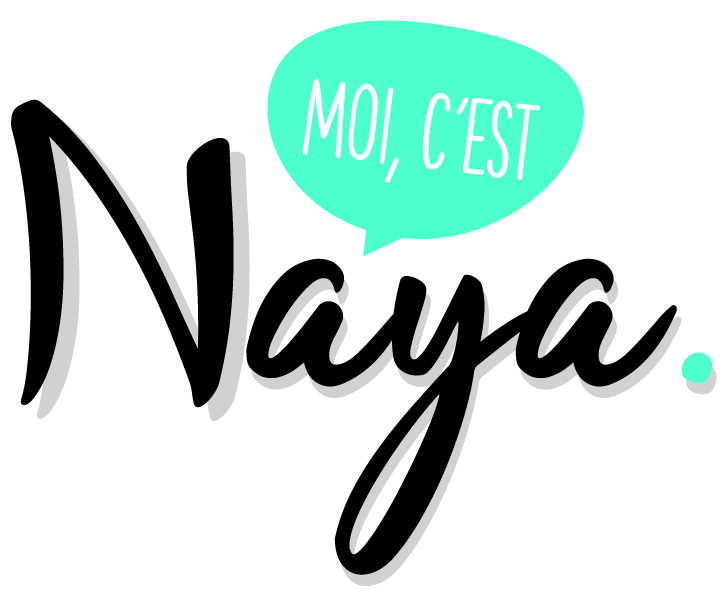 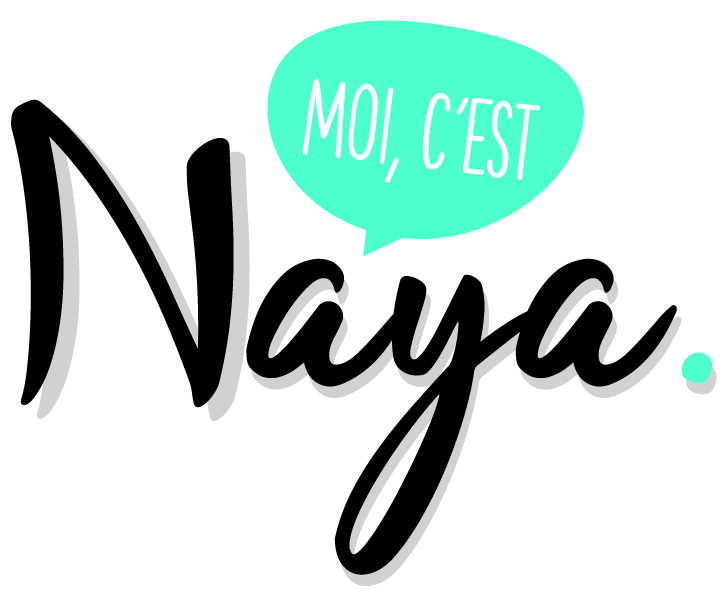 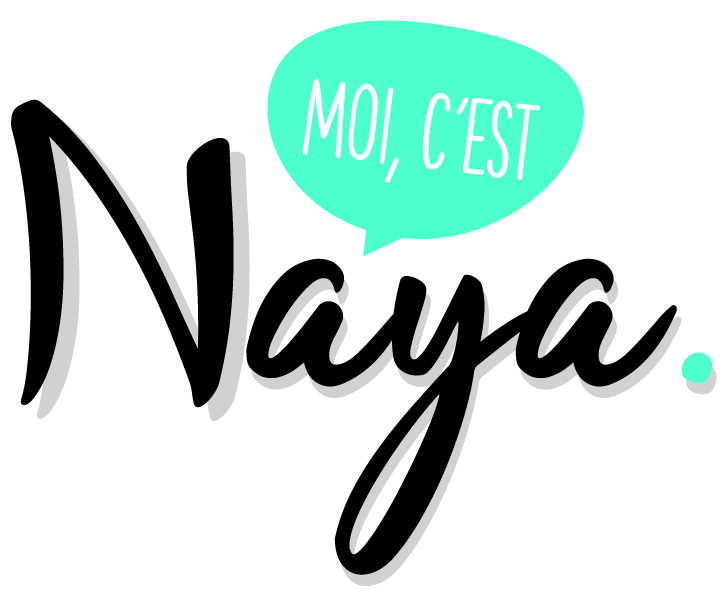 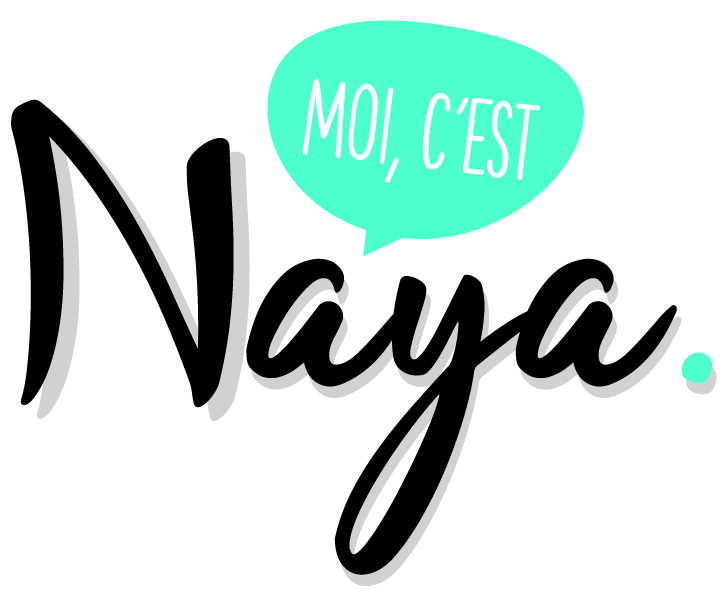 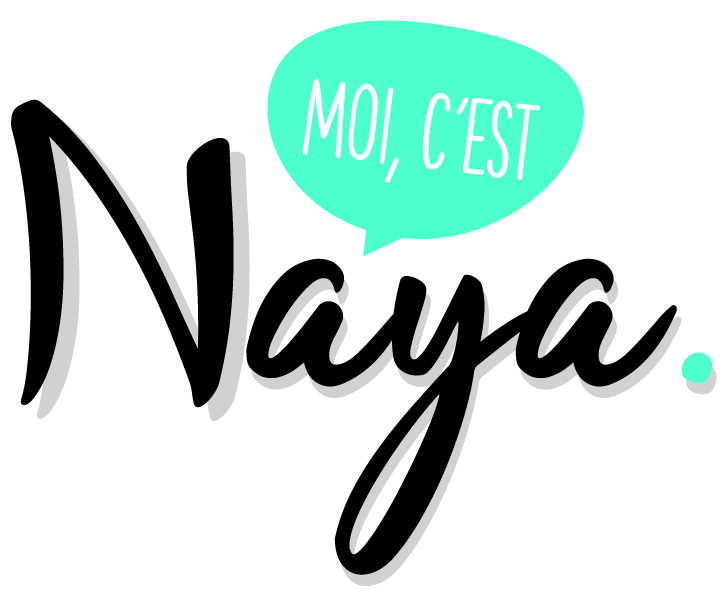 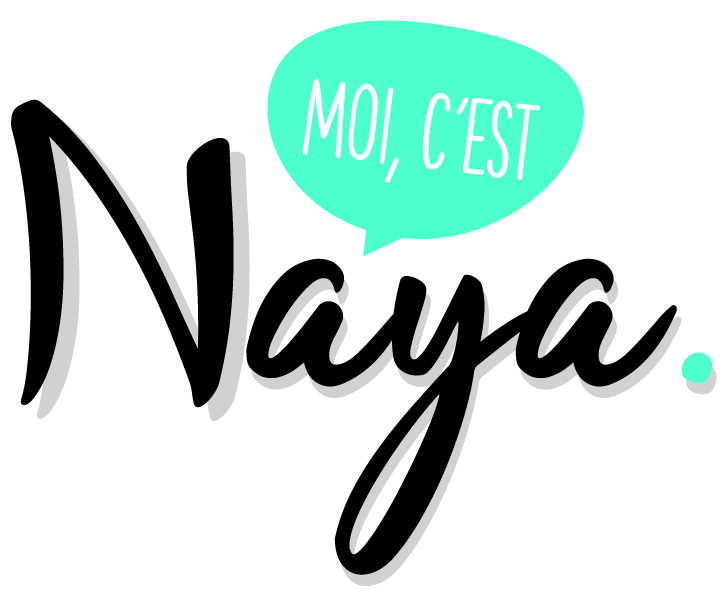 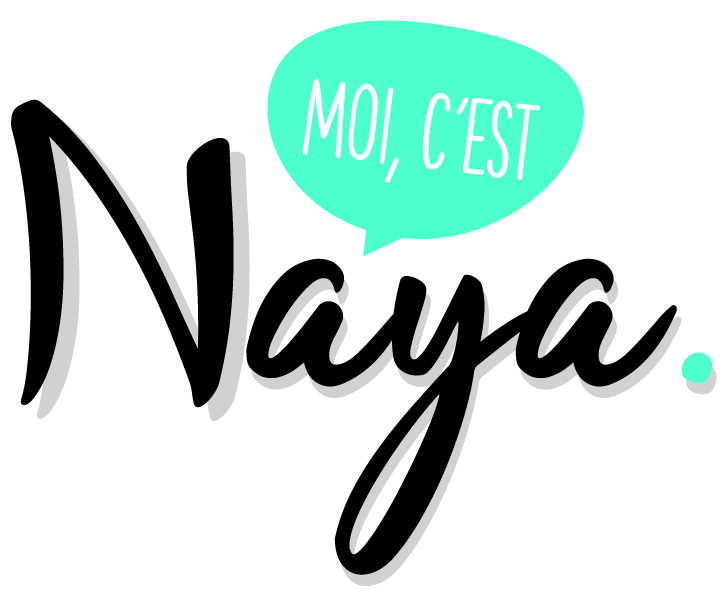 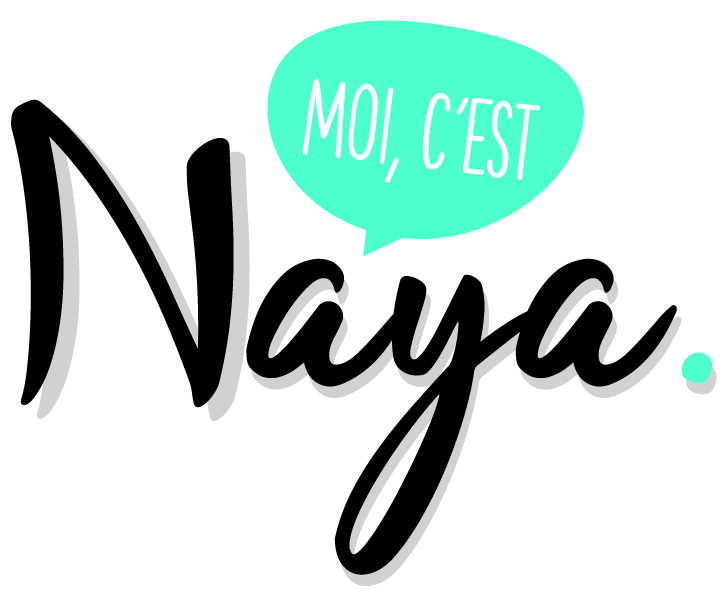 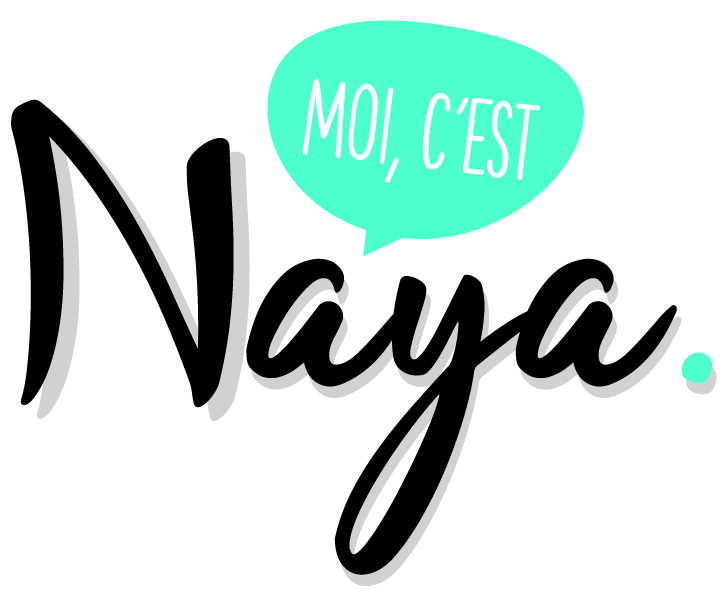 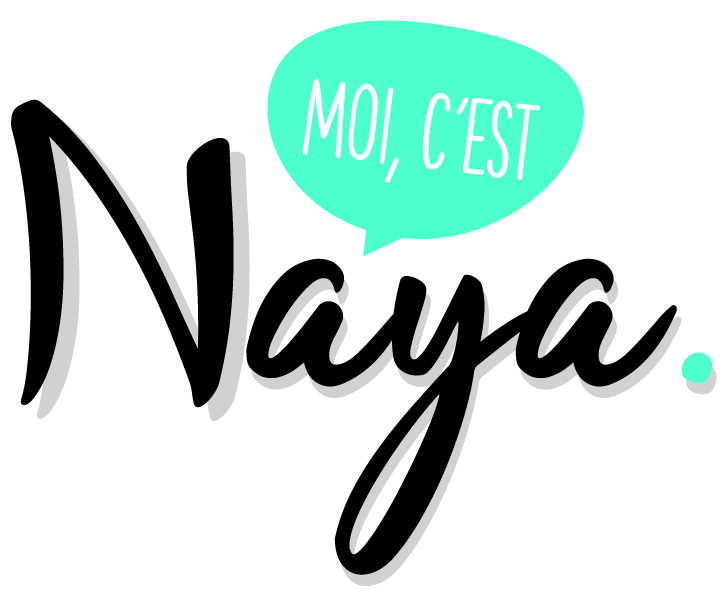 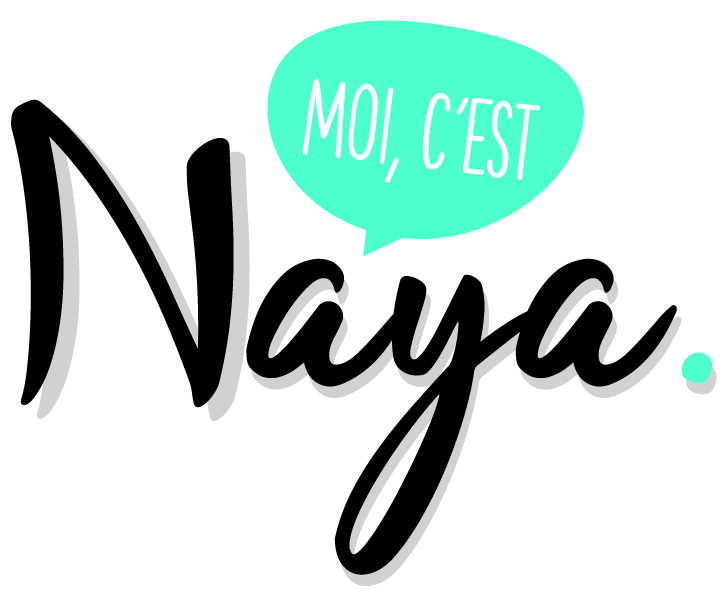 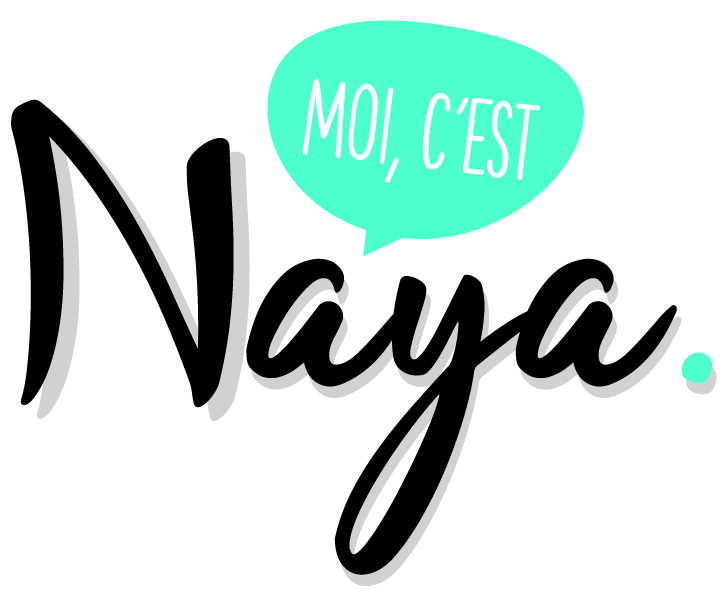 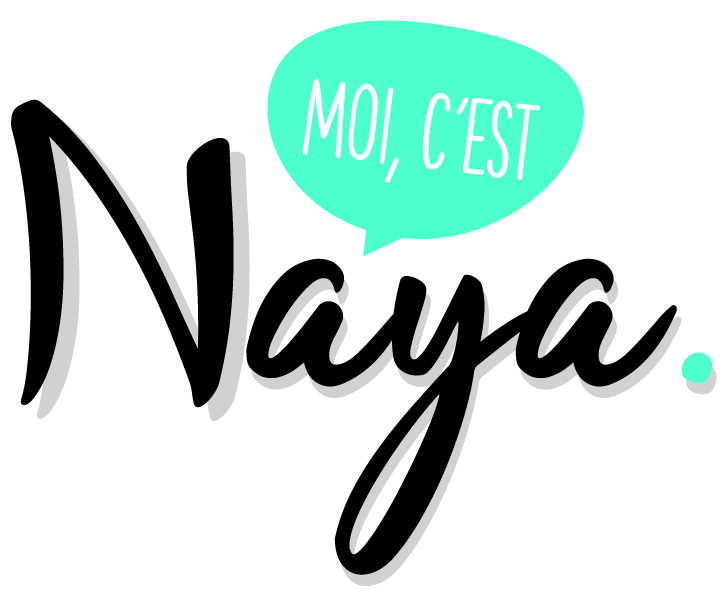 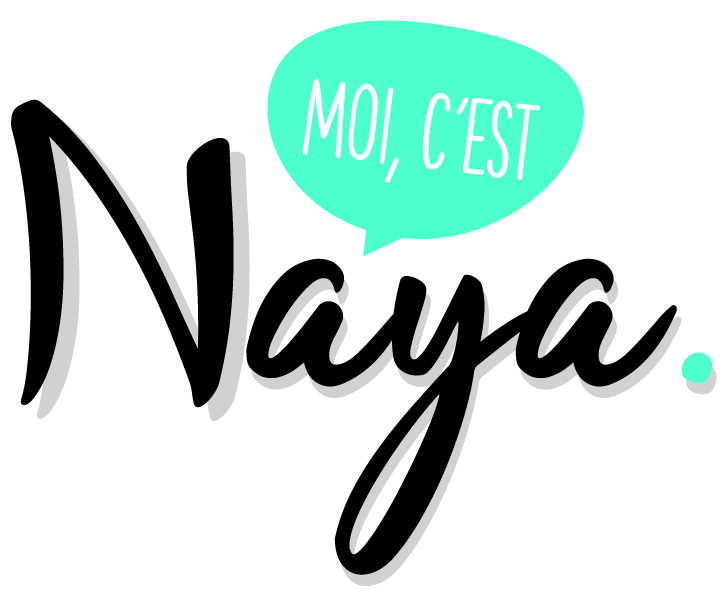 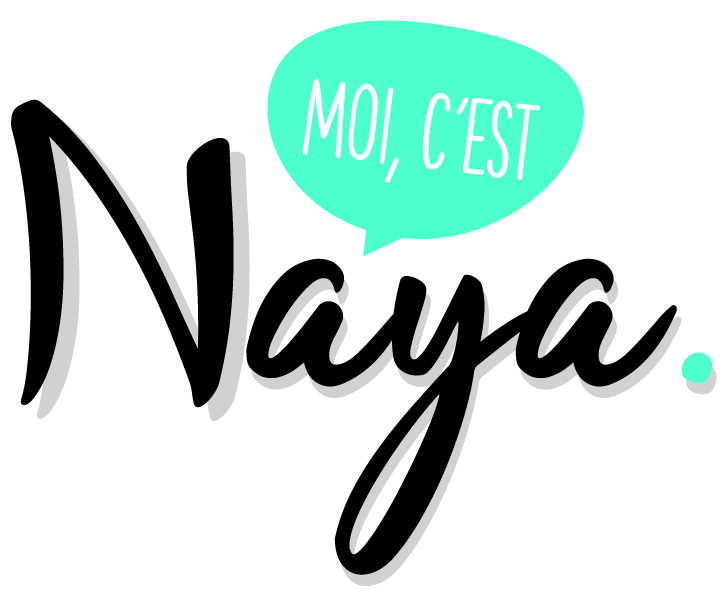 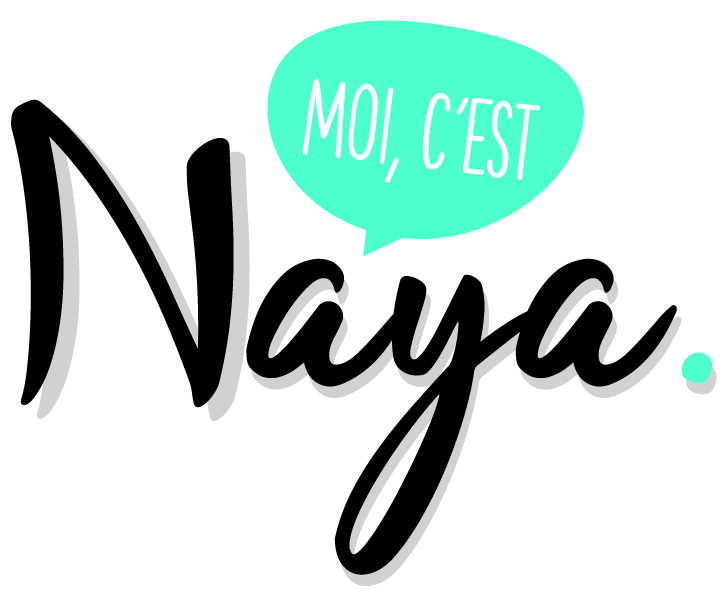 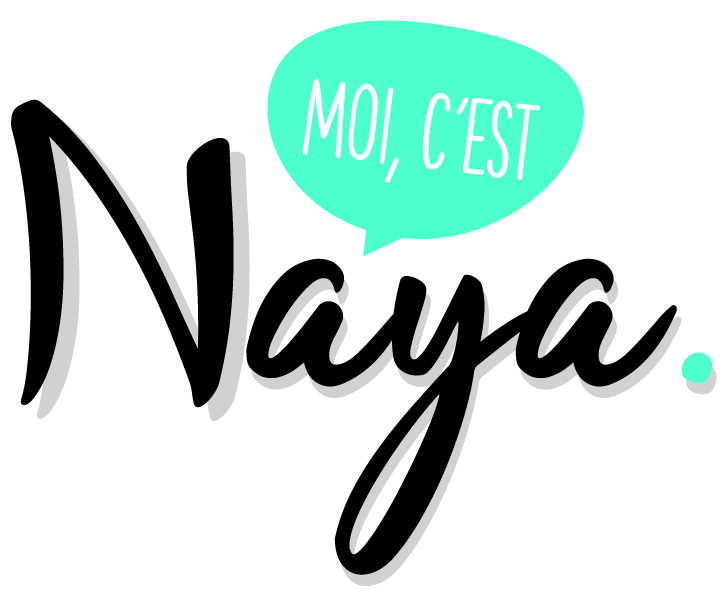 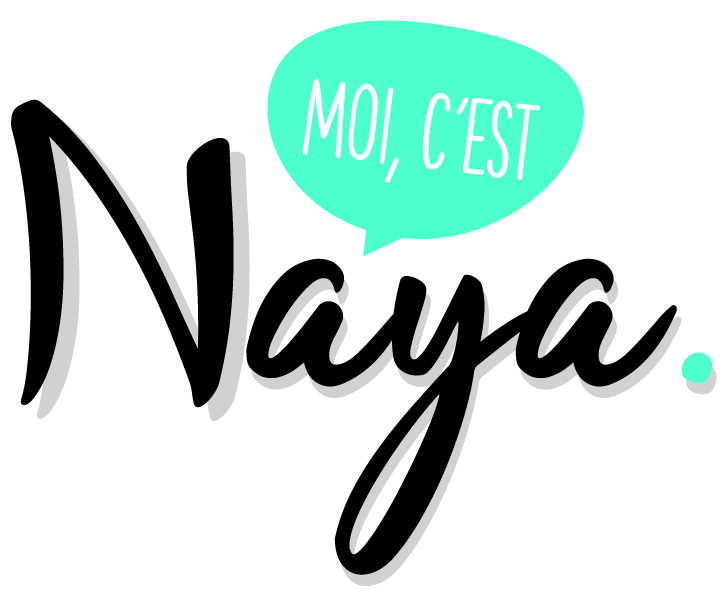 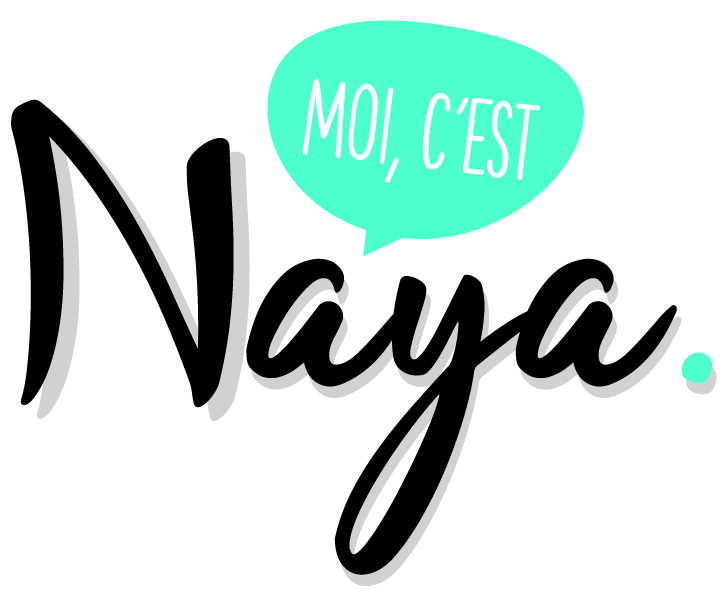 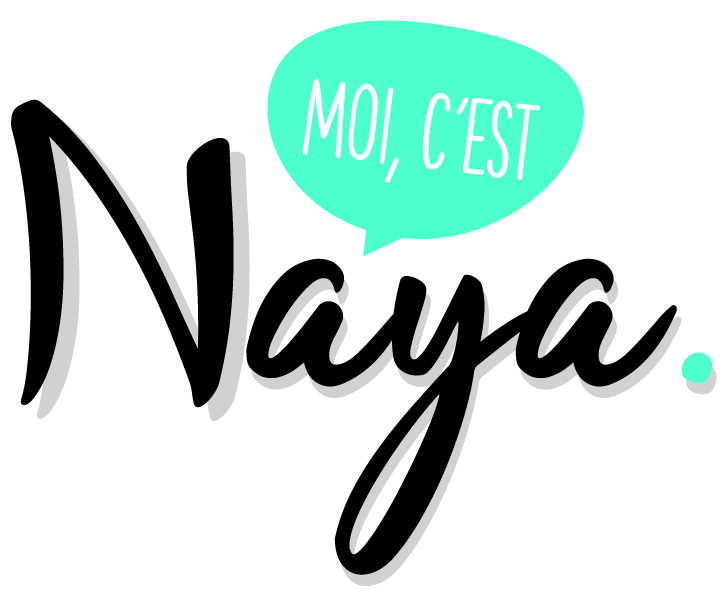 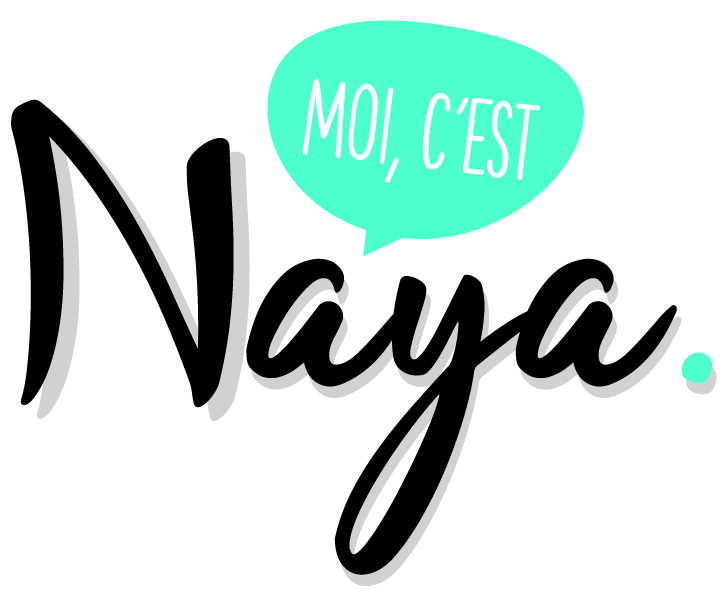 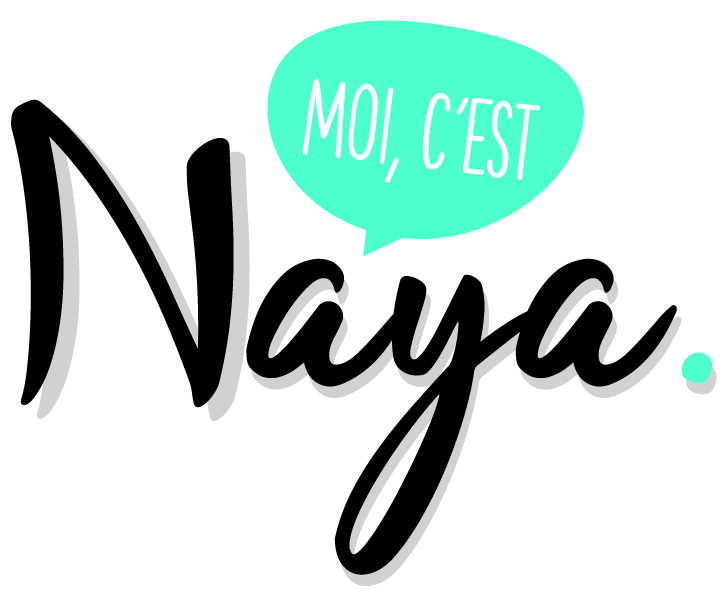 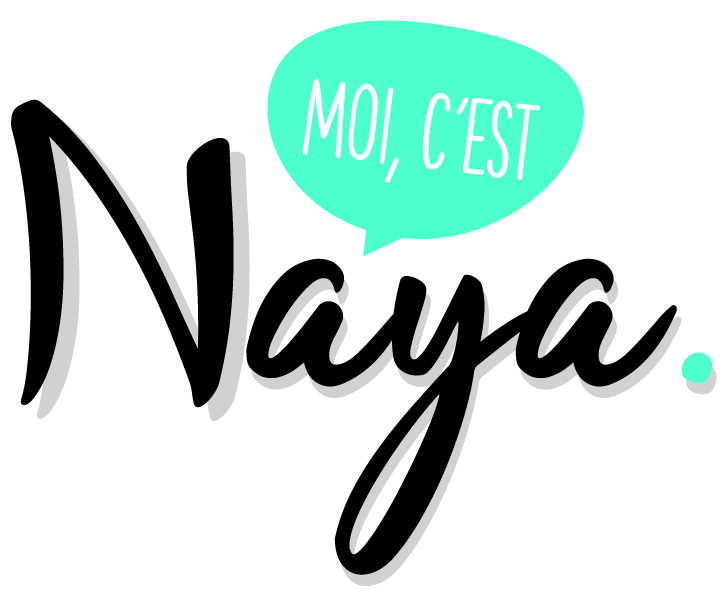 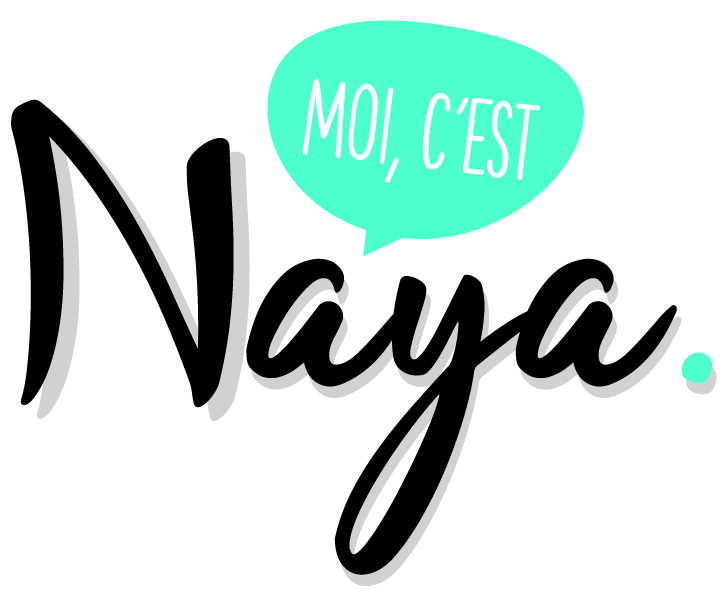 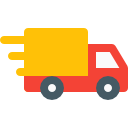 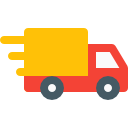 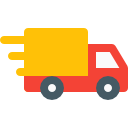 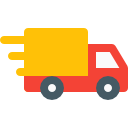 XXXX
XXXX
XXXX
XXXX
XXXX
XXXX
XXXX
XXXX
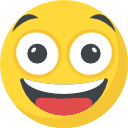 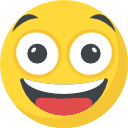 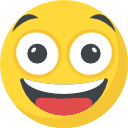 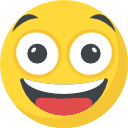 On MEP en 1 clic, c’est facile, rapide et safe
On MEP en 1 clic, c’est facile, rapide et safe
On MEP en 1 clic, c’est facile, rapide et safe
On MEP en 1 clic, c’est facile, rapide et safe
On en a toujours pour 3 plombes, c’est fatiguant et risqué
On en a toujours pour 3 plombes, c’est fatiguant et risqué
On en a toujours pour 3 plombes, c’est fatiguant et risqué
On en a toujours pour 3 plombes, c’est fatiguant et risqué
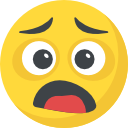 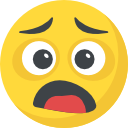 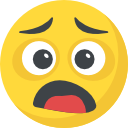 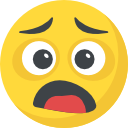 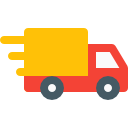 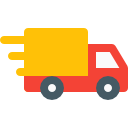 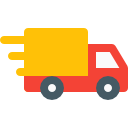 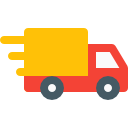 XXXX
XXXX
XXXX
XXXX
XXXX
XXXX
XXXX
XXXX
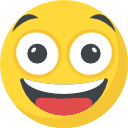 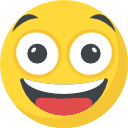 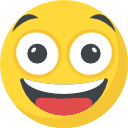 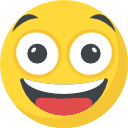 On MEP en 1 clic, c’est facile, rapide et safe
On MEP en 1 clic, c’est facile, rapide et safe
On MEP en 1 clic, c’est facile, rapide et safe
On MEP en 1 clic, c’est facile, rapide et safe
On en a toujours pour 3 plombes, c’est fatiguant et risqué
On en a toujours pour 3 plombes, c’est fatiguant et risqué
On en a toujours pour 3 plombes, c’est fatiguant et risqué
On en a toujours pour 3 plombes, c’est fatiguant et risqué
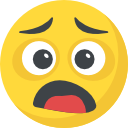 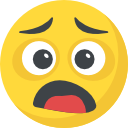 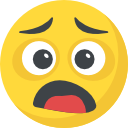 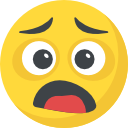 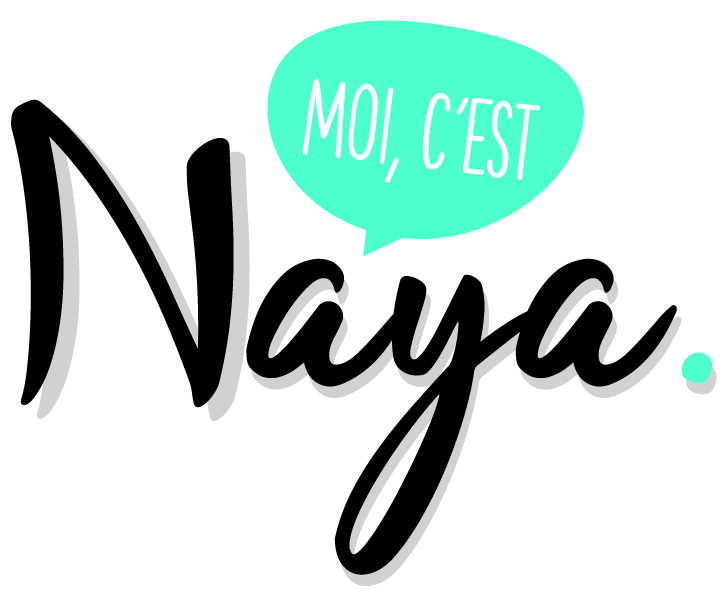 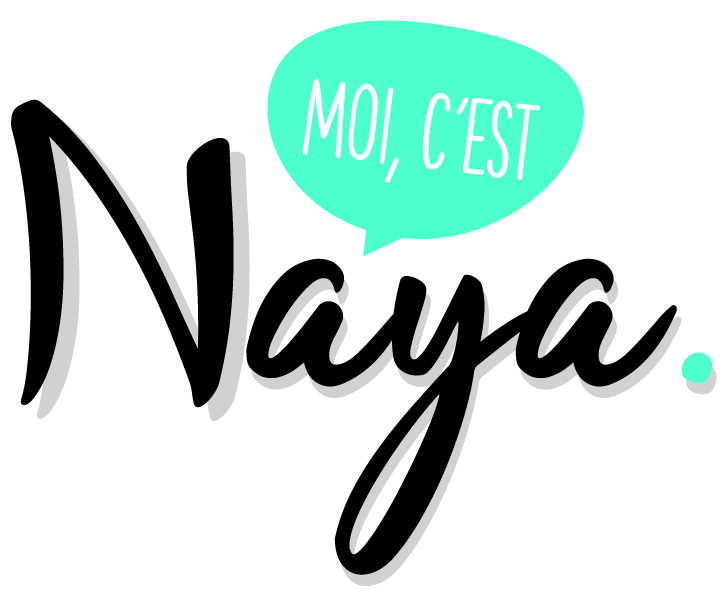 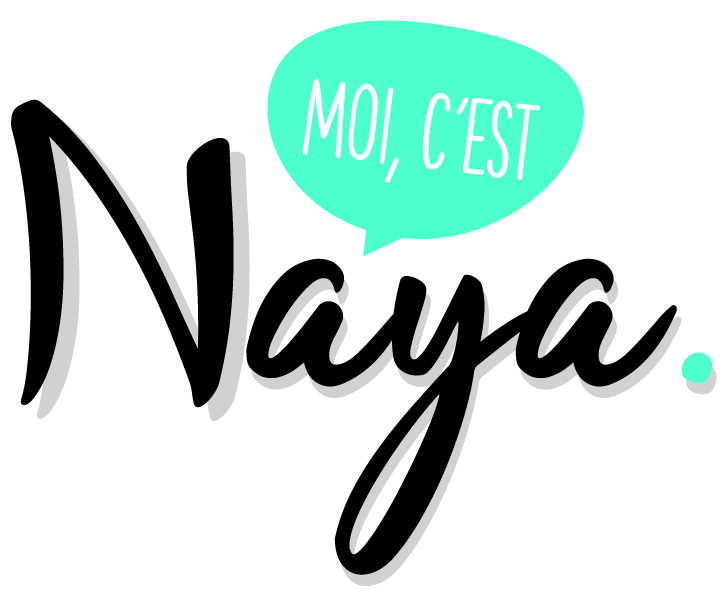 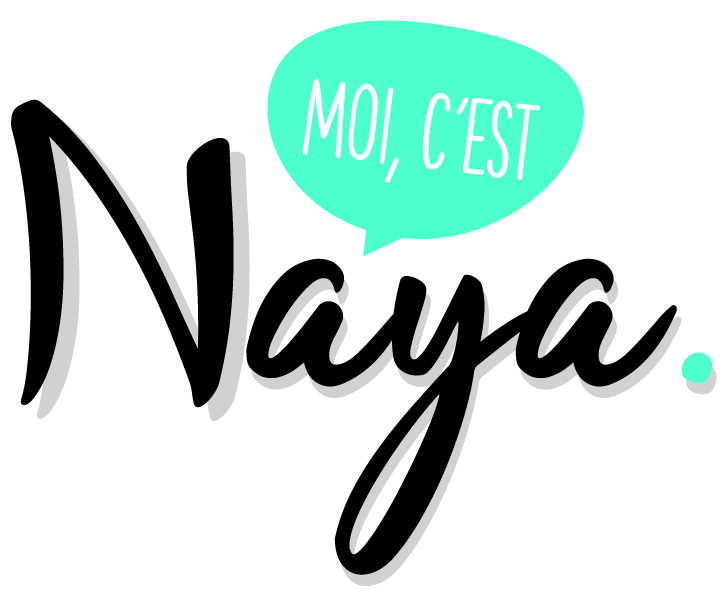 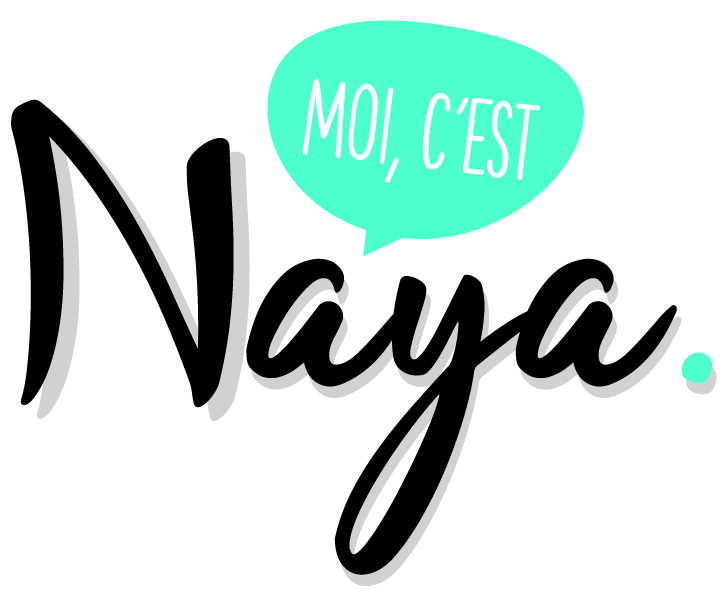 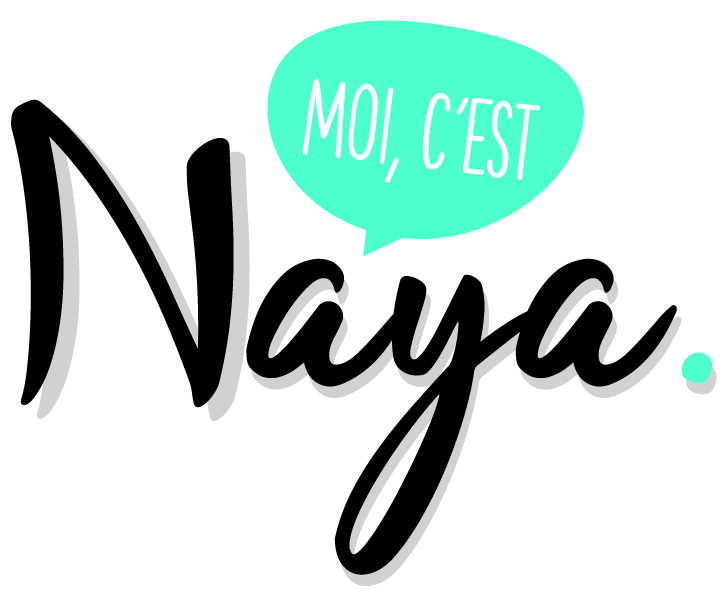 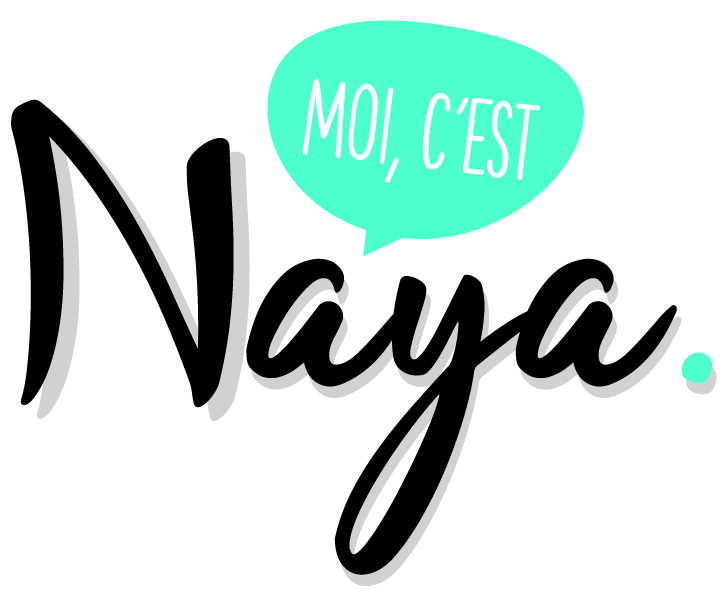 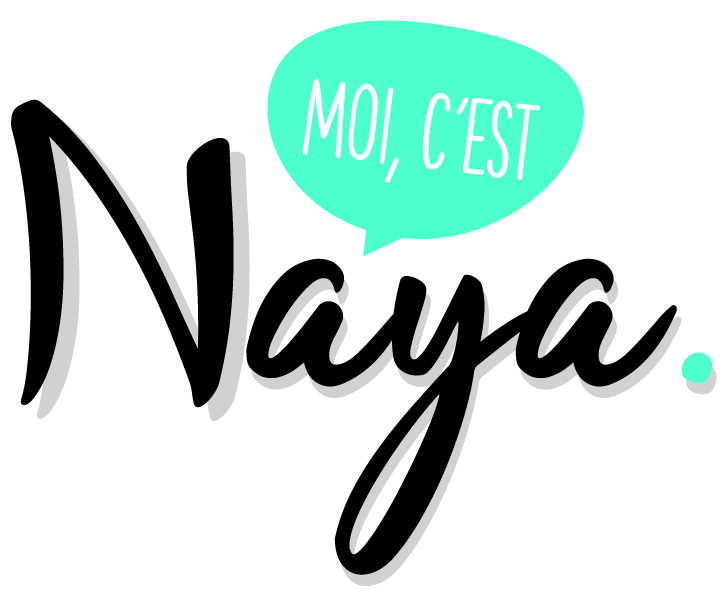 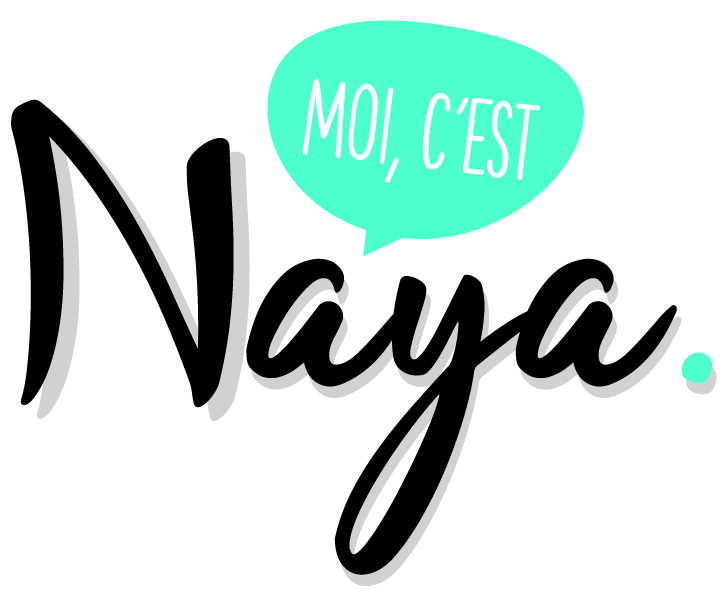 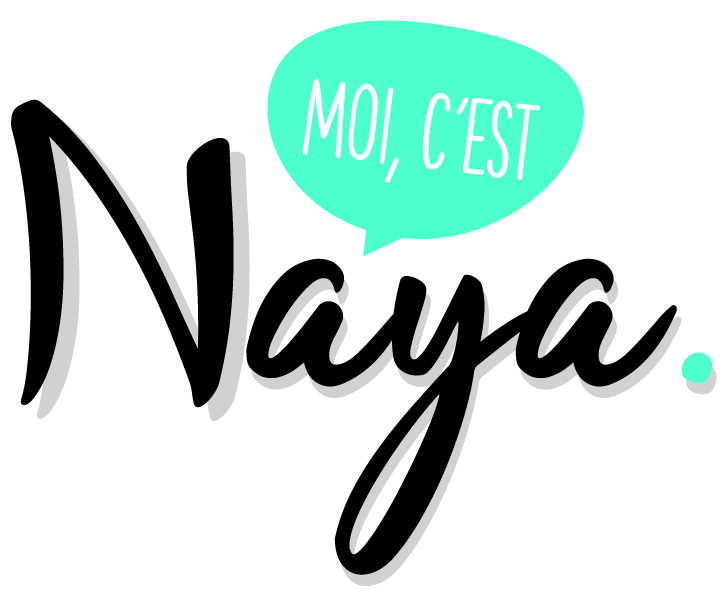 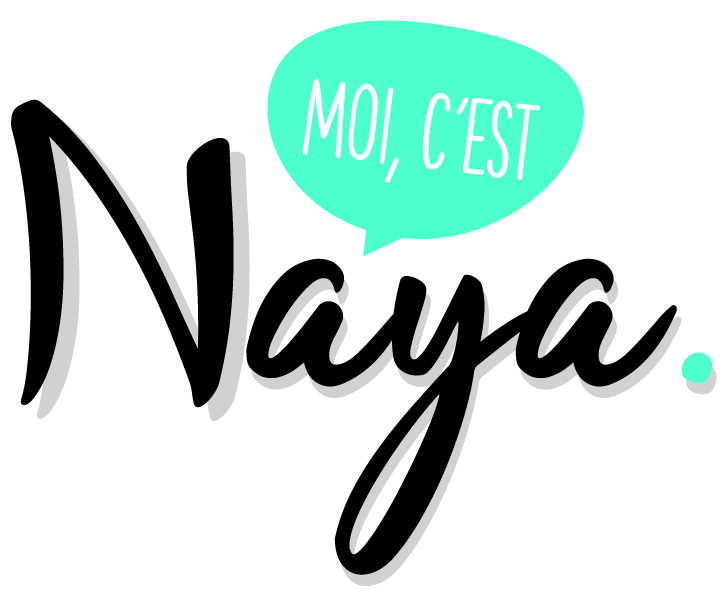 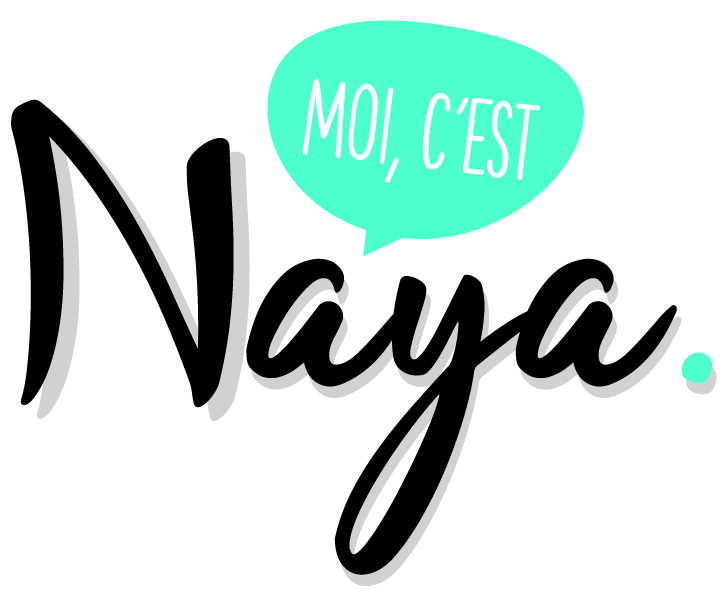 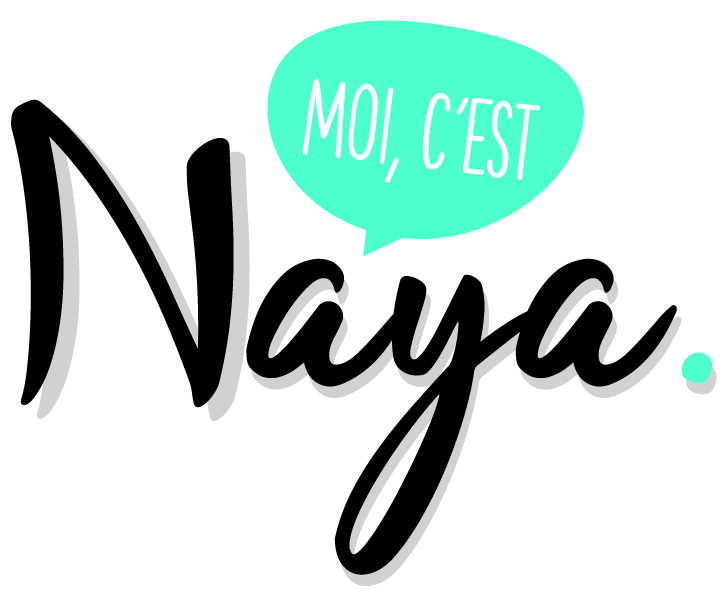 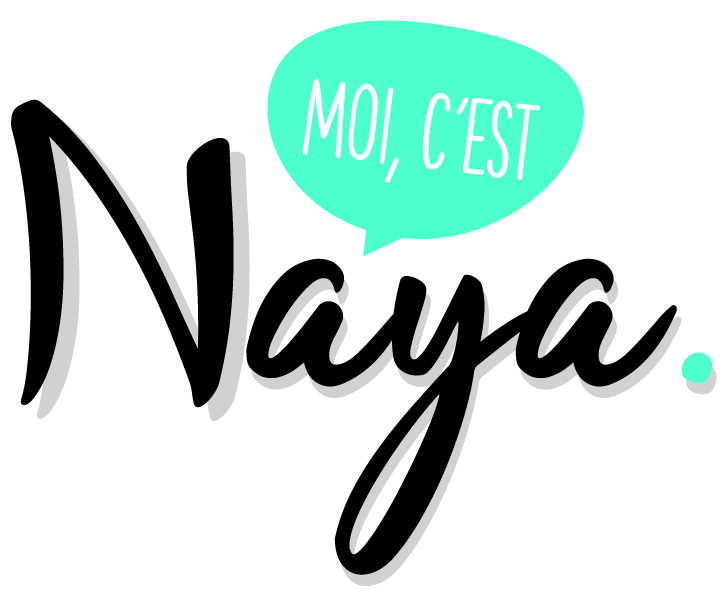 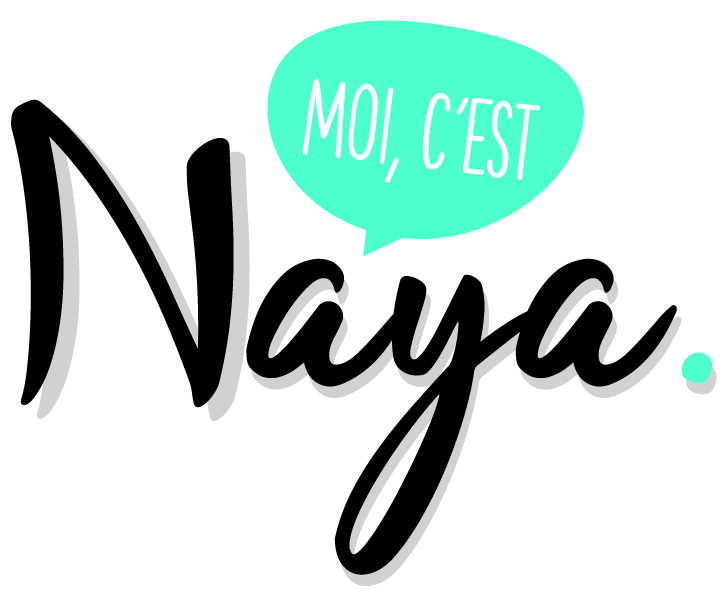 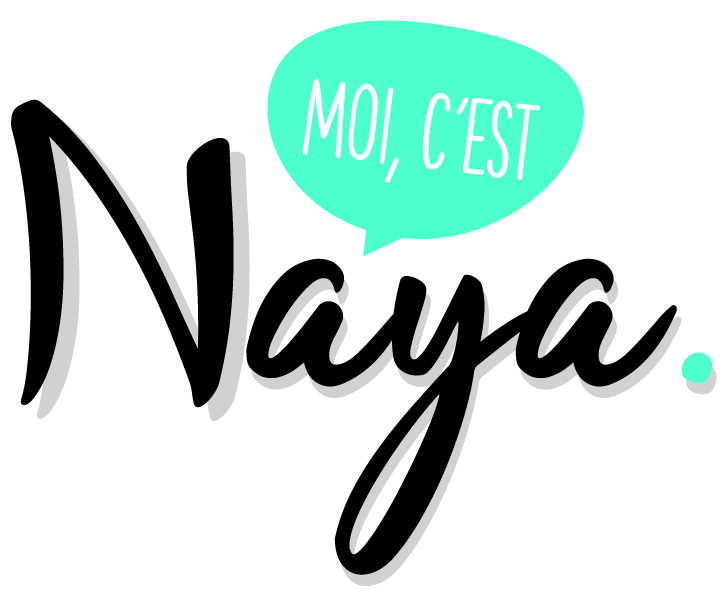 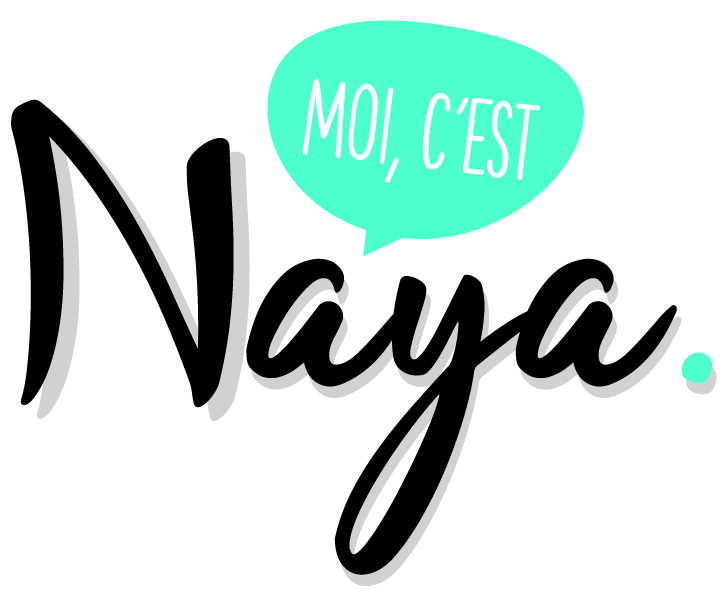 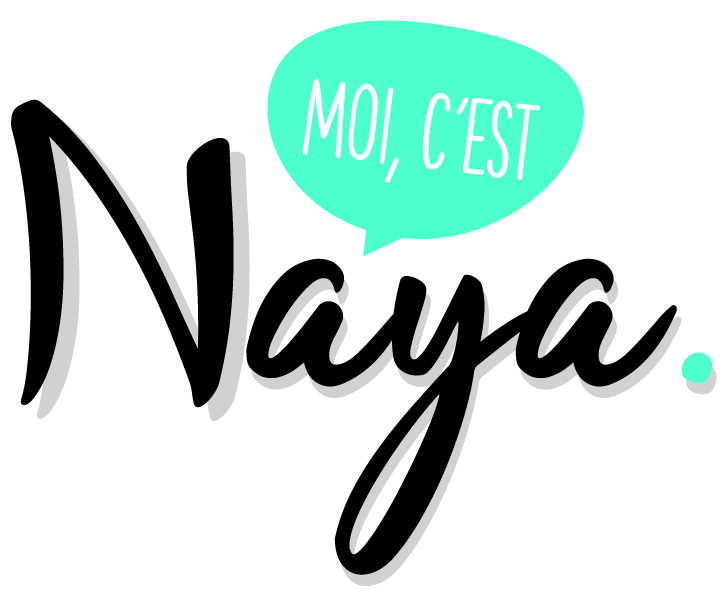 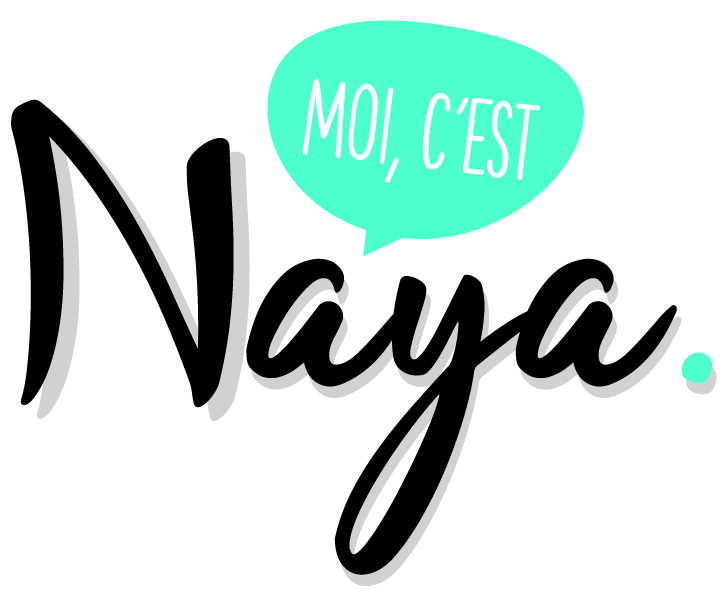 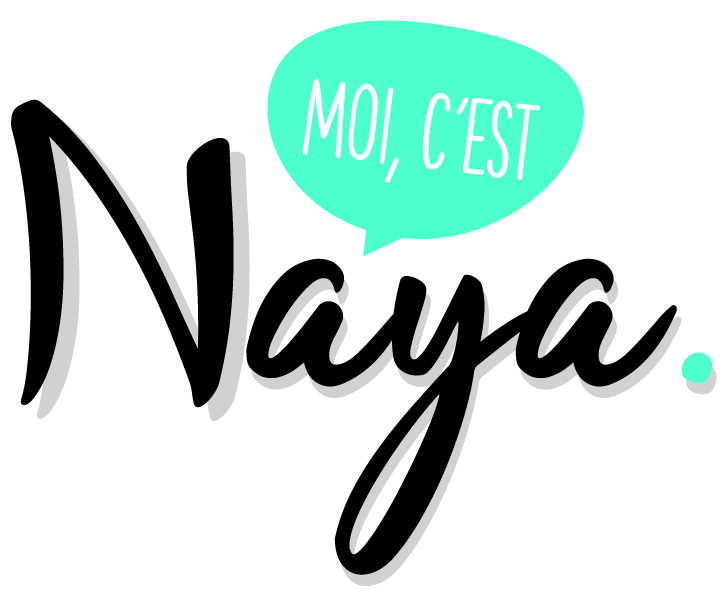 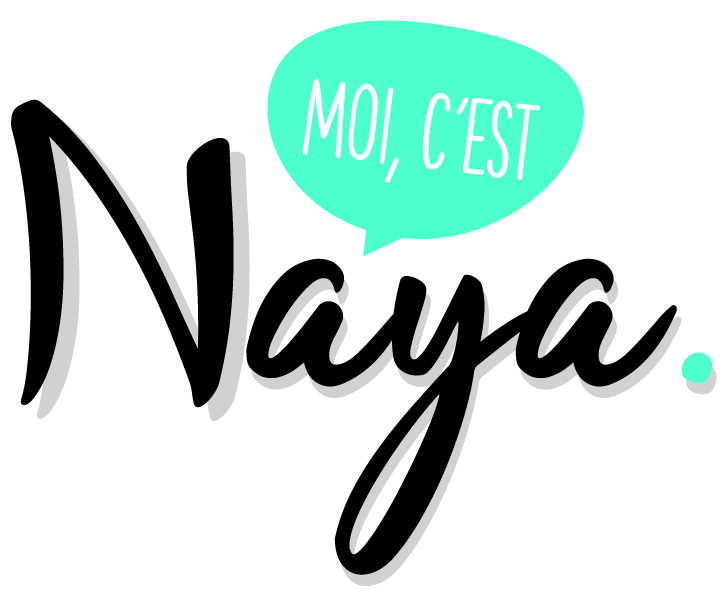 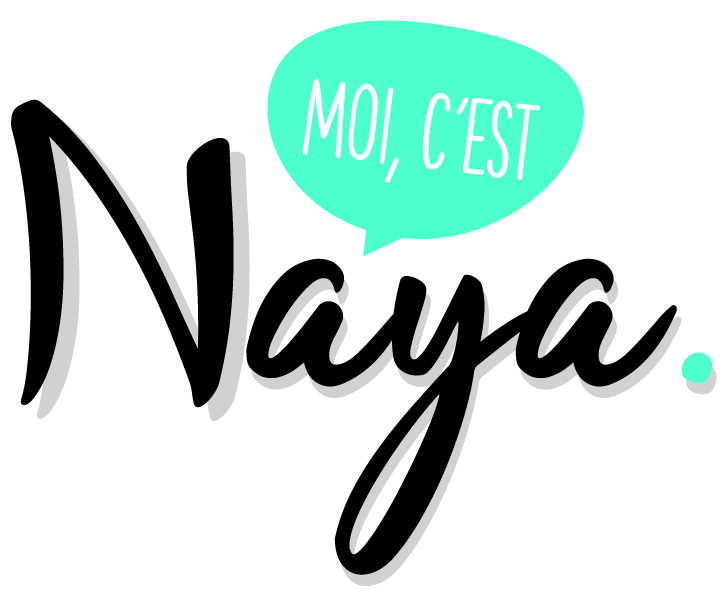 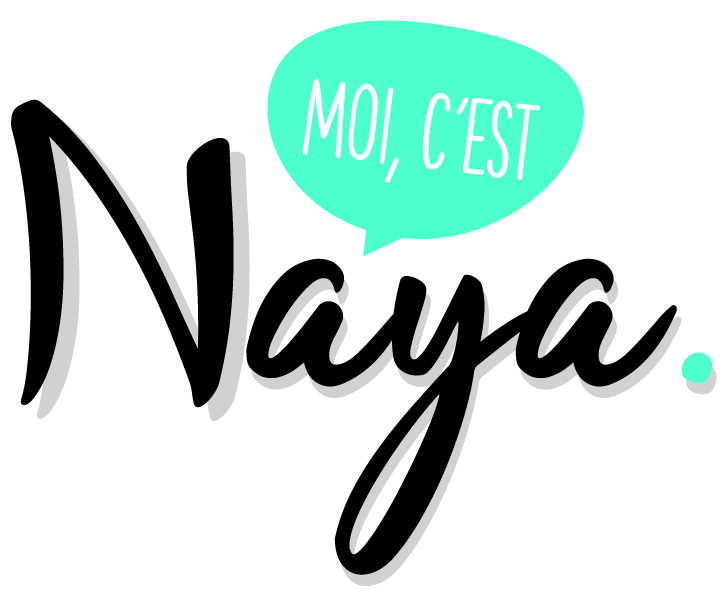 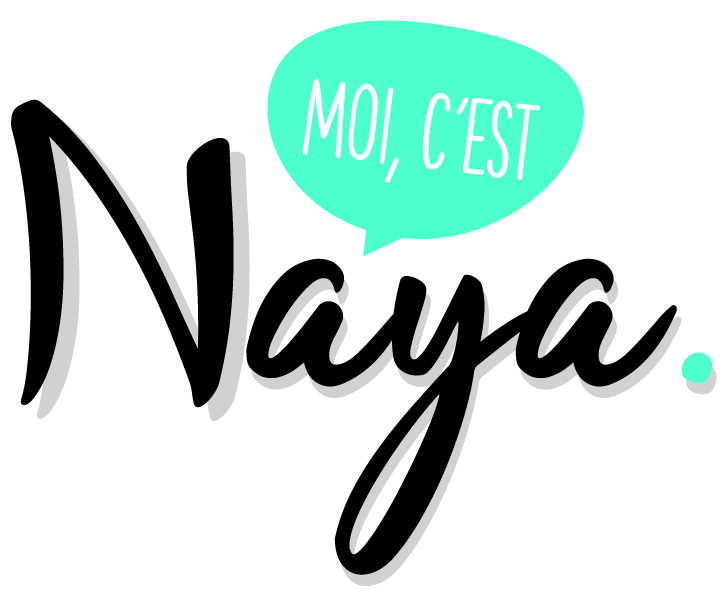 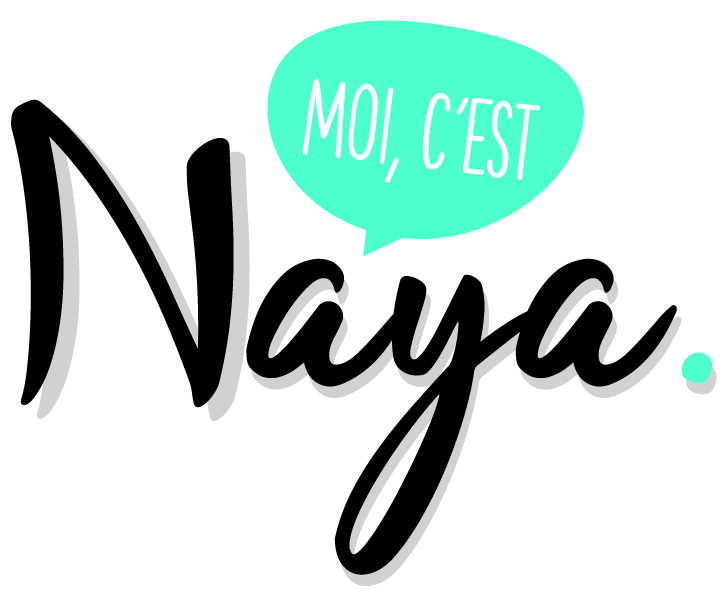 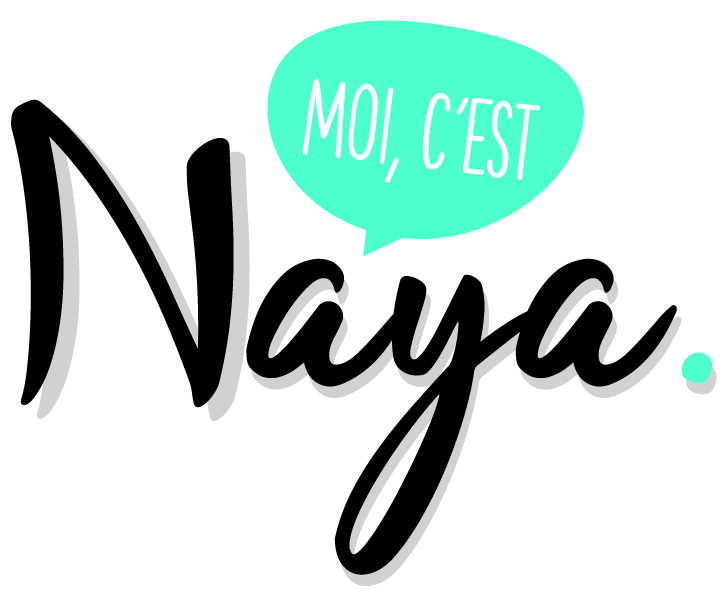 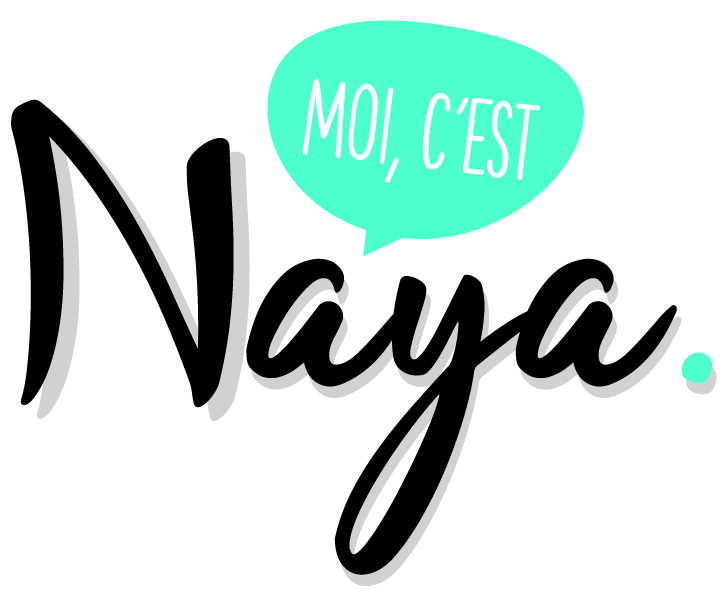 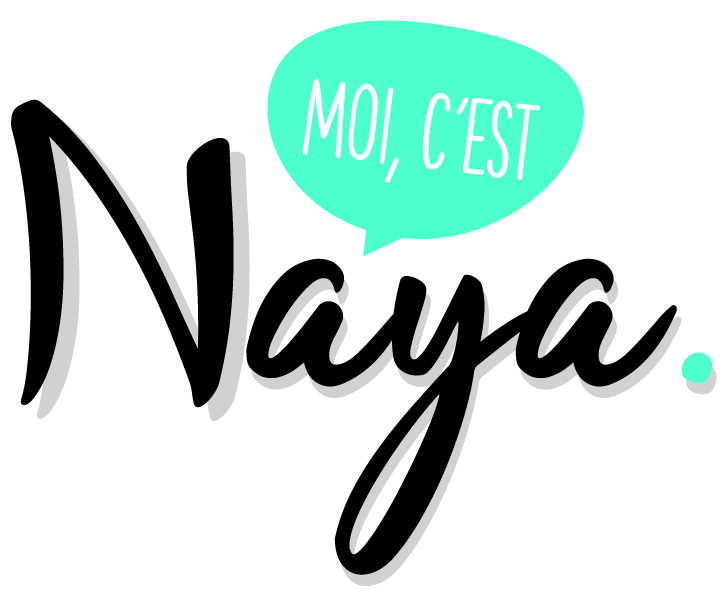 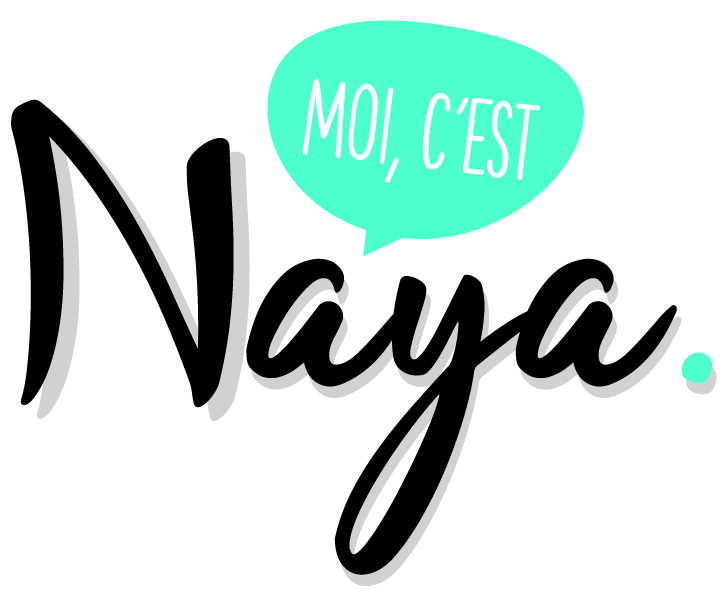 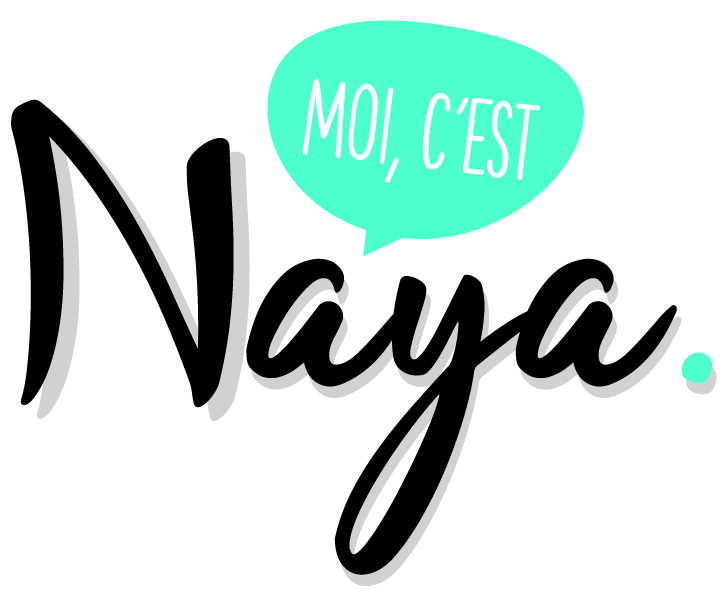 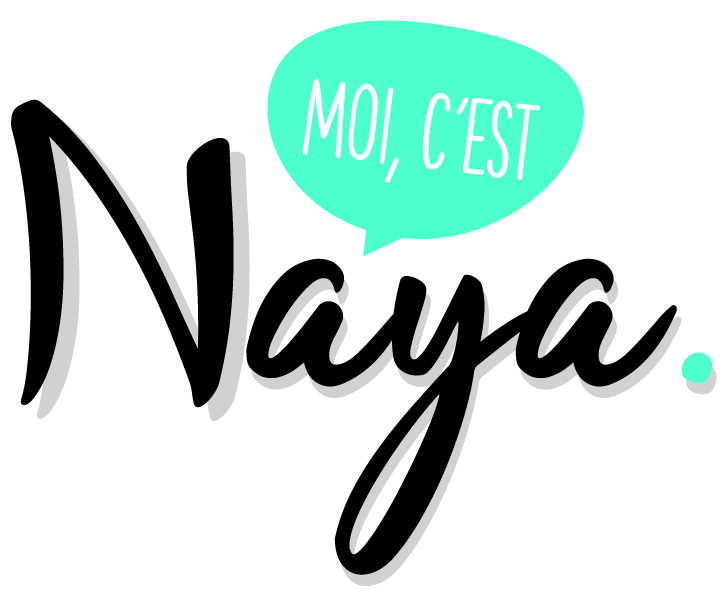 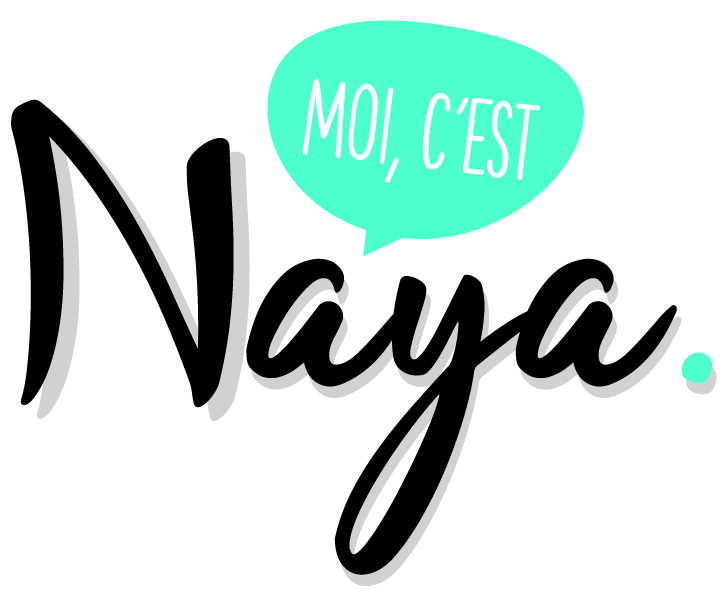 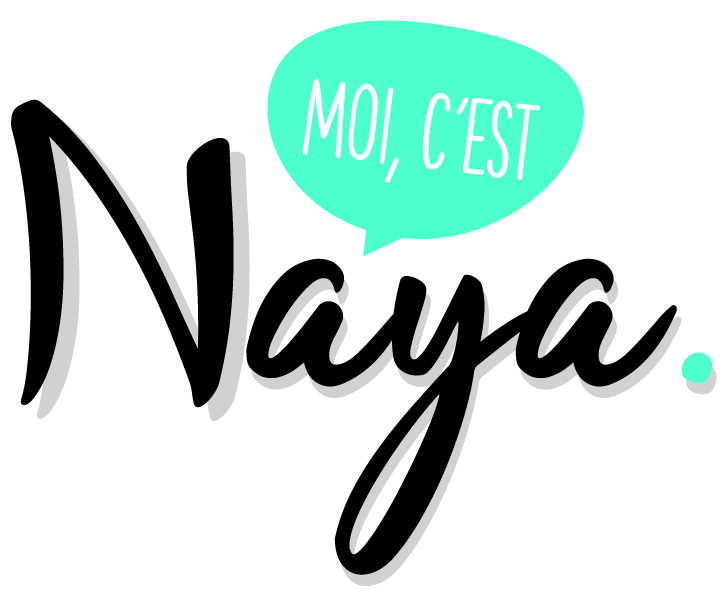 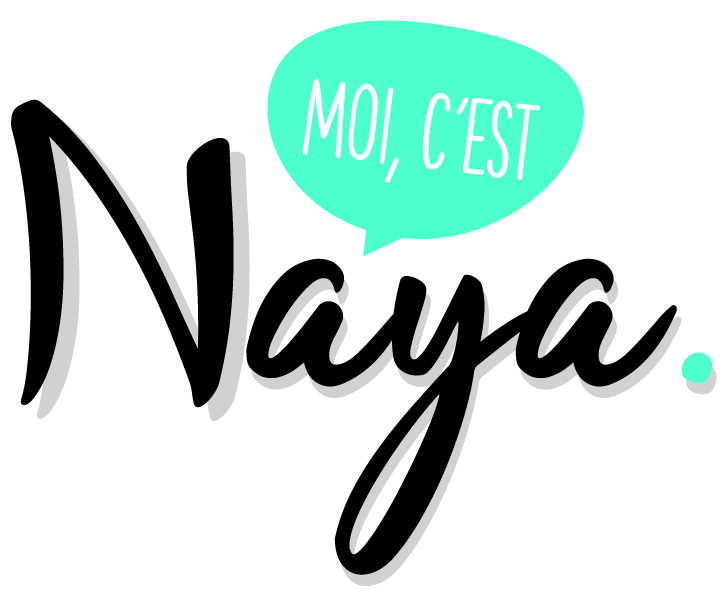 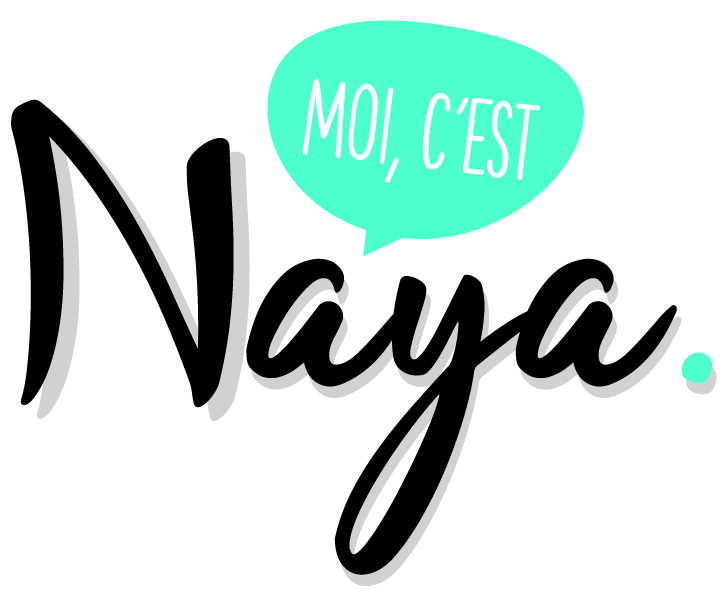 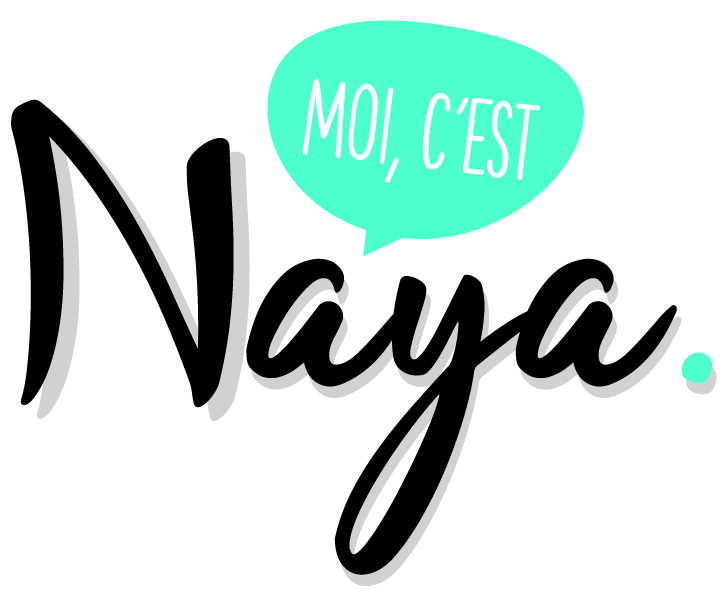 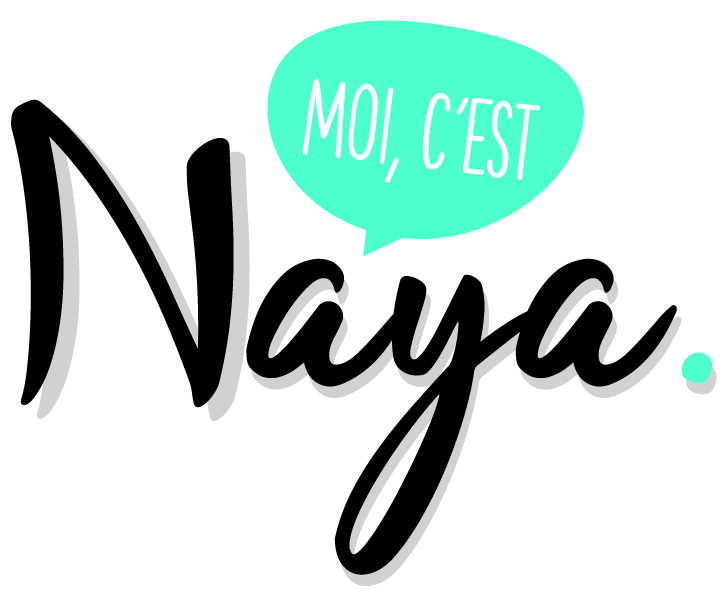 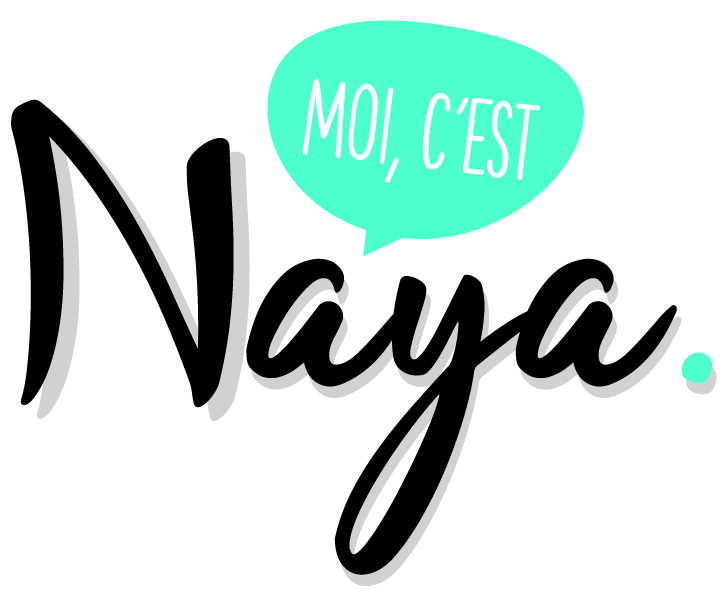 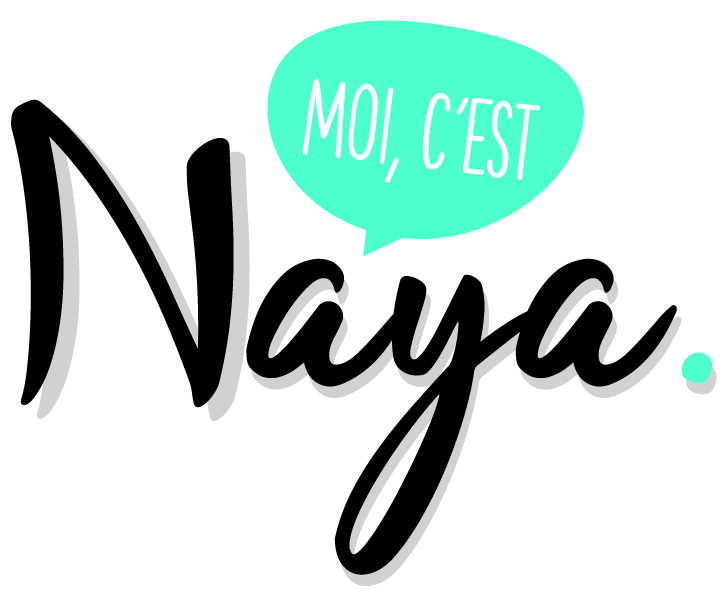 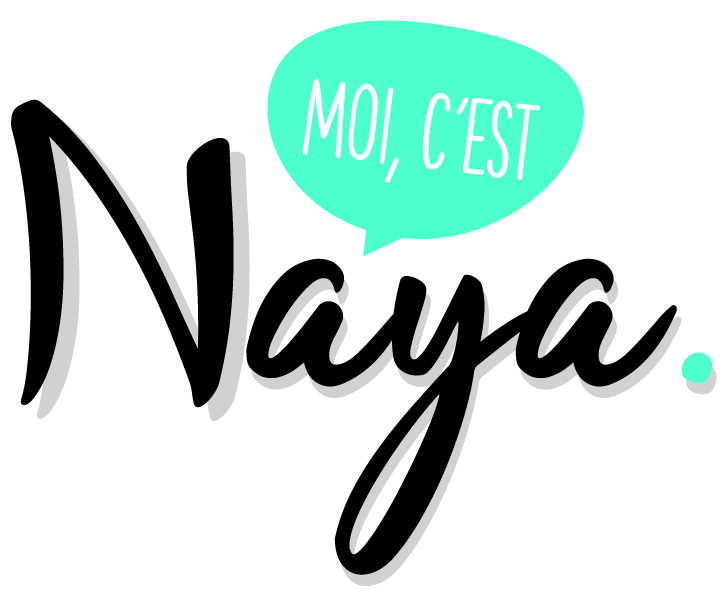 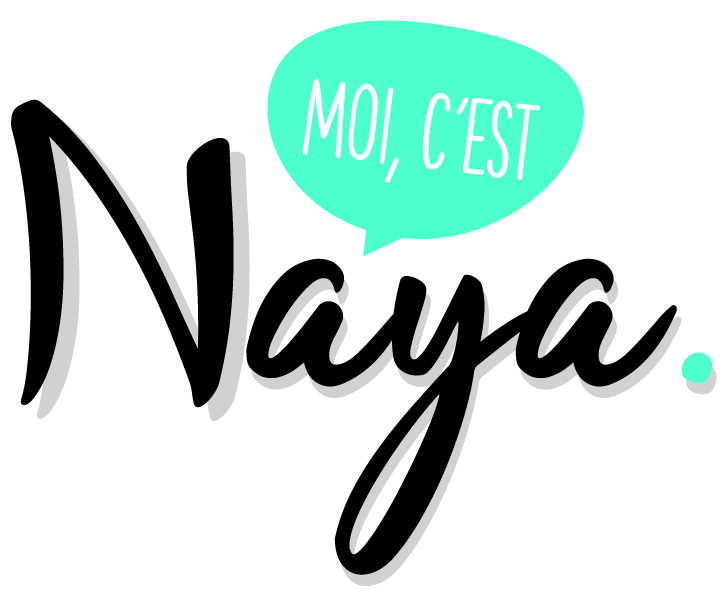 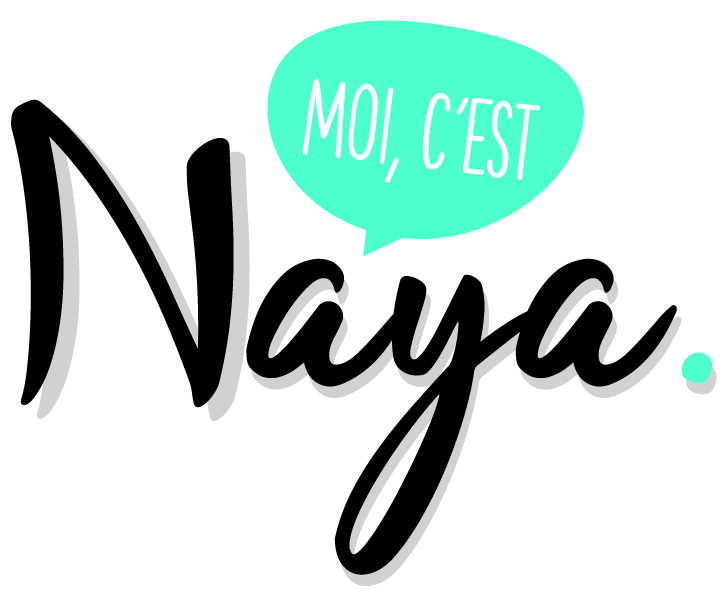 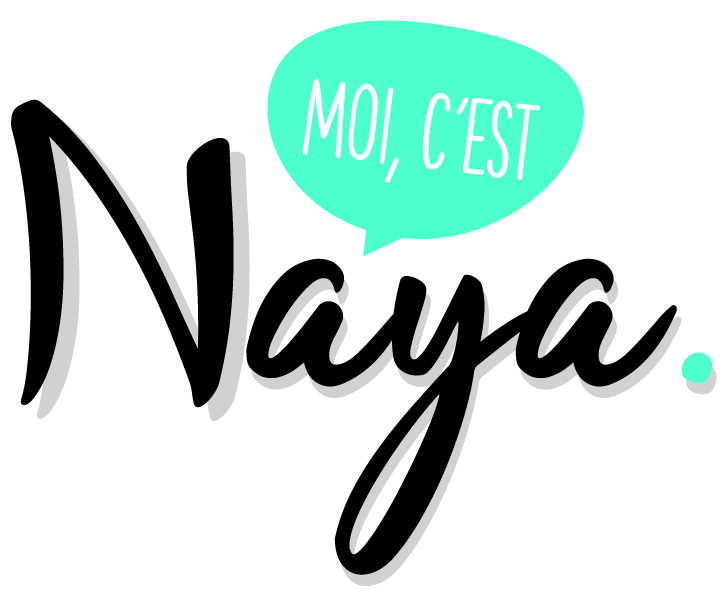 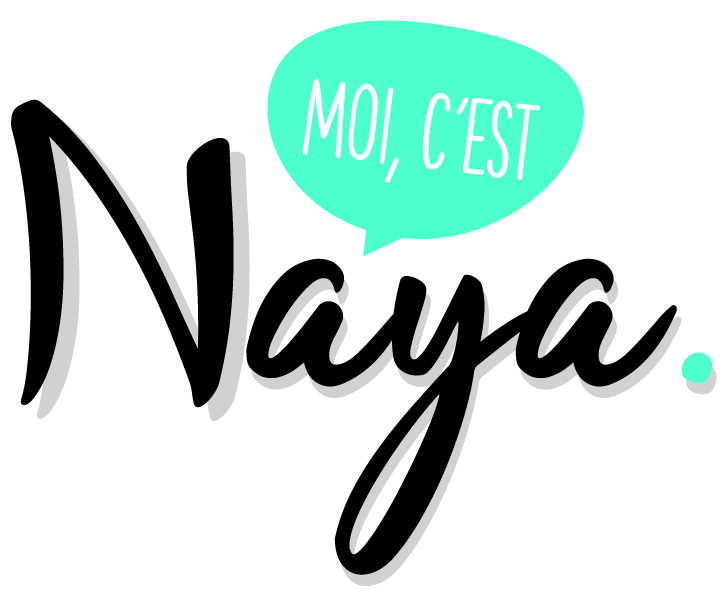 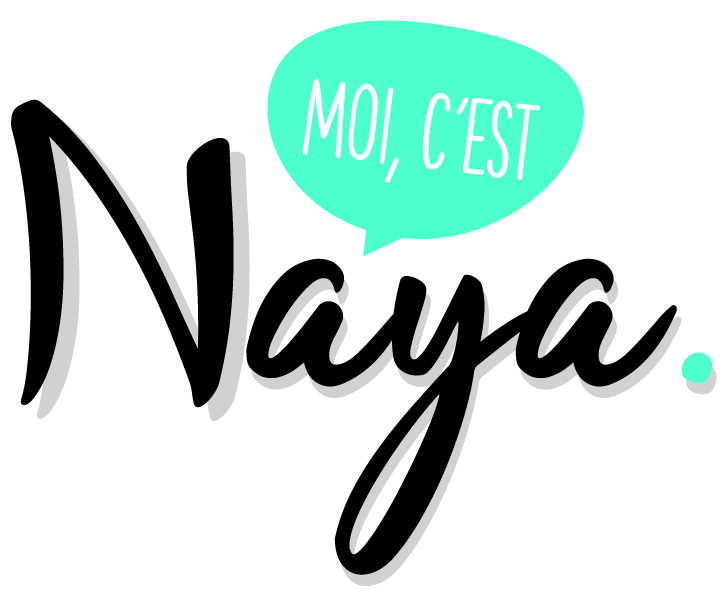 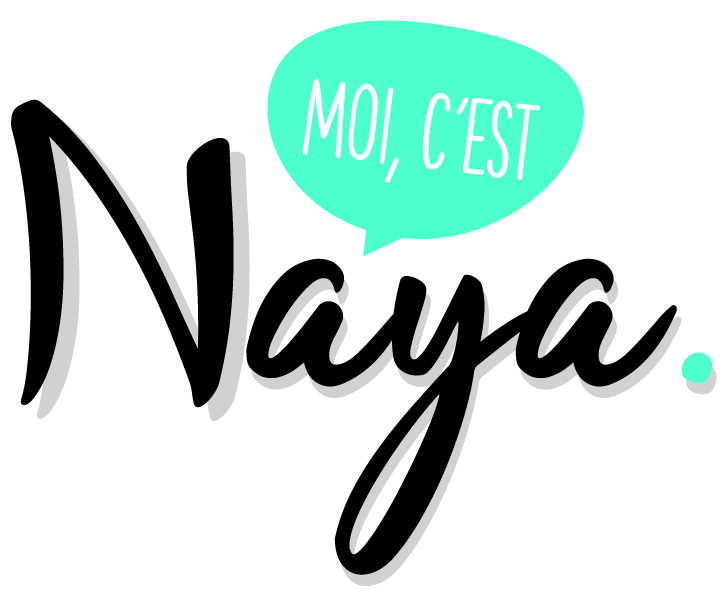 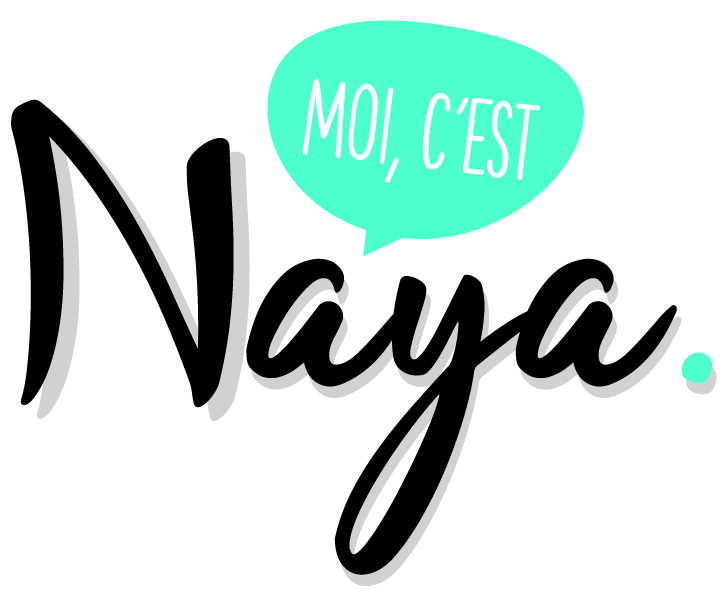 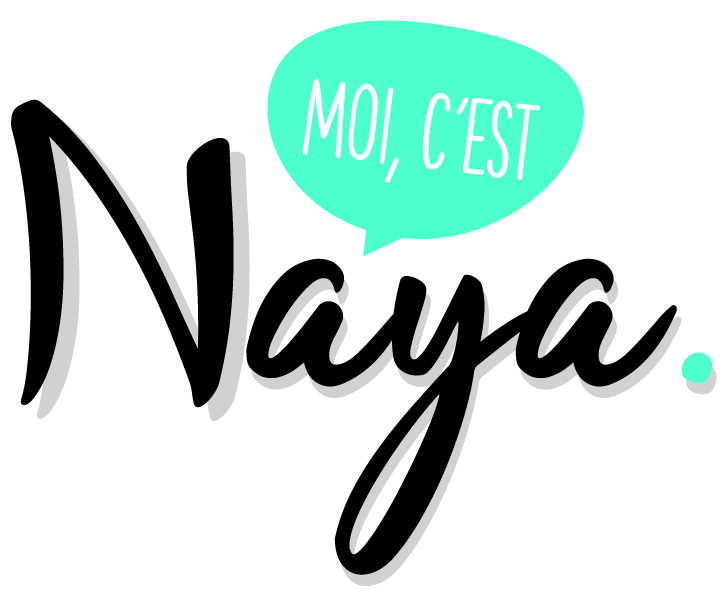 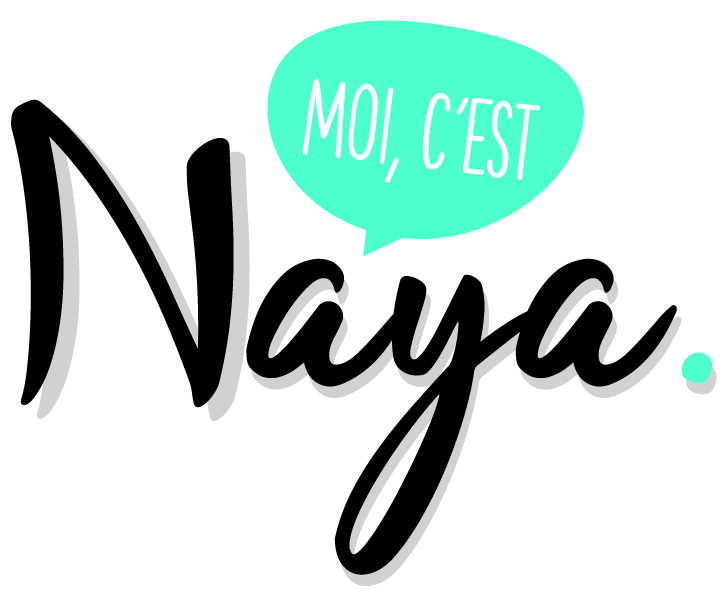 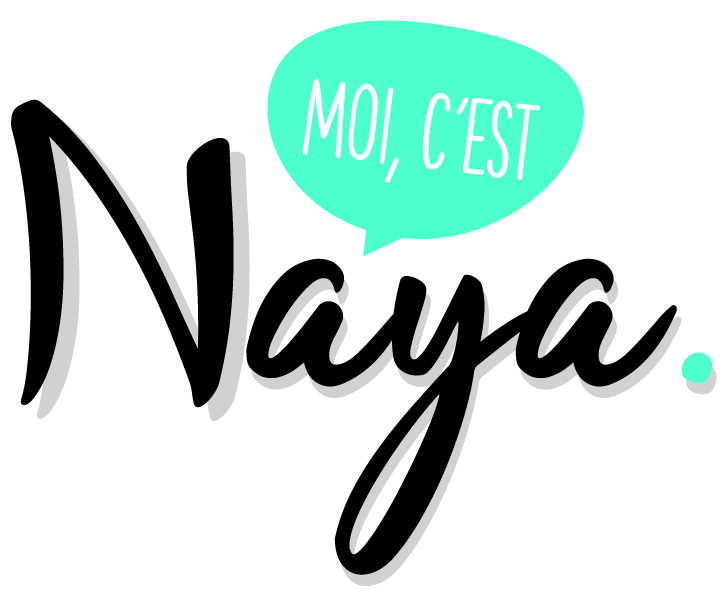 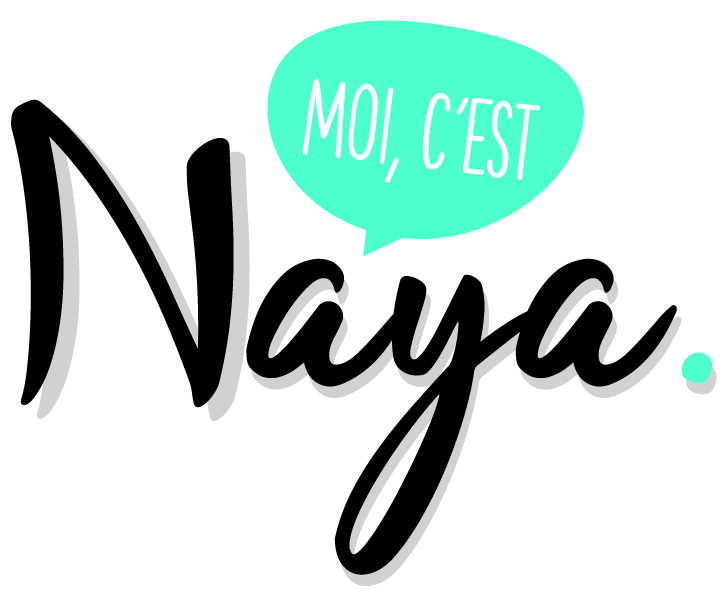 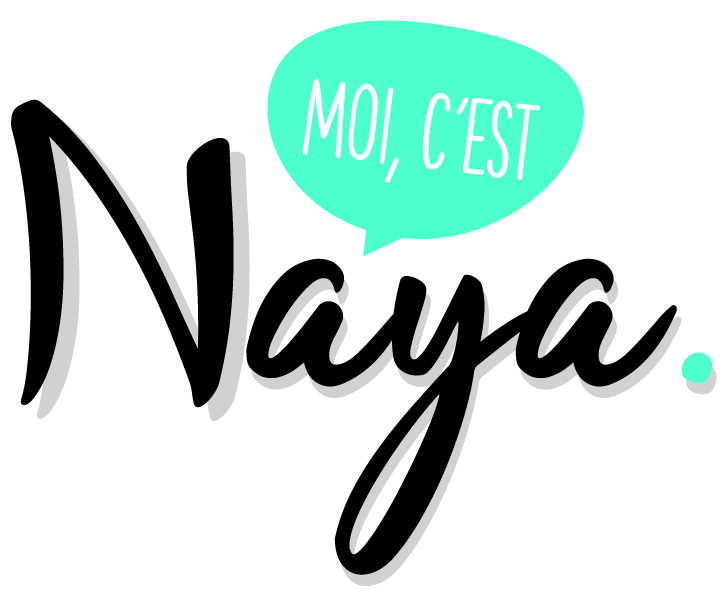 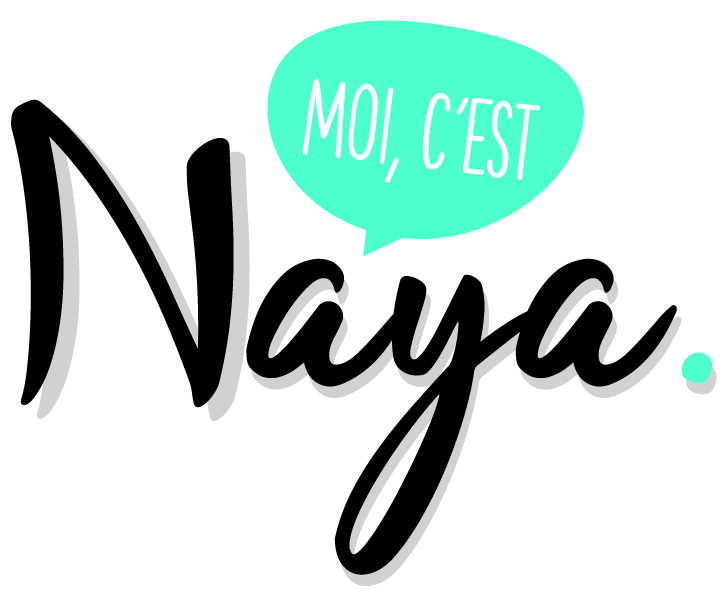 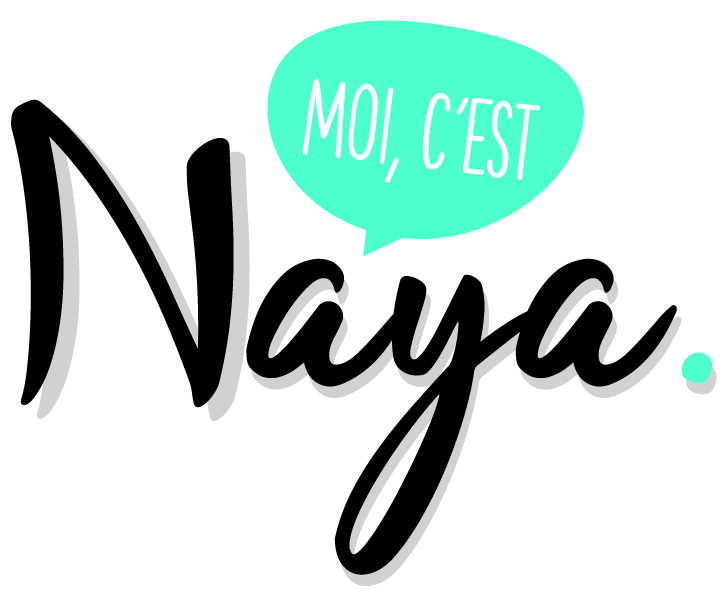 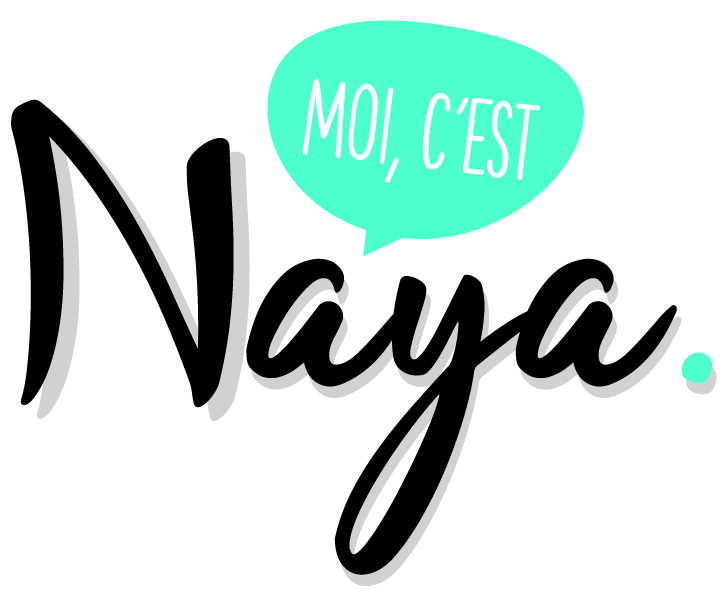 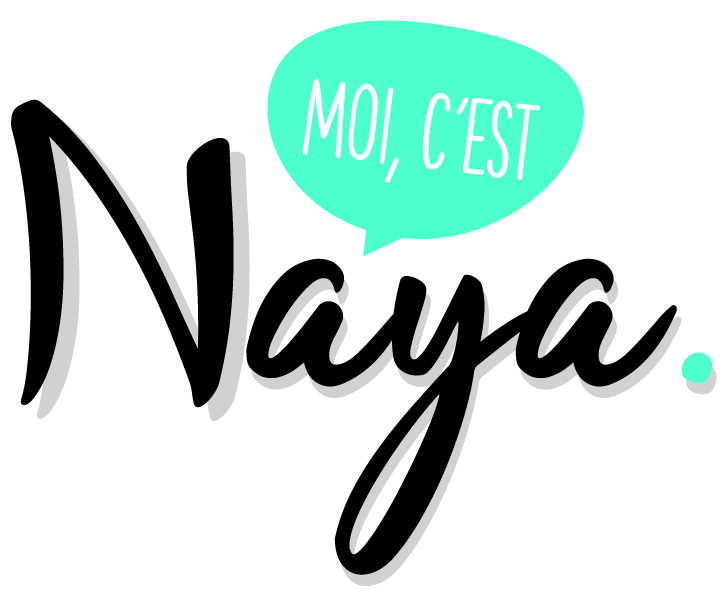 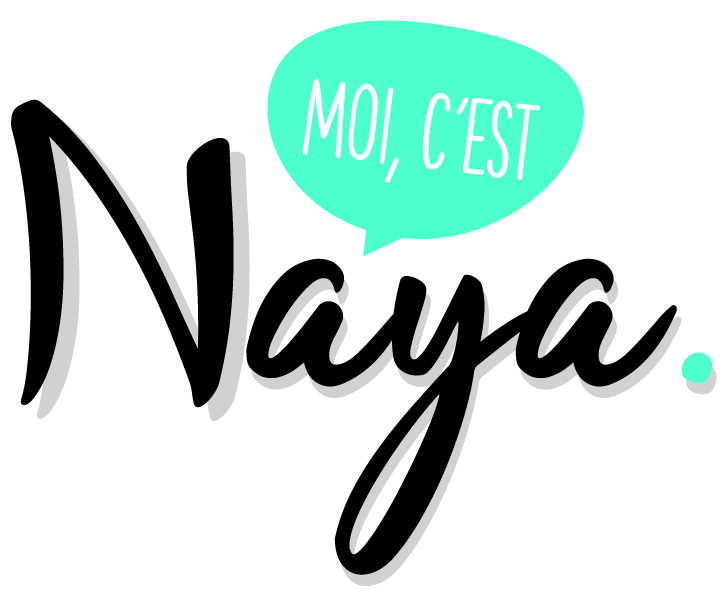 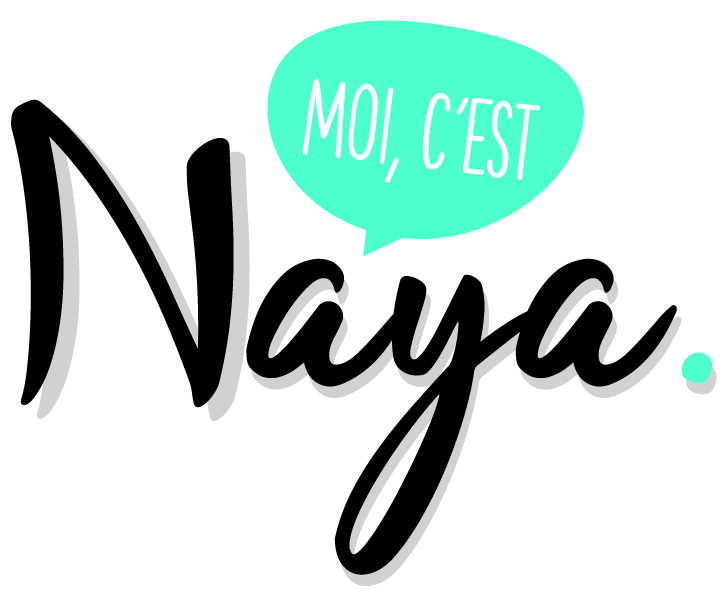 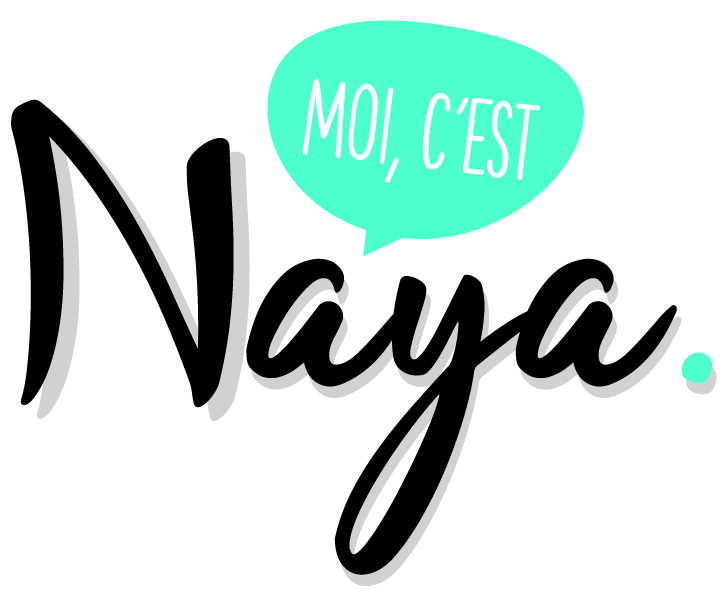 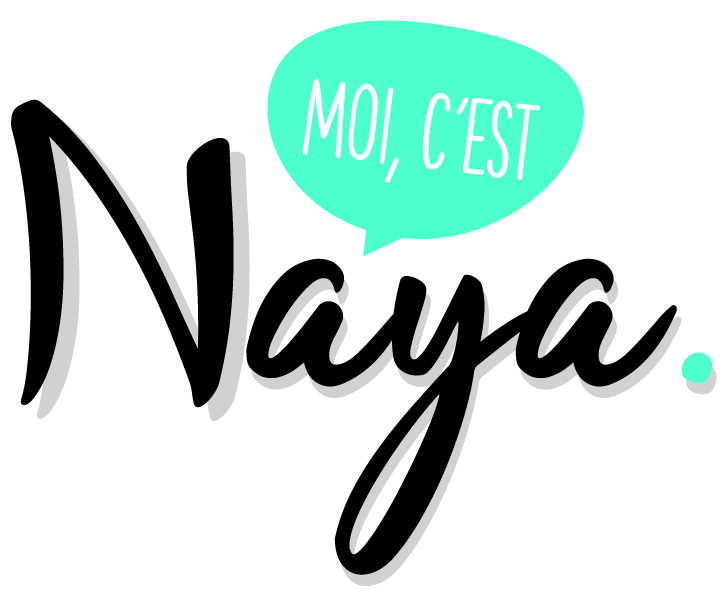 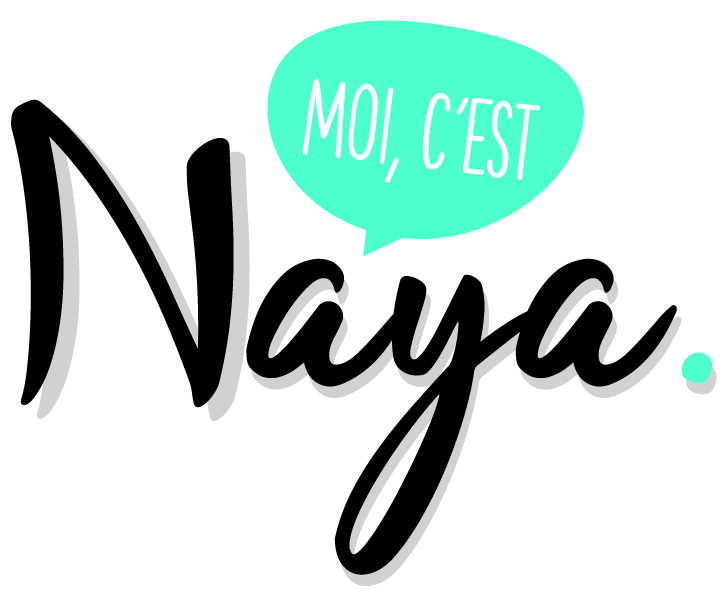 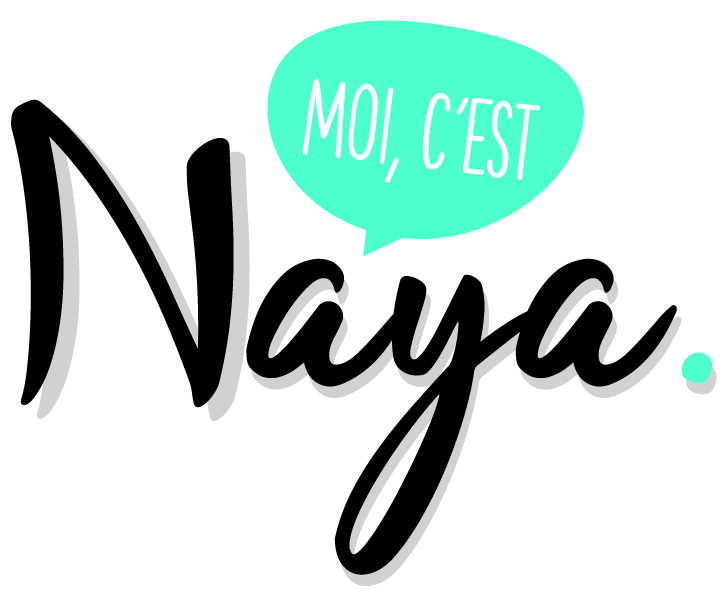 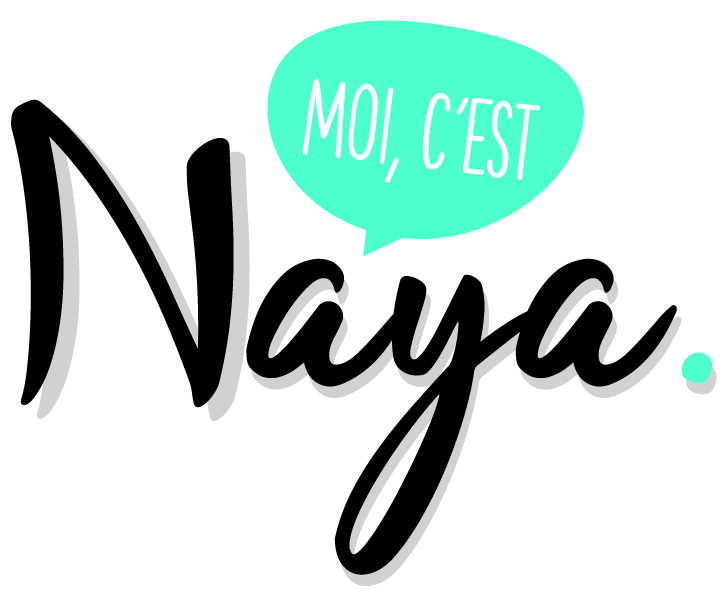 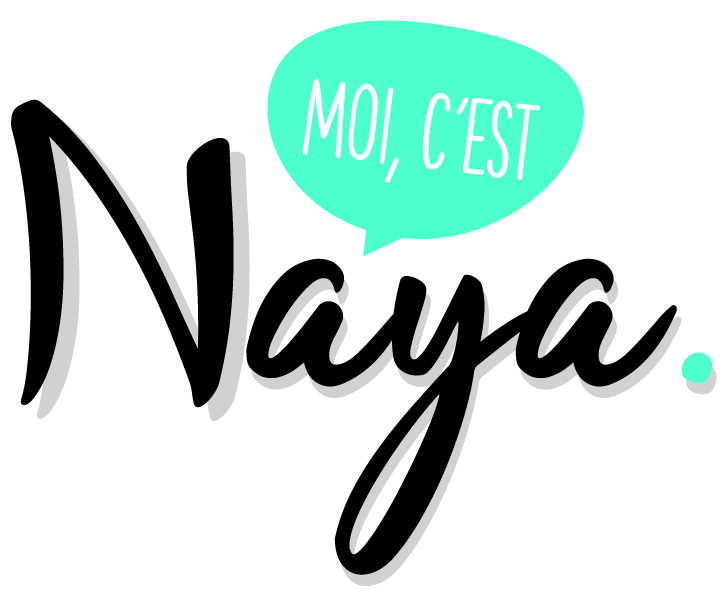 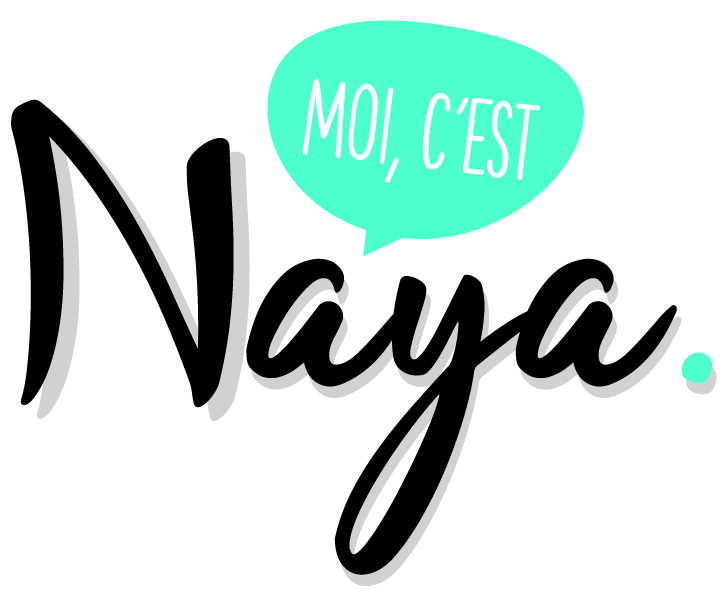 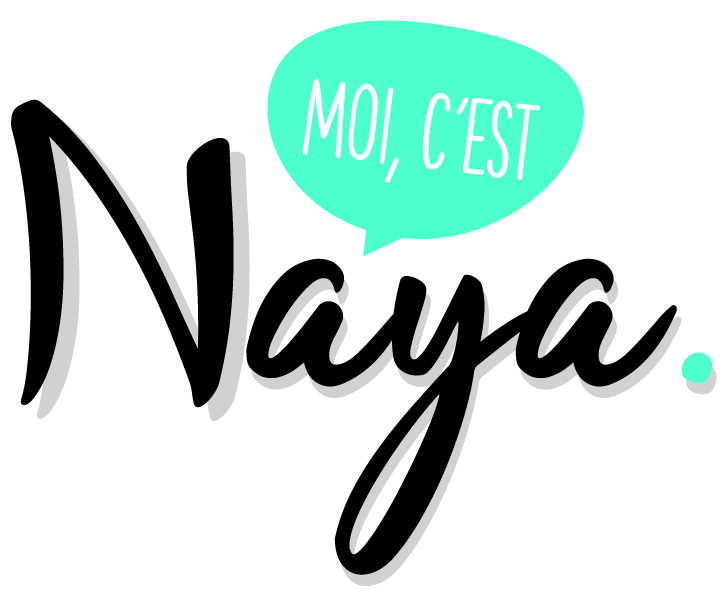 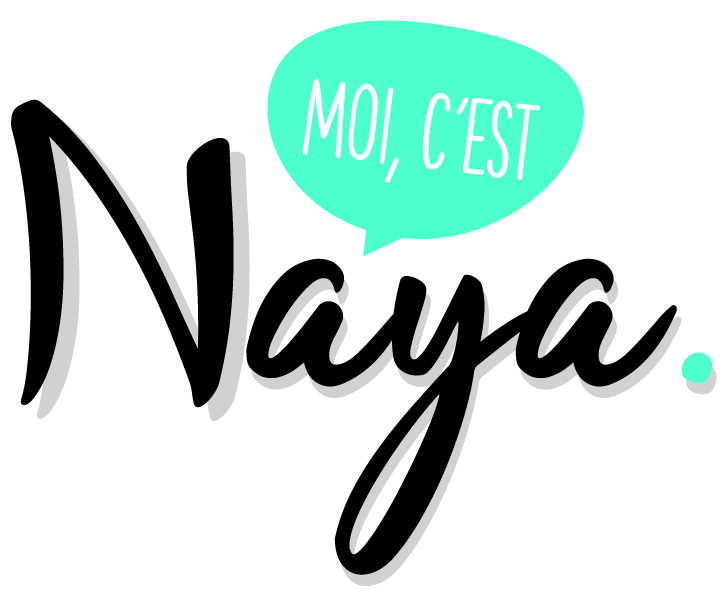 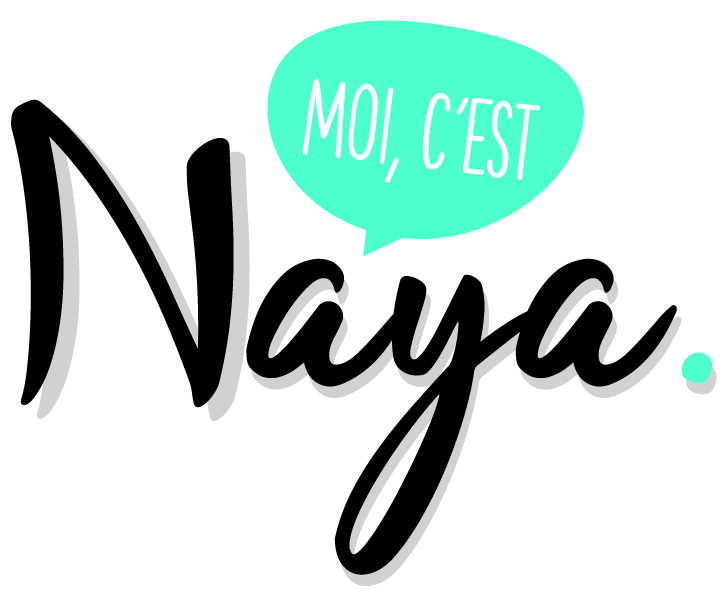 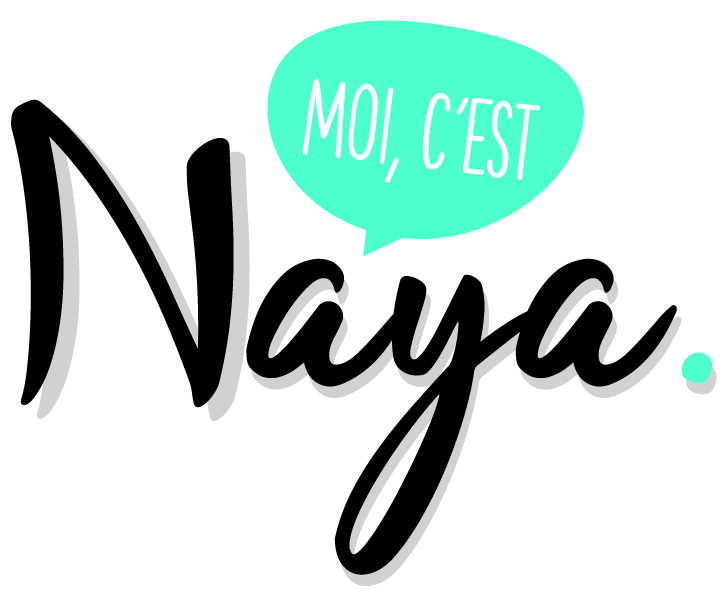 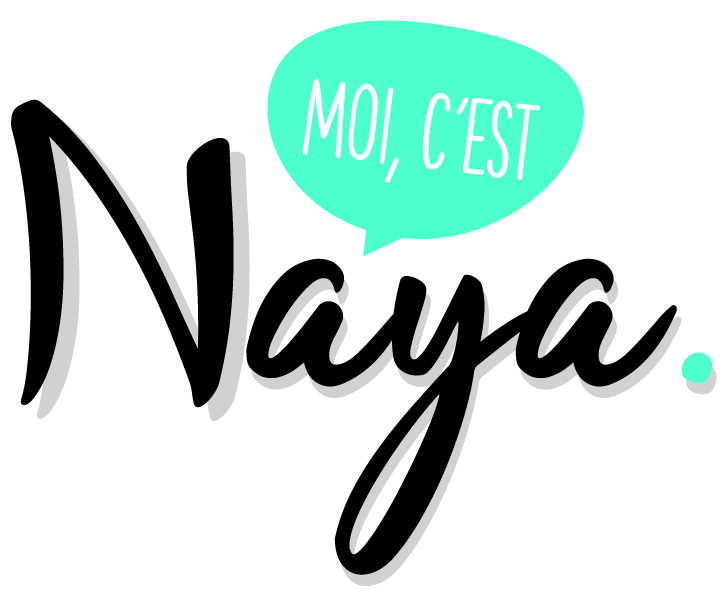 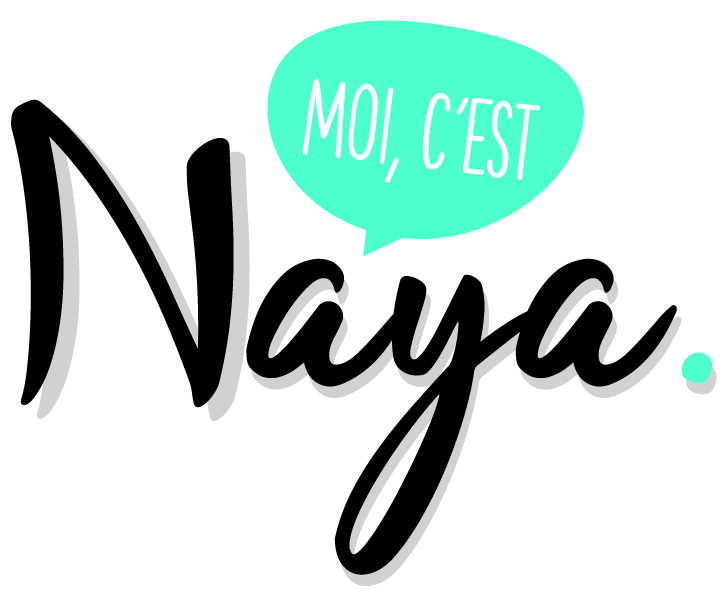 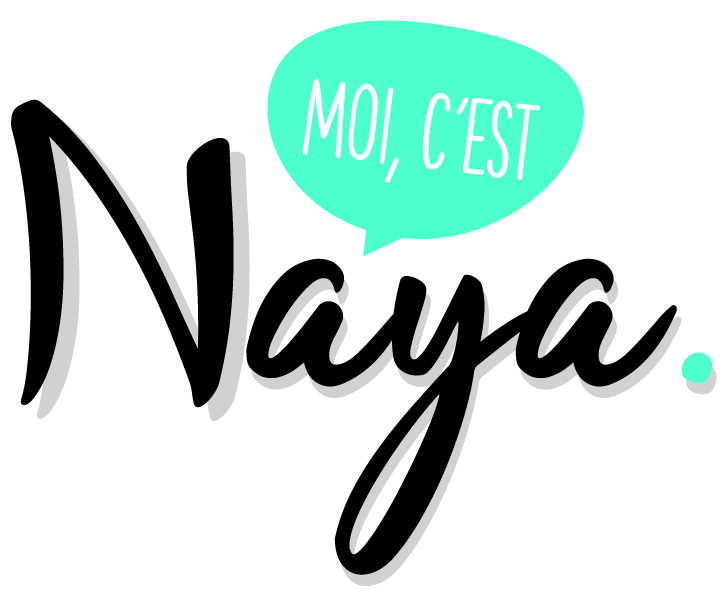 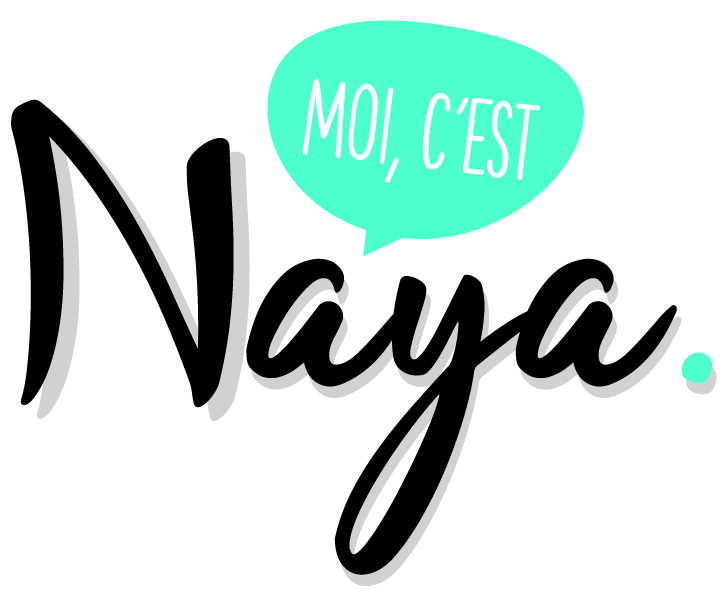 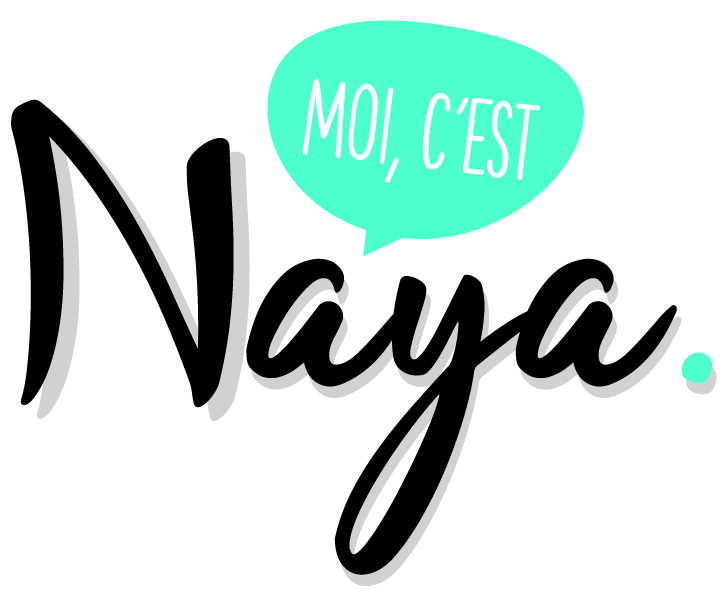 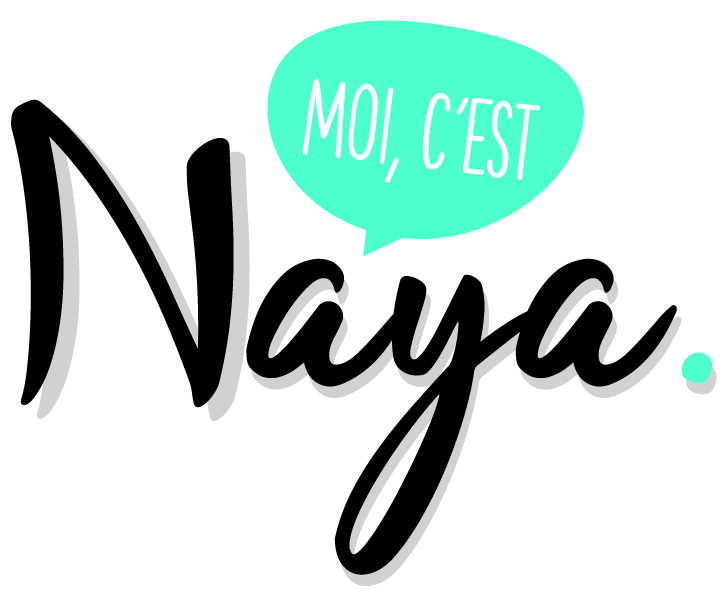 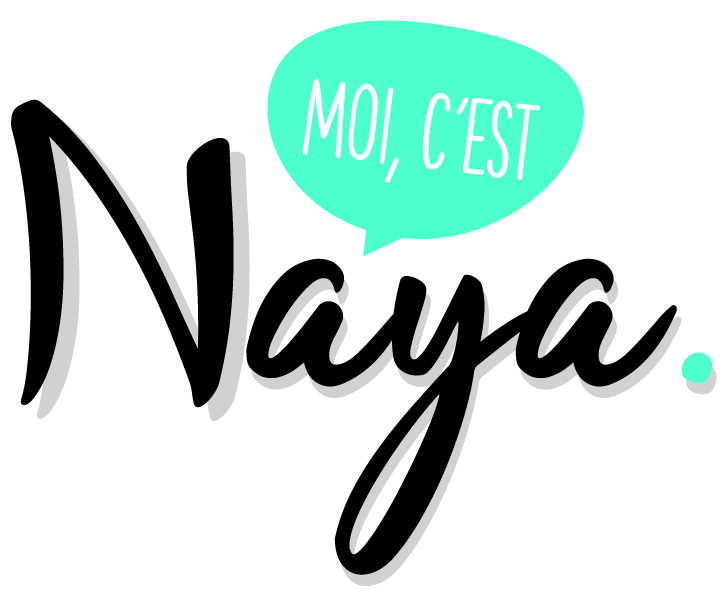 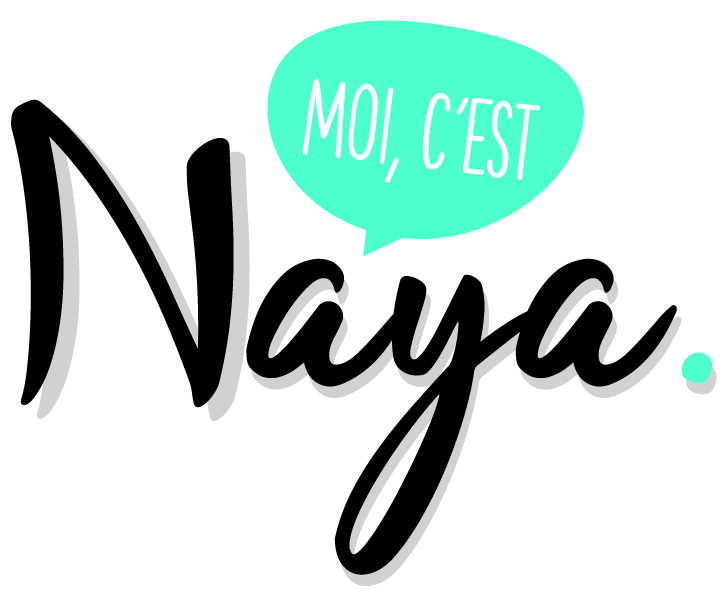 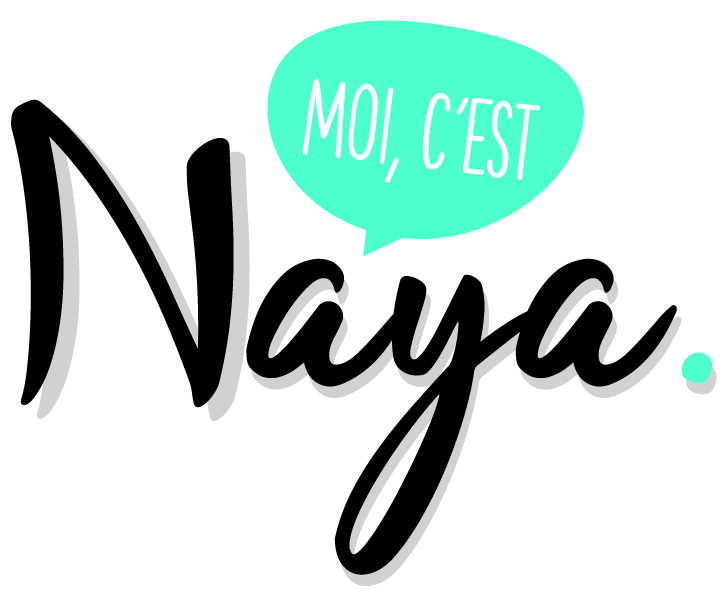 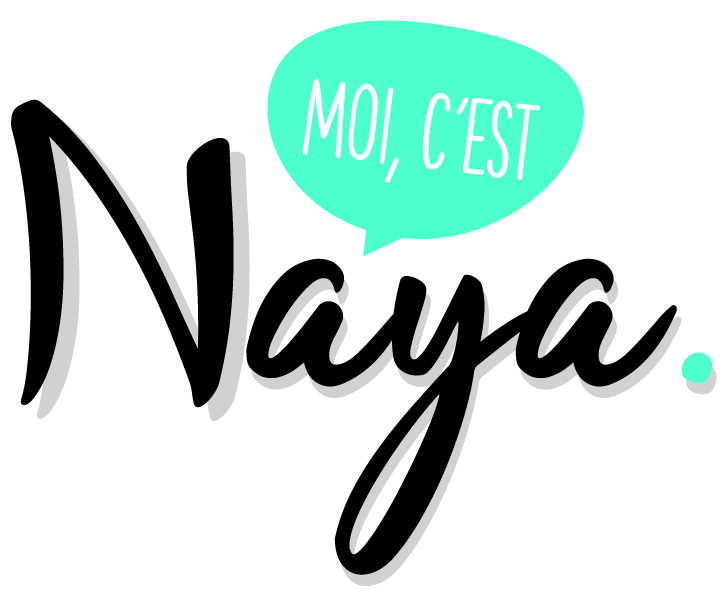 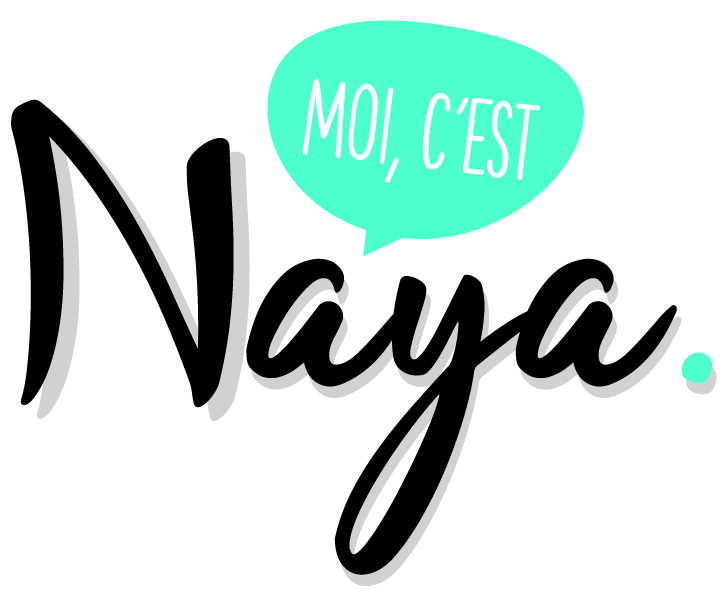 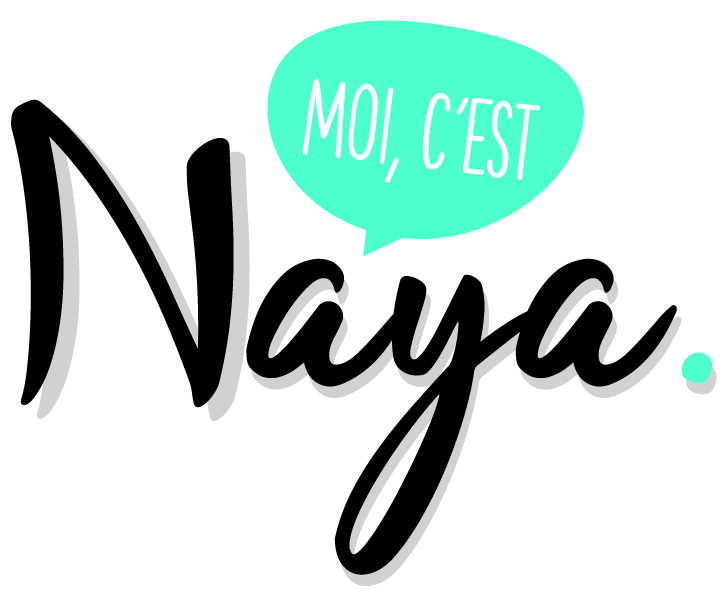 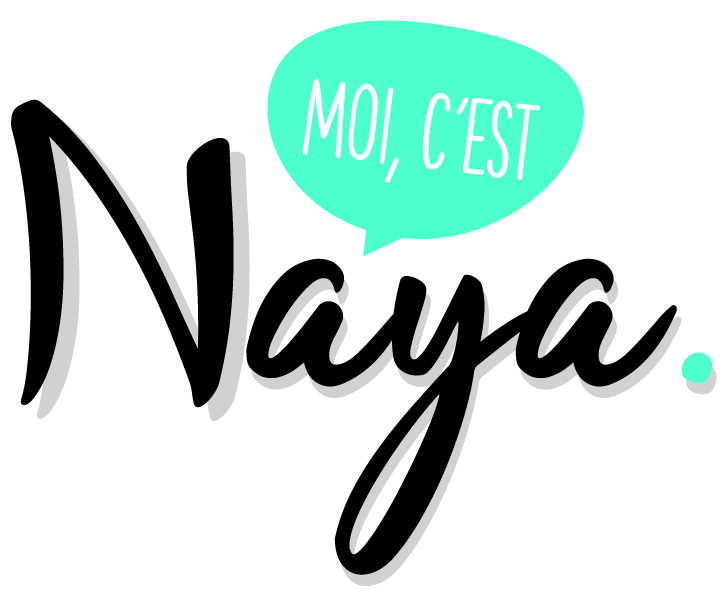 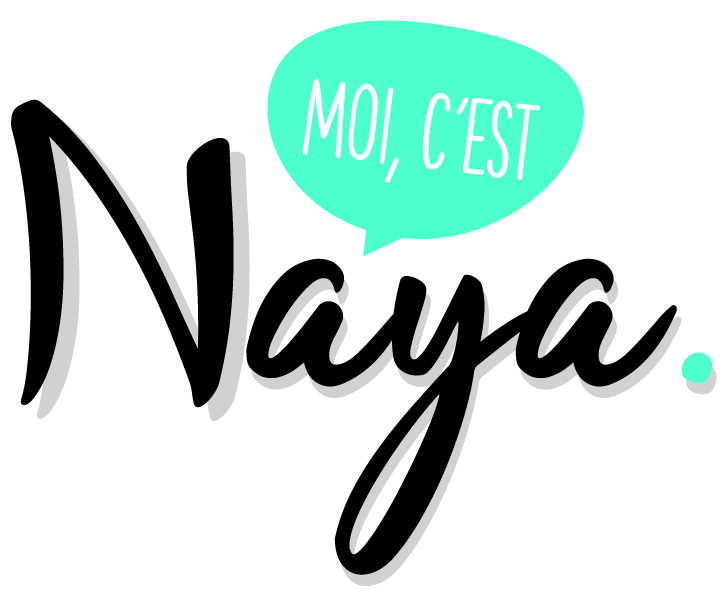 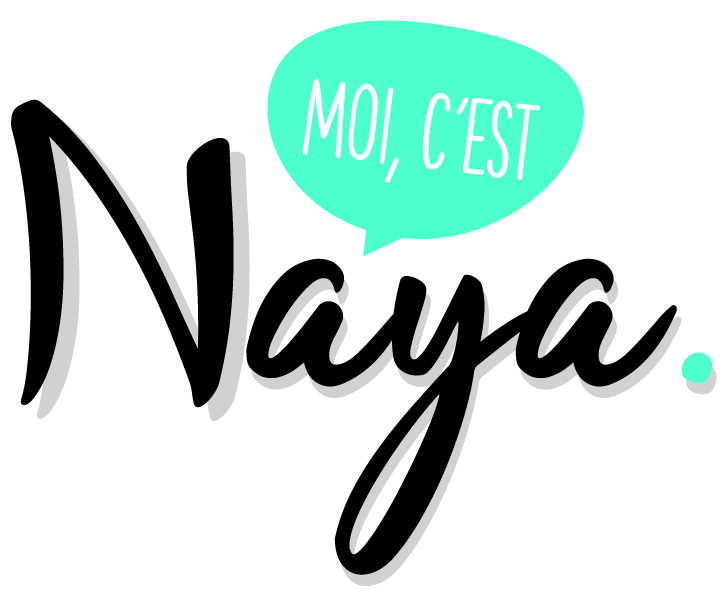 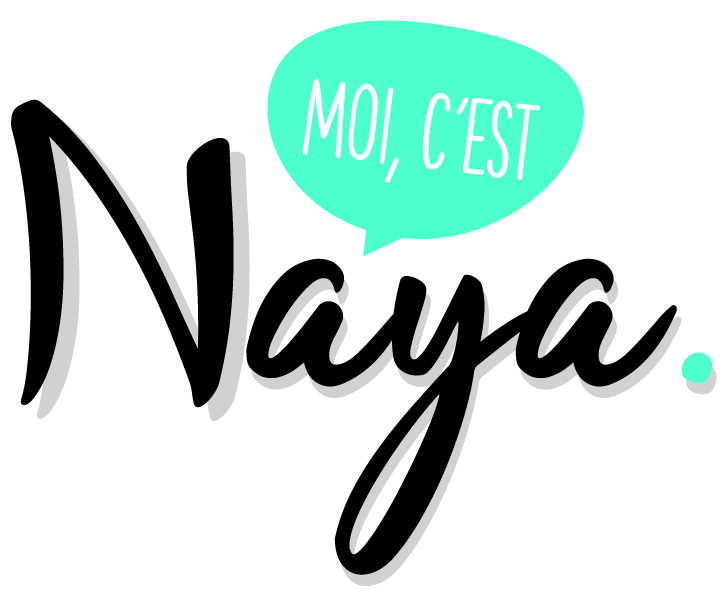 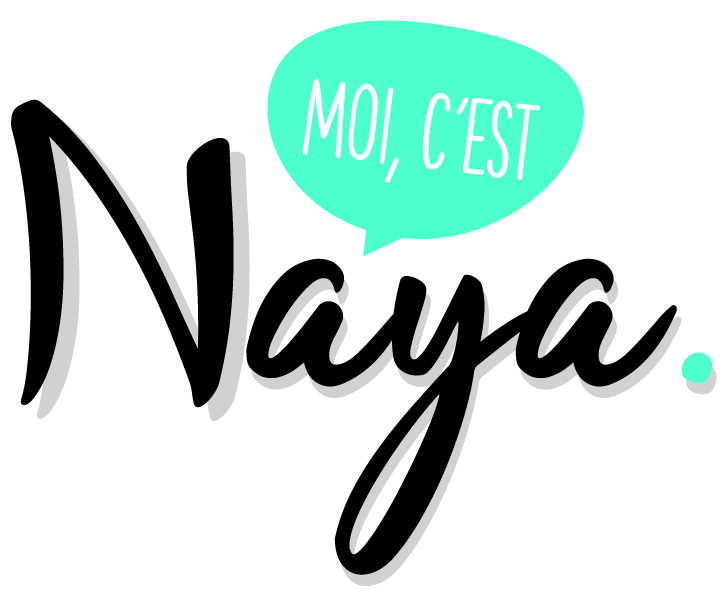 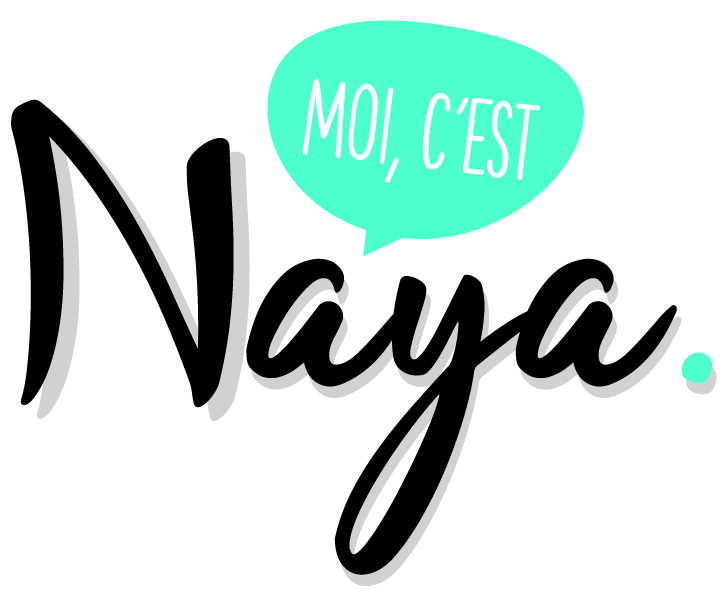 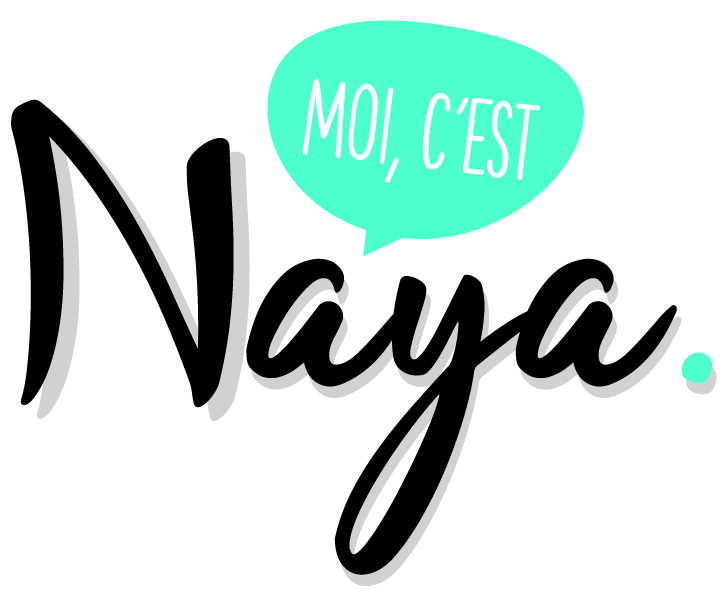 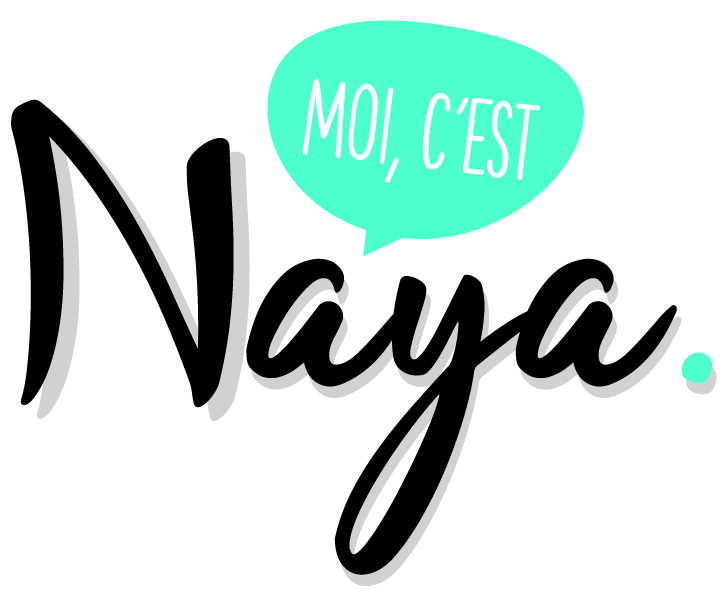 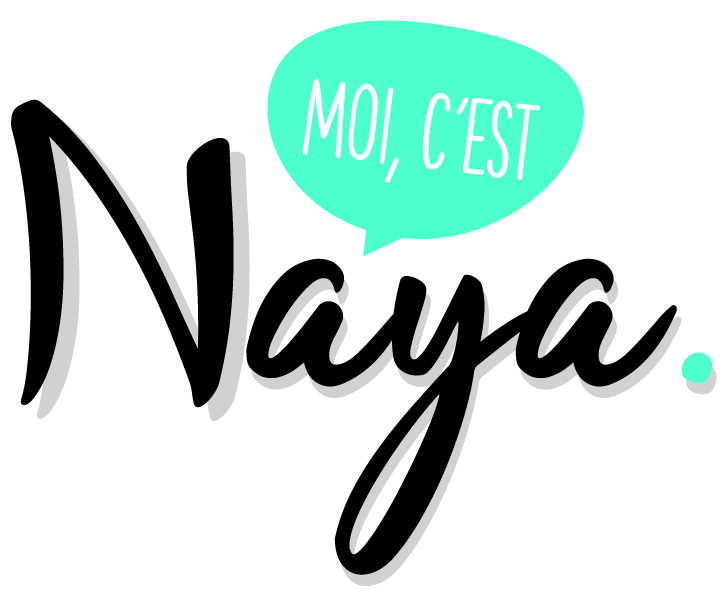 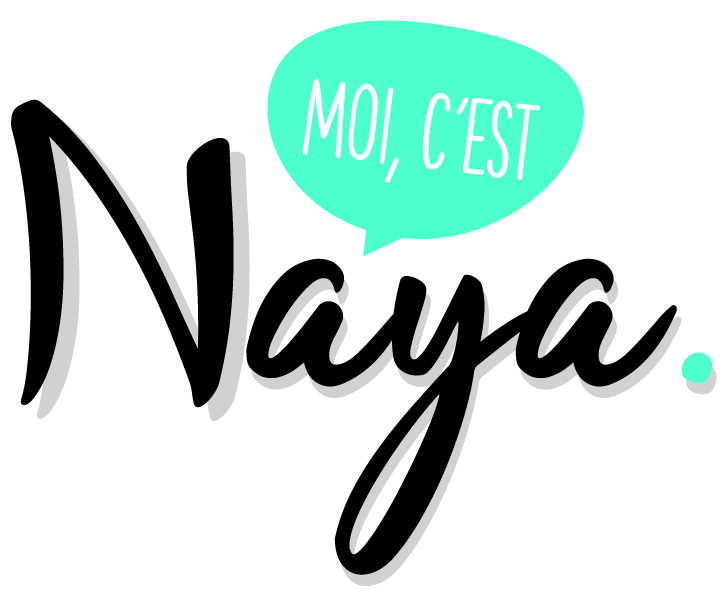 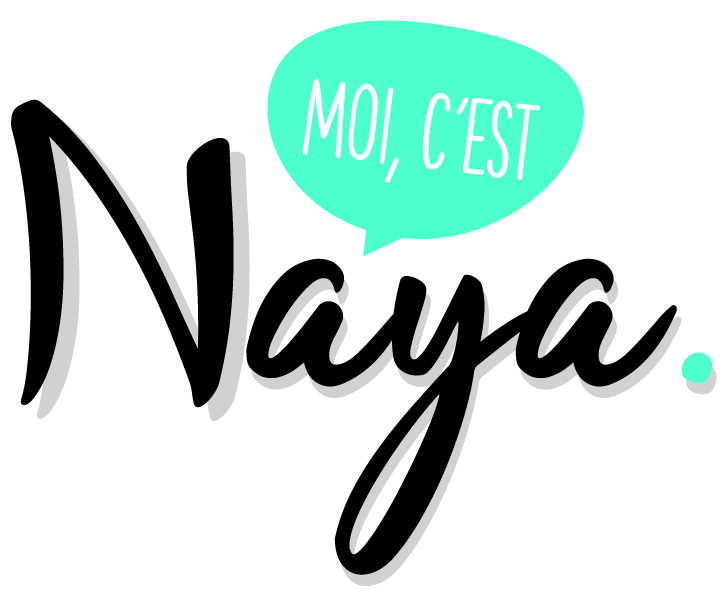 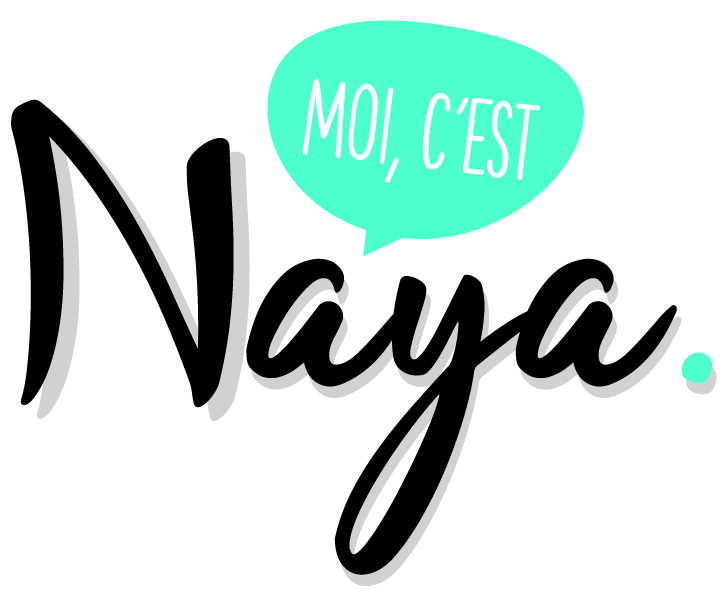 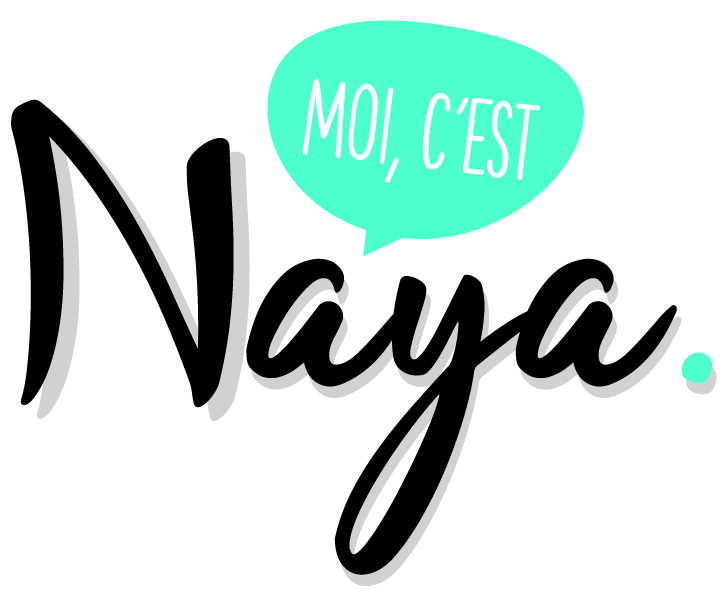 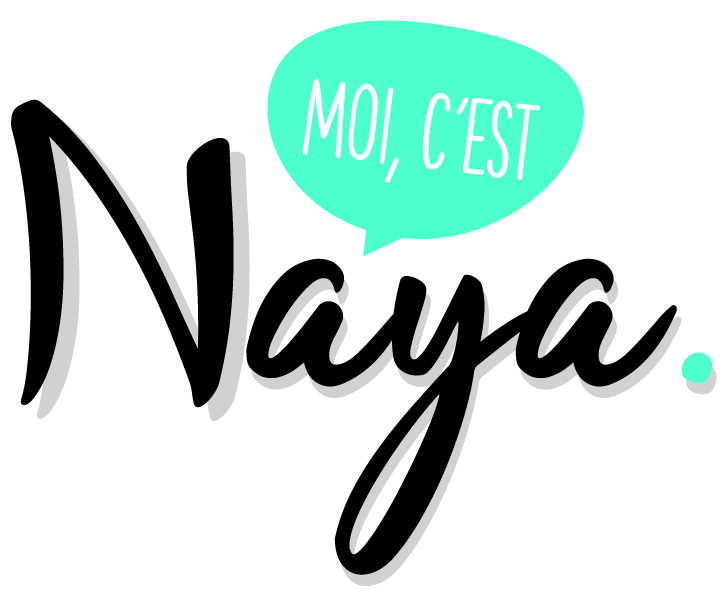 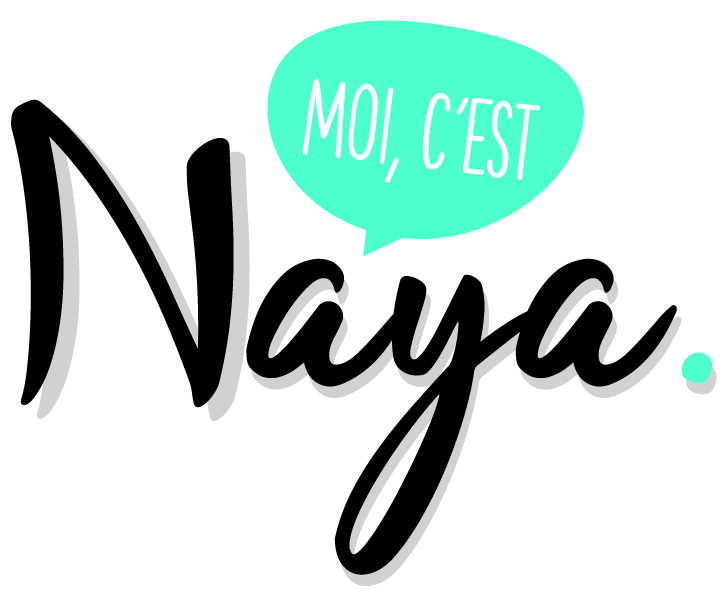 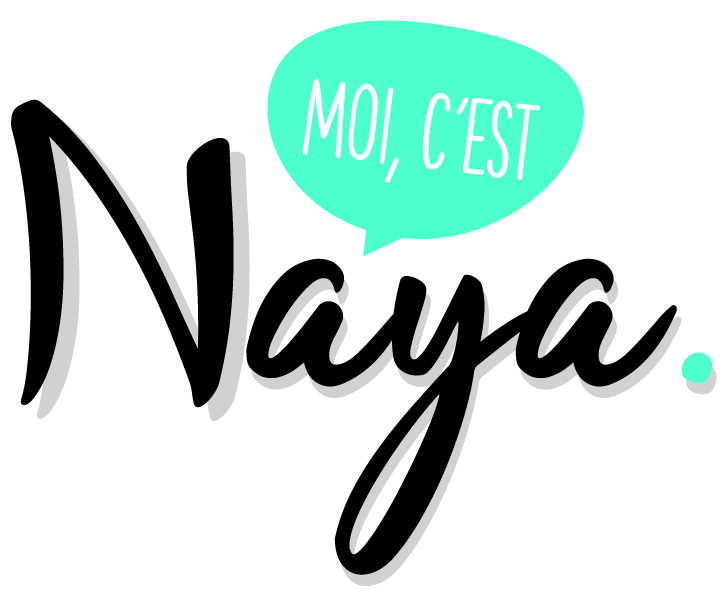 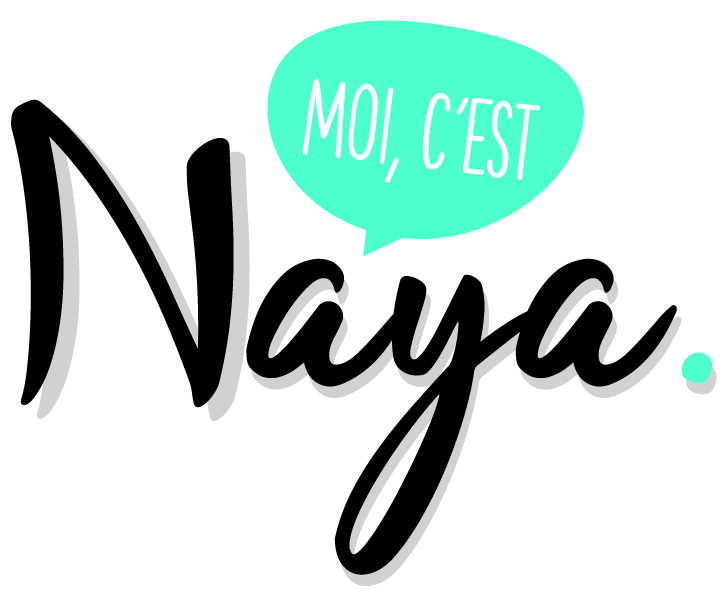 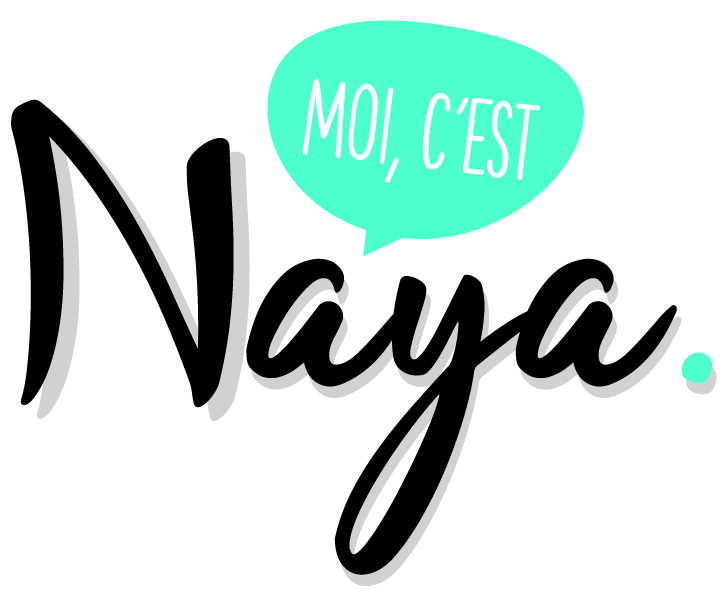 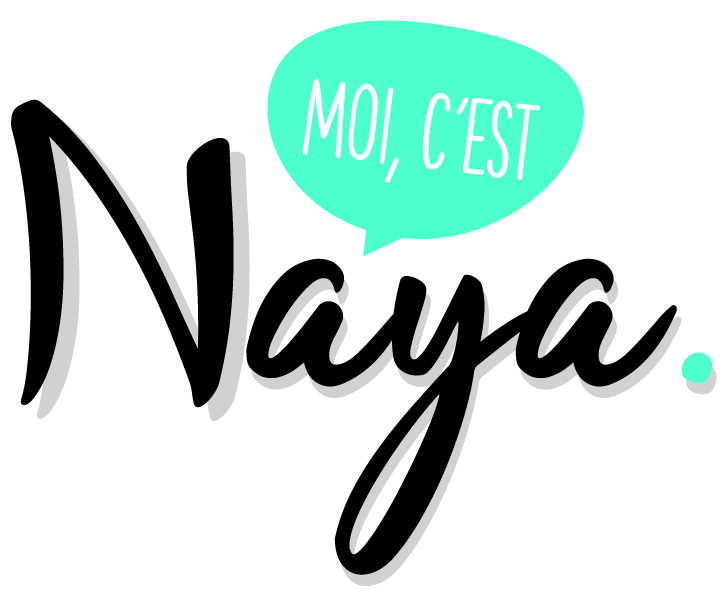 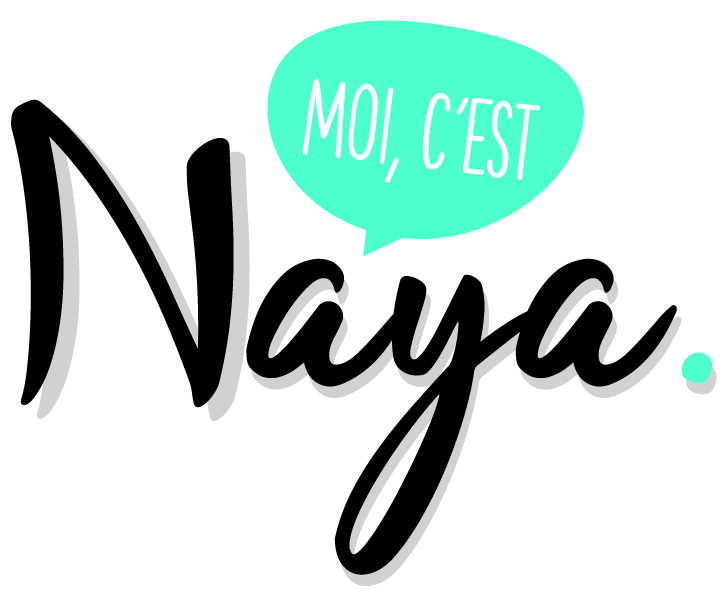 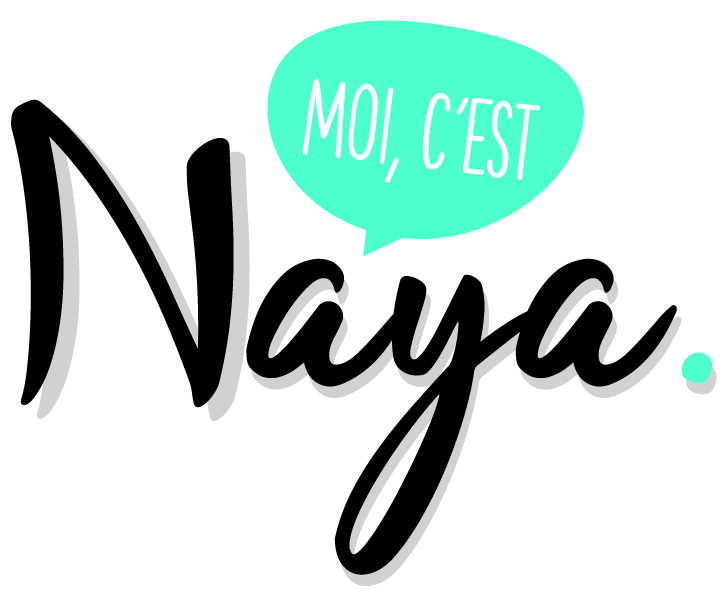 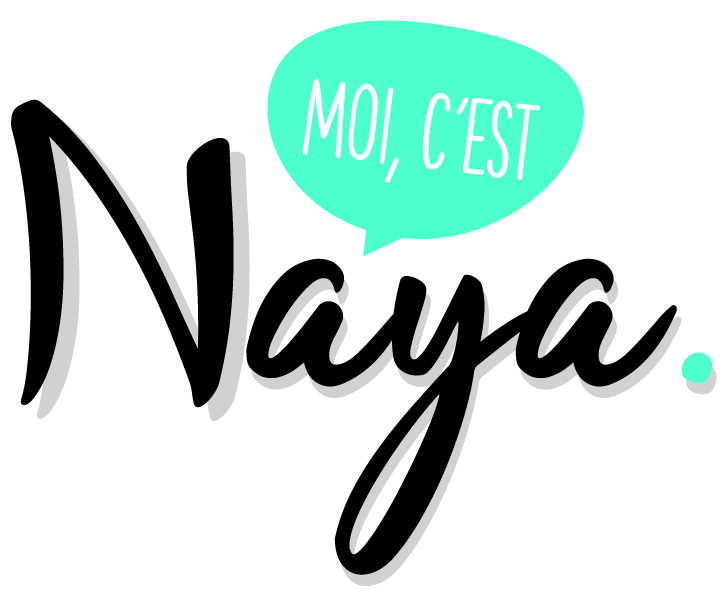 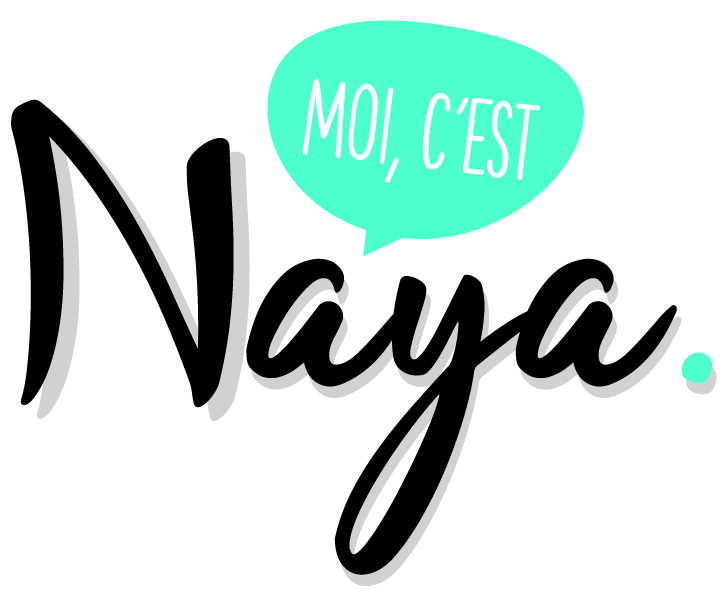 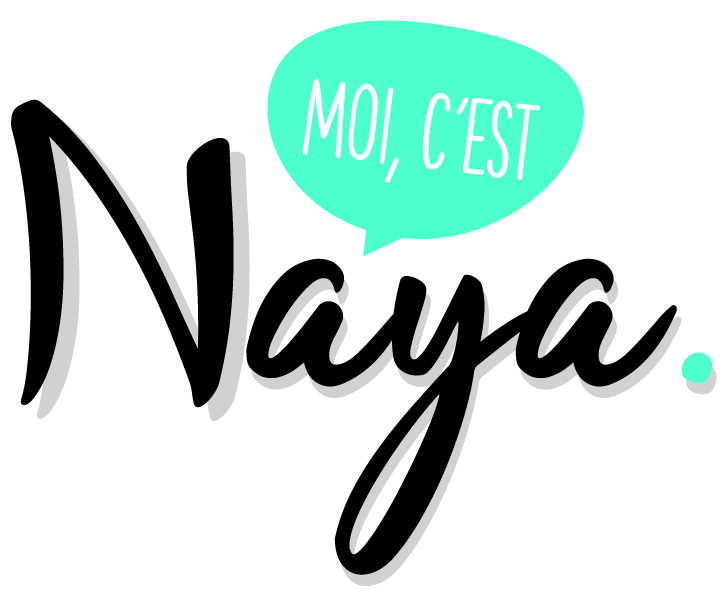 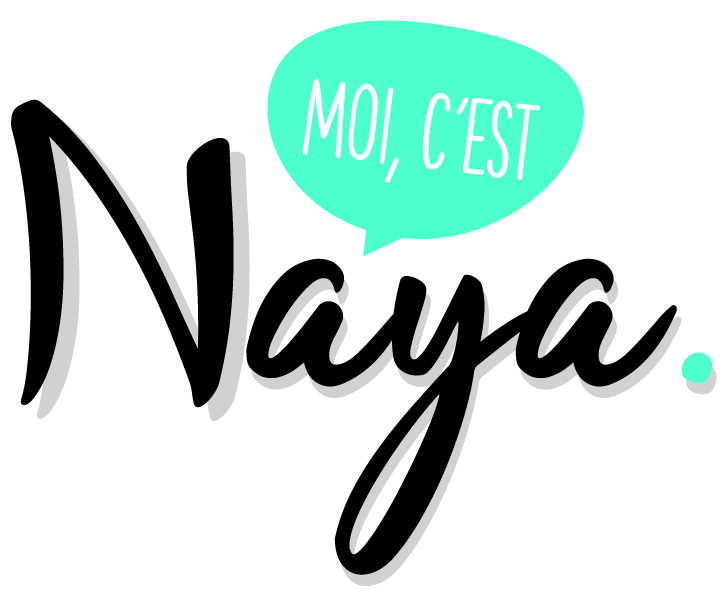 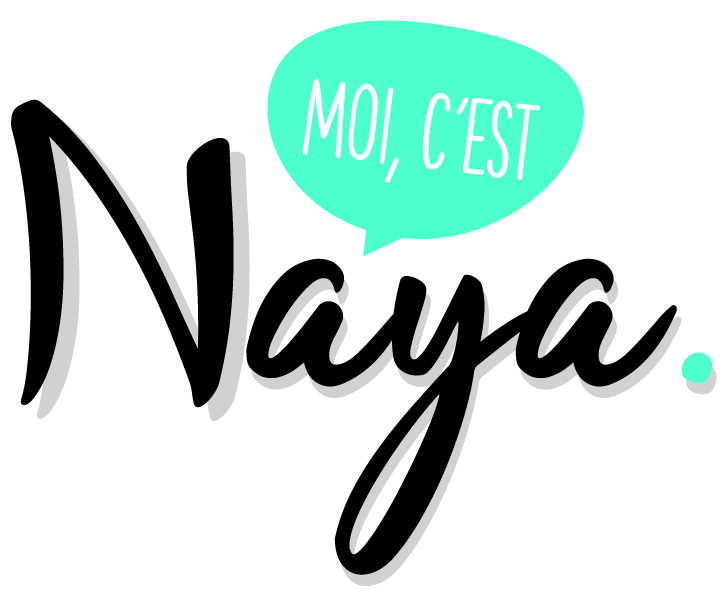 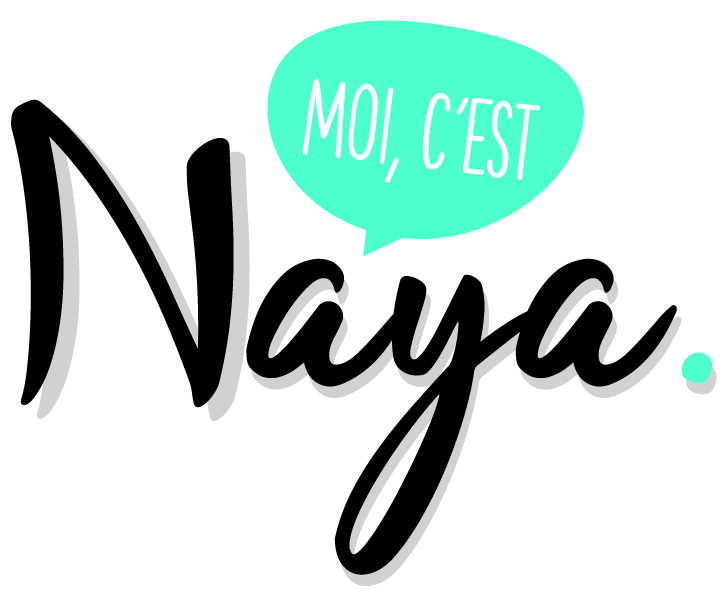 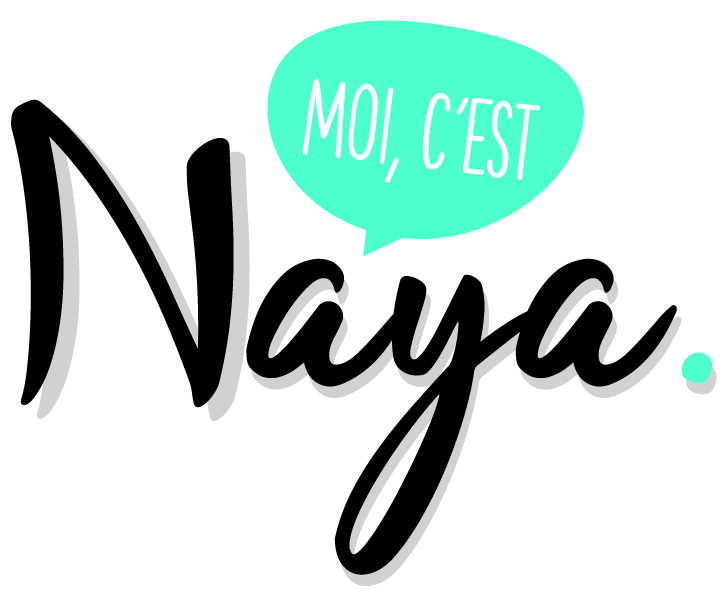 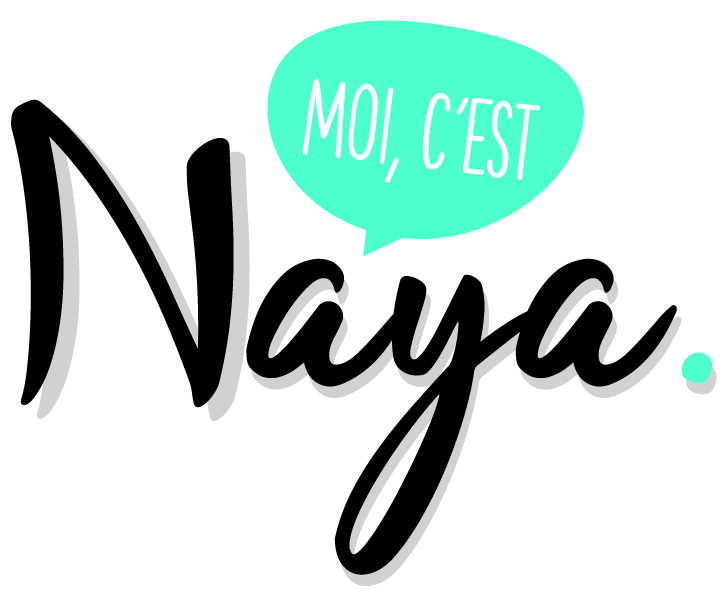 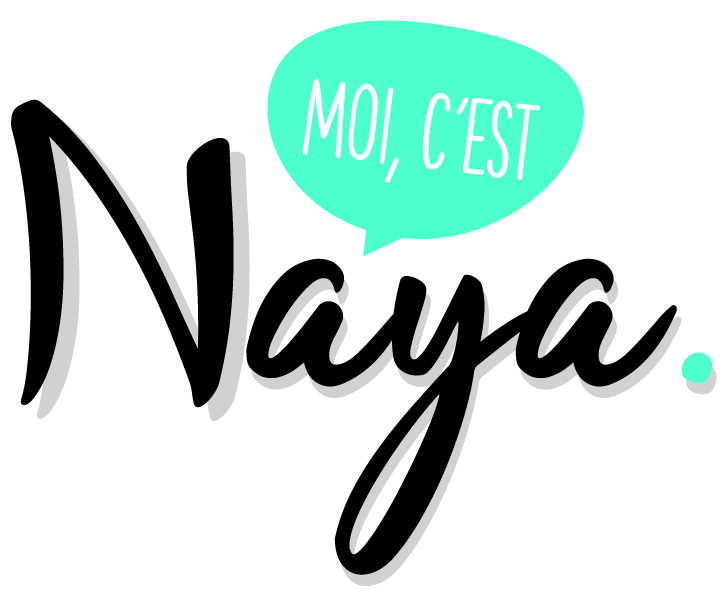 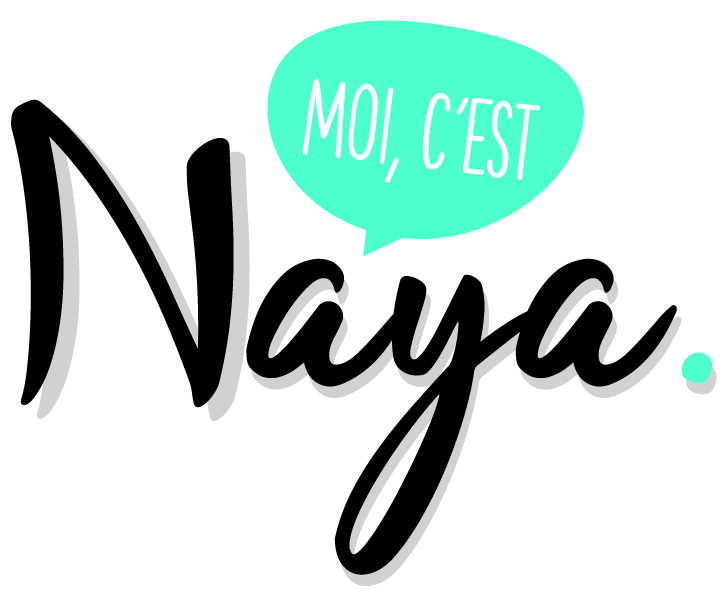 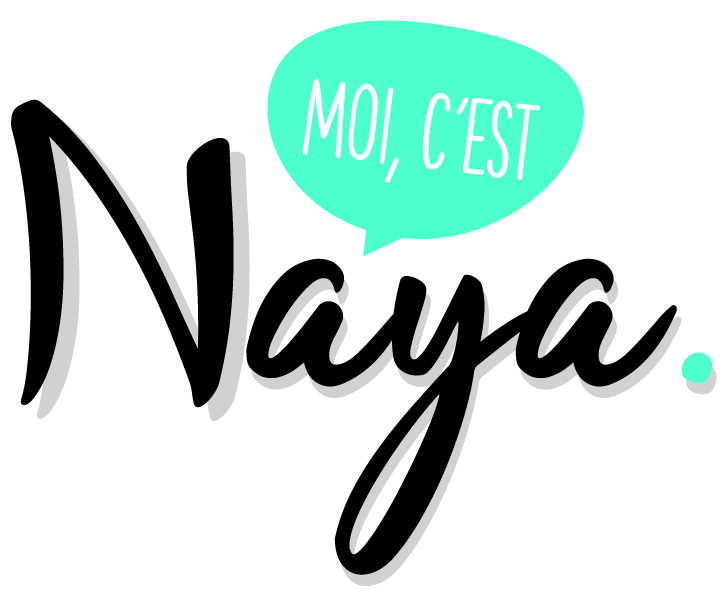 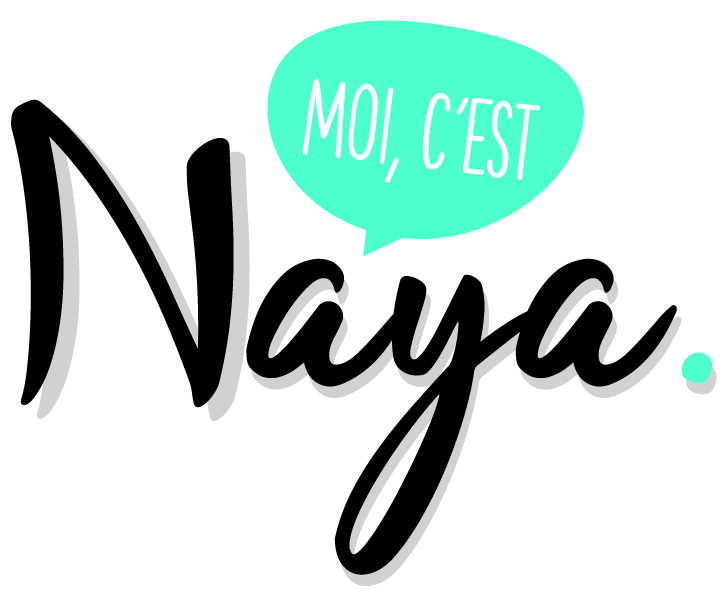 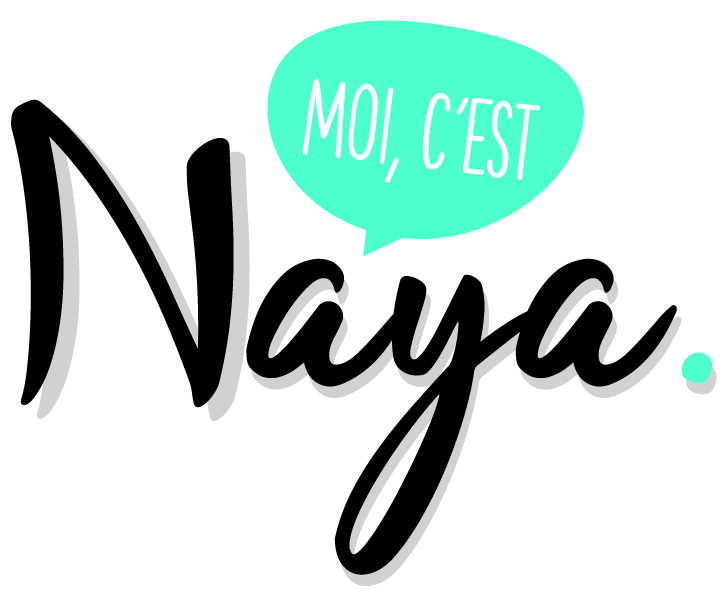 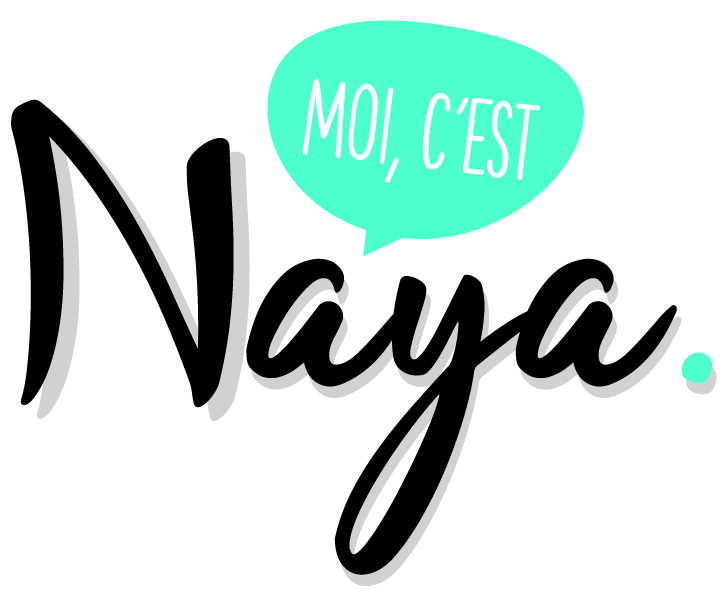 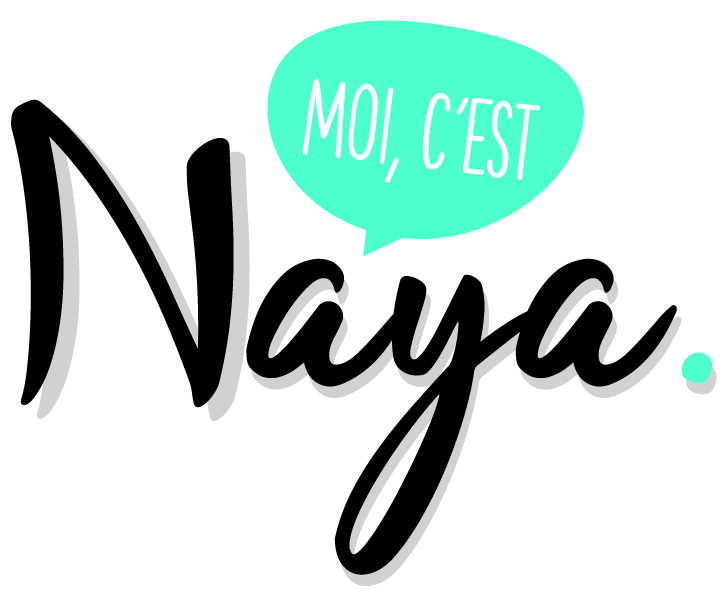 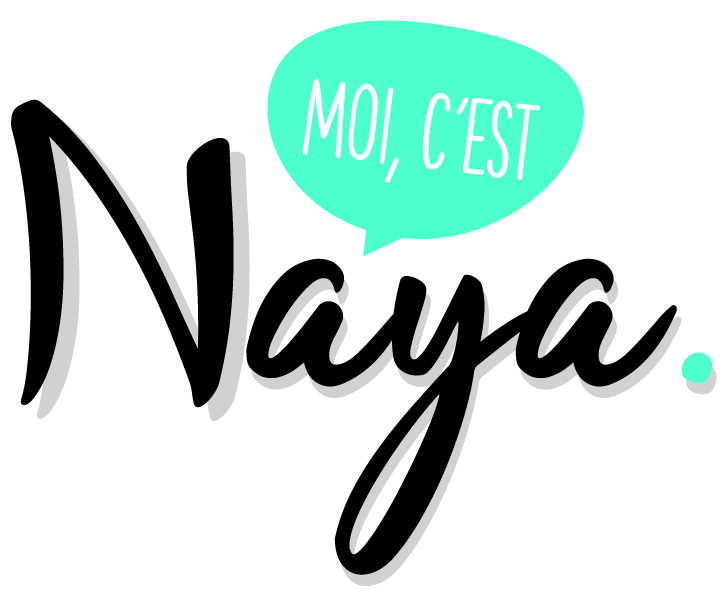 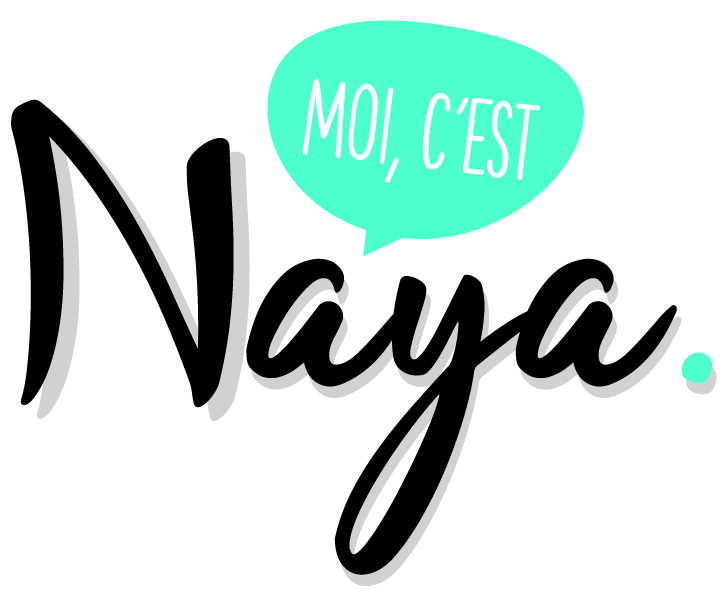 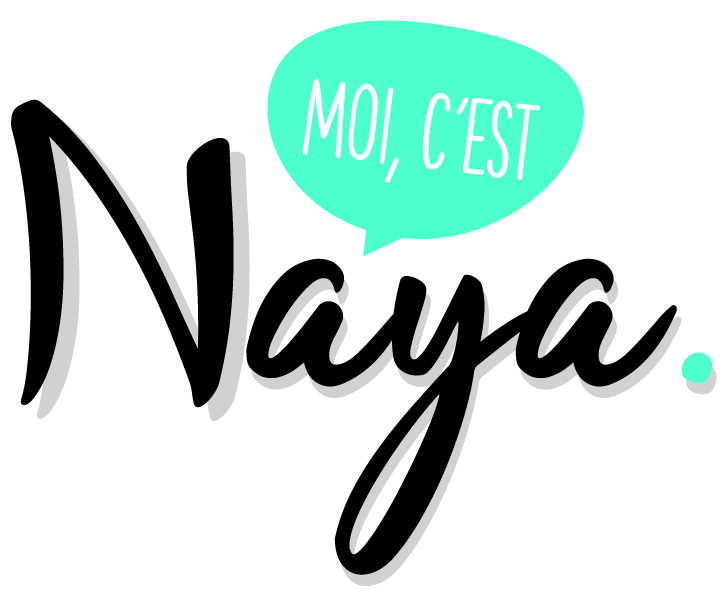 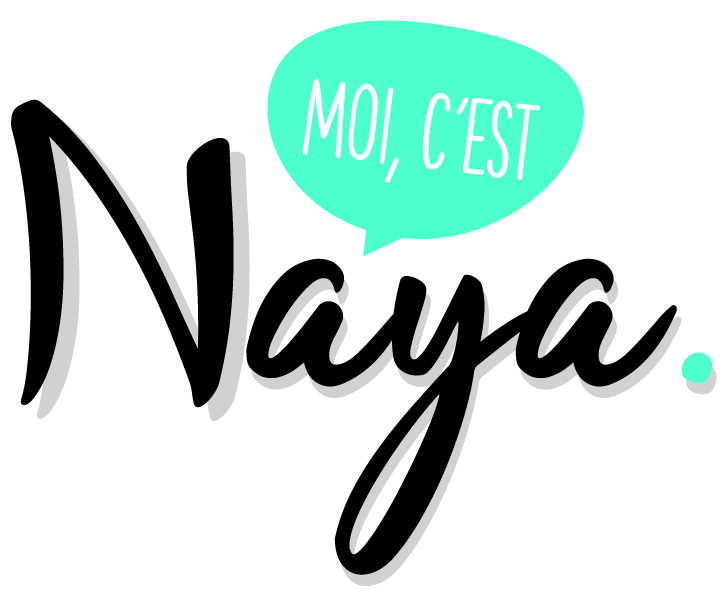 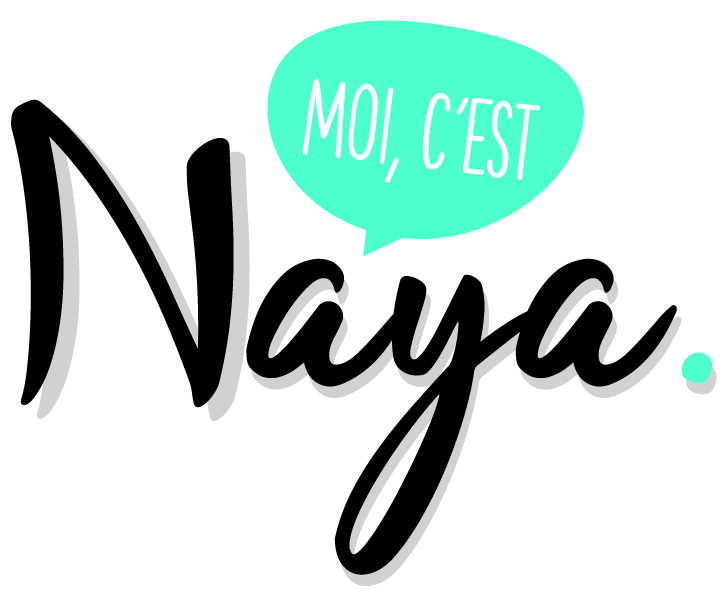 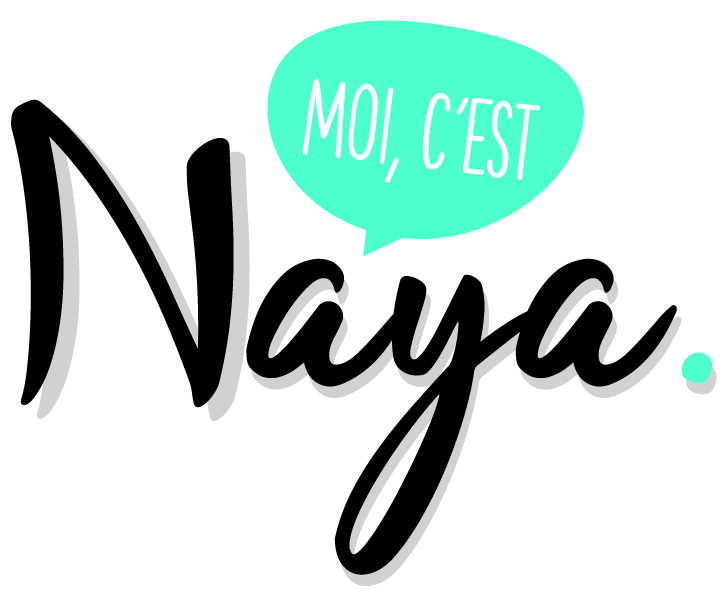 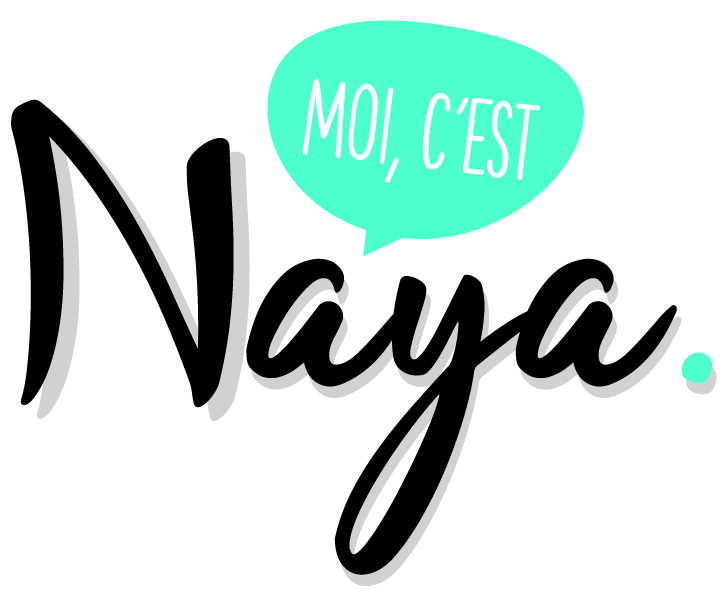 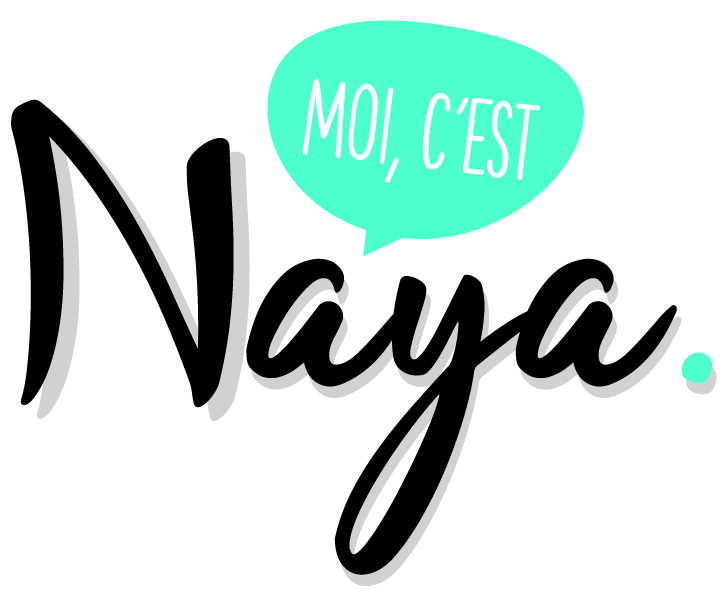 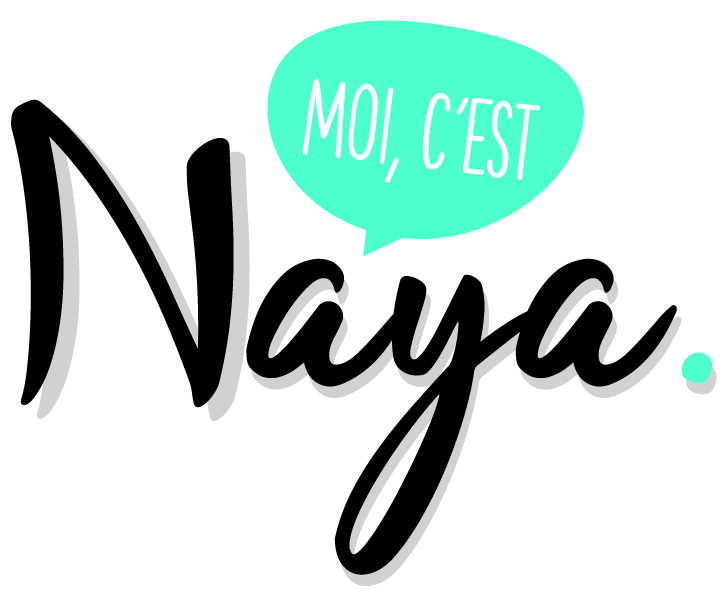 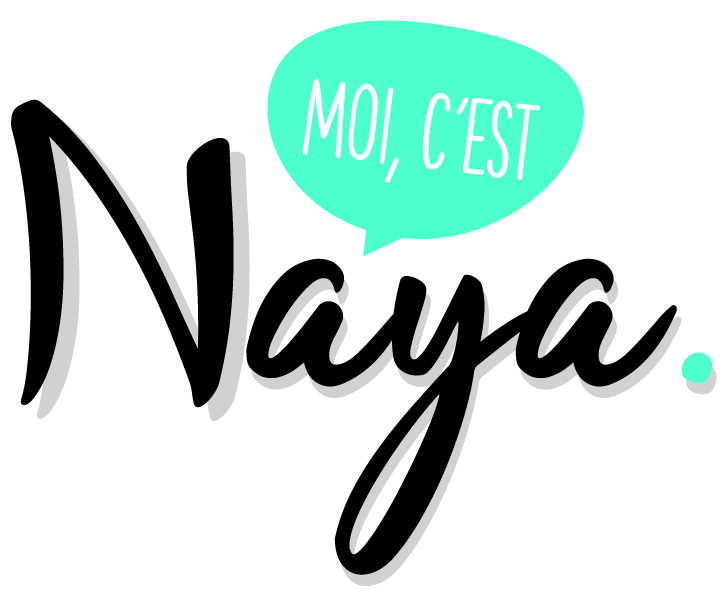 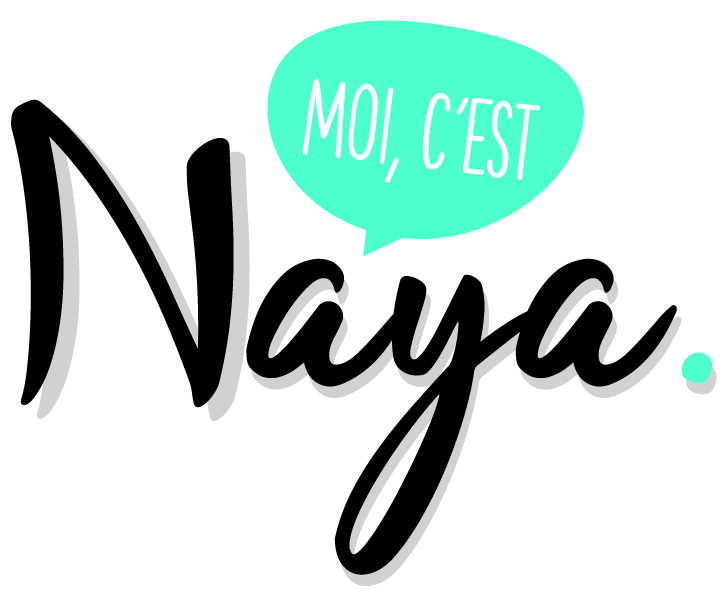 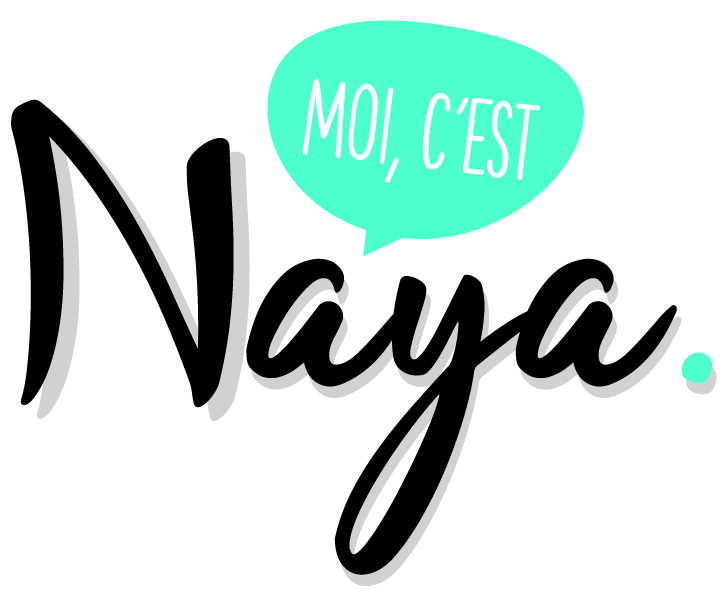 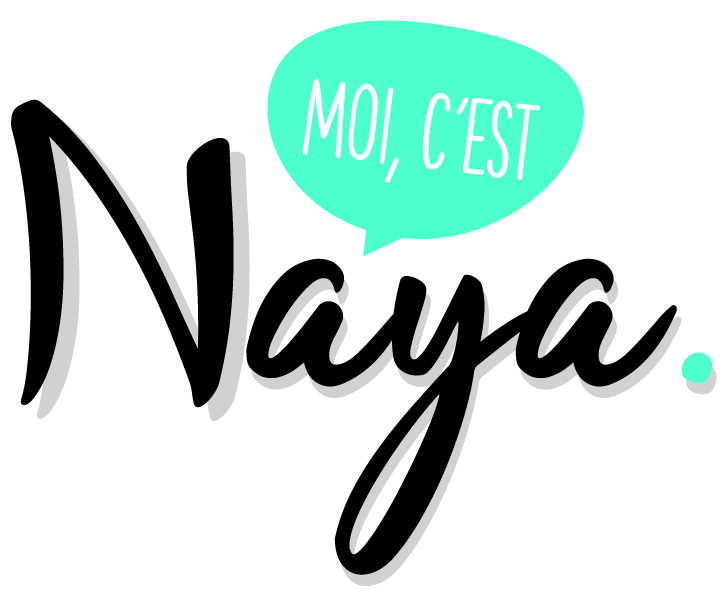 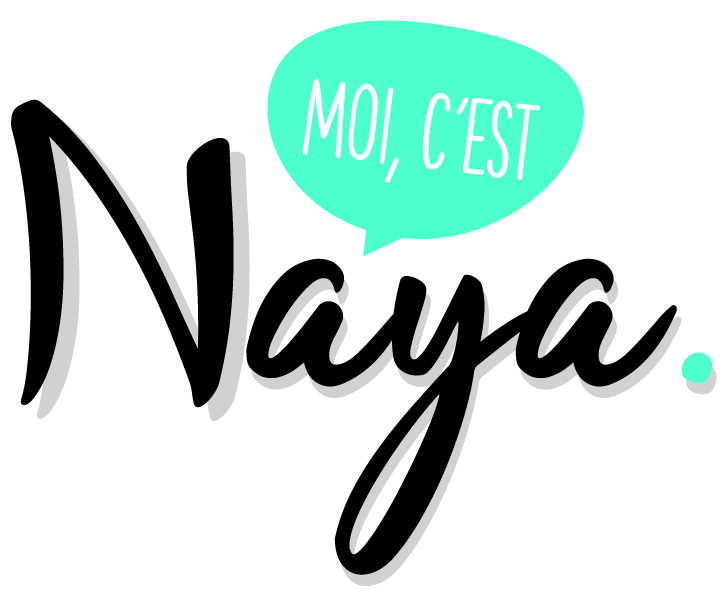 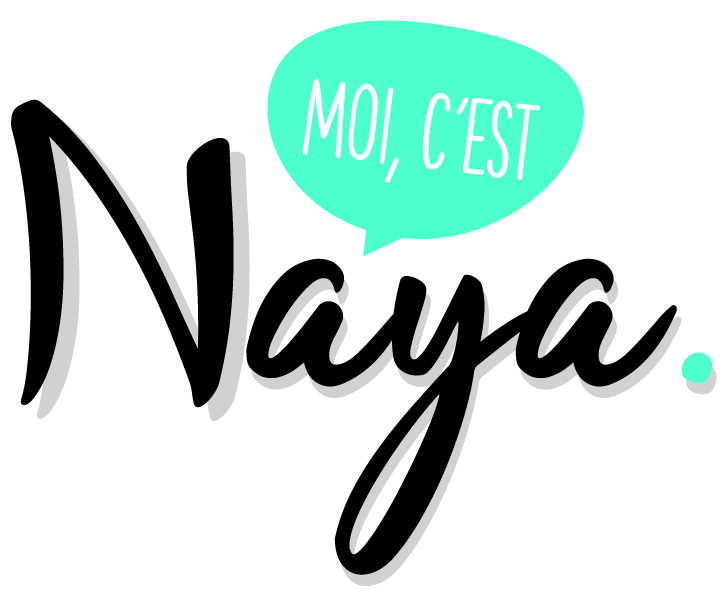 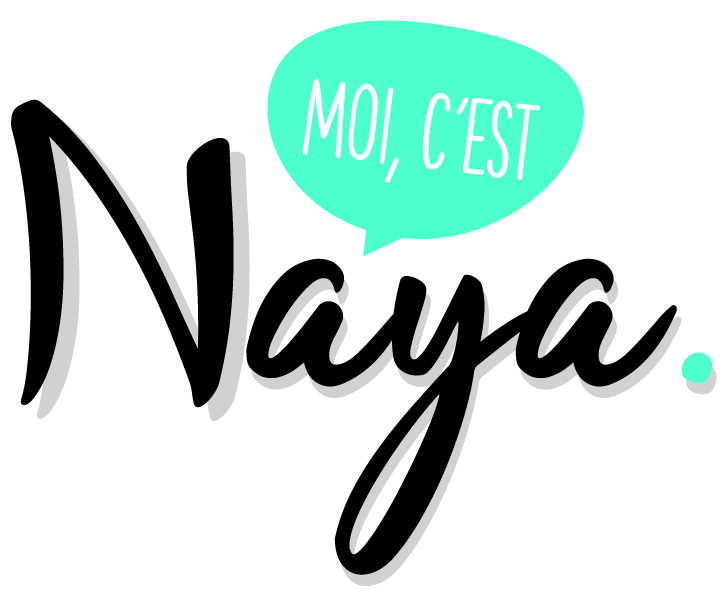 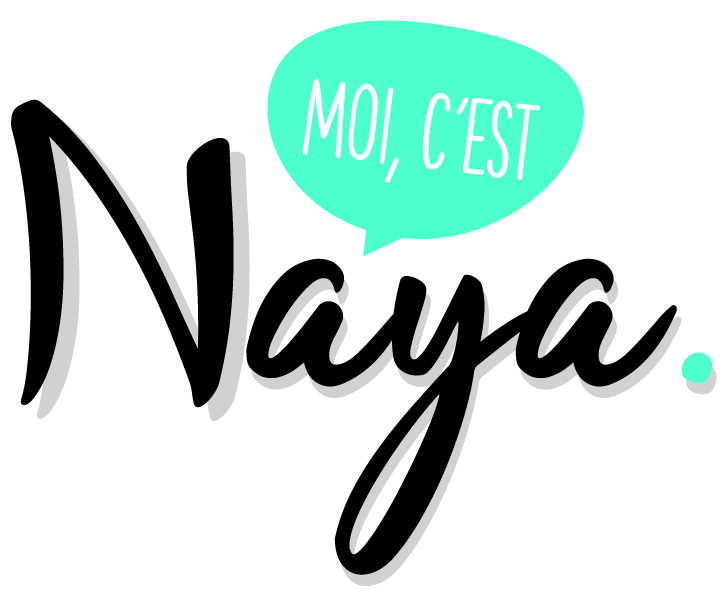 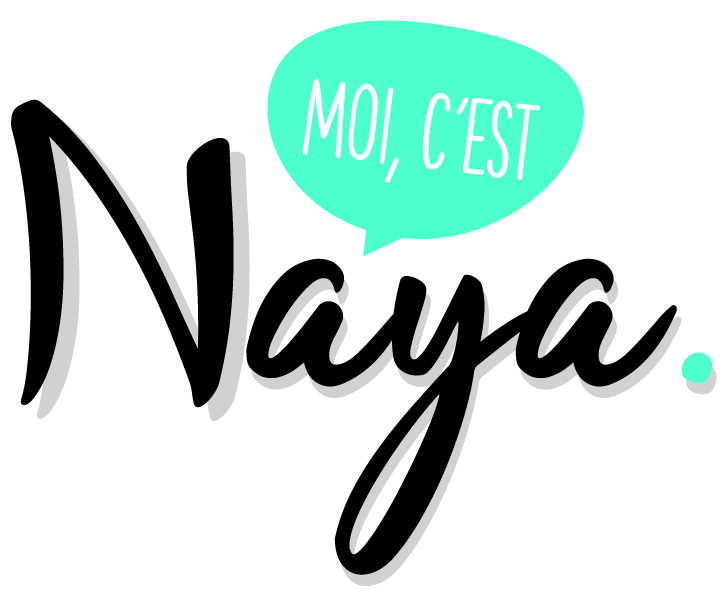 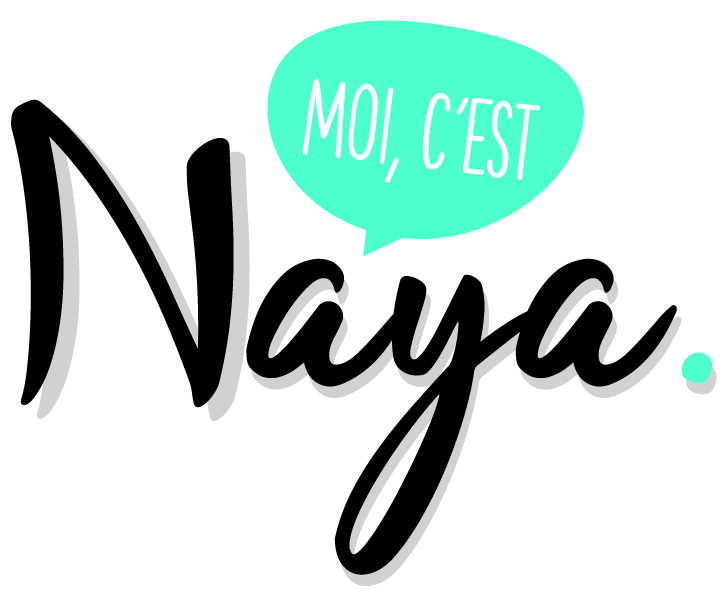 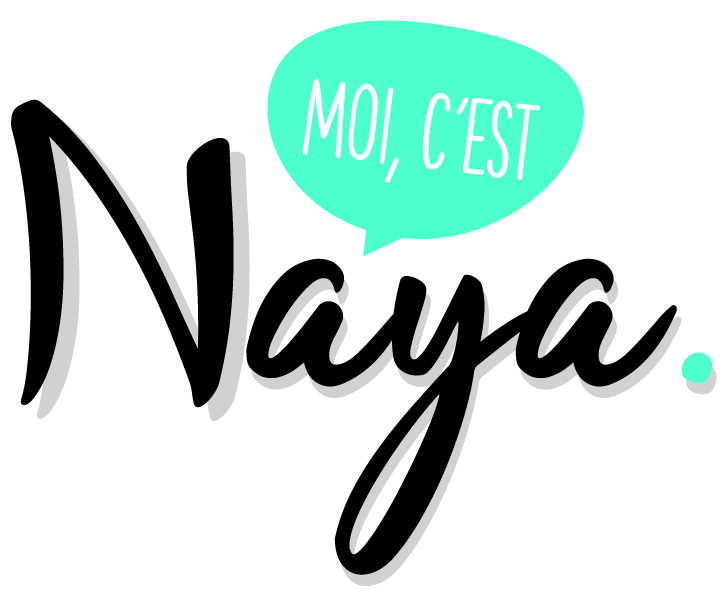 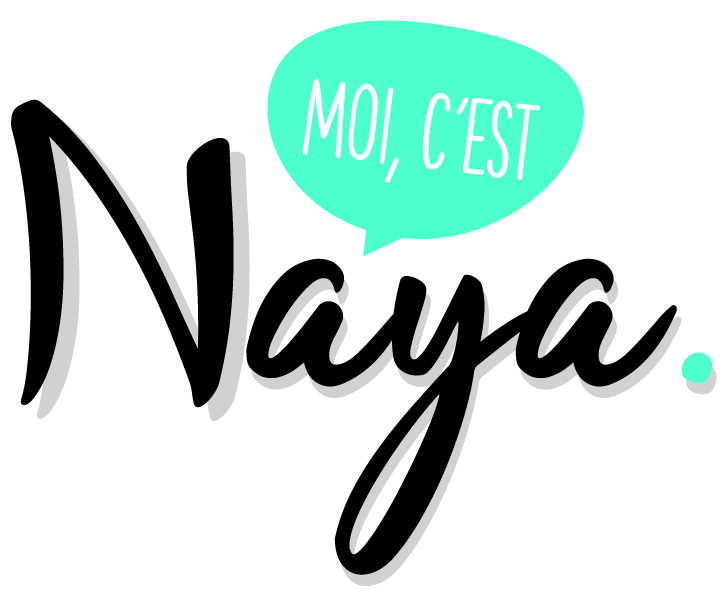 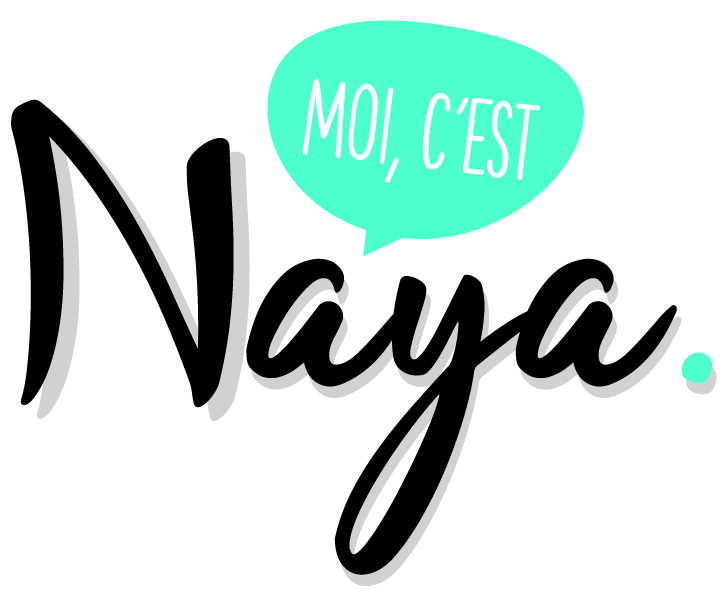 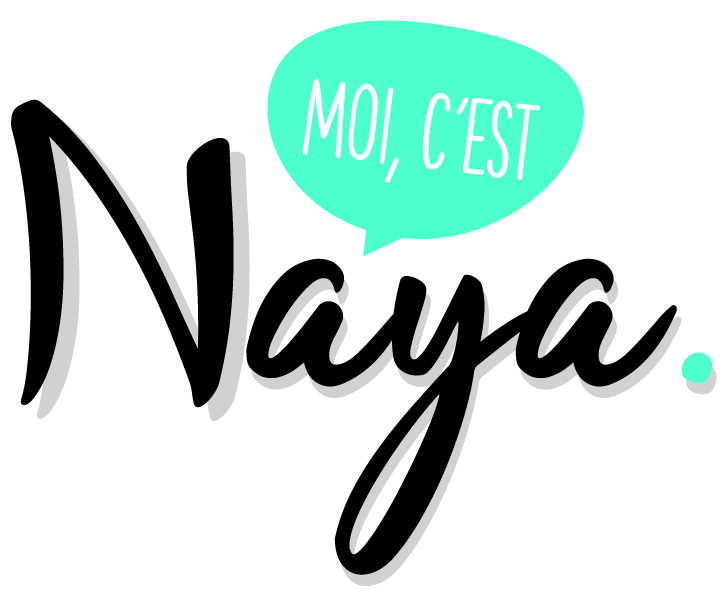 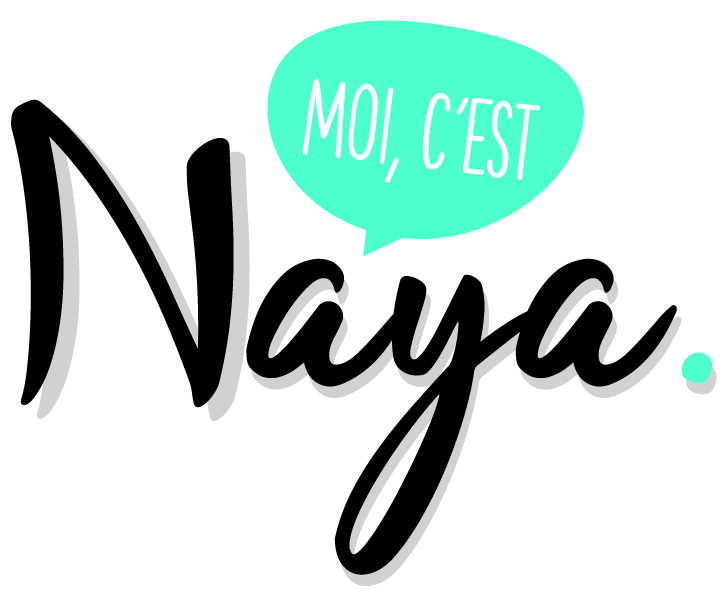 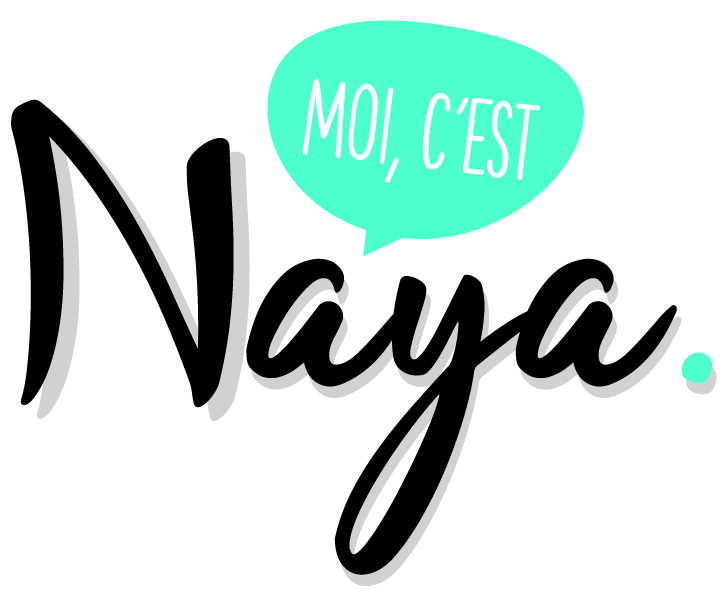 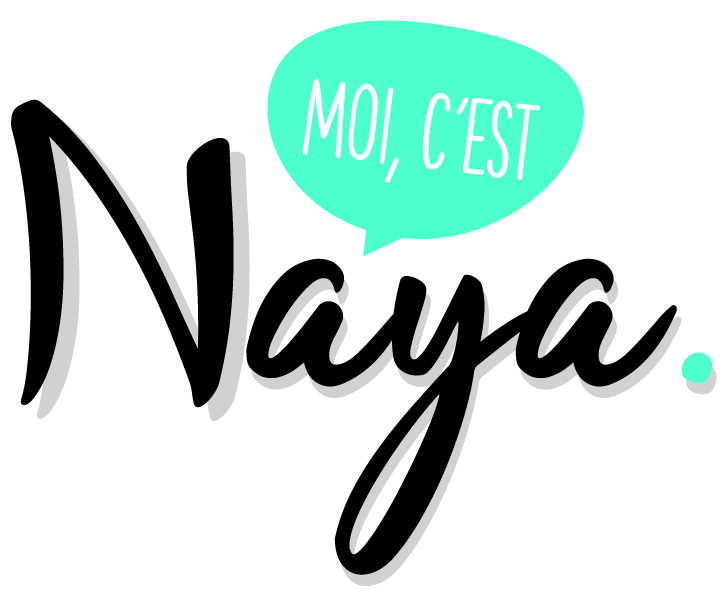 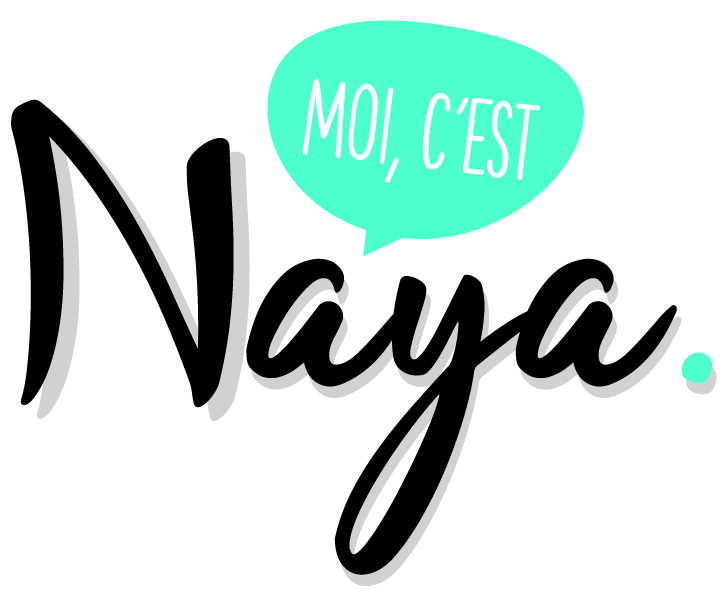 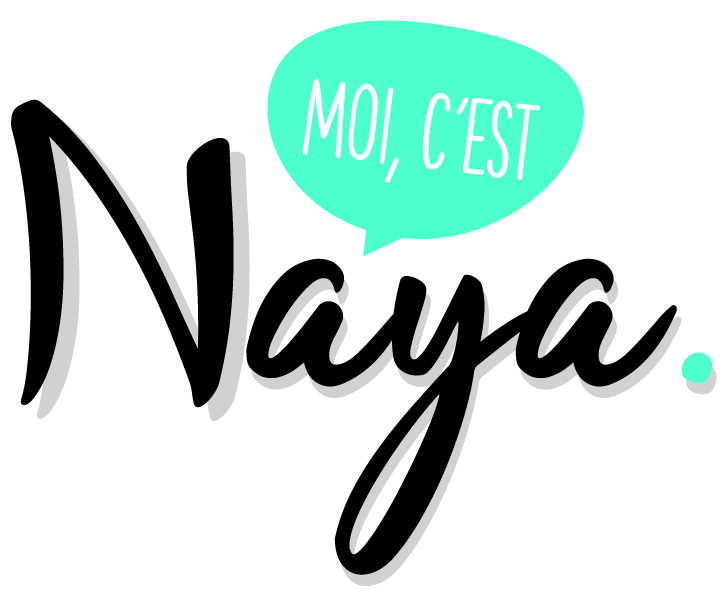 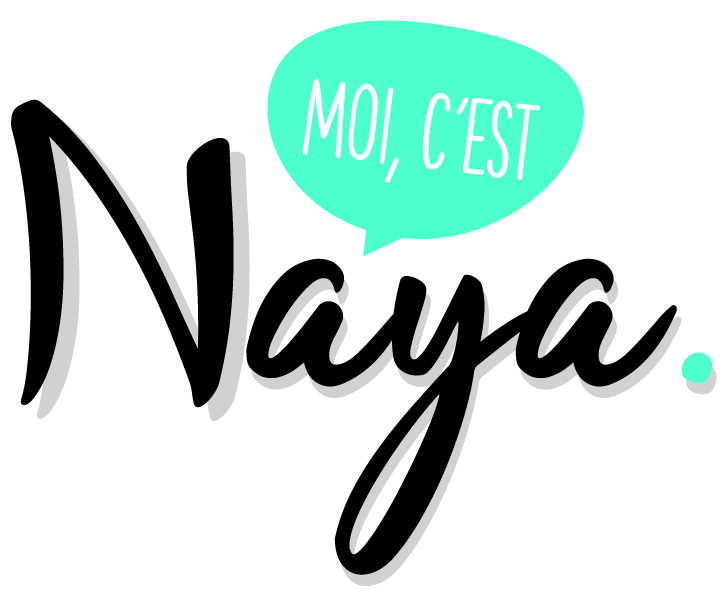 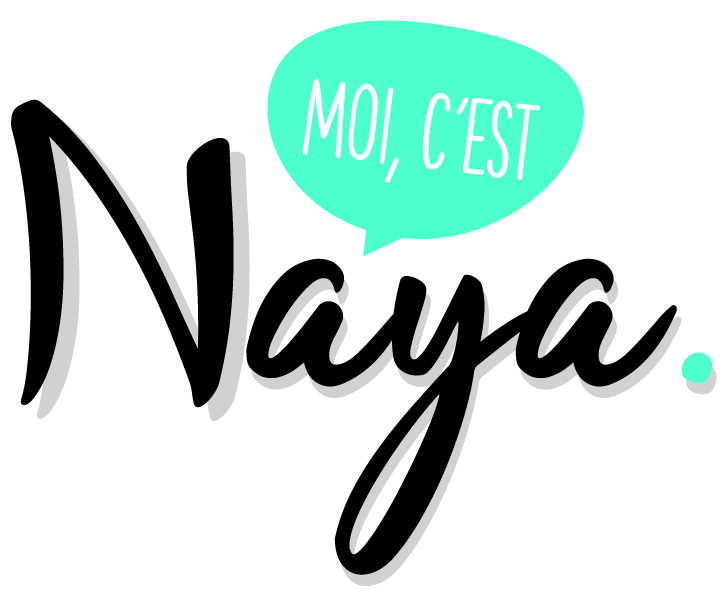 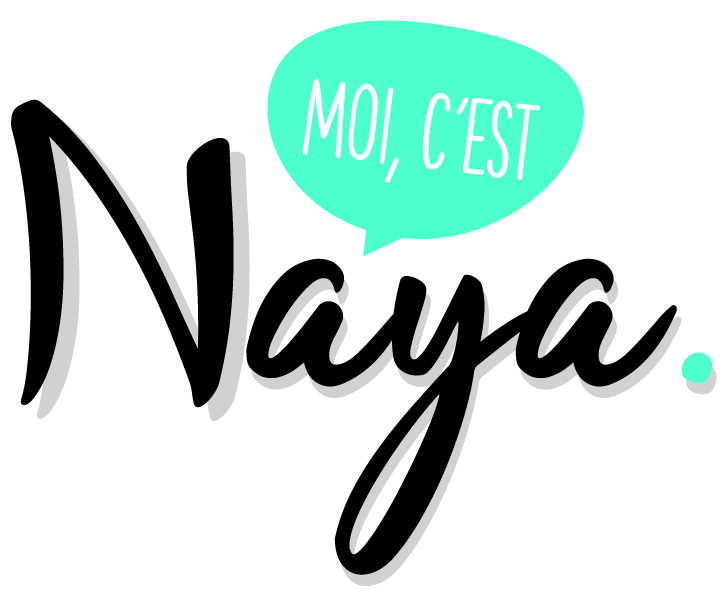 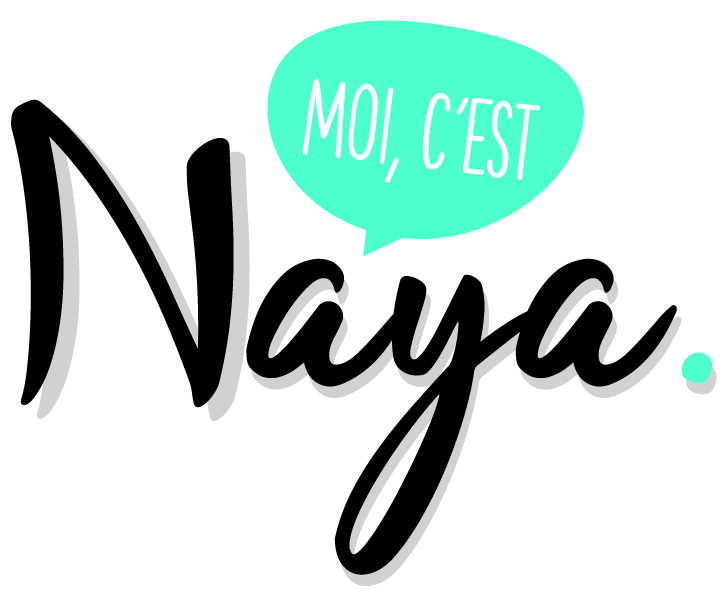 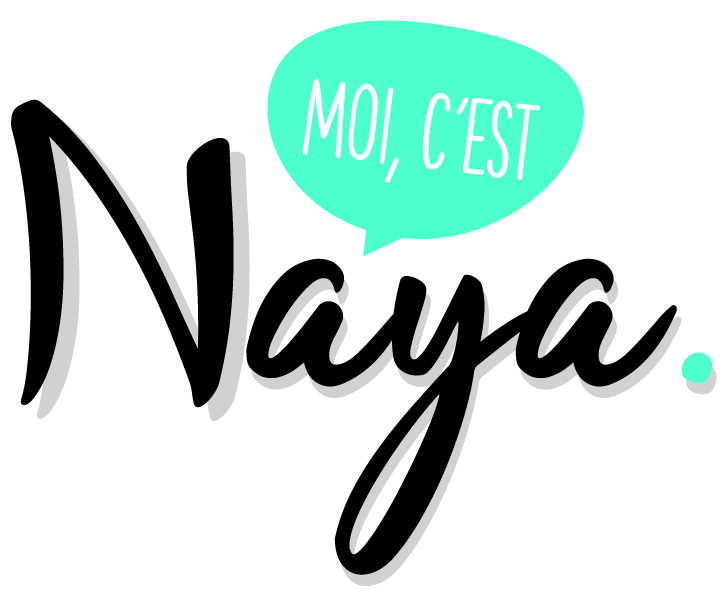 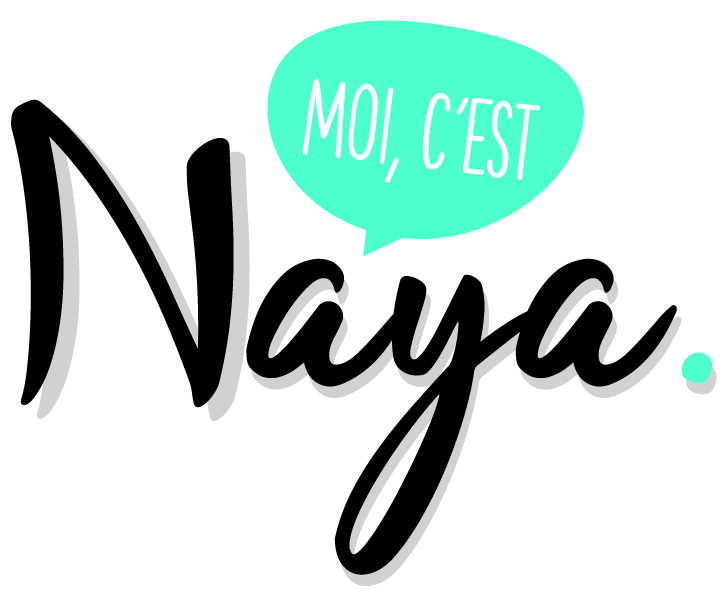 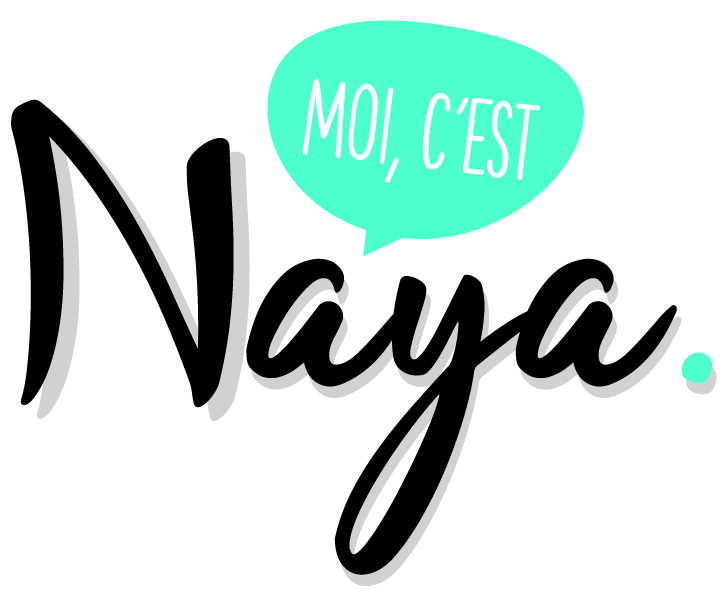 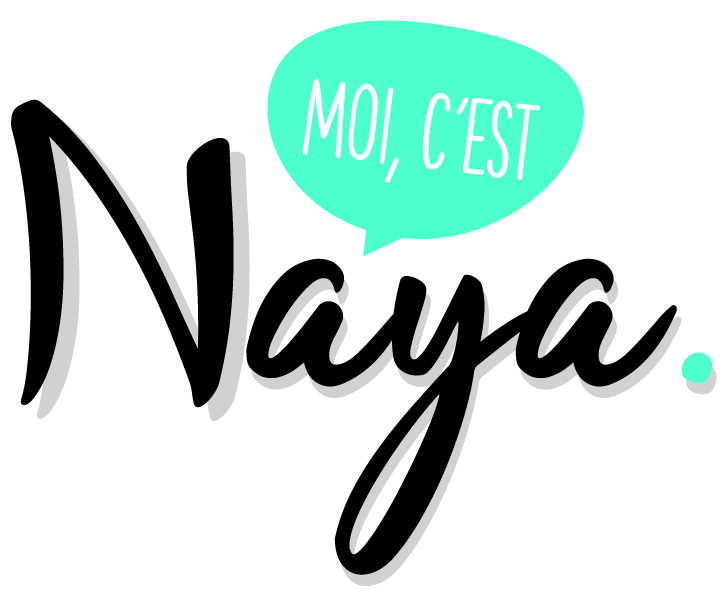 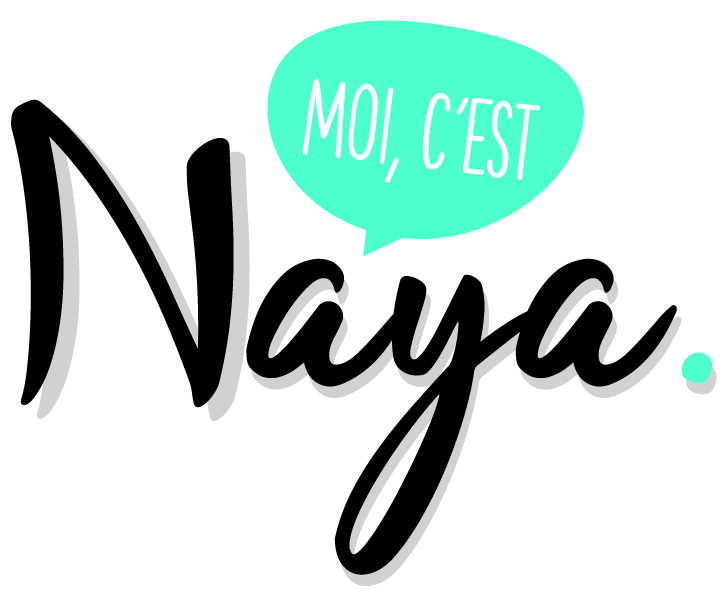 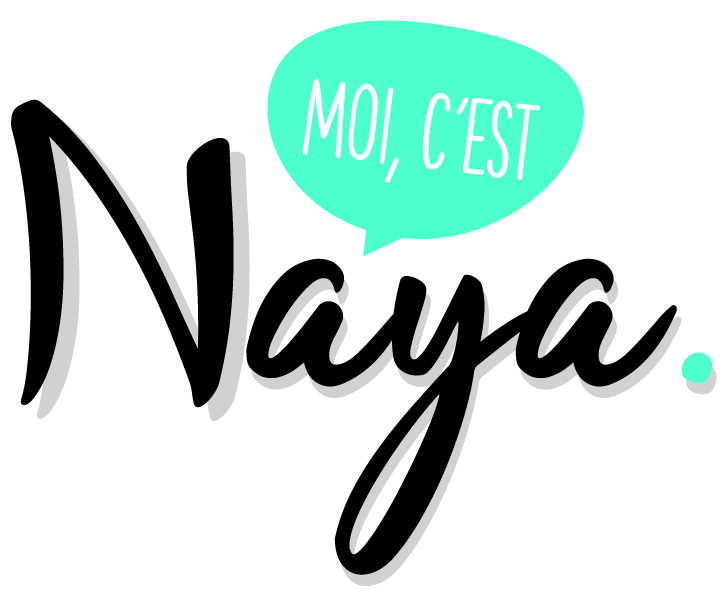 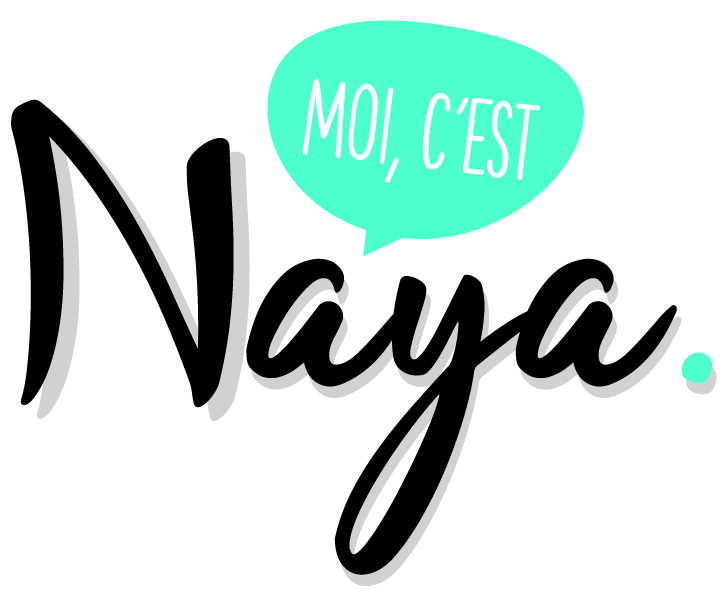 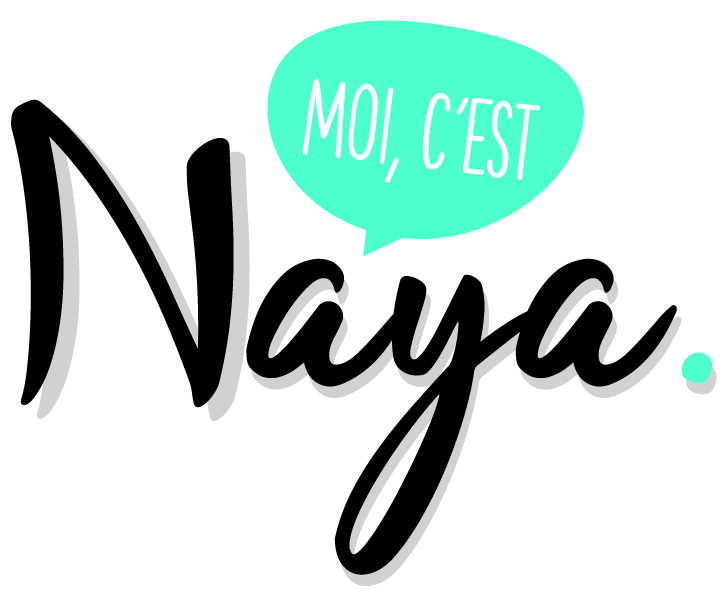 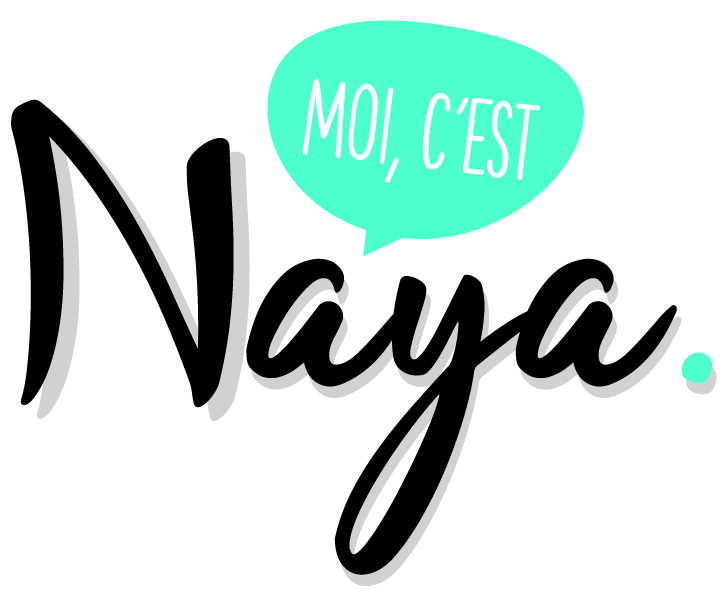 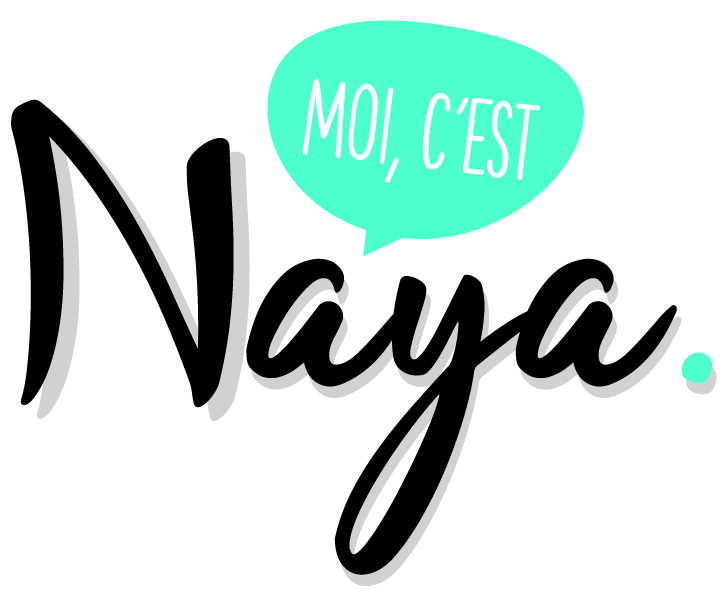 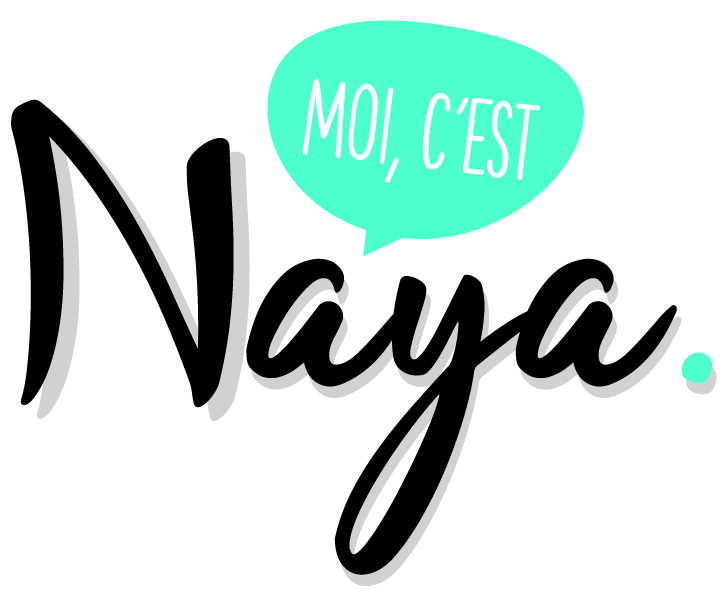 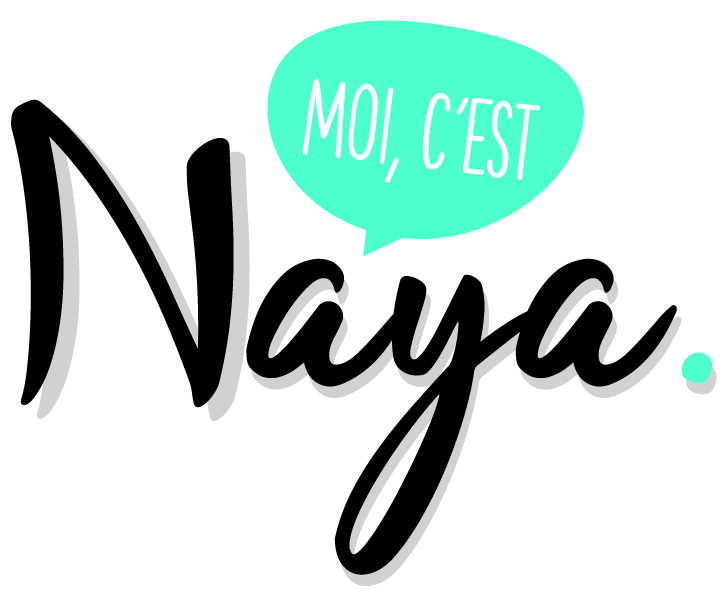 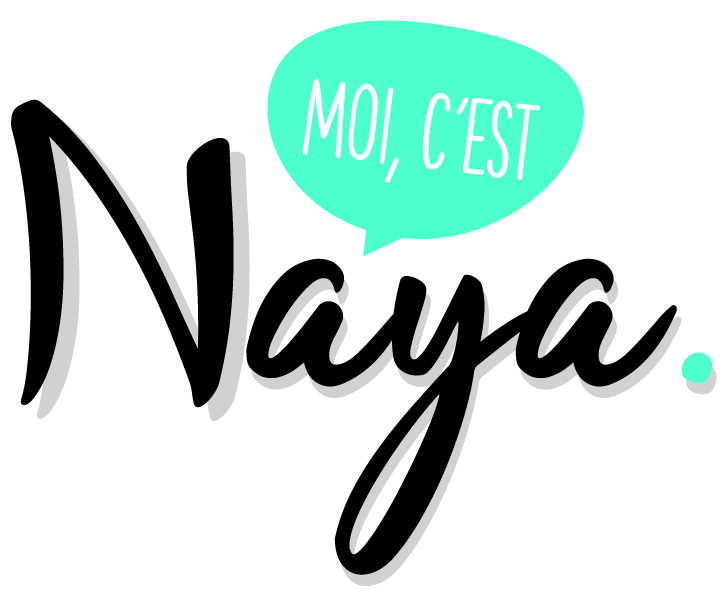 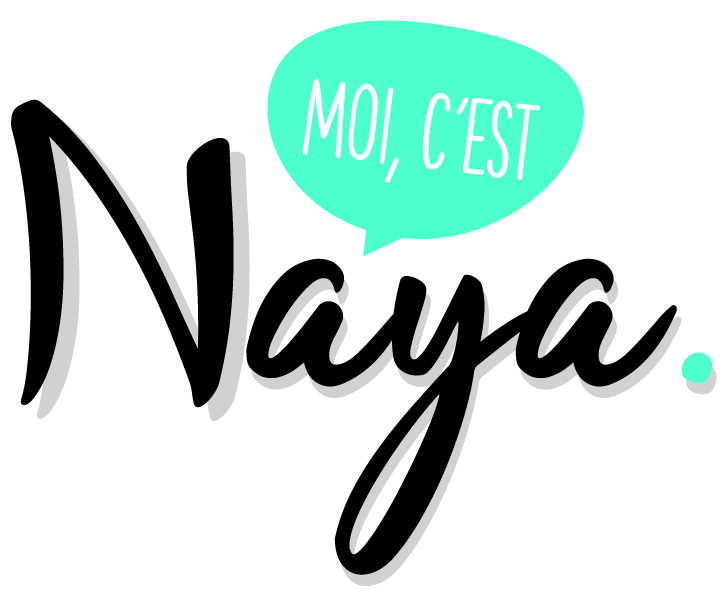 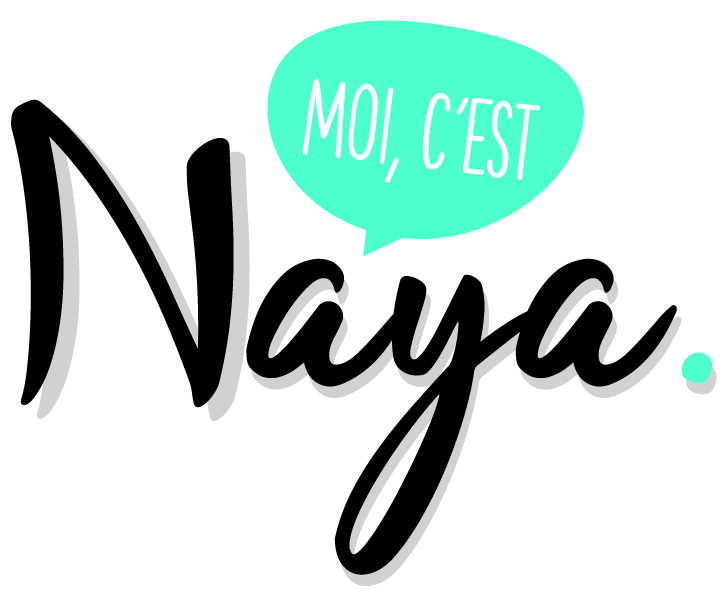 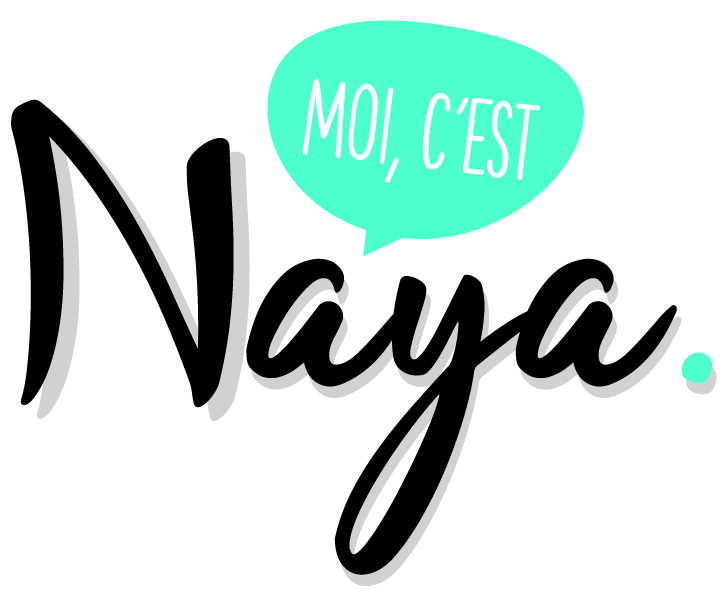 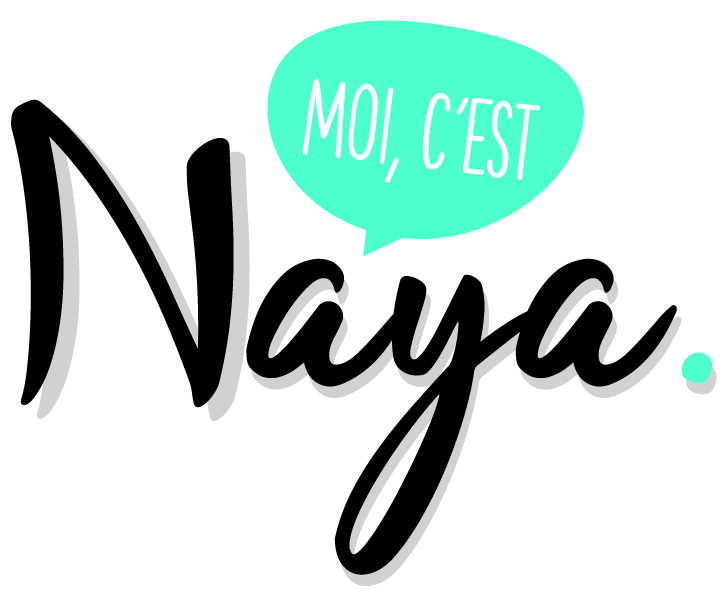 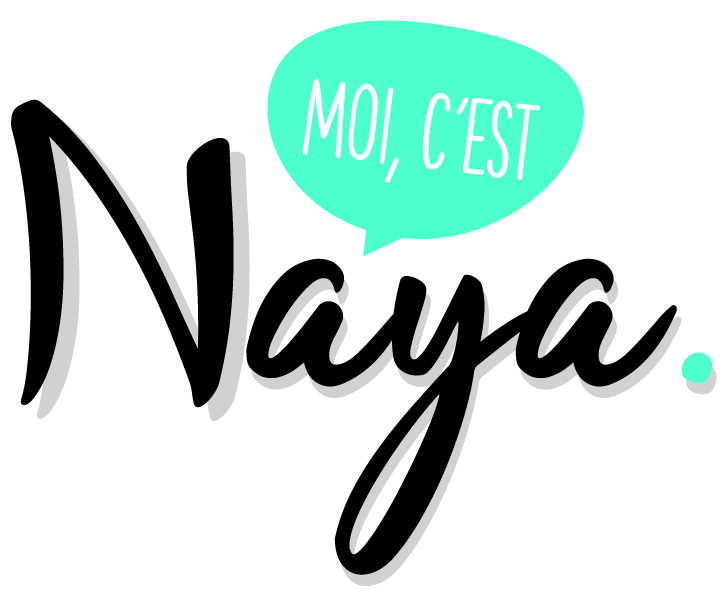 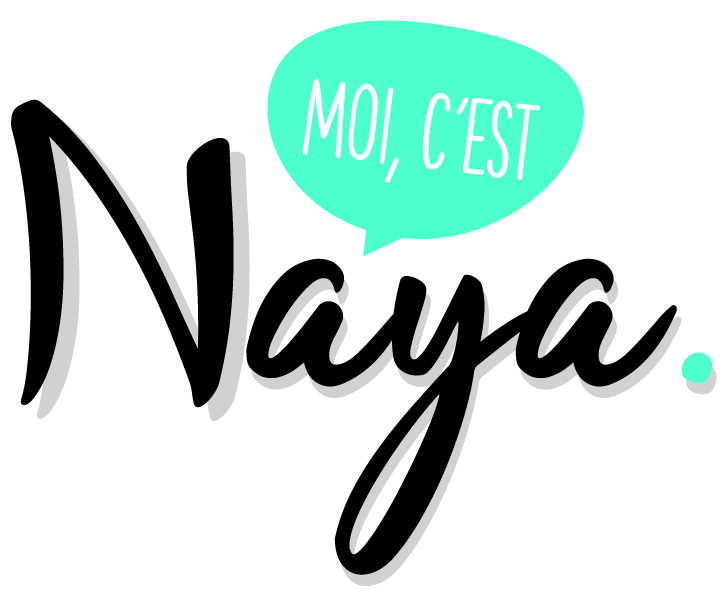 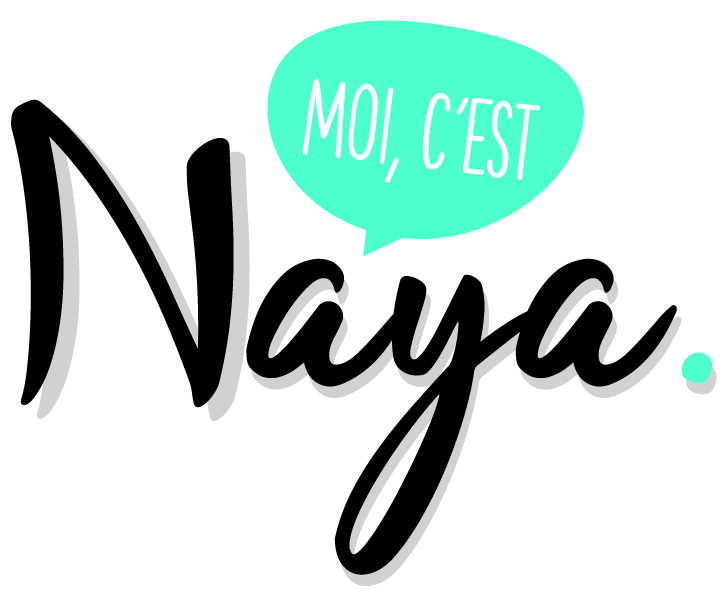 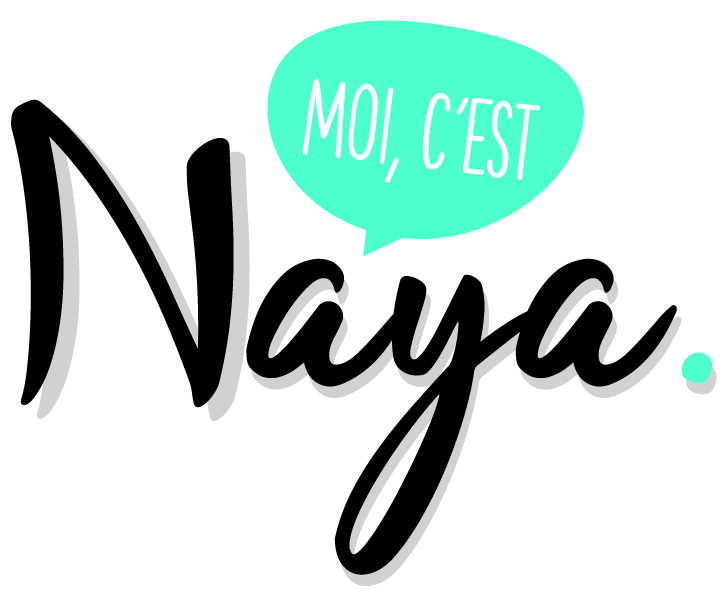 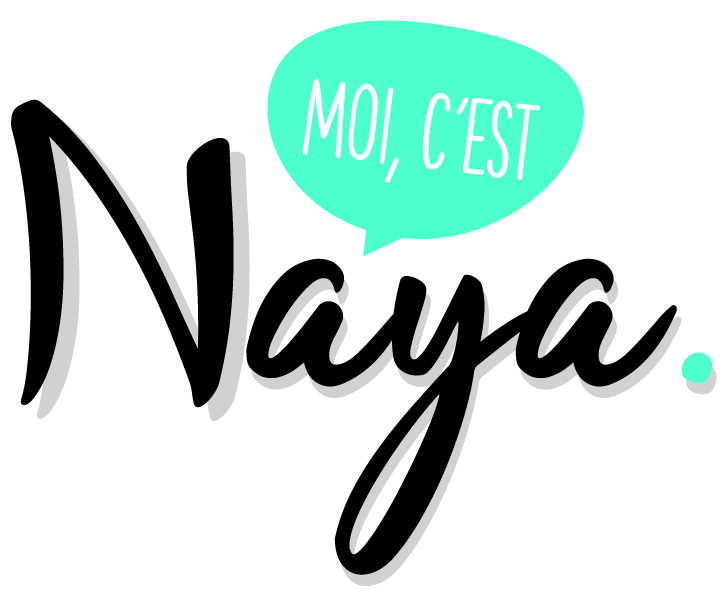 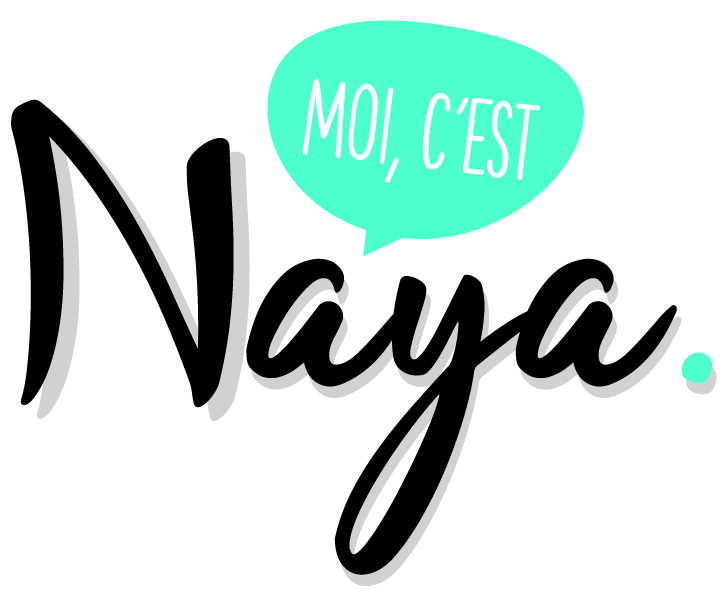 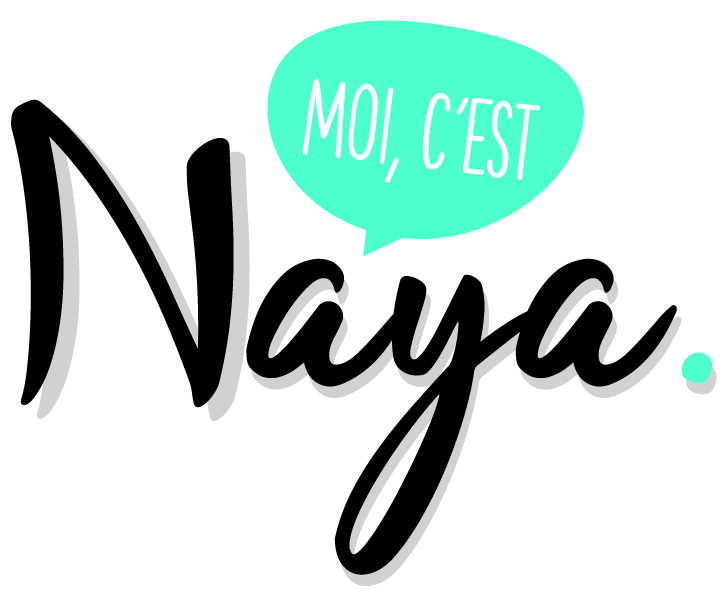 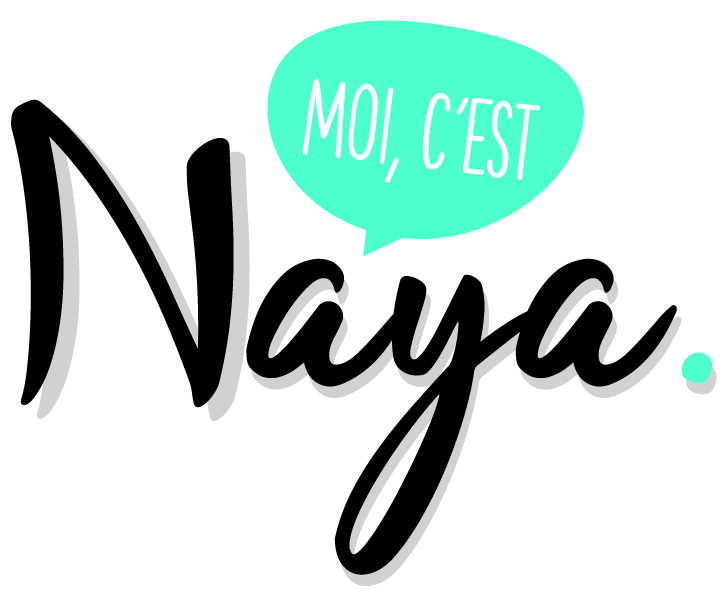 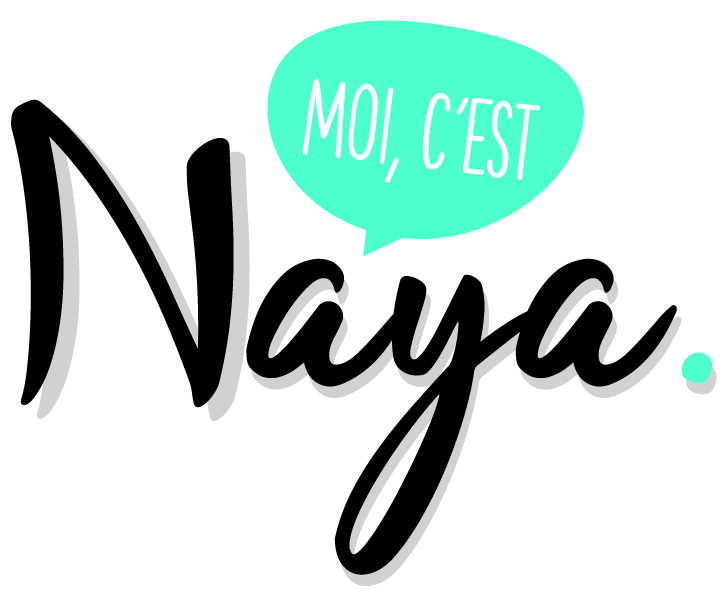 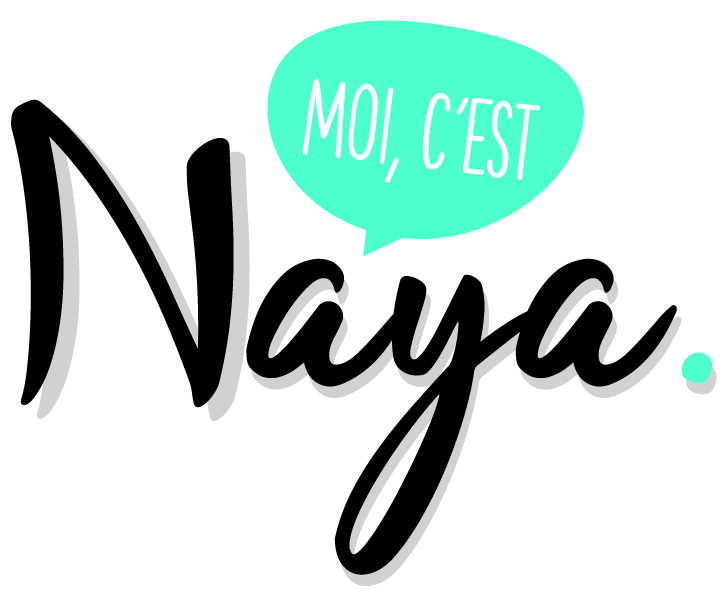 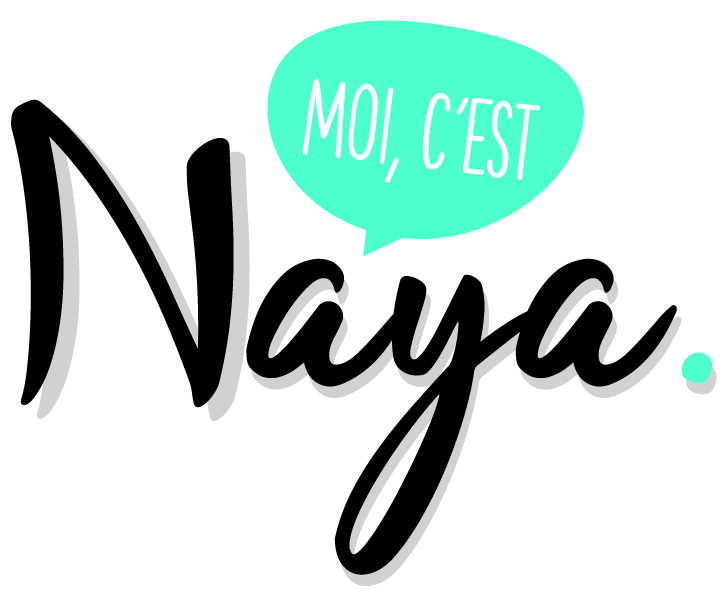 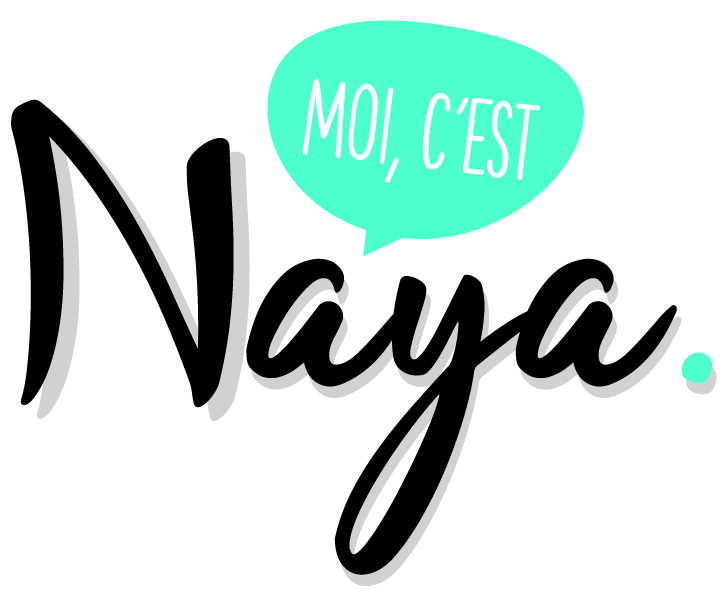 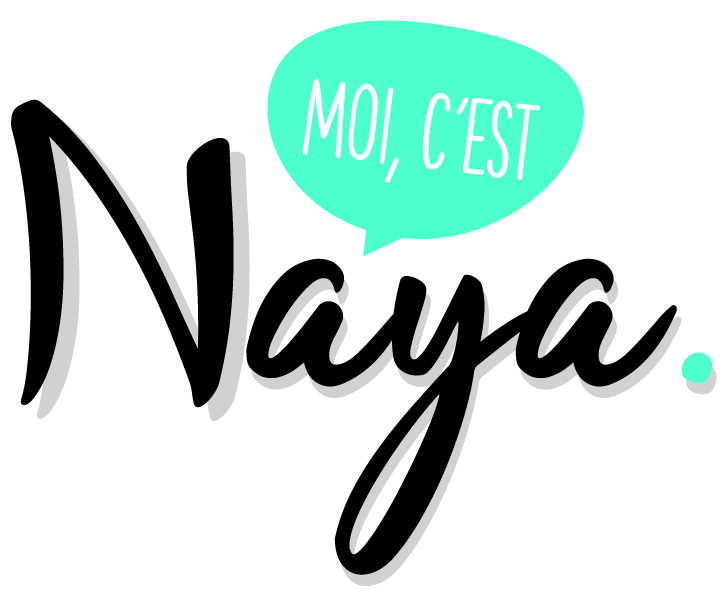 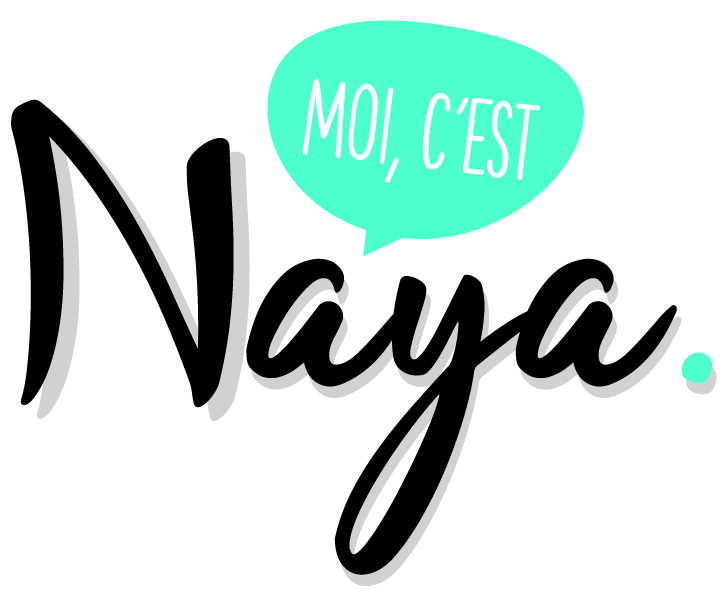 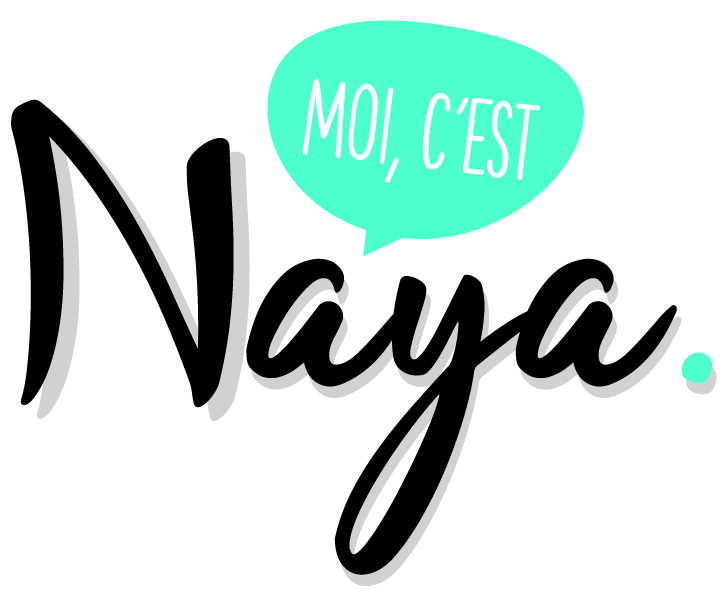 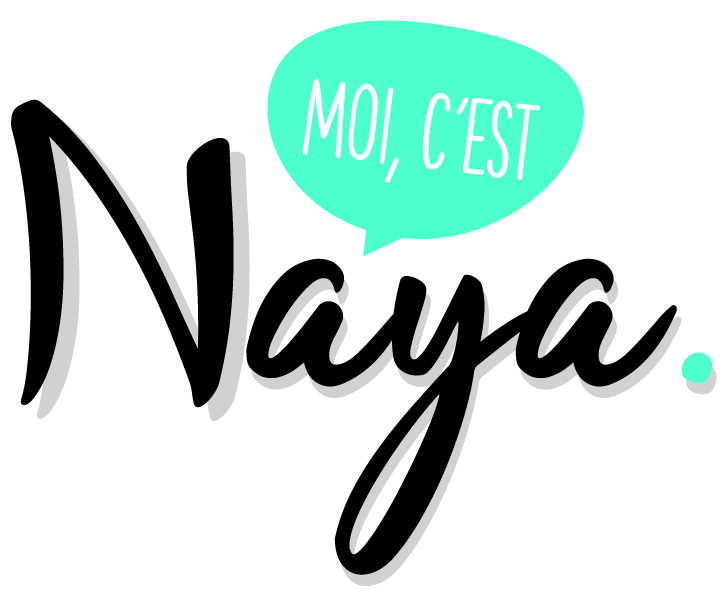 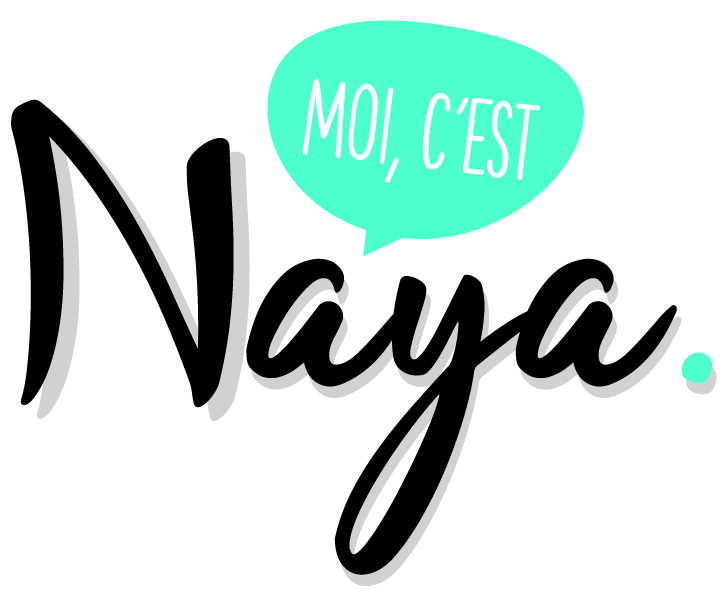 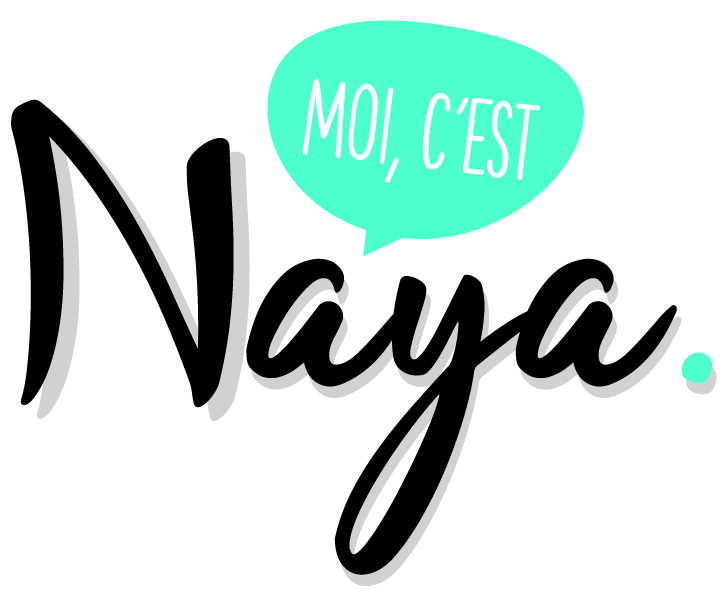 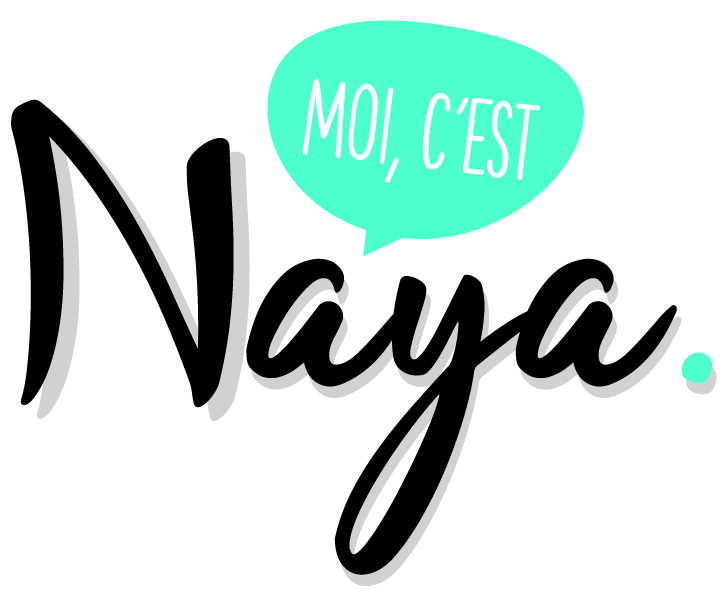 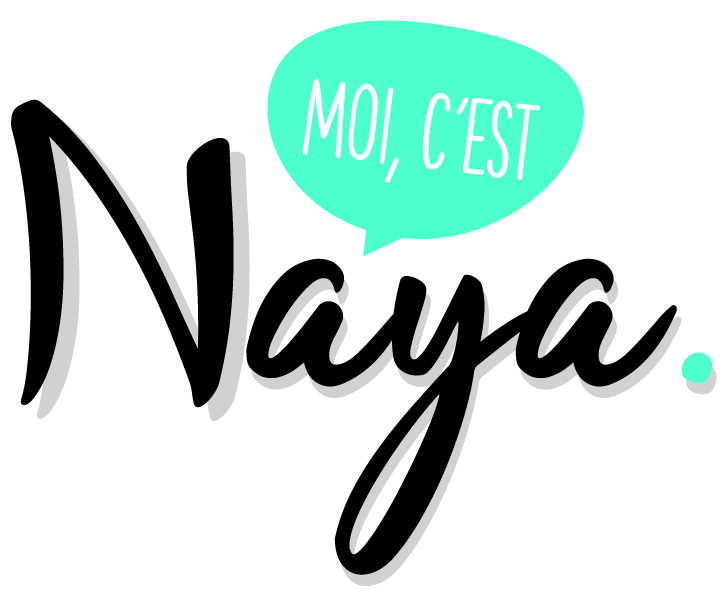 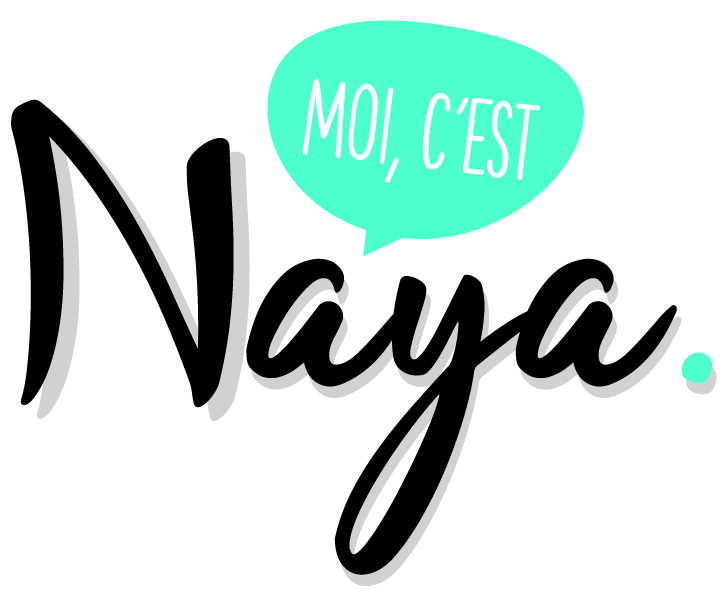 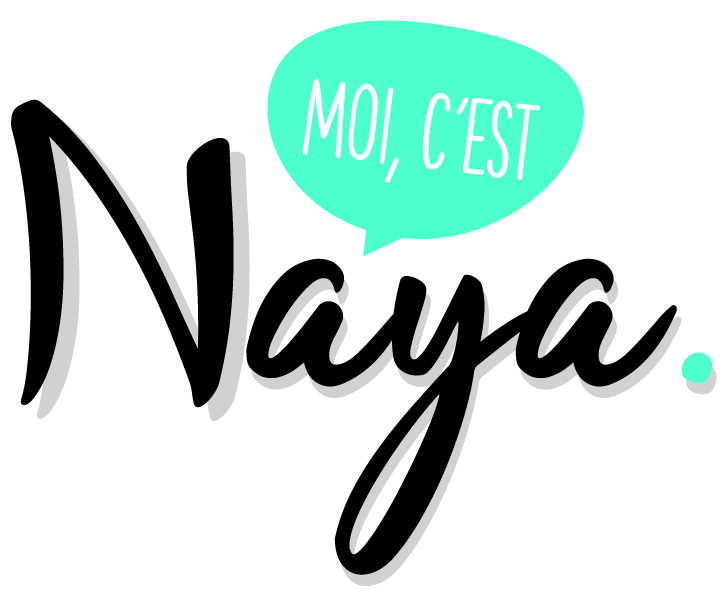 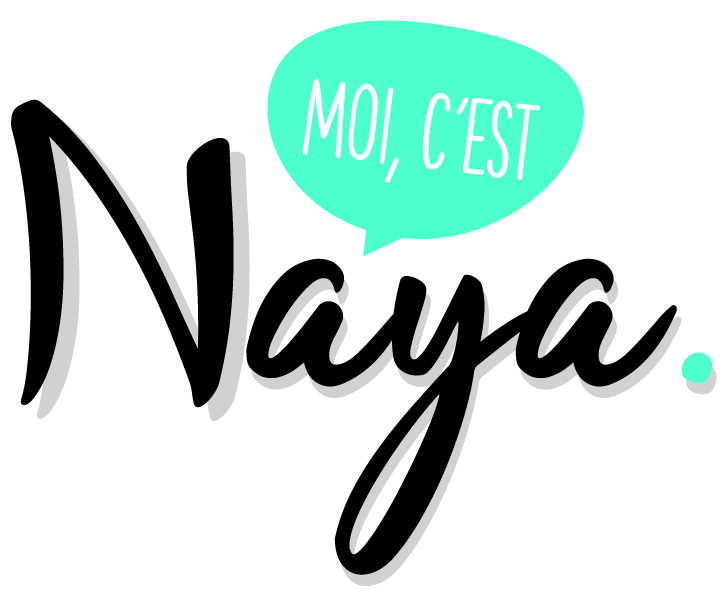 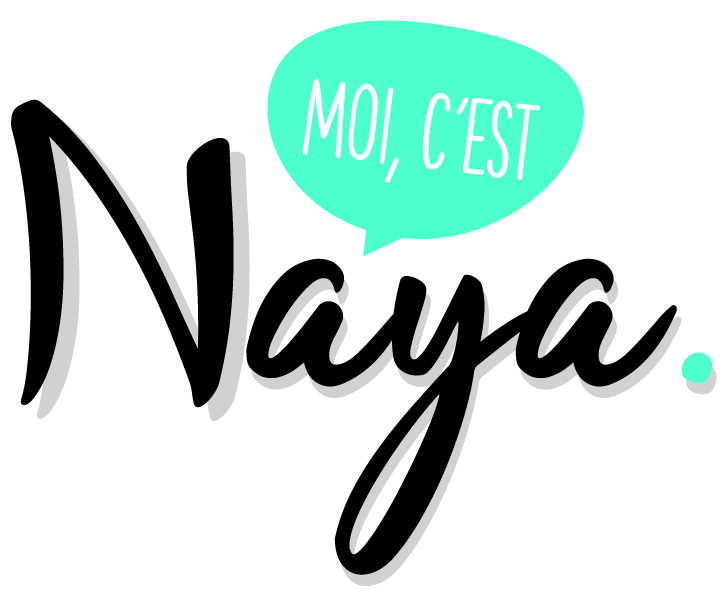 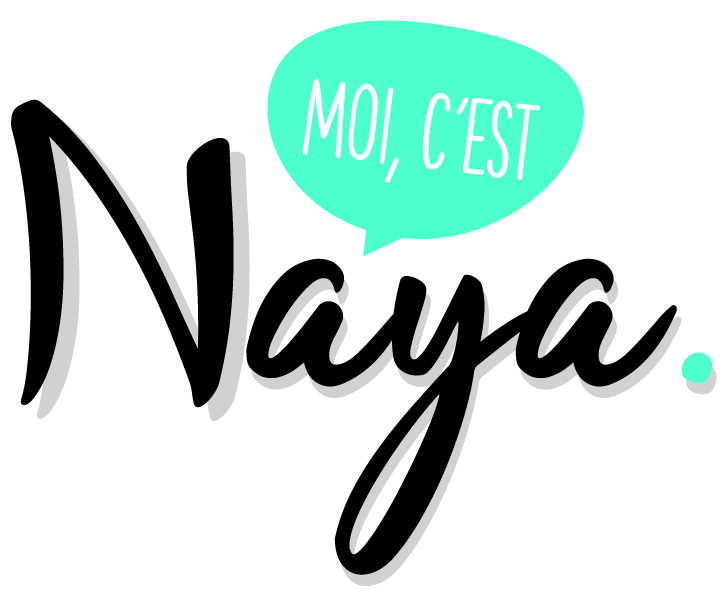 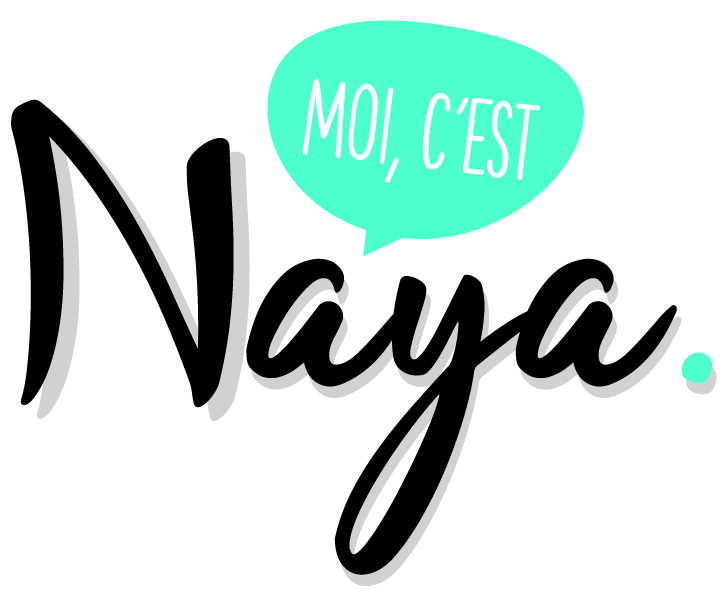 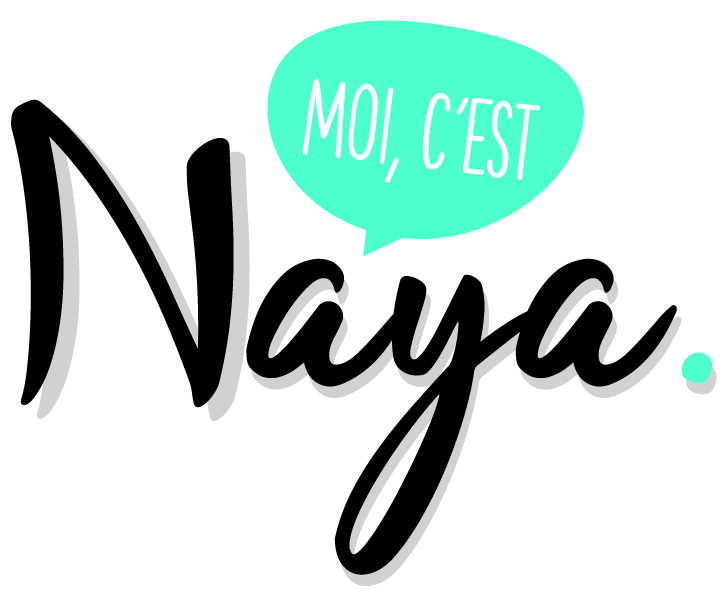 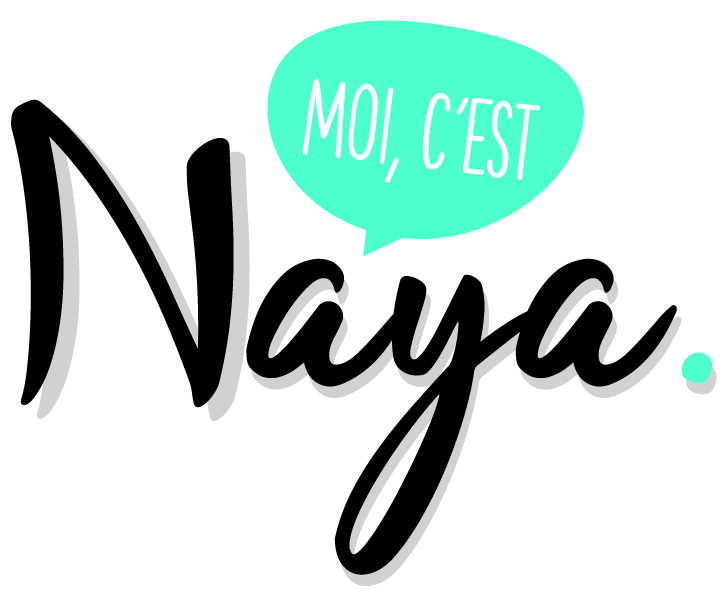 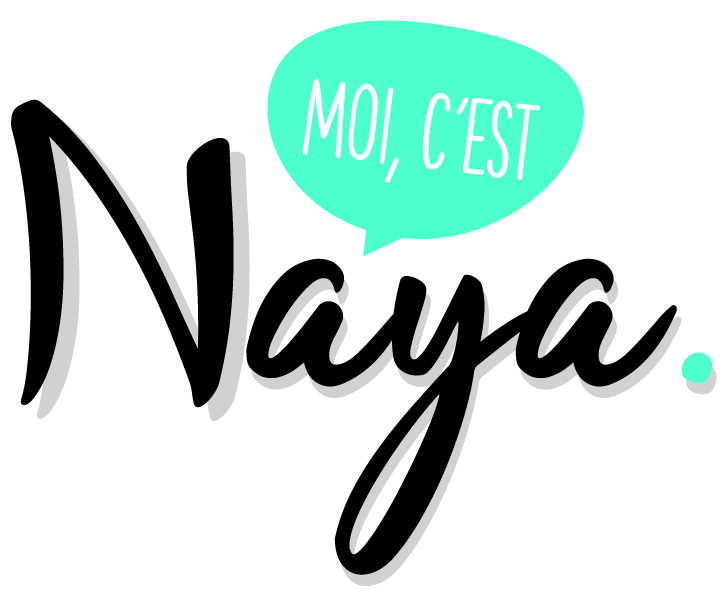 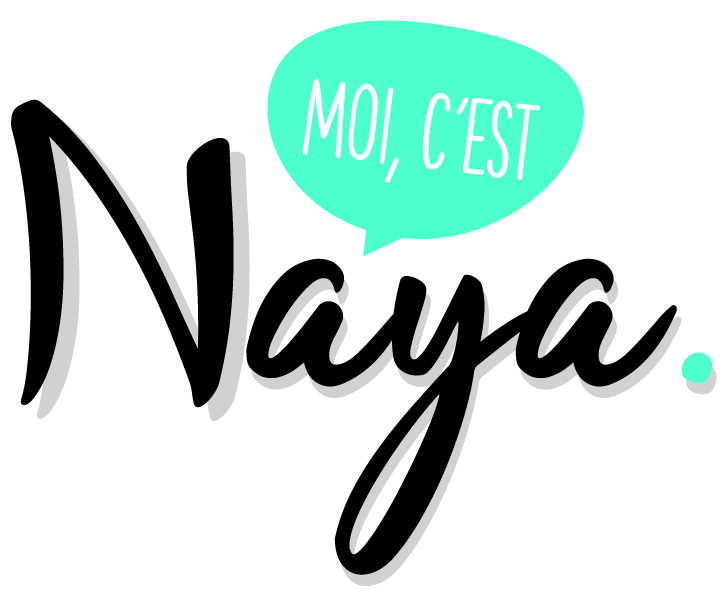 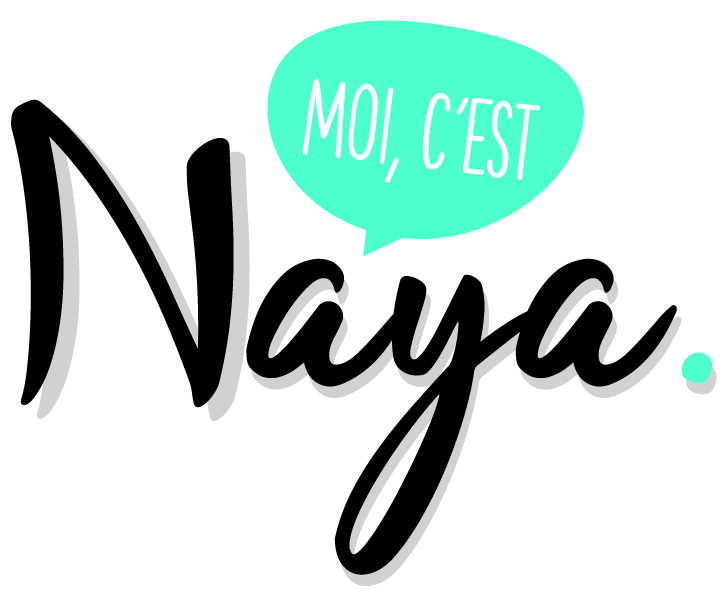 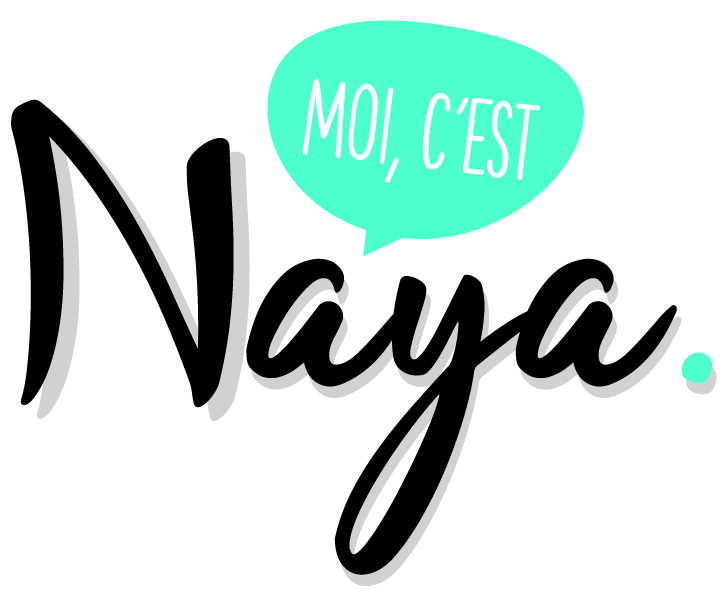 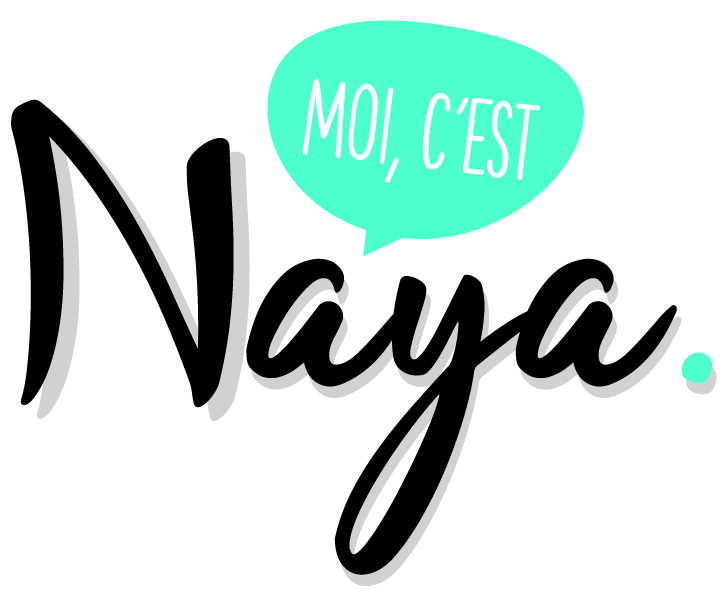 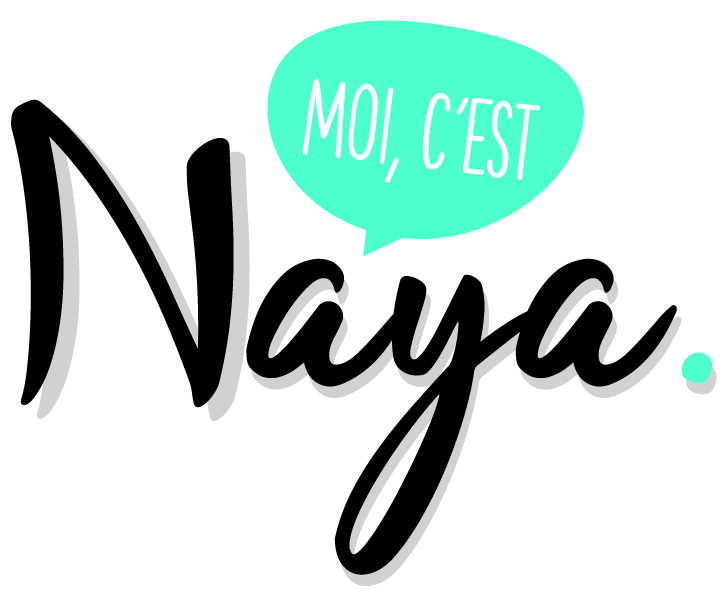 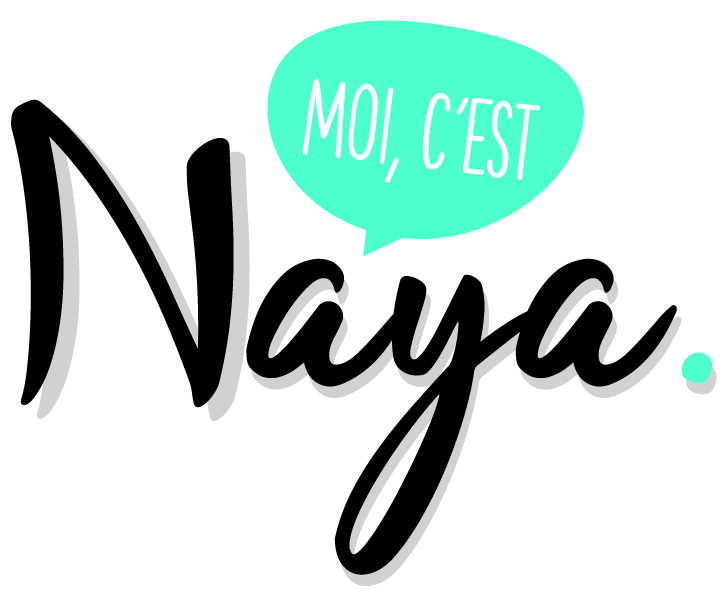 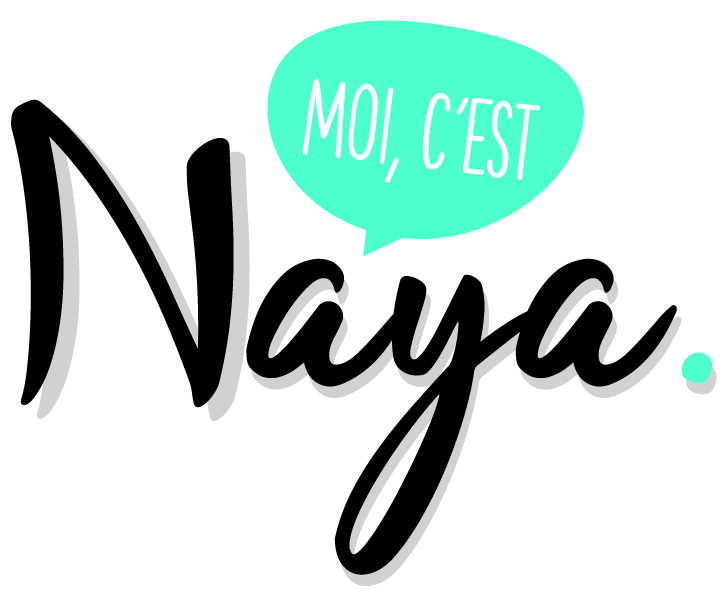 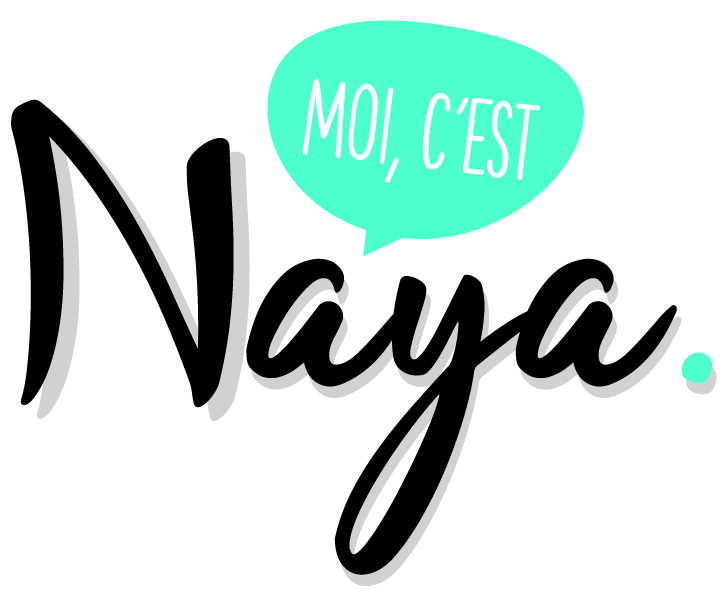 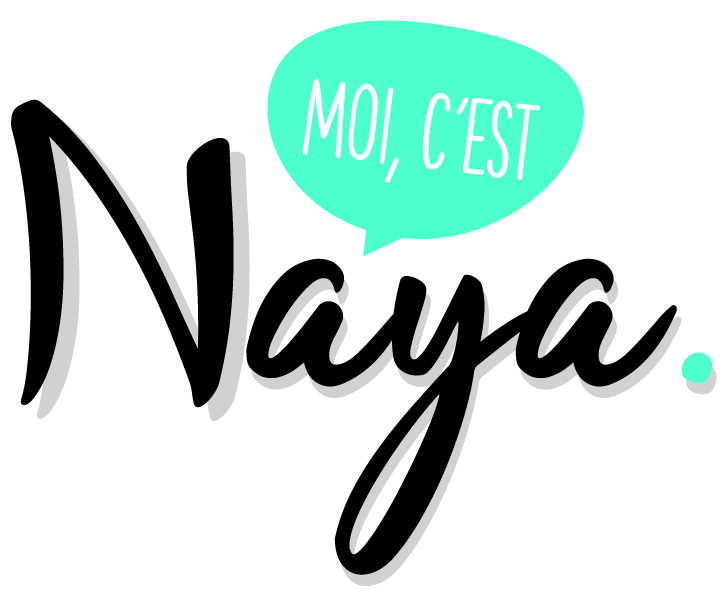 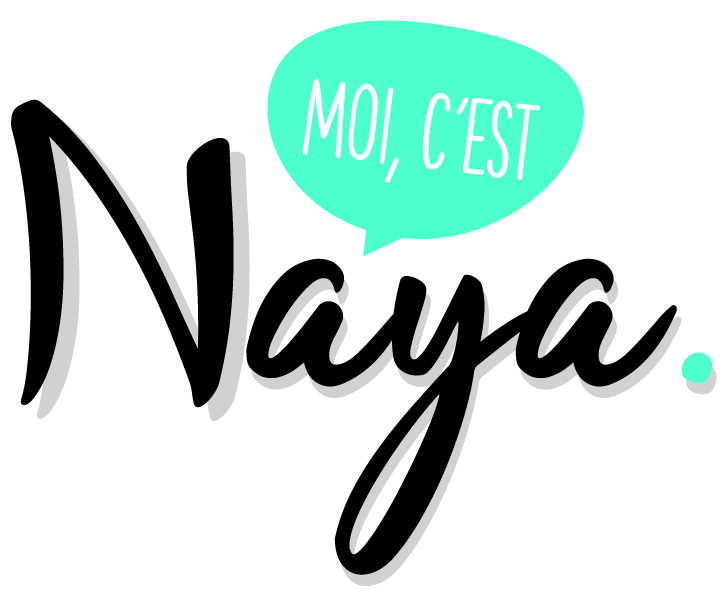 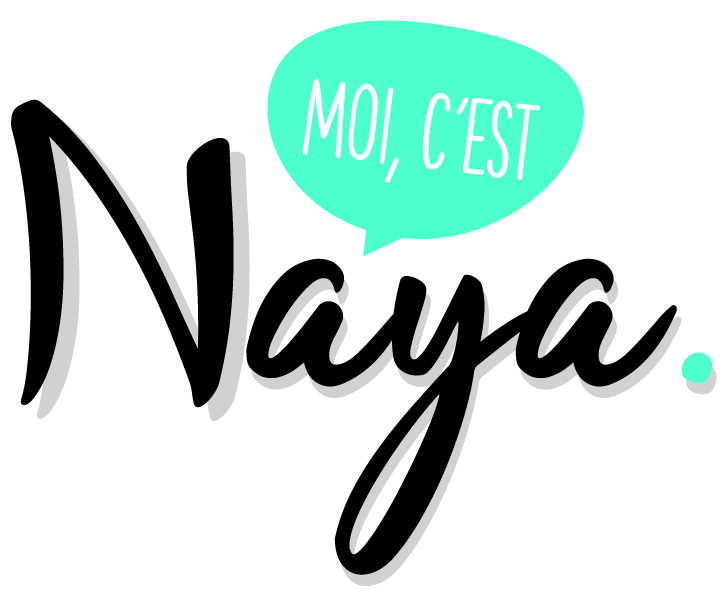 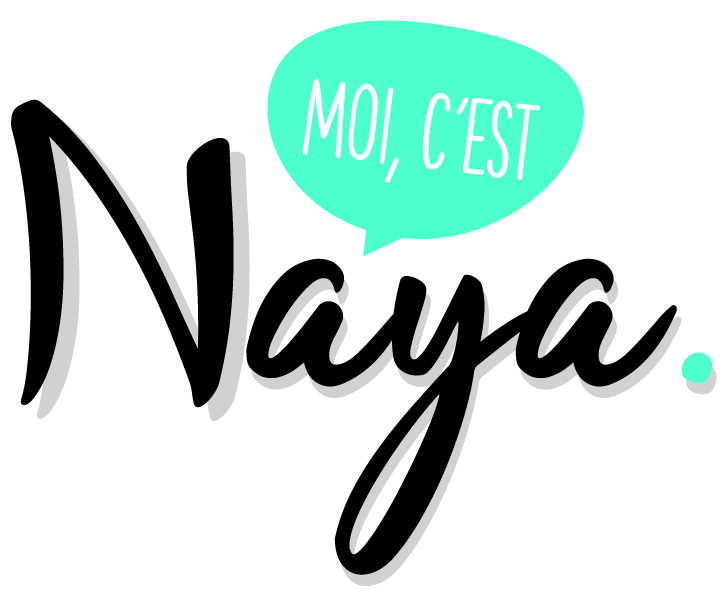 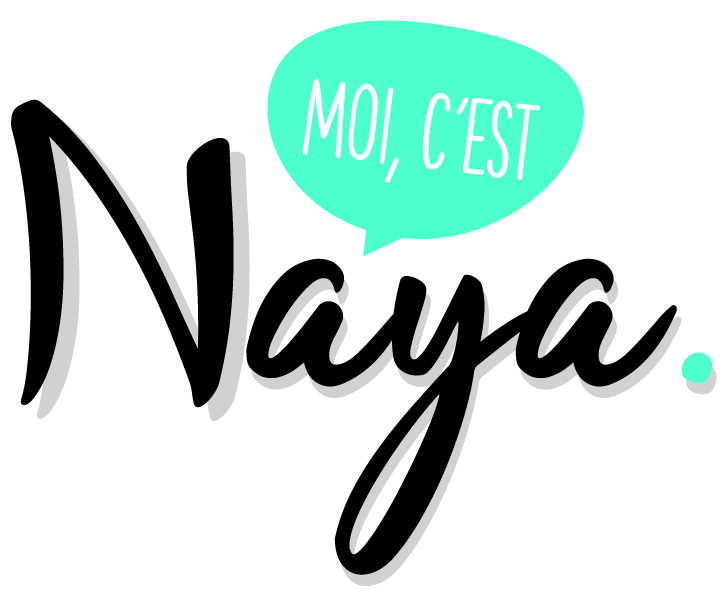 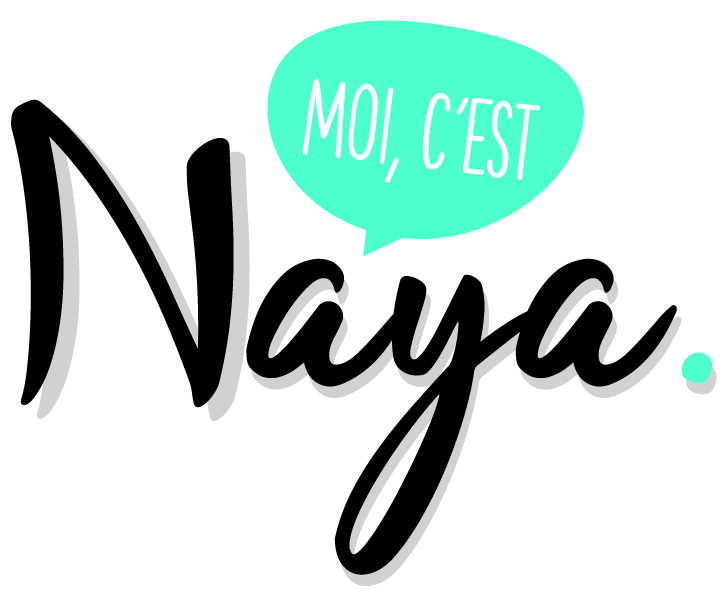 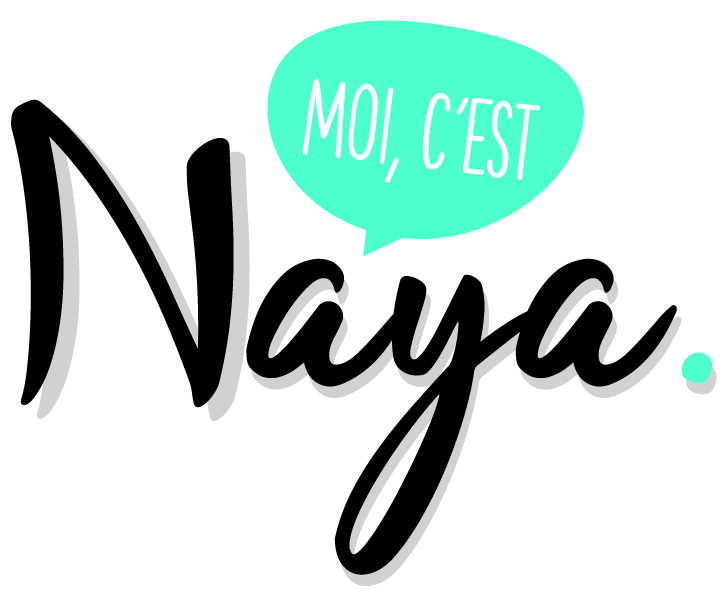 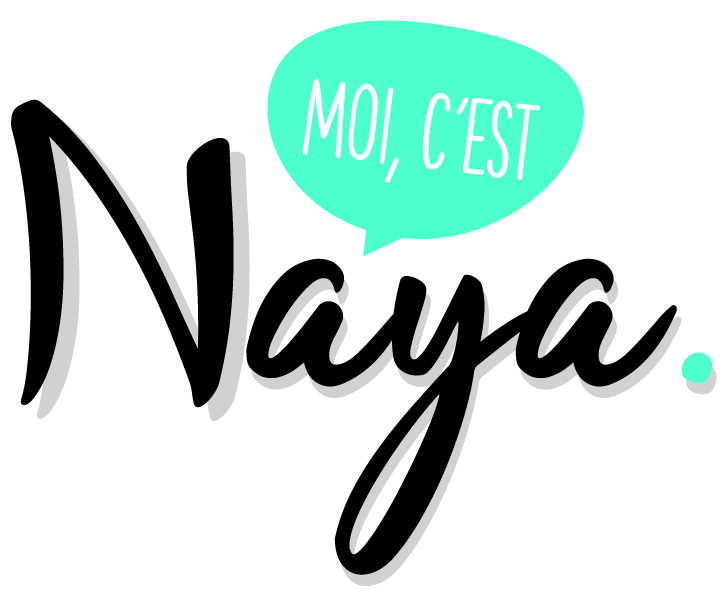 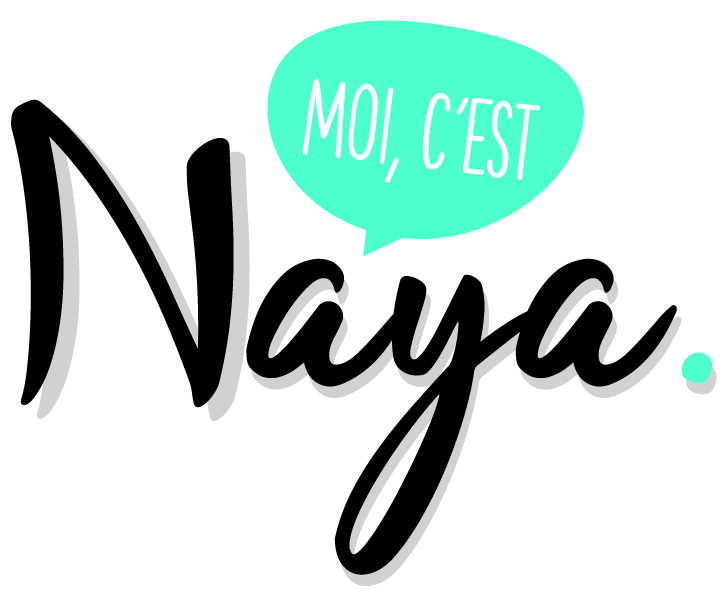 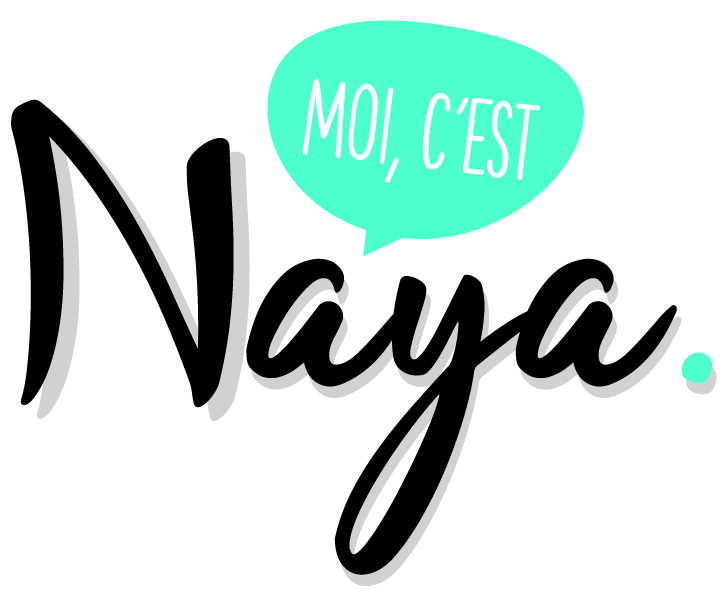 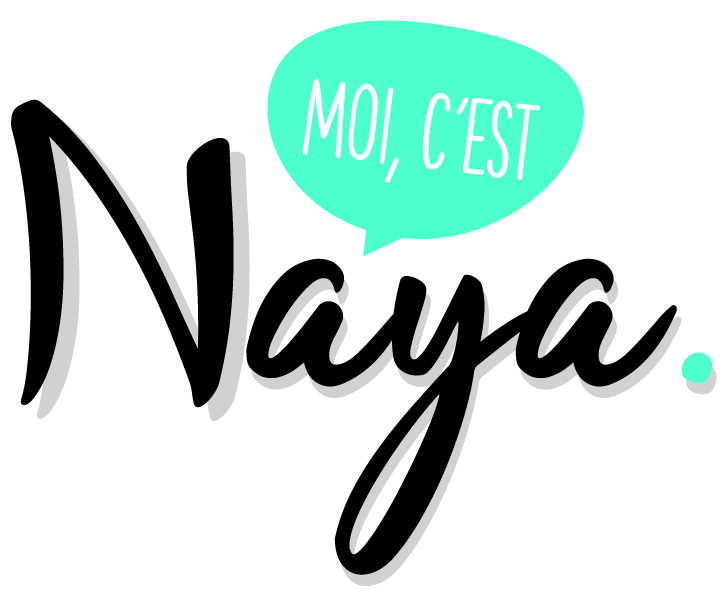 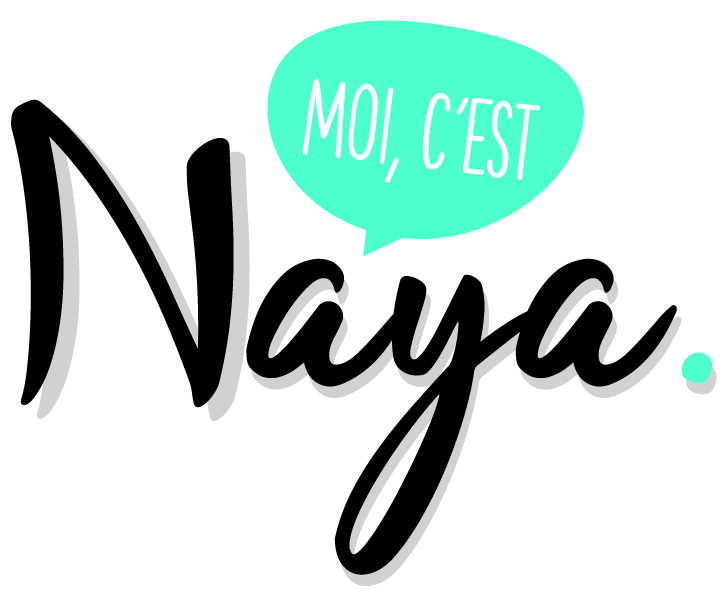 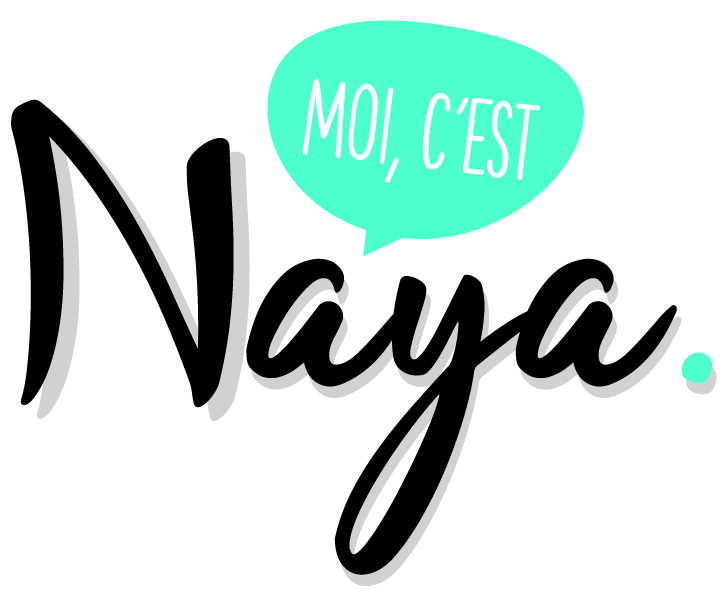 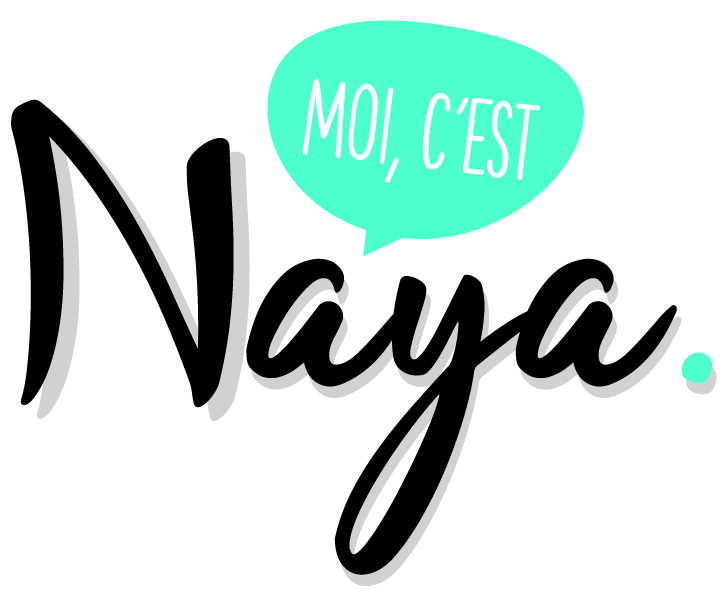 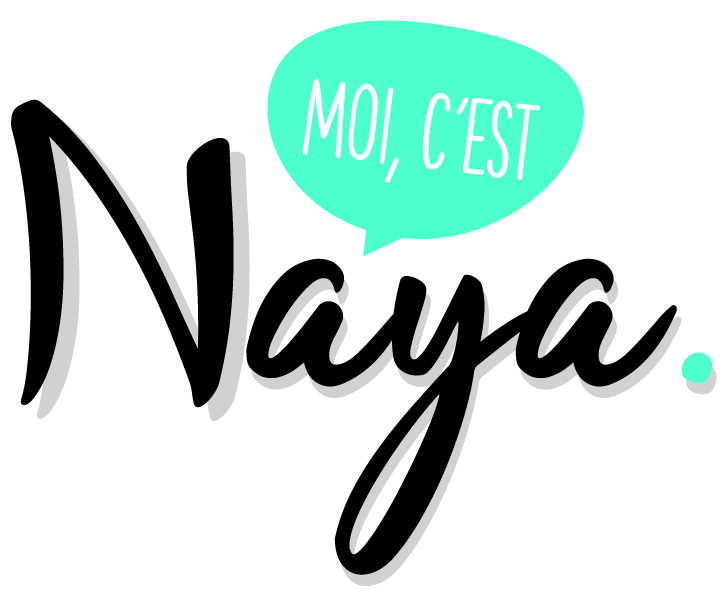 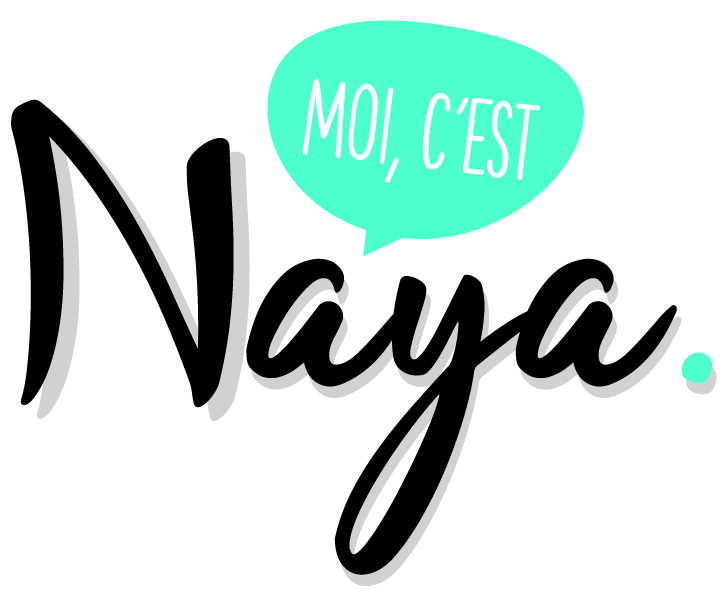 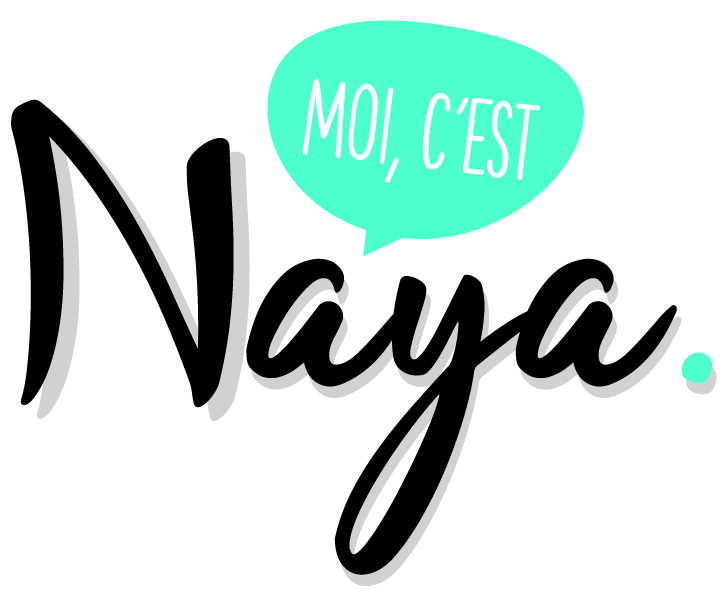 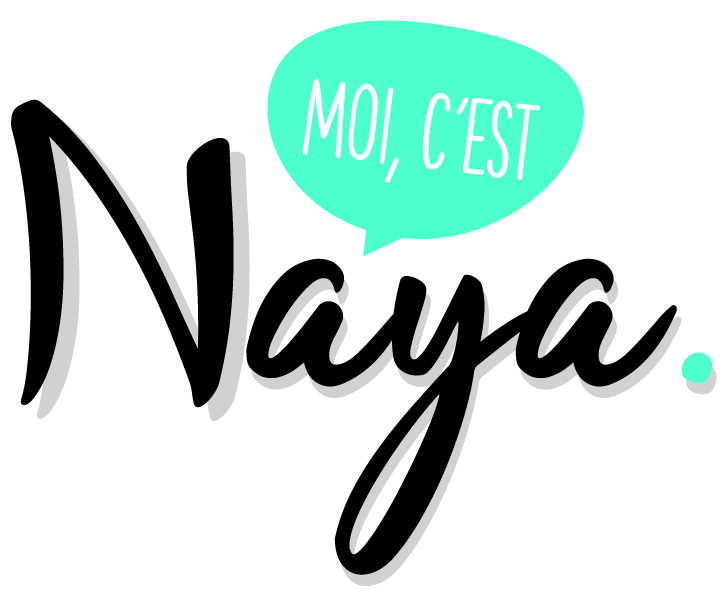 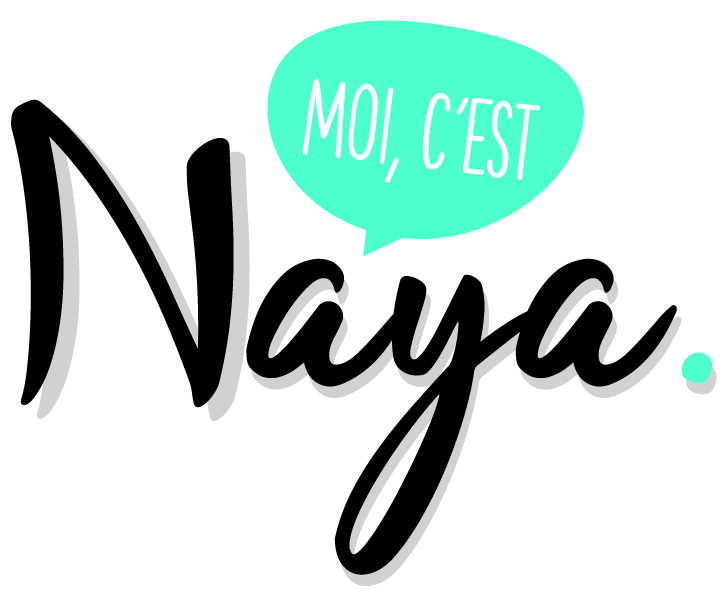 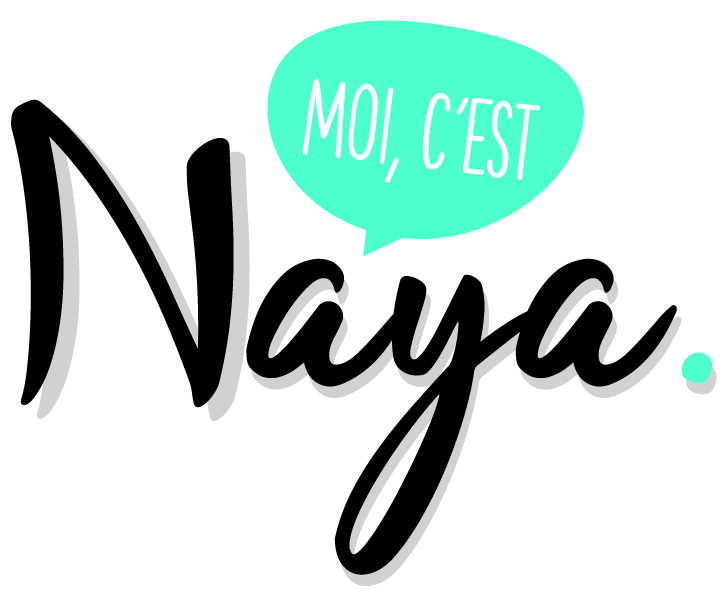 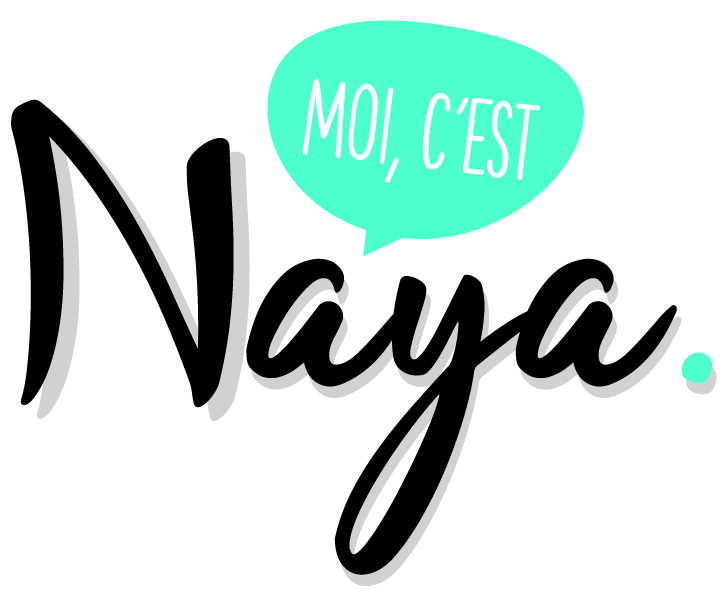 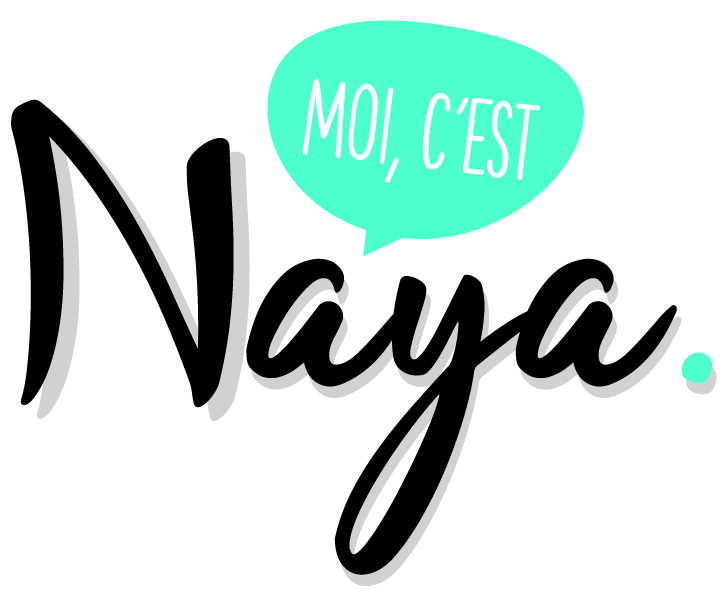 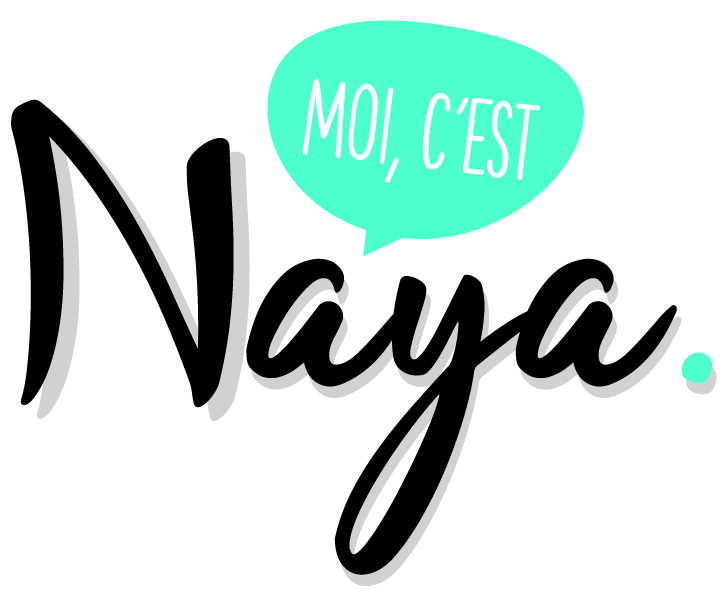 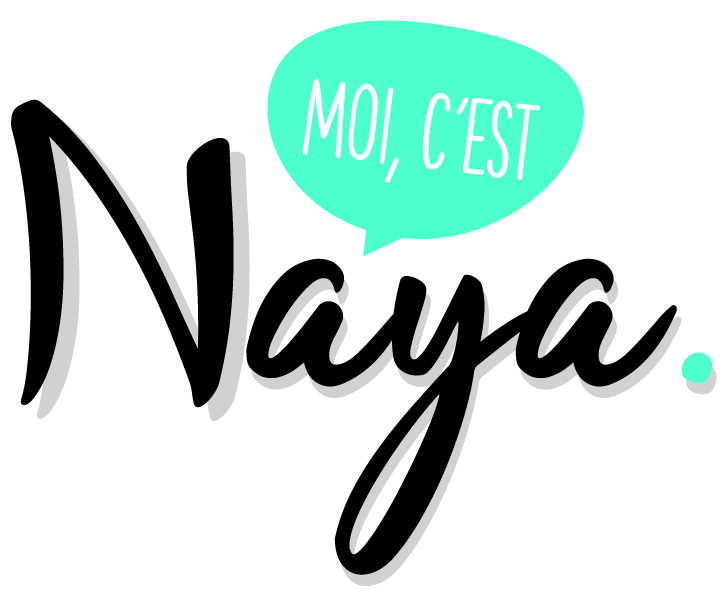 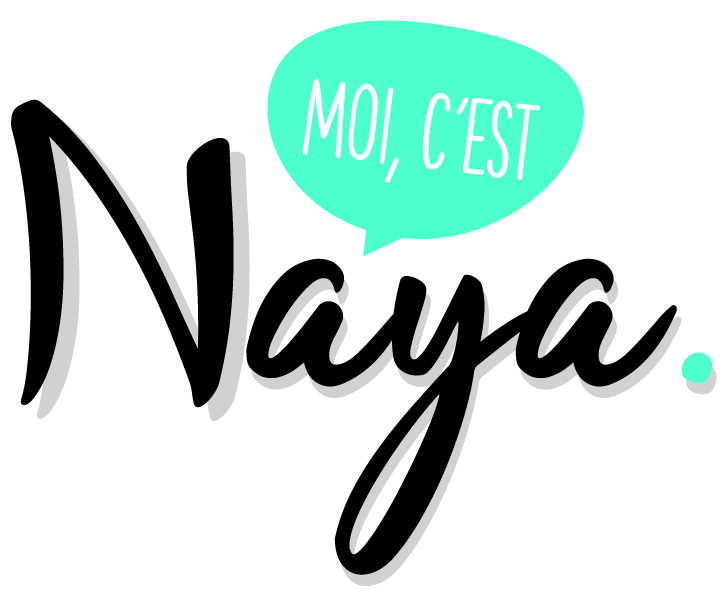 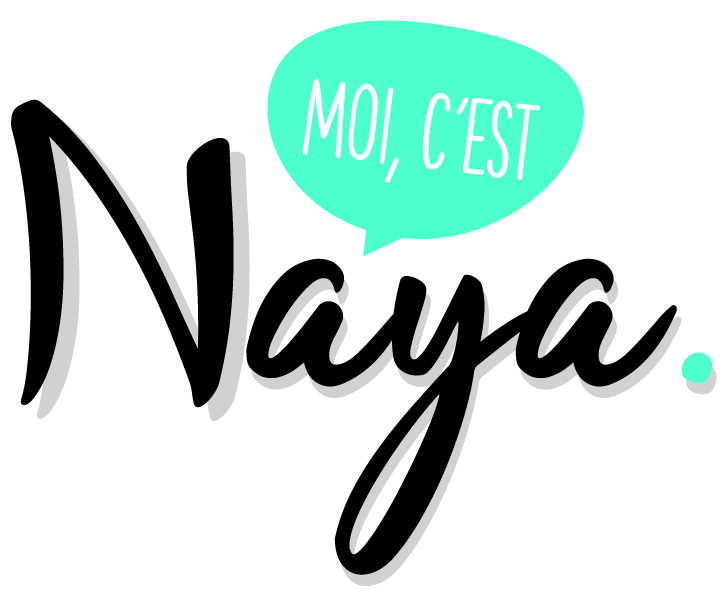 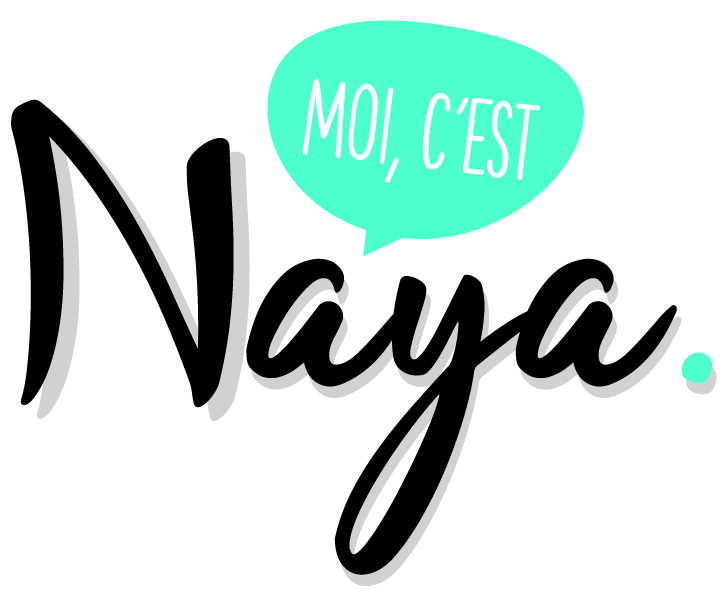 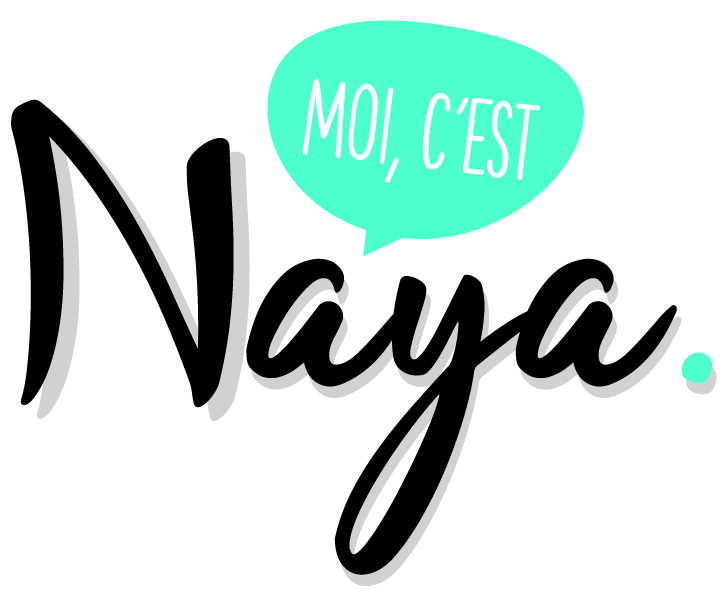 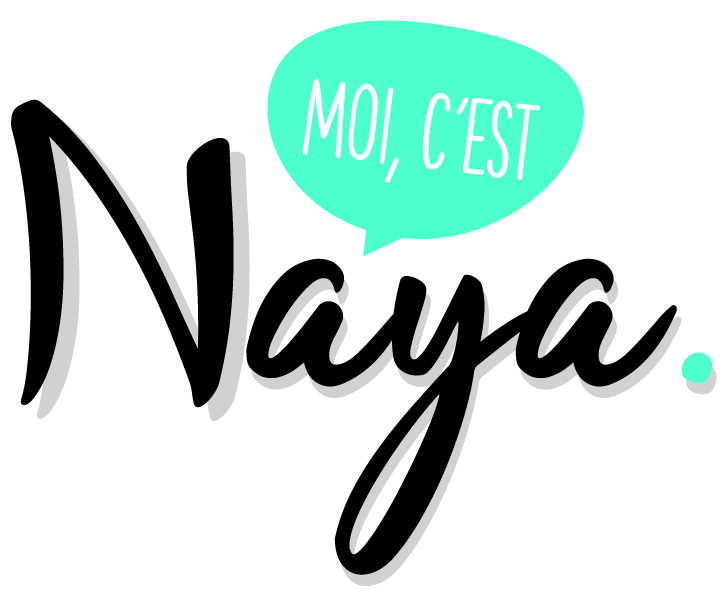